Multiple Events
Old Spec Q’s
Multiple Events
SAM
2H Q20
May 2018 
1H Q19
June 2018 
2HR Q16
Jan 2019 
1H Q20
Jan 2019 
1HR Q16
Jan 2019 
2HR Q15
June 2019 
2H Q23
SAM 2H Q20
Multiple Events
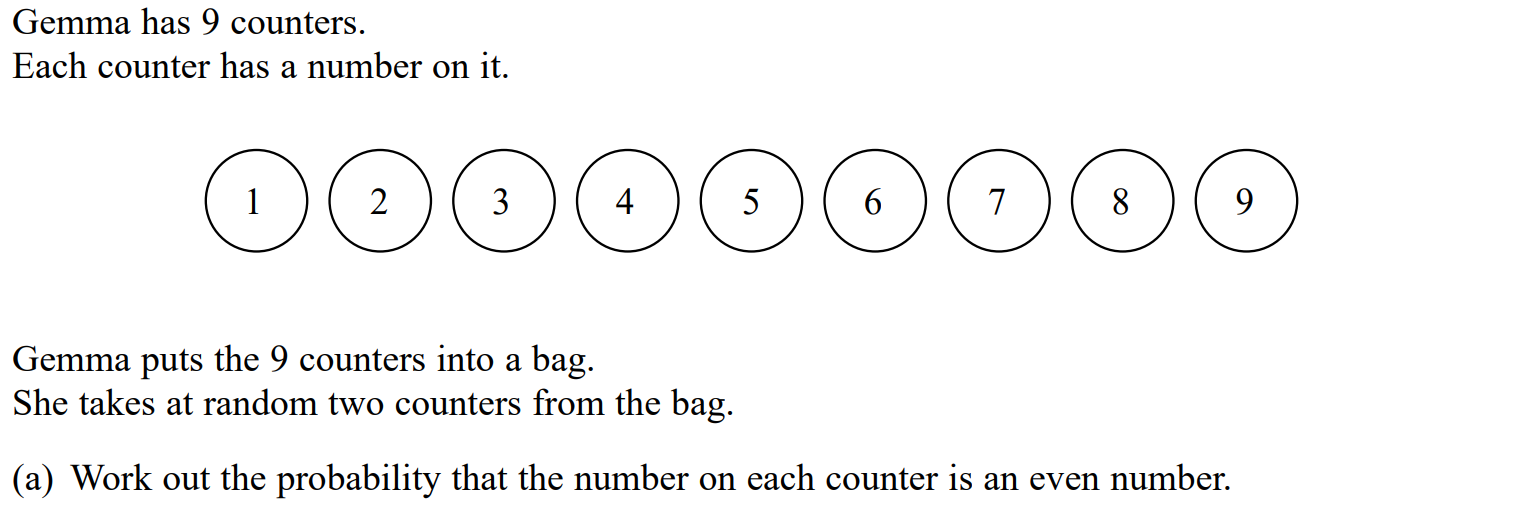 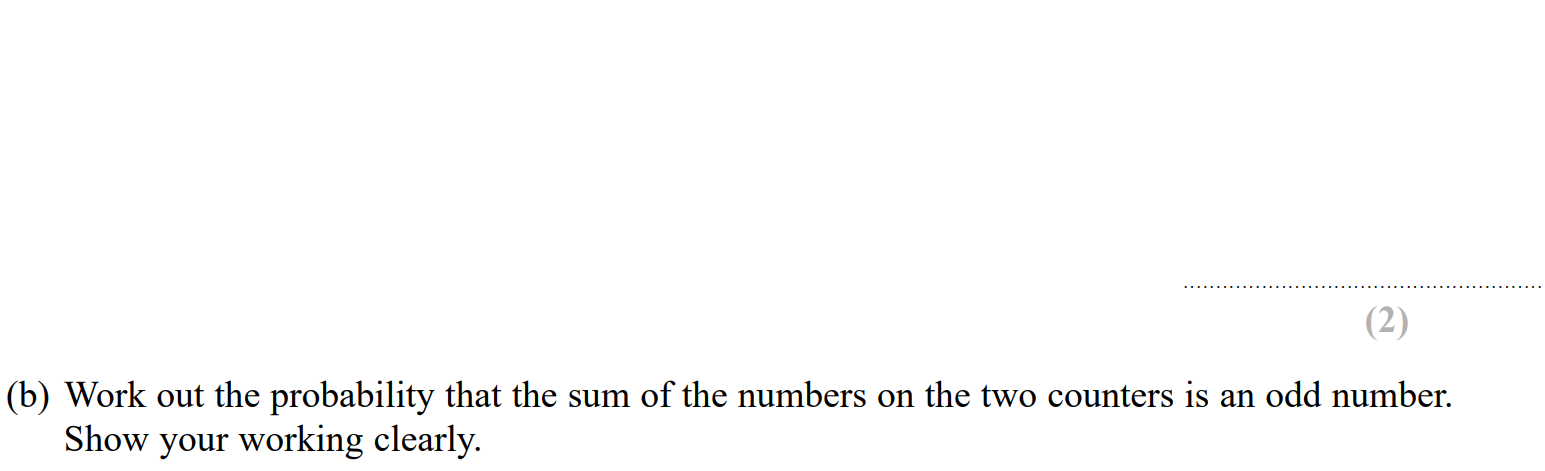 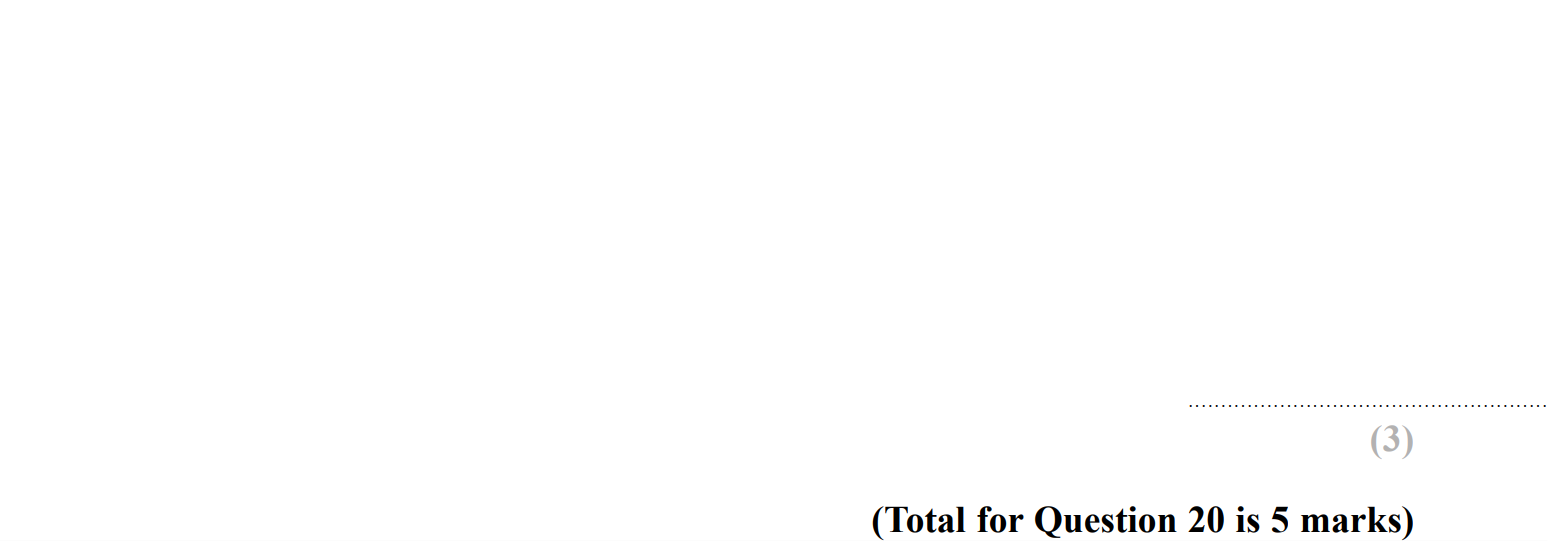 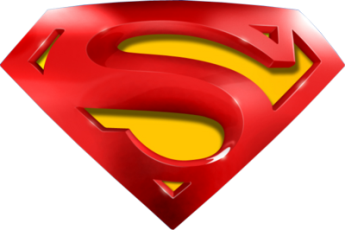 SAM 2H Q20
Multiple Events
A
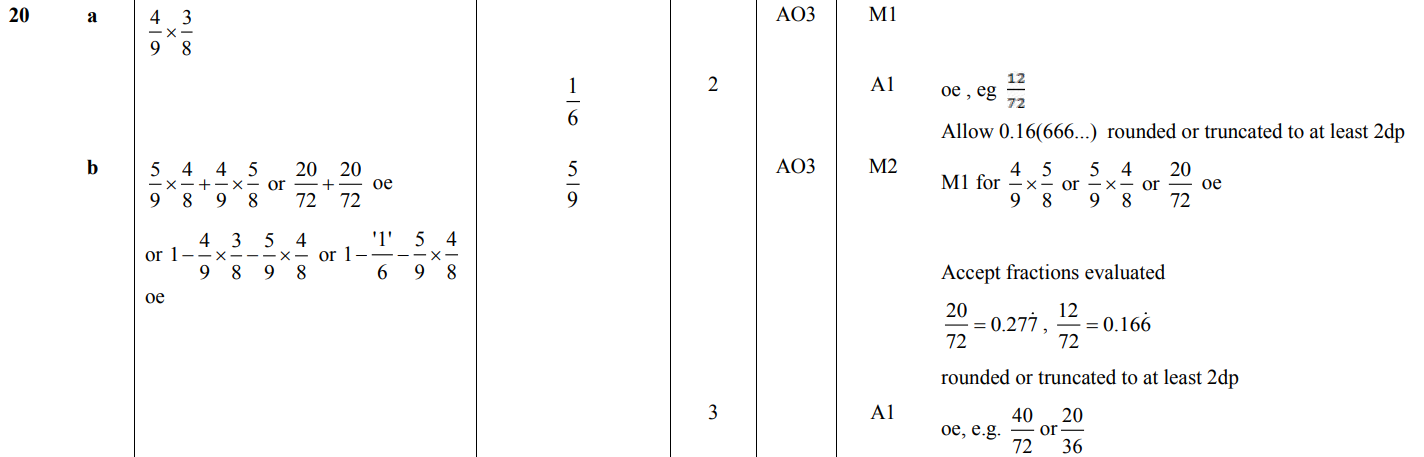 B
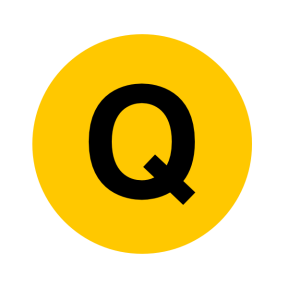 May 2018 1H Q19
Multiple Events
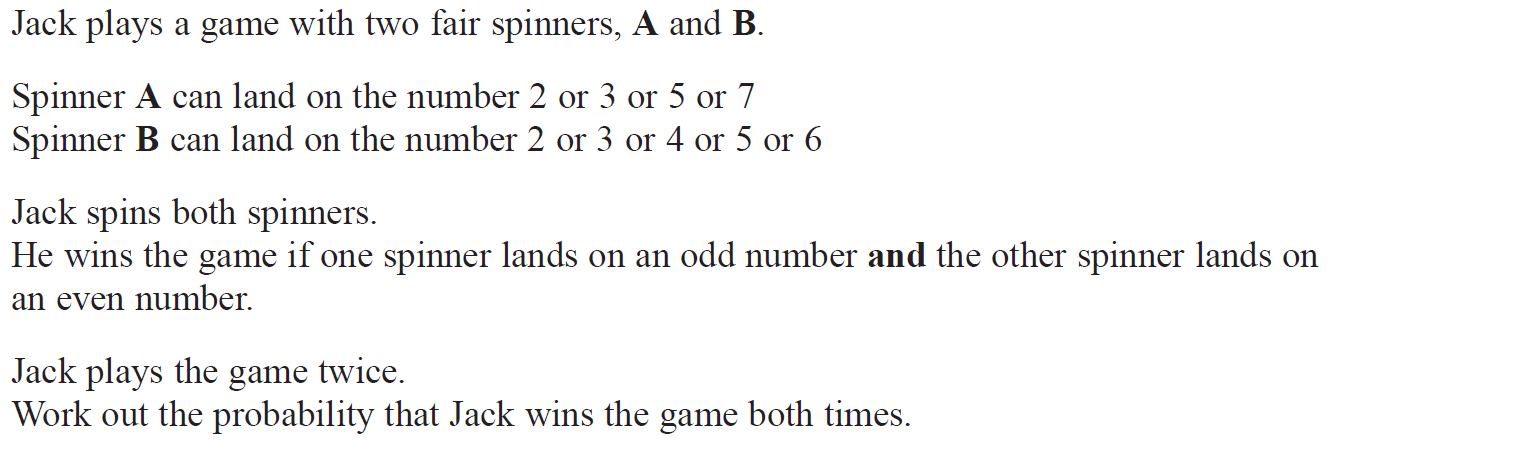 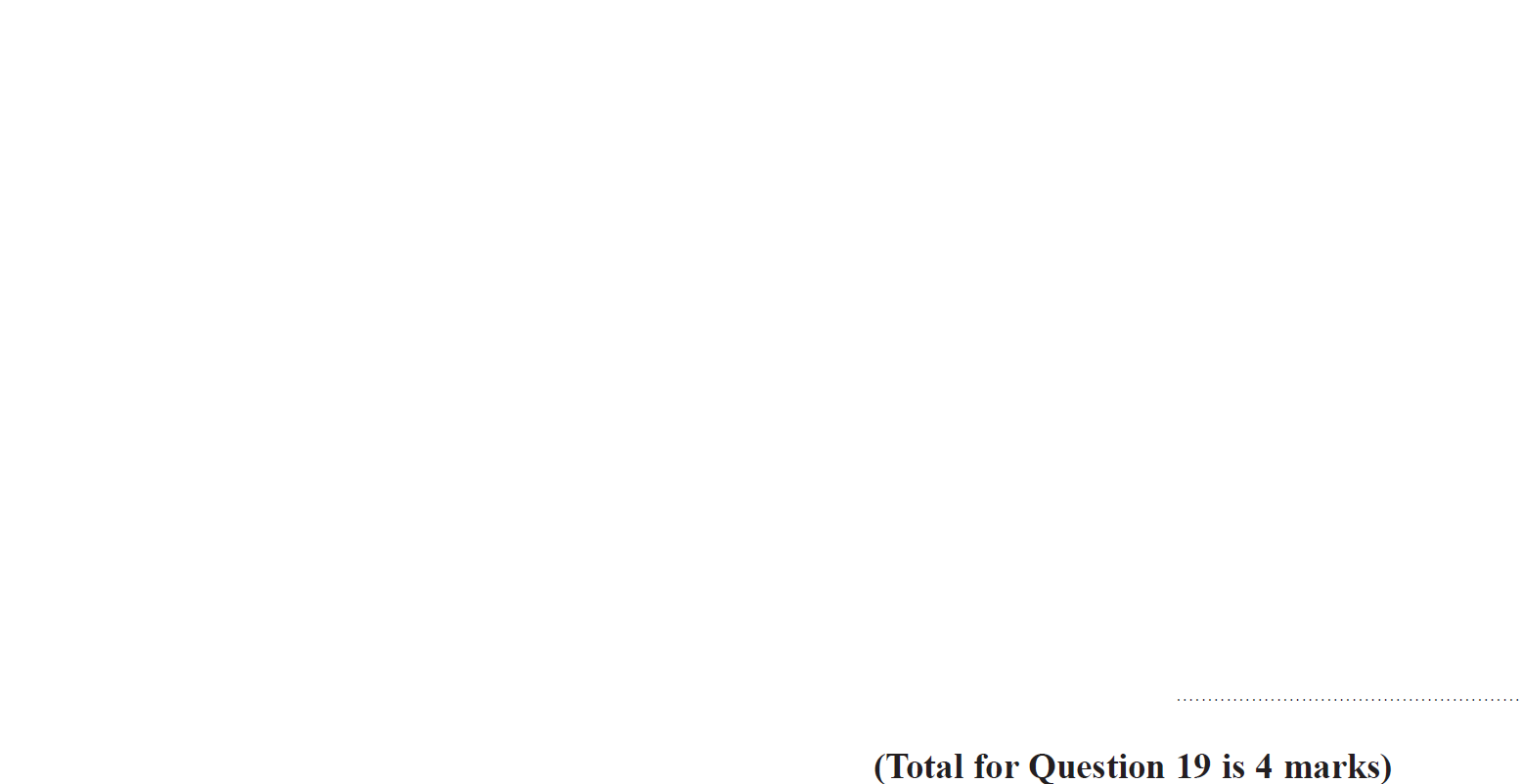 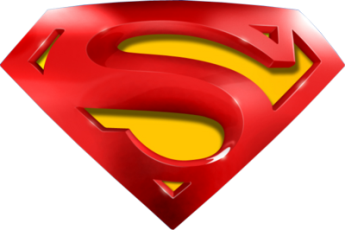 May 2018 1H Q19
Multiple Events
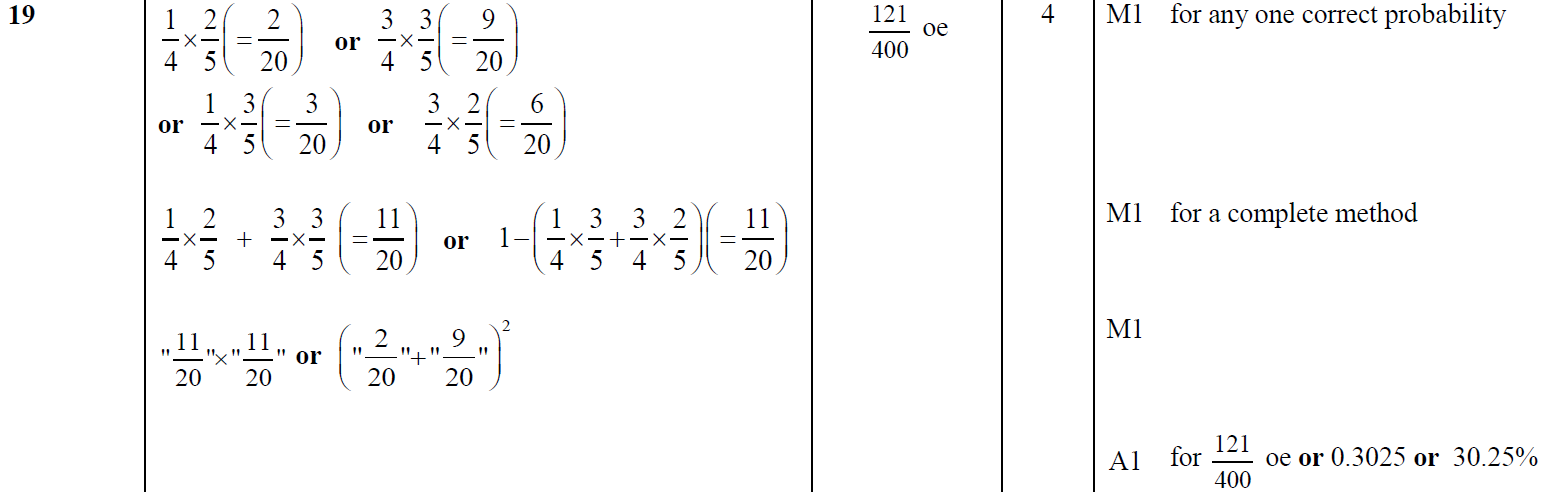 A
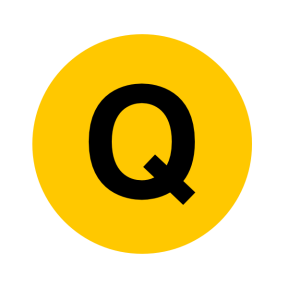 June 2018 2HR Q16
Multiple Events
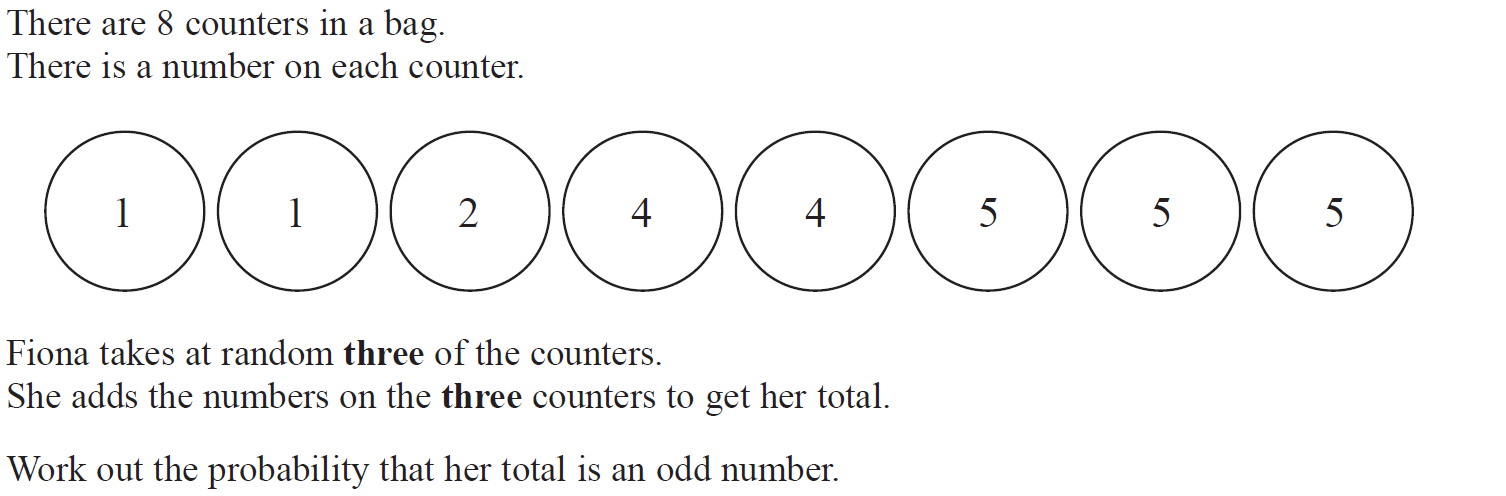 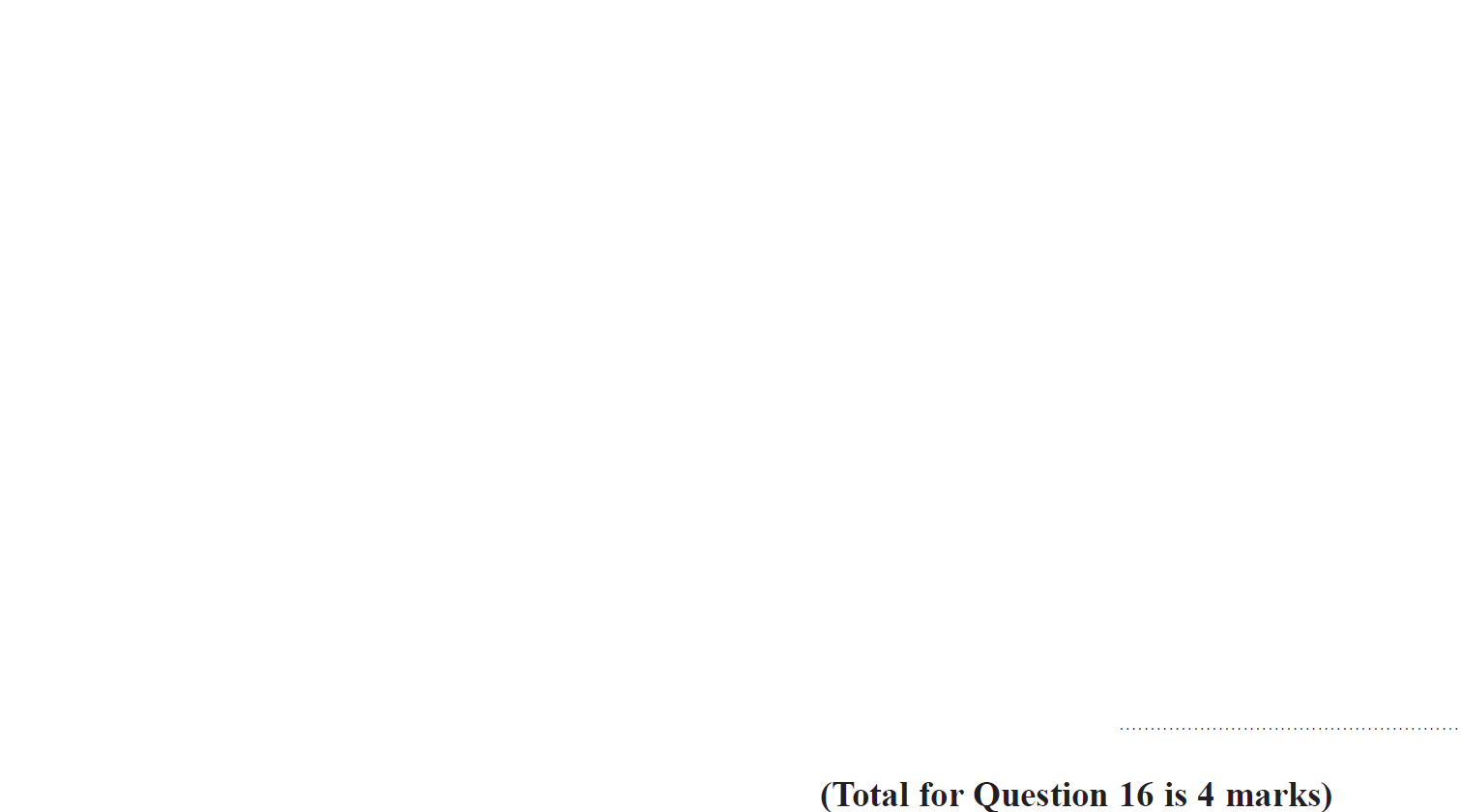 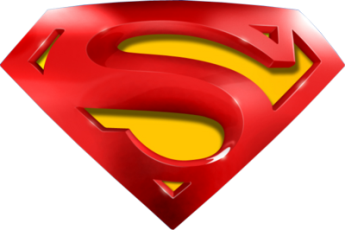 June 2018 2HR Q16
Multiple Events
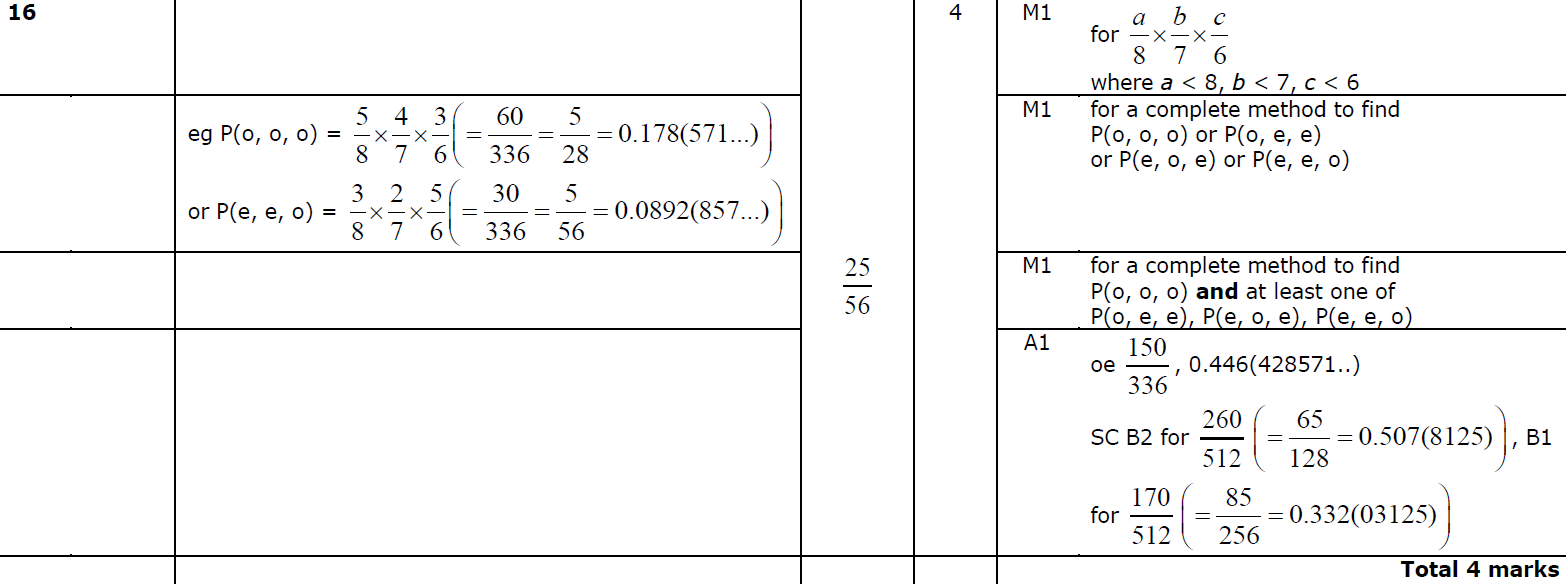 A
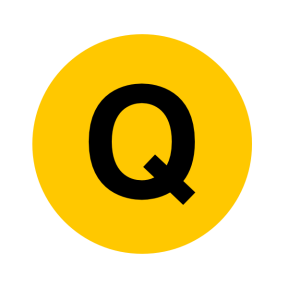 Jan 2019 1H Q20
Multiple Events
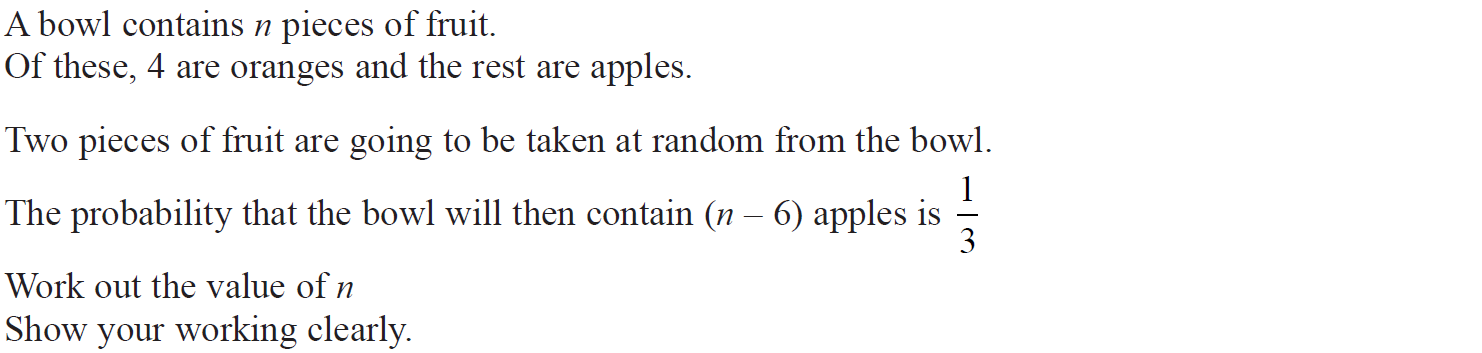 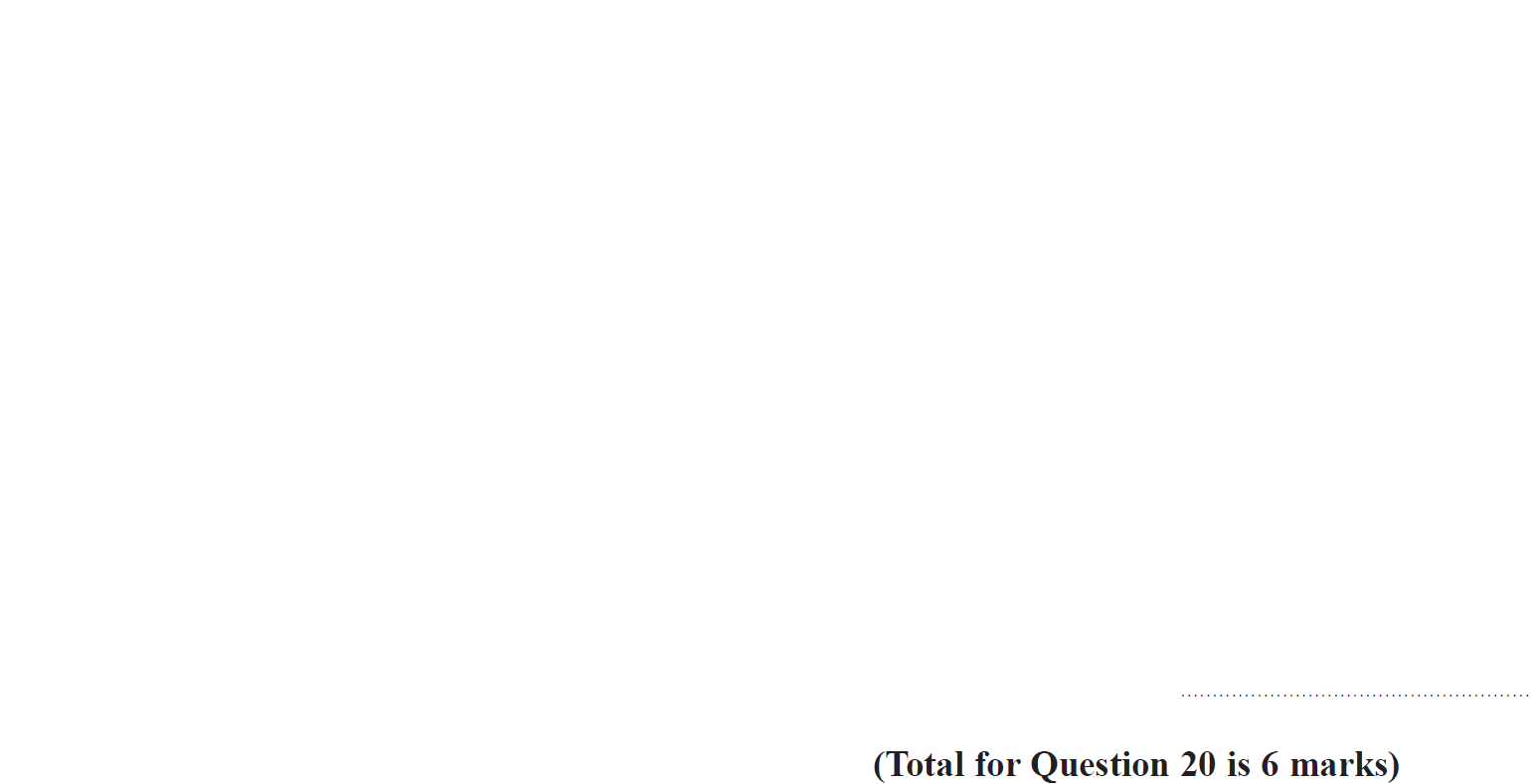 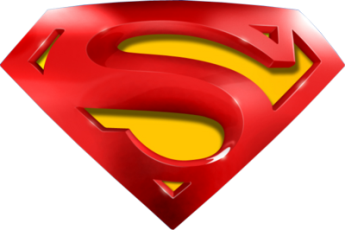 Jan 2019 1H Q20
Multiple Events
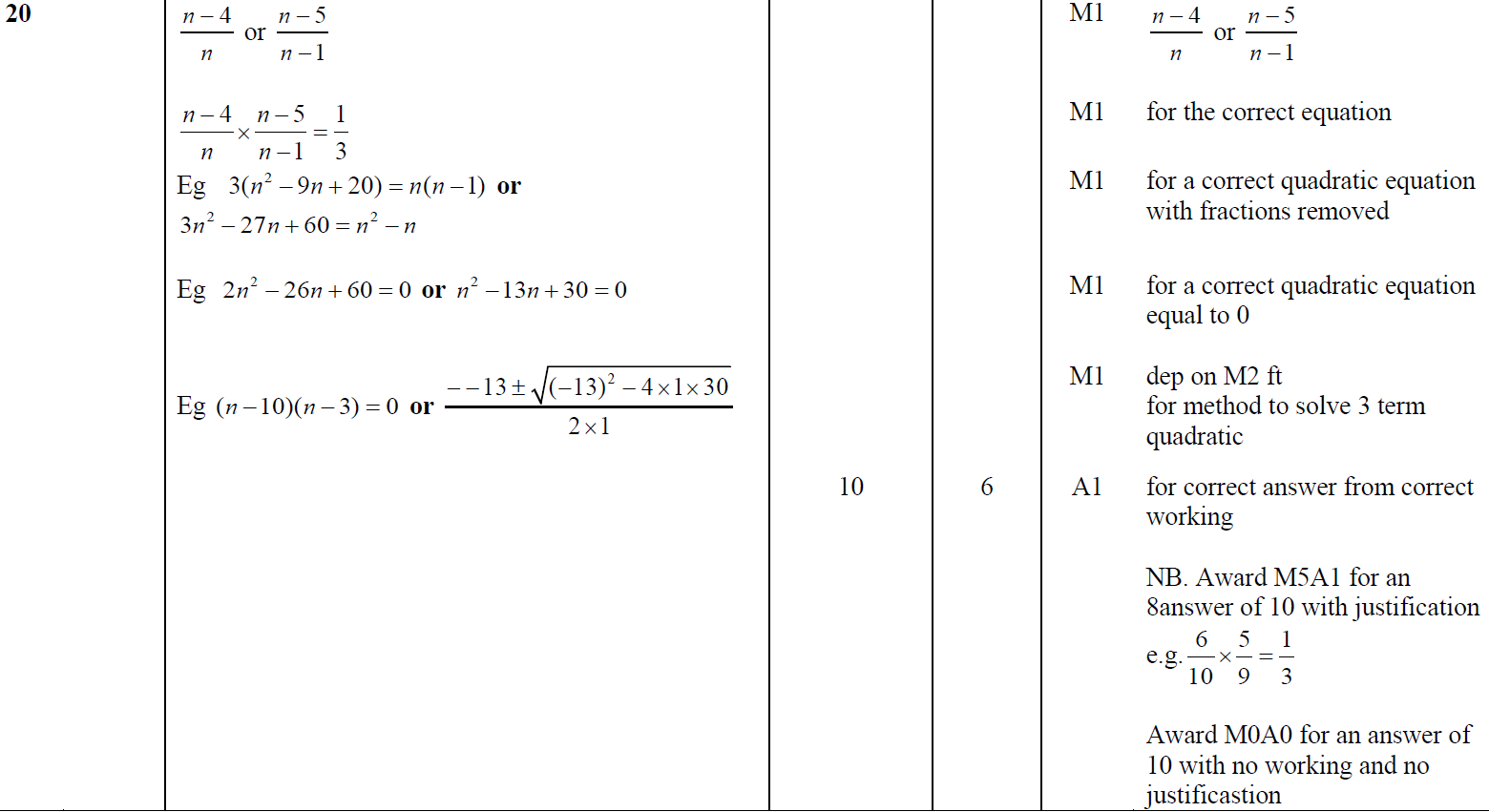 A
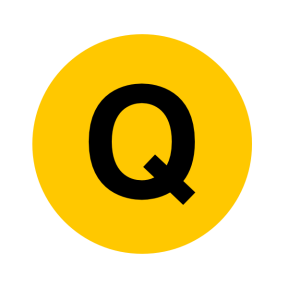 Jan 2019 1HR Q16
Multiple Events
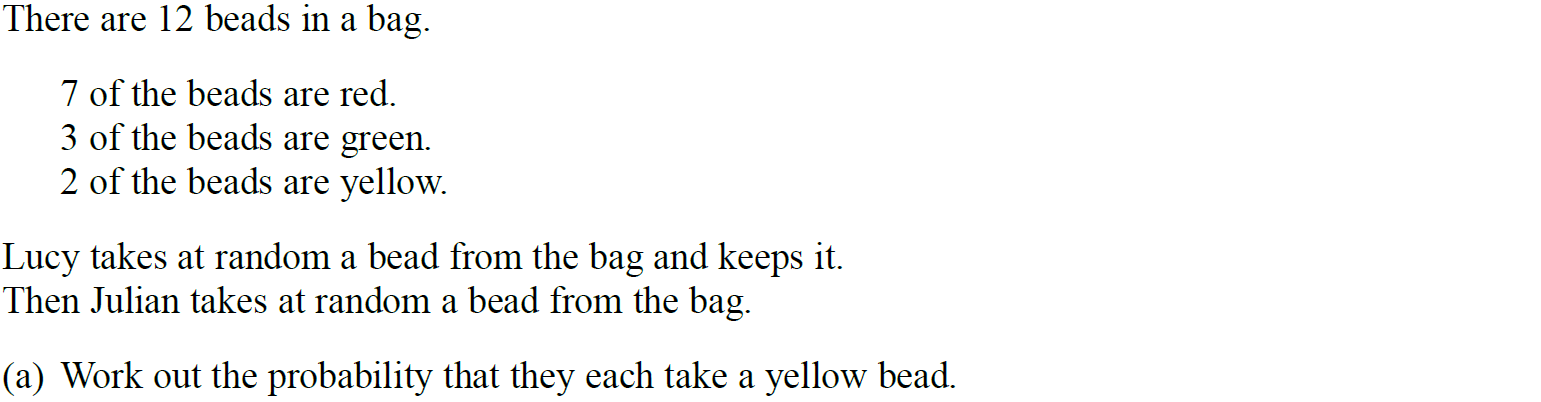 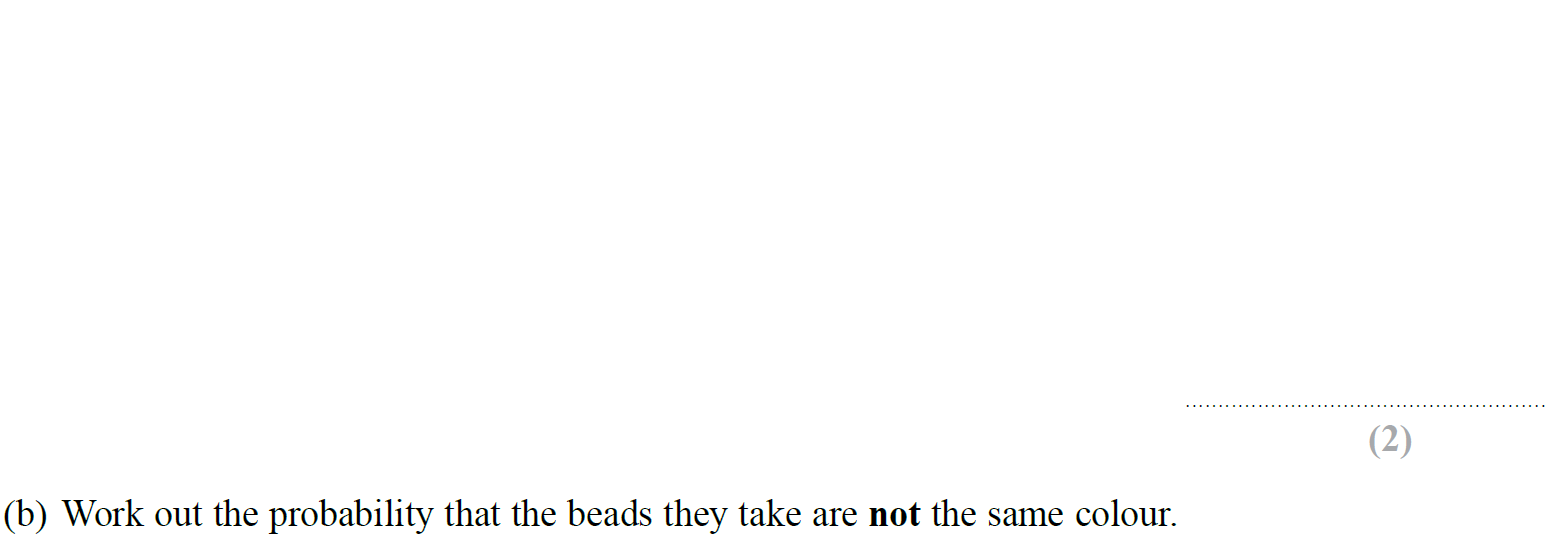 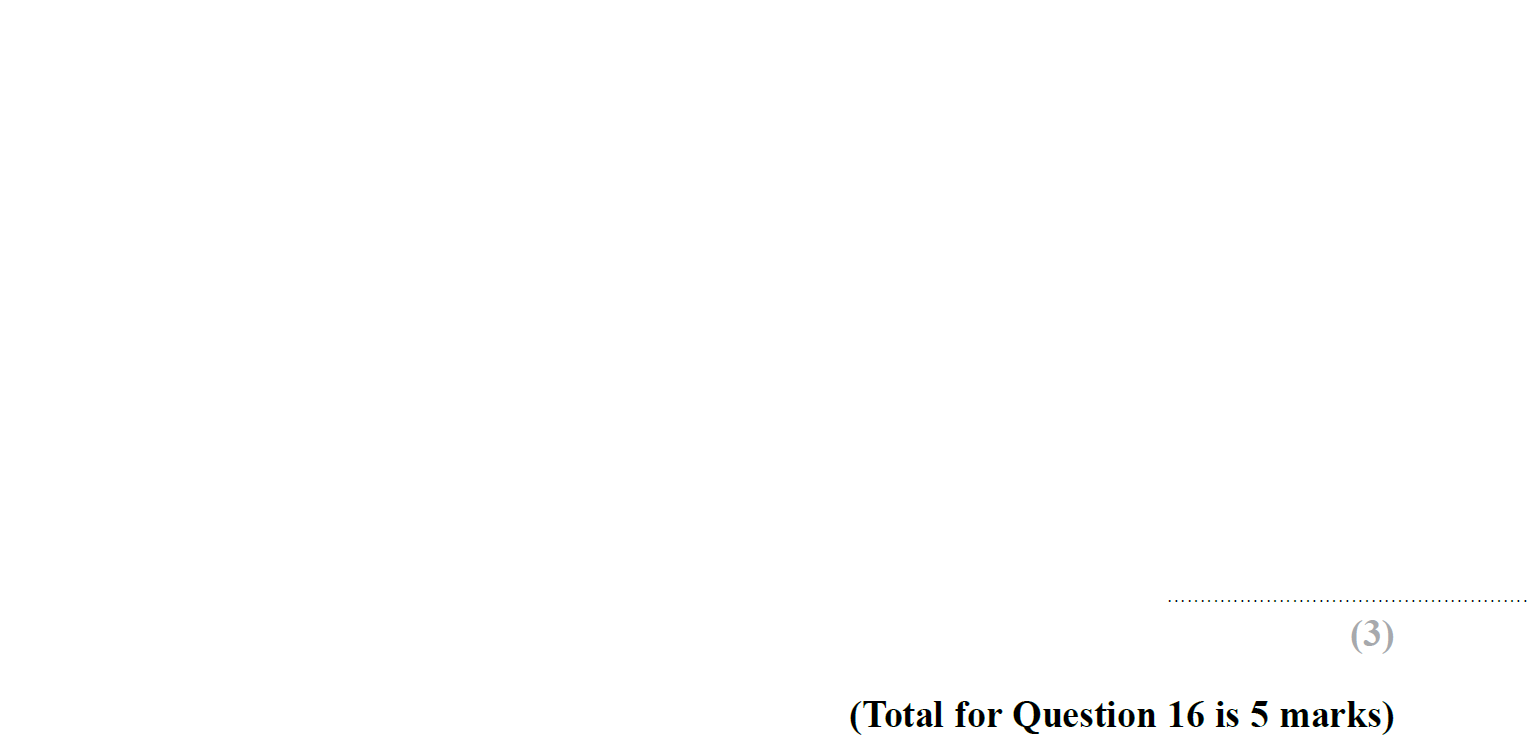 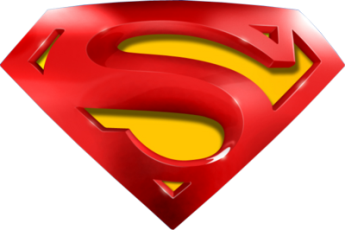 Jan 2019 1HR Q16
Multiple Events
A
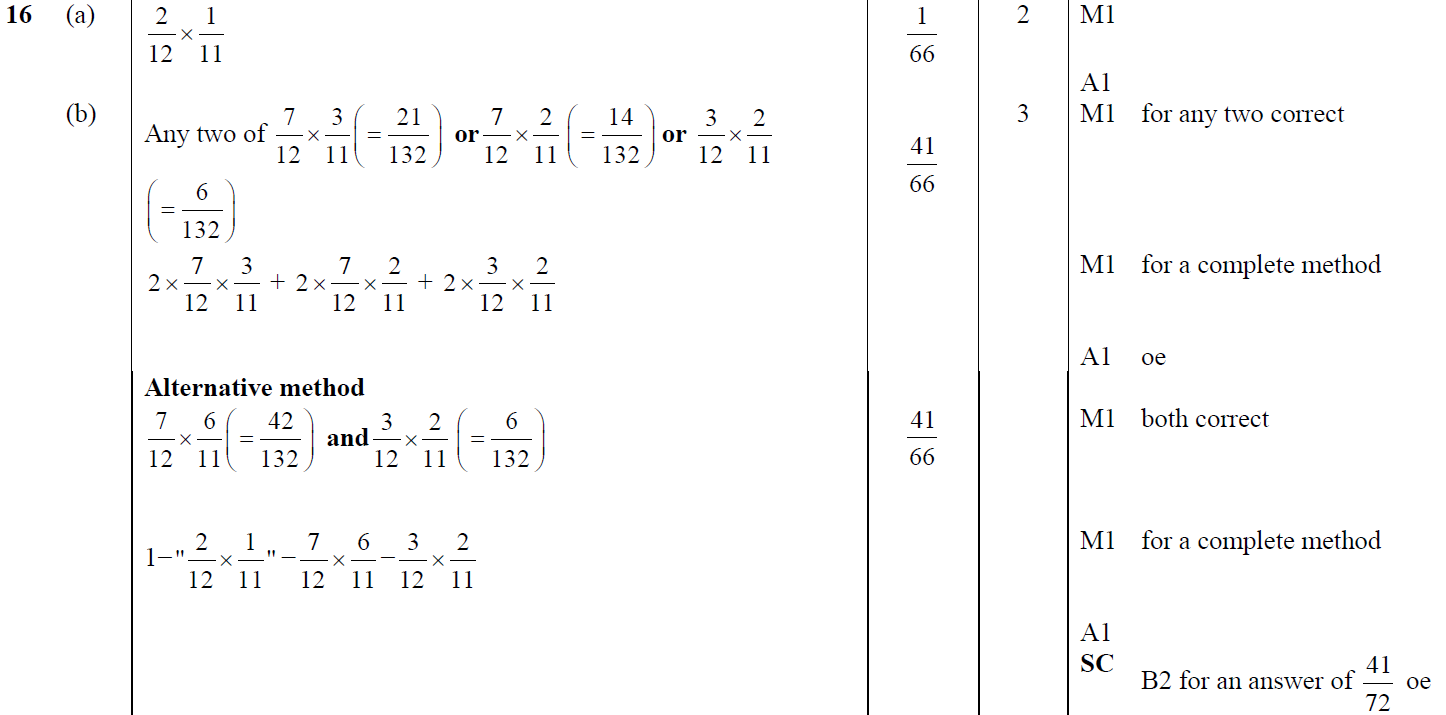 B
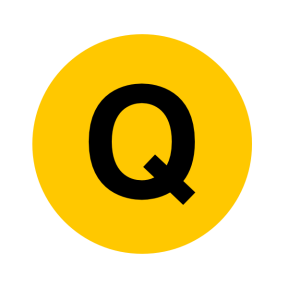 Jan 2019 2HR Q15
Multiple Events
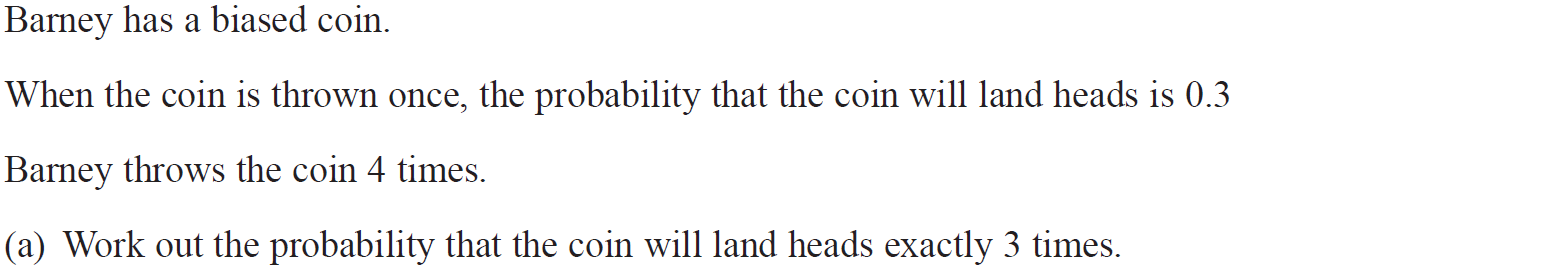 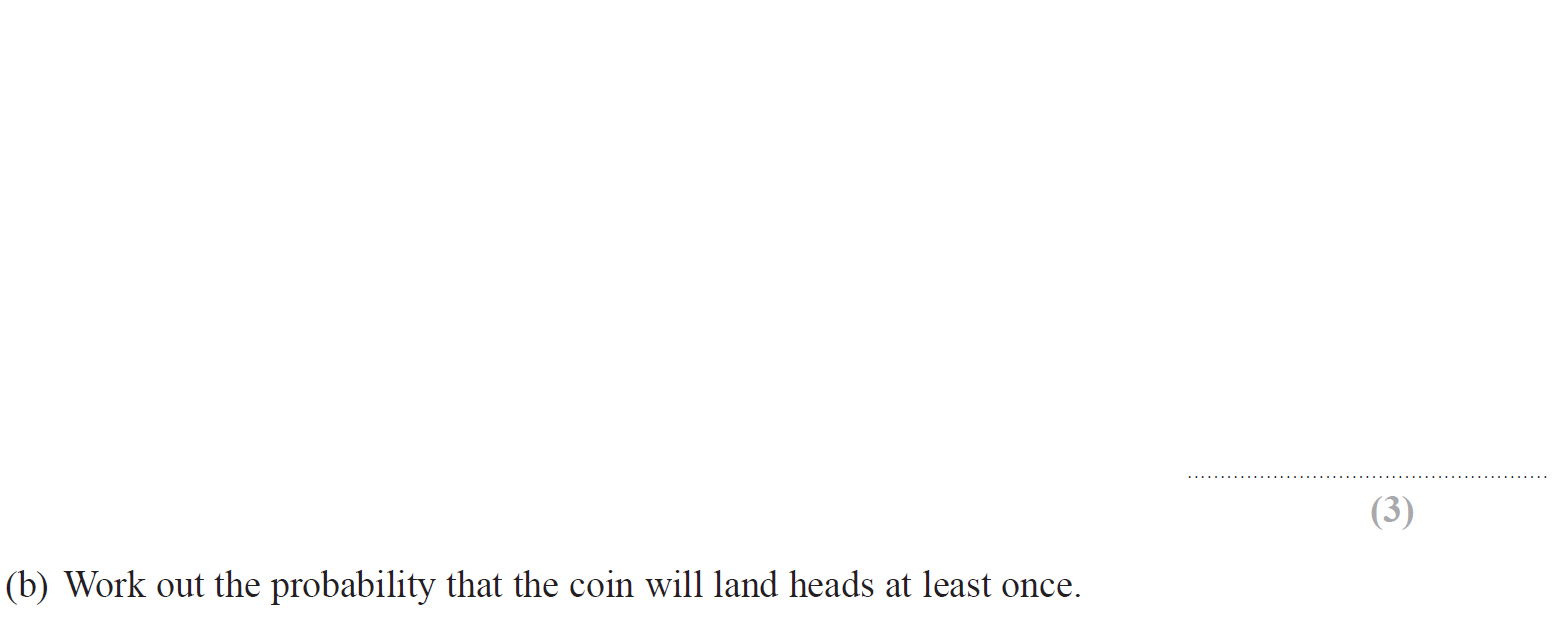 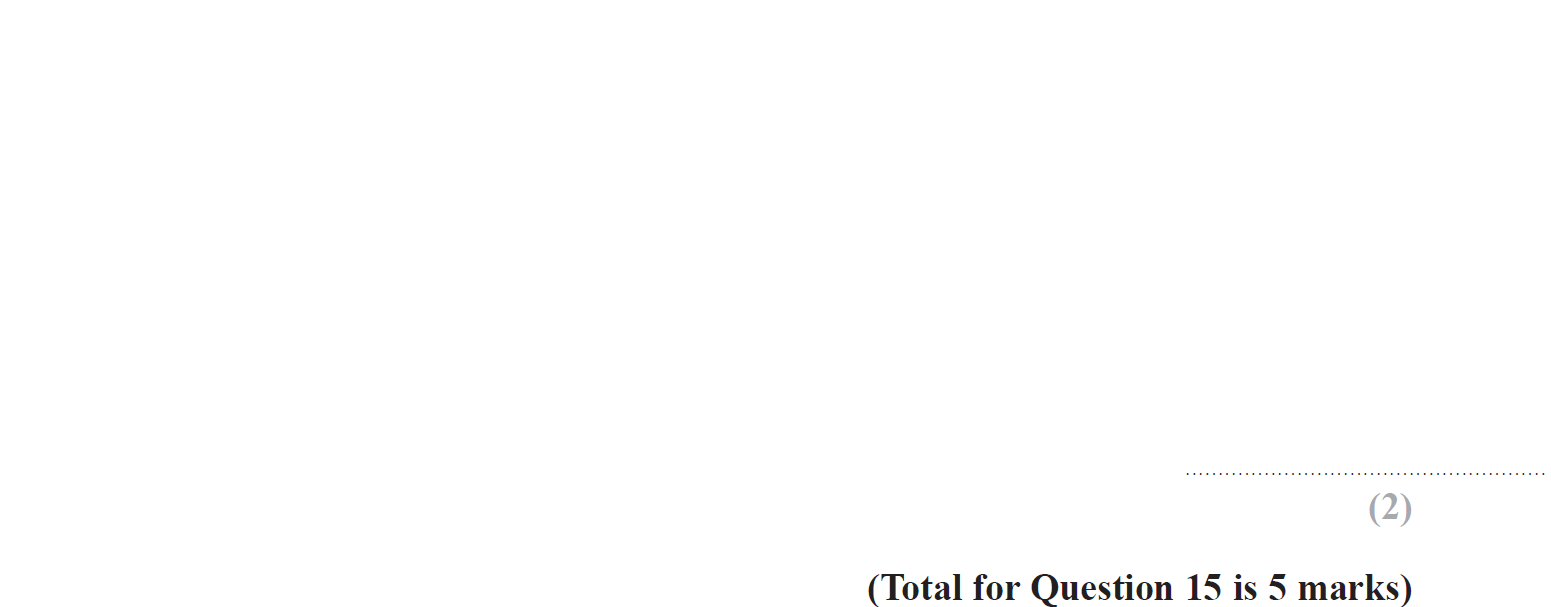 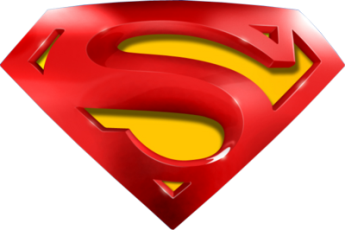 Jan 2019 2HR Q15
Multiple Events
A
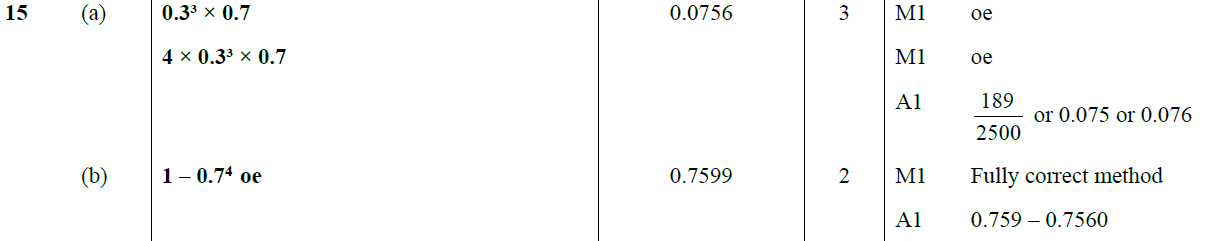 B
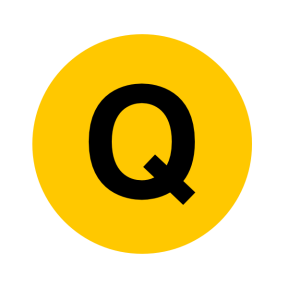 June 2019 2H Q23
Multiple Events
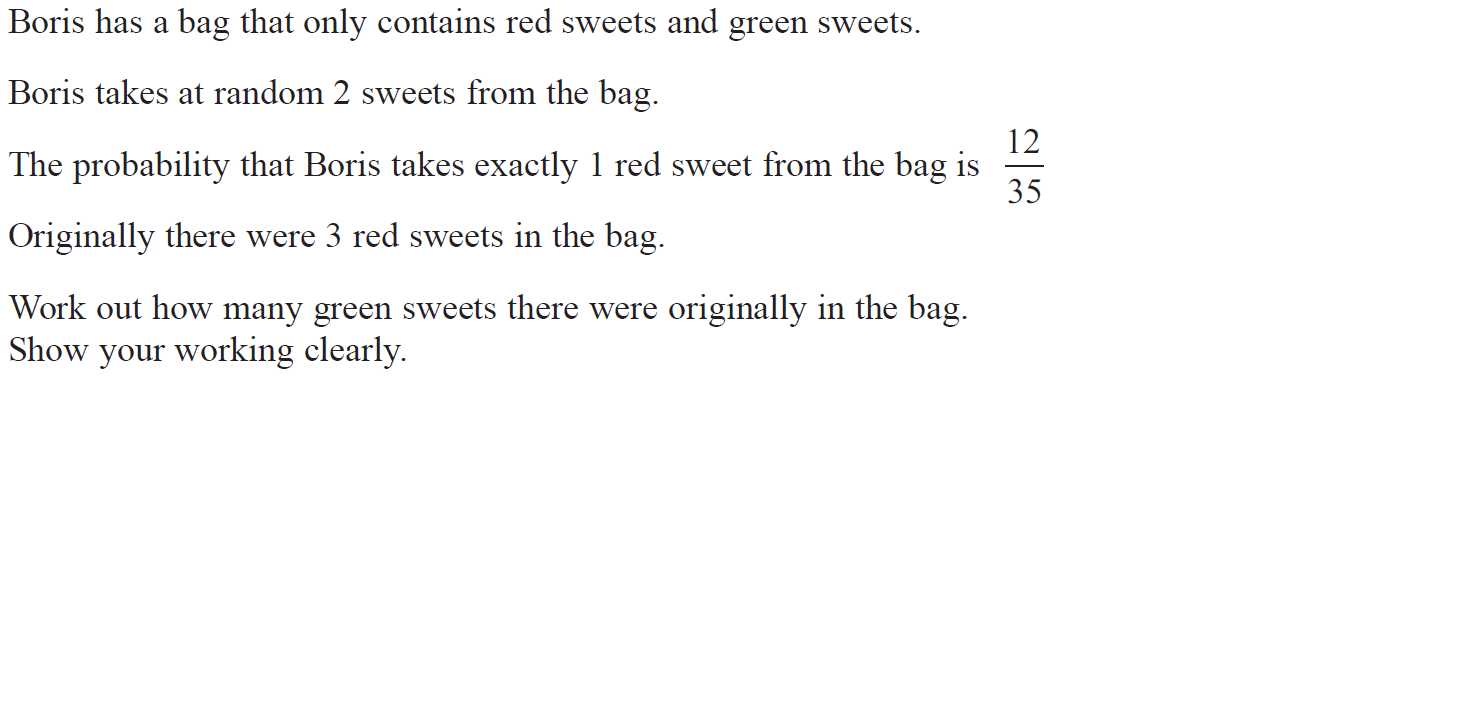 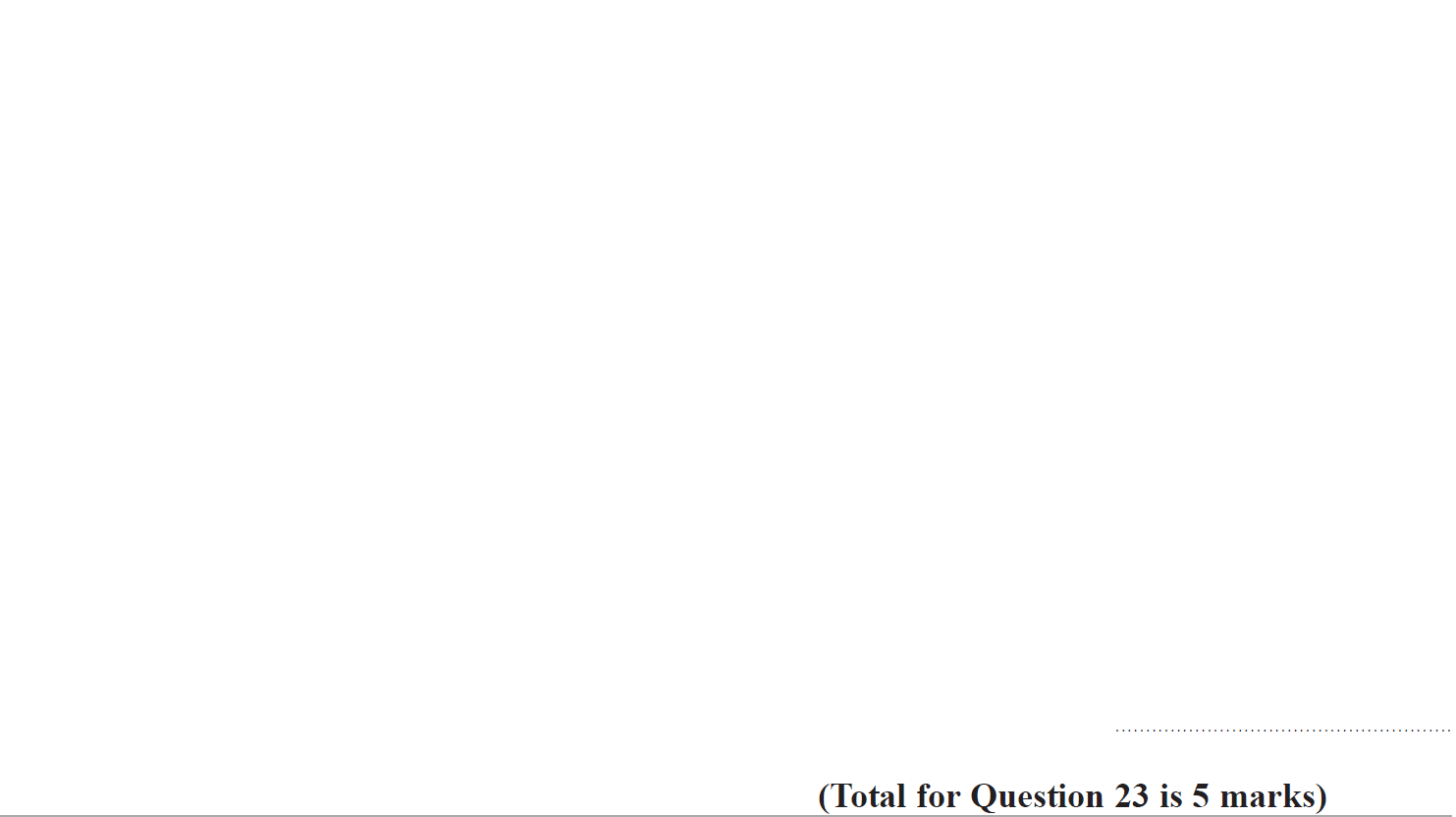 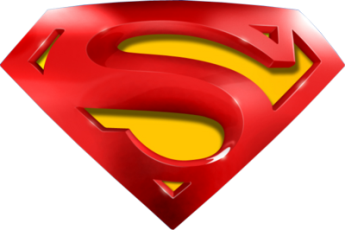 June 2019 2H Q23
Multiple Events
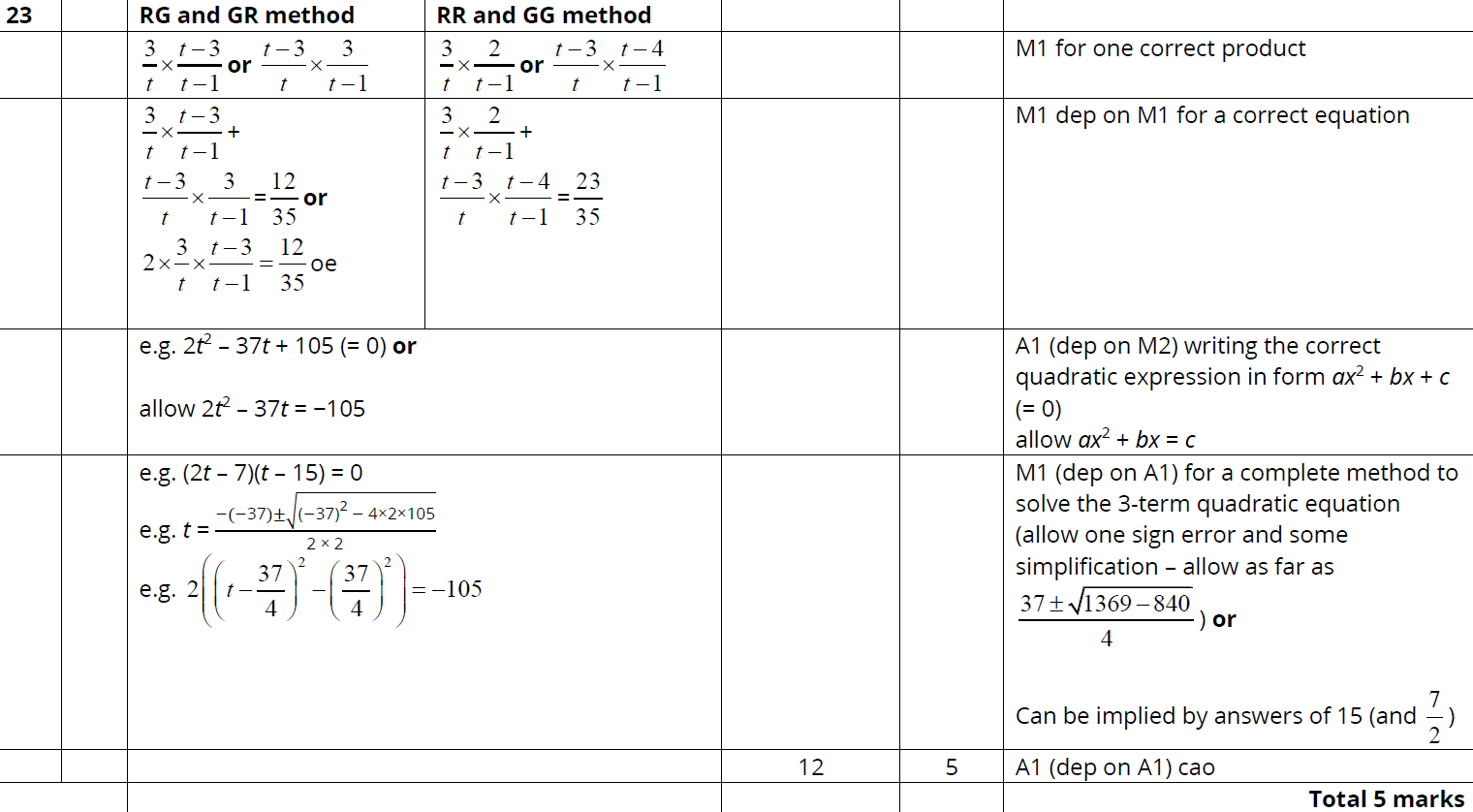 A
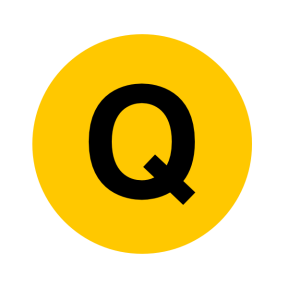 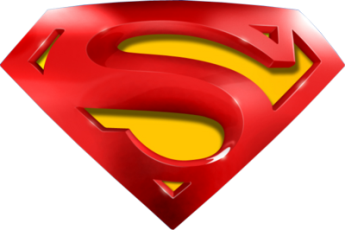 June 2019 2H Q23
Multiple Events
A Alternative Method
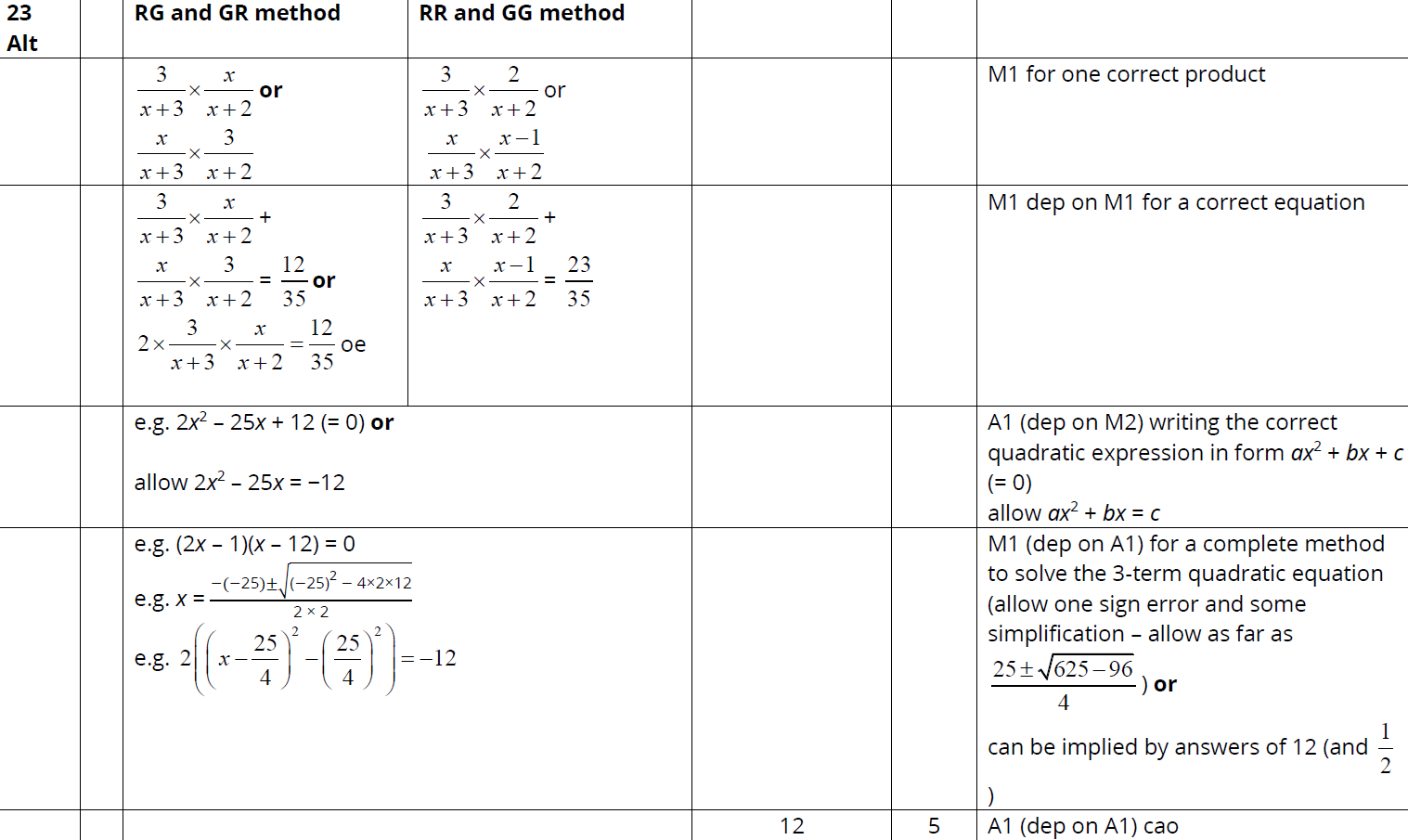 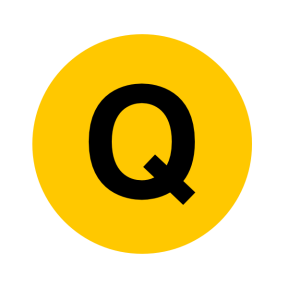 Multiple Events
New Spec Q’s
Multiple Events
Nov 2004 
3H Q20
May 2007 
4H Q18
June 2011 3H Q17
May 2014 3H Q20
Jan 2016 3HR Q18
May 2018 3H Q20
Nov 2004 
4H Q23
Nov 2007 
3H Q21
Jan 2012 4H Q16
May 2014 3HR Q17
May 2016 3H Q21
May 2018 3HR Q18
May 2005 
3H Q19
May 2012 3H Q10
Jan 2015 3H Q5
Nov 2007 
4H Q24
June 2016 4HR Q15
Nov 2005 
3H Q19
Jan 2013 4H Q20
Jan 2015 3H Q16
May 2008 
3H Q16
Jan 2017 3H Q24
May 2006 
3H Q14
Nov 2008 
3H Q15
May 2013 3H Q17
Jan 2015 3HR Q22
Jan 2017 3HR Q22
May 2006 
4H Q16
May 2013 3HR Q21
May 2009 
3H Q17
May 2015 3H Q20
May 2017 3H Q20
Nov 2009 
3H Q20
Nov 2006 
3H Q21
May 2013 4HR Q18
May 2015 3HR Q17
June 2017 4HR Q16
June 2010 
3H Q19
Nov 2006 
4H Q22
Jan 2014 3H Q13
June 2015 4HR Q16
Jan 2018 3H Q22
Jan 2014 3HR Q8
Jan 2016 3H Q21
May 2007 
3H Q10
Nov 2010 
3H Q17
Jan 2018 3HR Q18
Nov 2004 3H Q20
Multiple Events
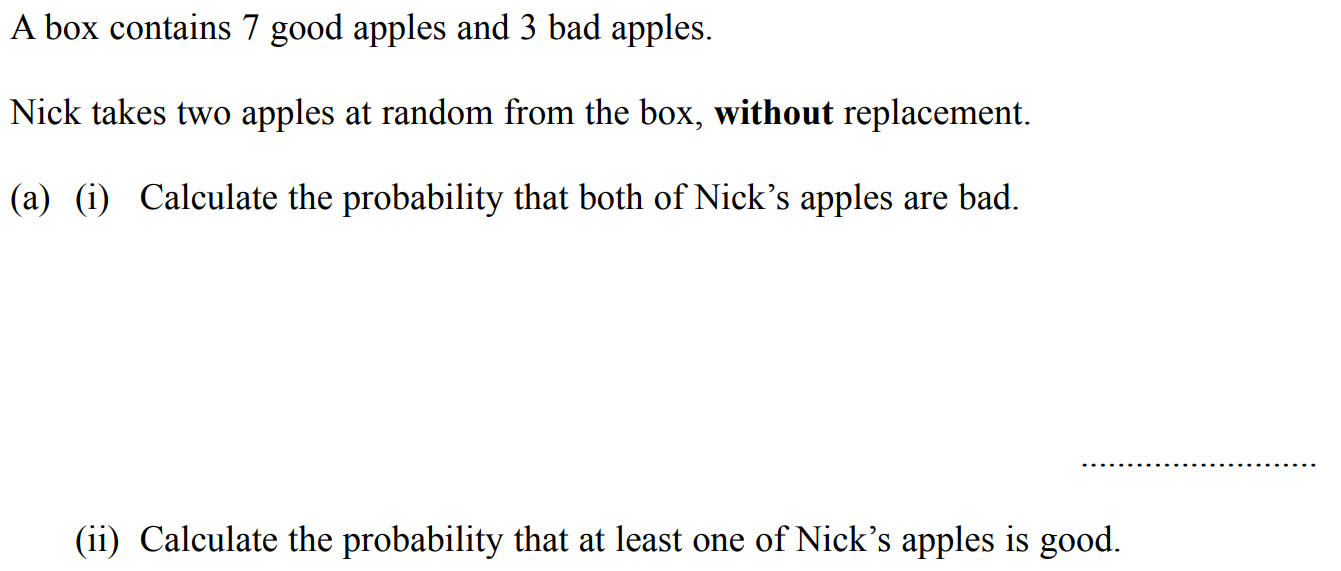 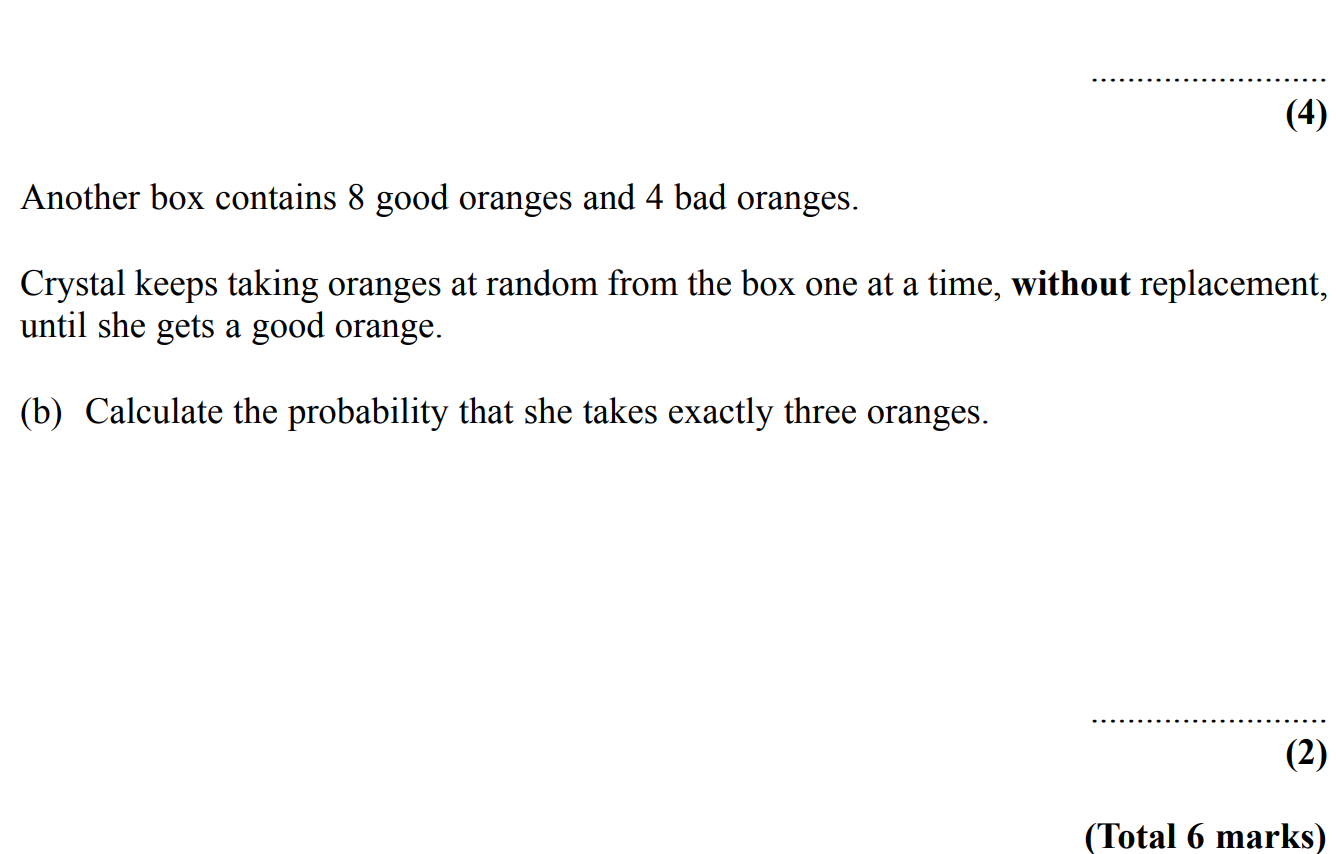 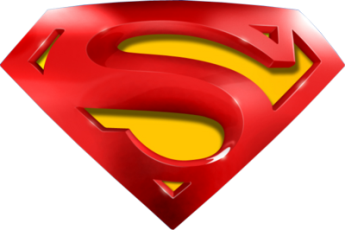 Nov 2004 3H Q20
Multiple Events
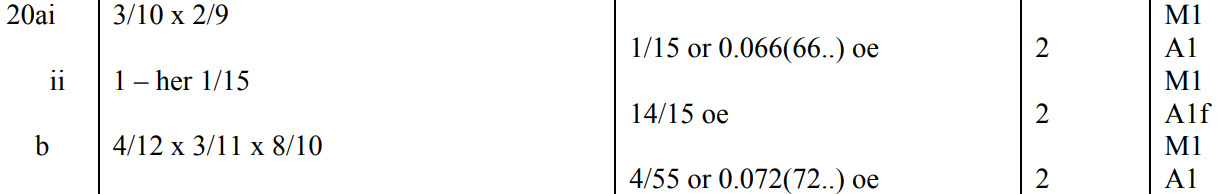 A (i)
A (ii)
B
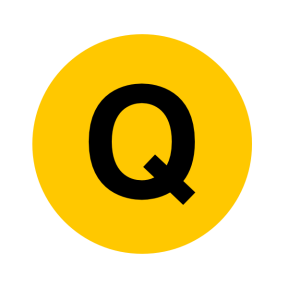 Nov 2004 4H Q23
Multiple Events
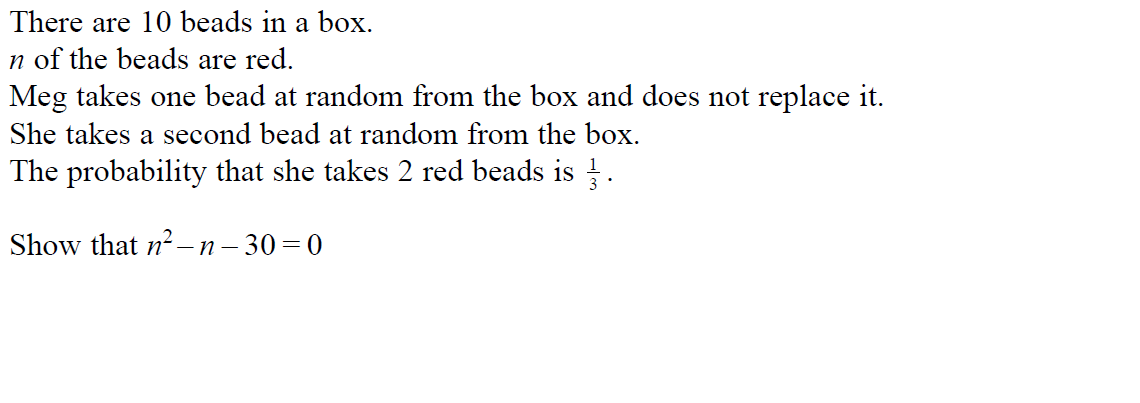 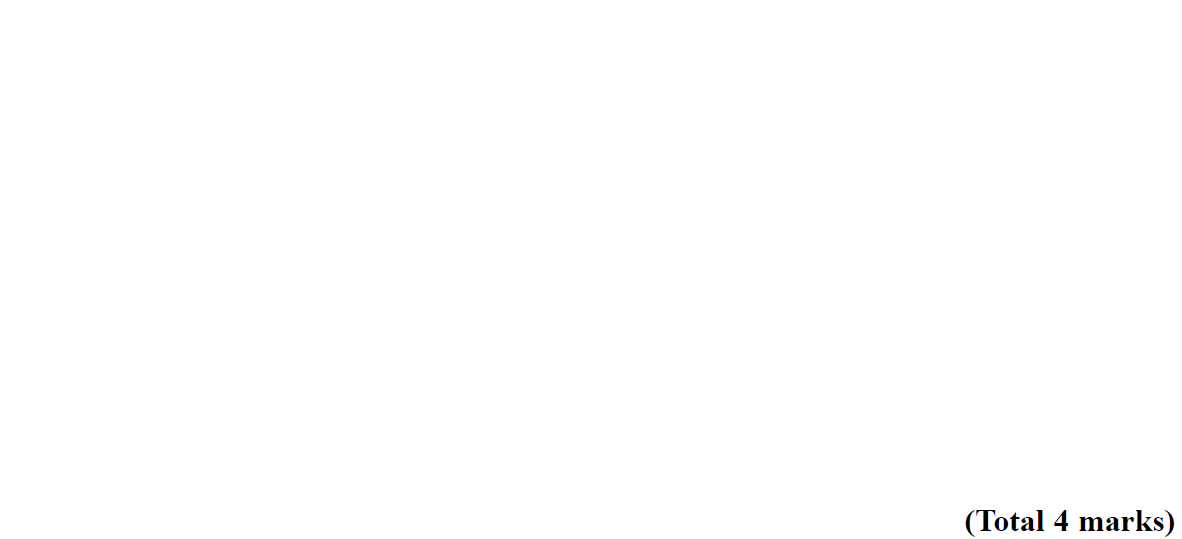 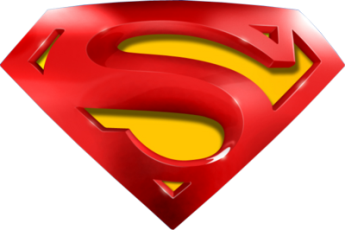 Nov 2004 4H Q23
Multiple Events
A
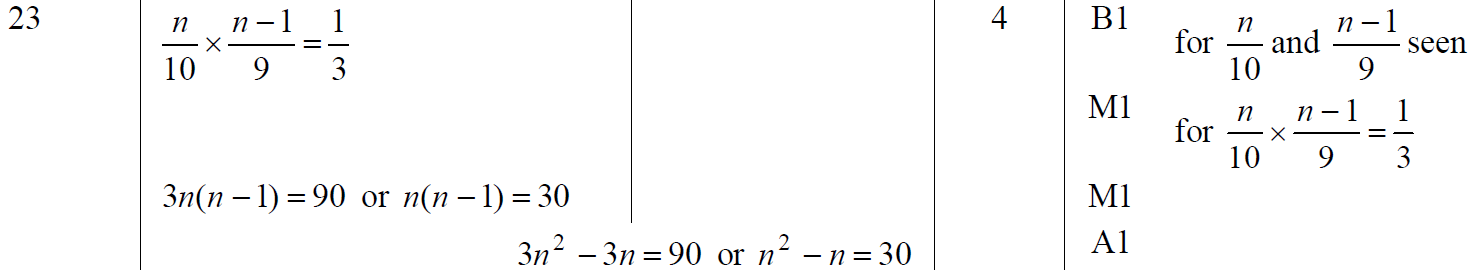 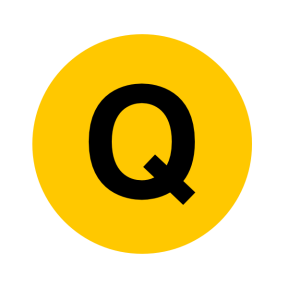 May 2005 3H Q19
Multiple Events
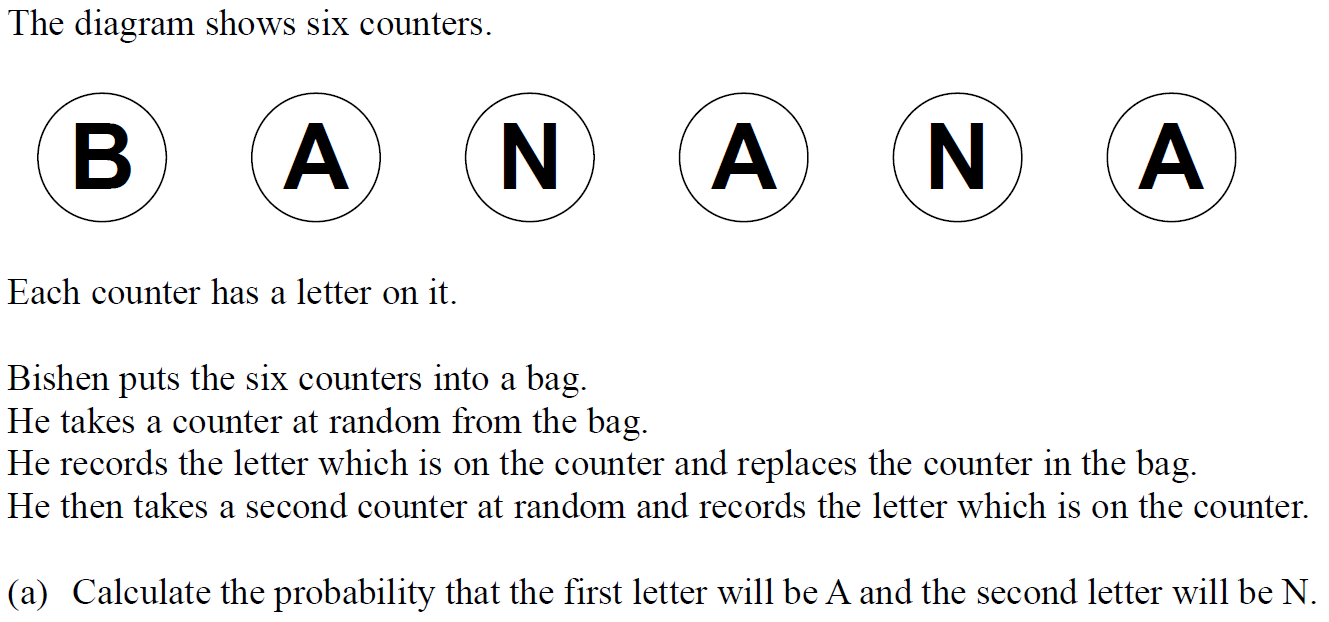 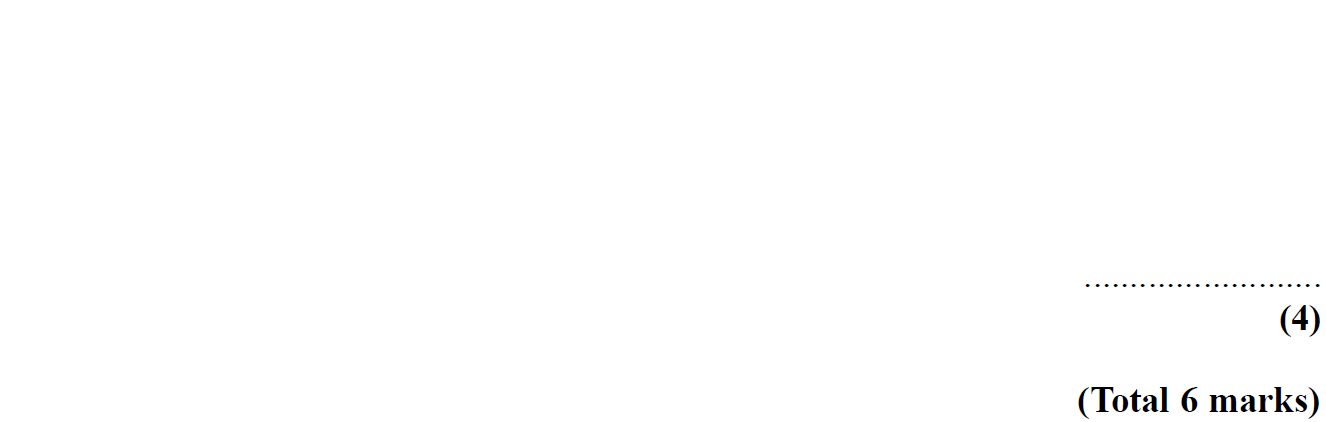 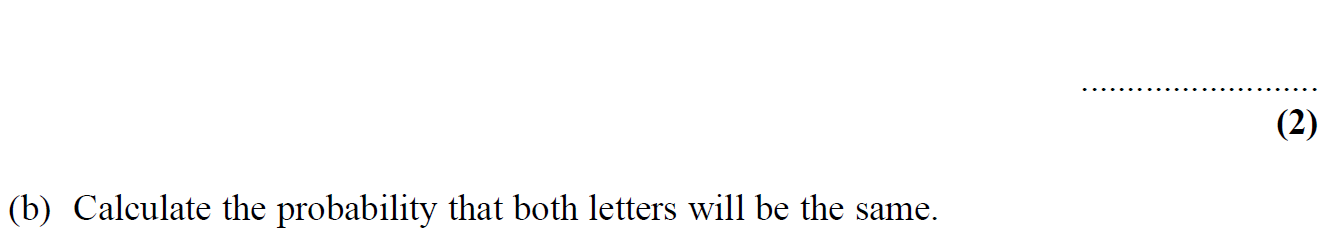 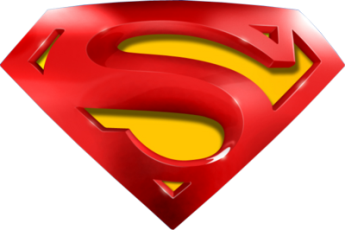 May 2005 3H Q19
Multiple Events
A
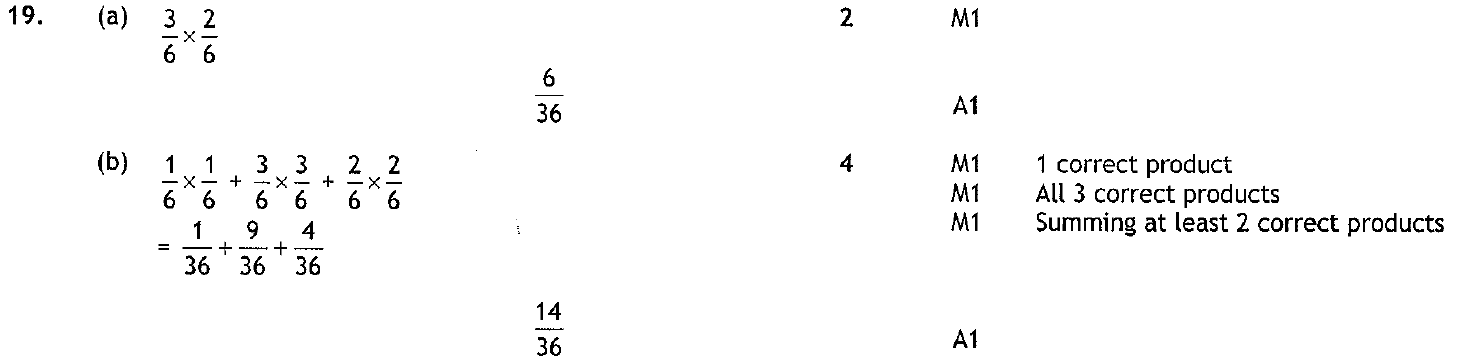 B
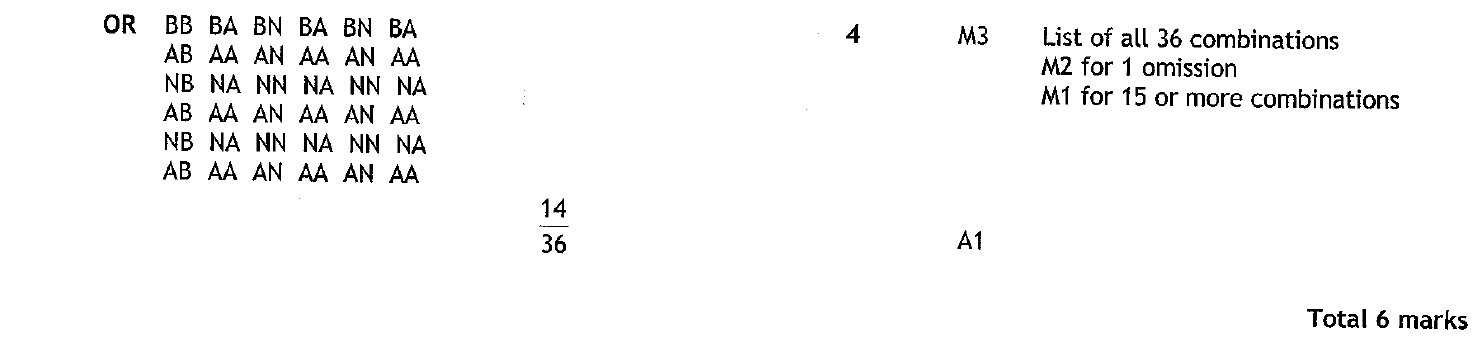 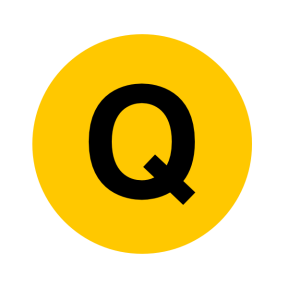 Nov 2005 3H Q19
Multiple Events
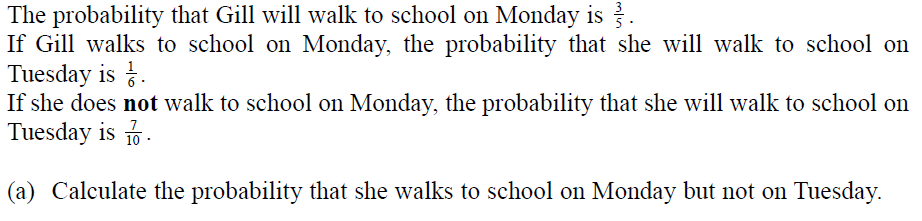 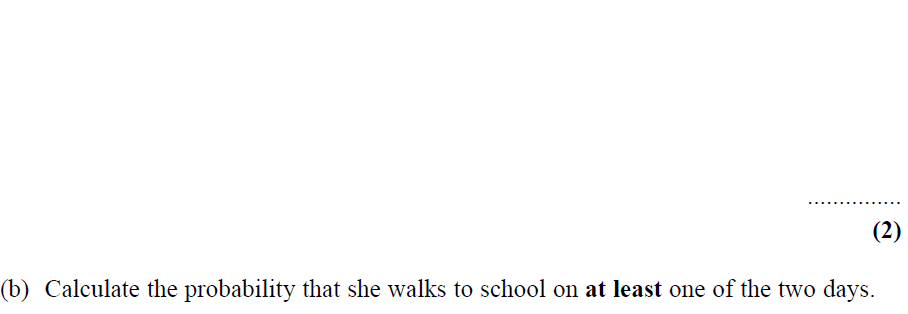 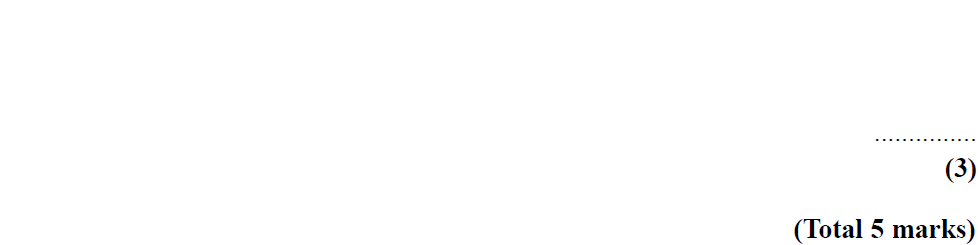 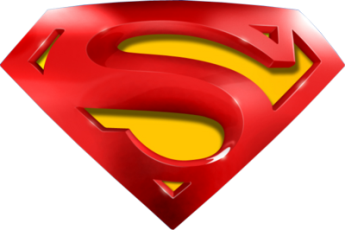 Nov 2005 3H Q19
Multiple Events
A
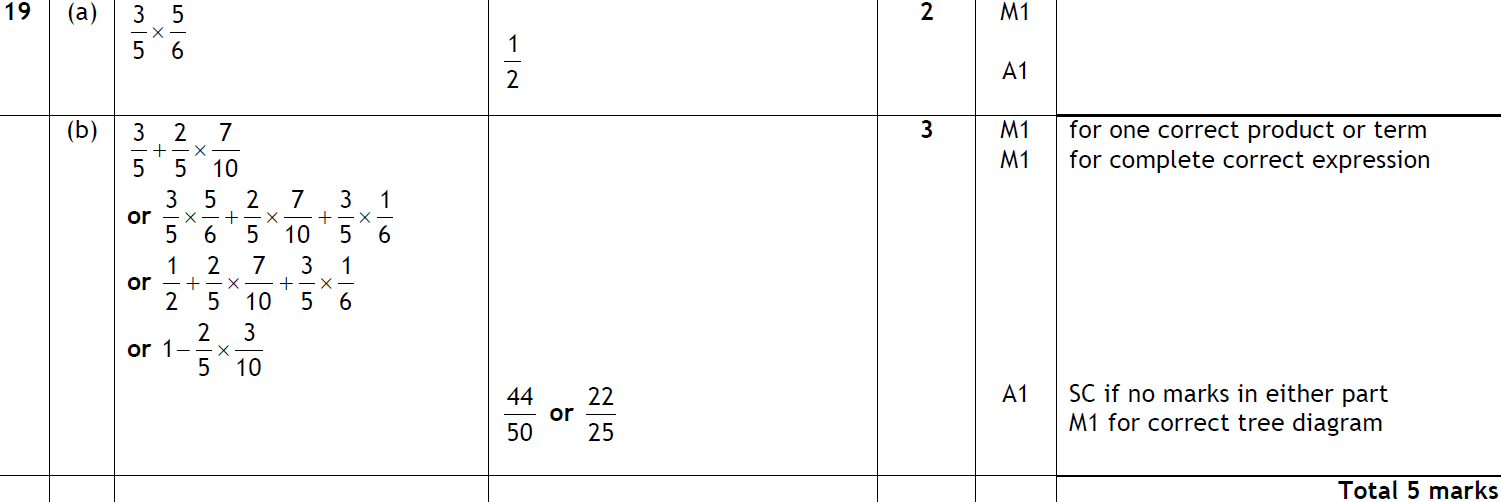 B
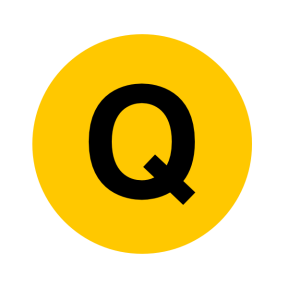 May 2006 3H Q14
Multiple Events
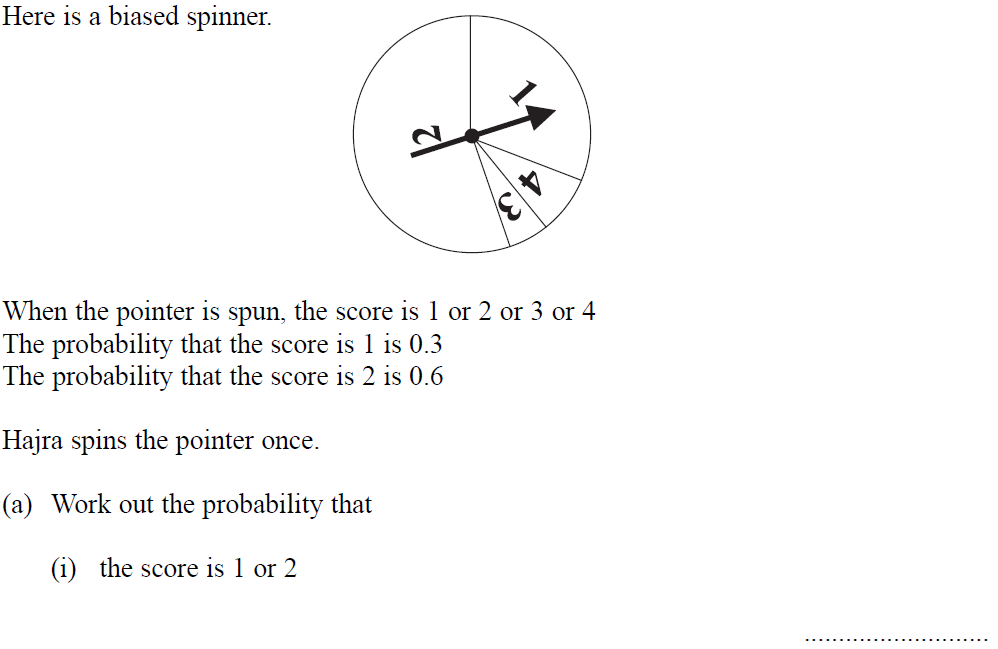 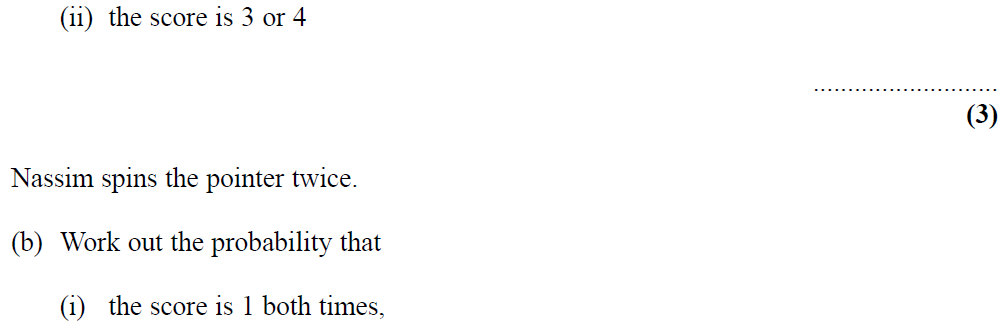 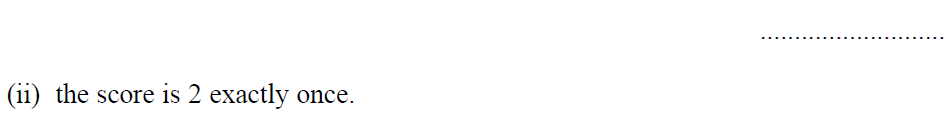 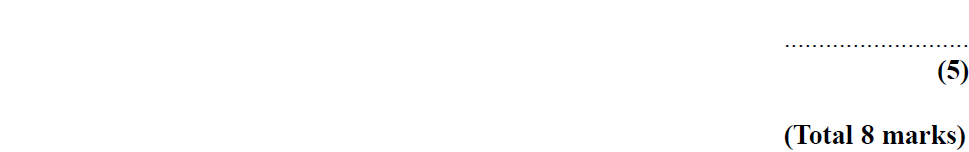 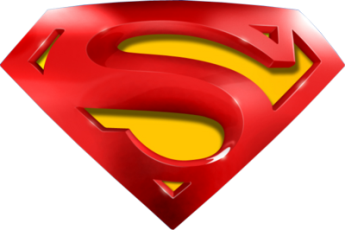 May 2006 3H Q14
Multiple Events
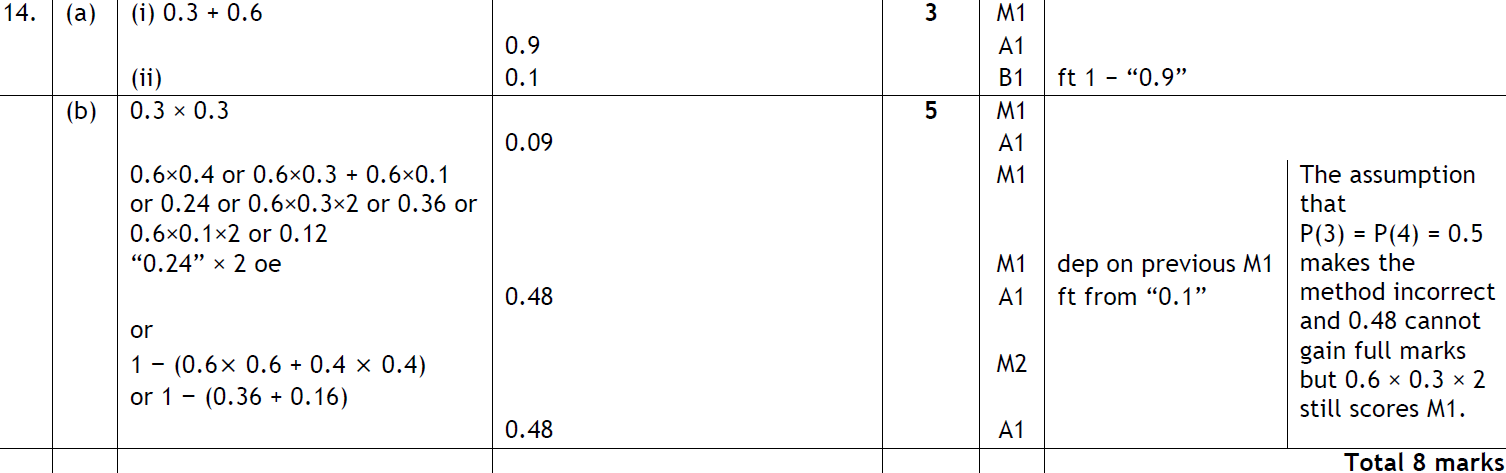 A (i)
A (ii)
B
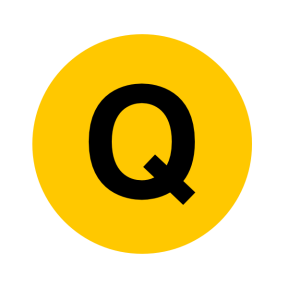 May 2006 4H Q16
Multiple Events
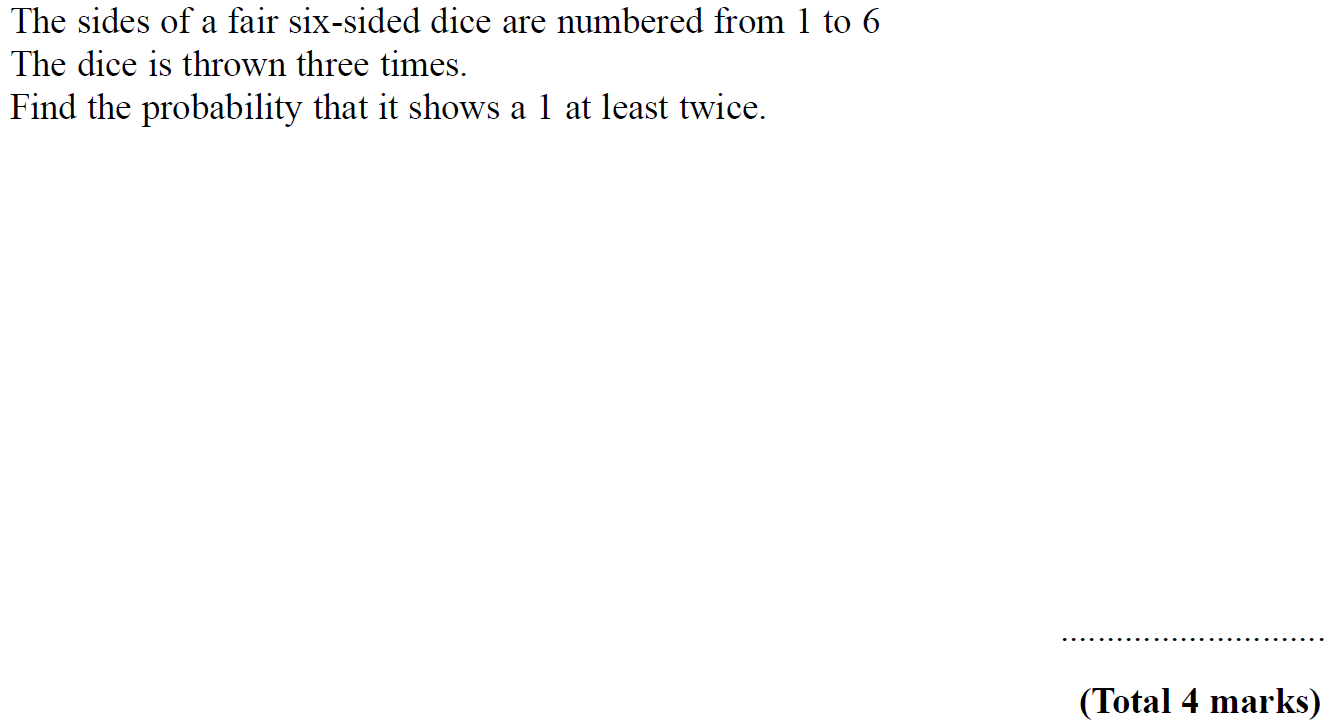 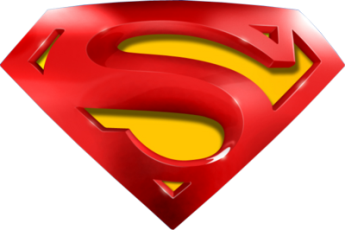 May 2006 4H Q16
Multiple Events
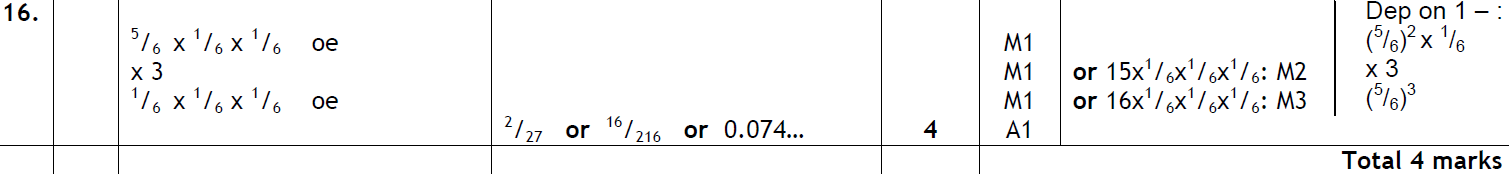 A
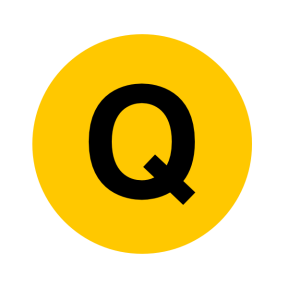 Nov 2006 3H Q21
Multiple Events
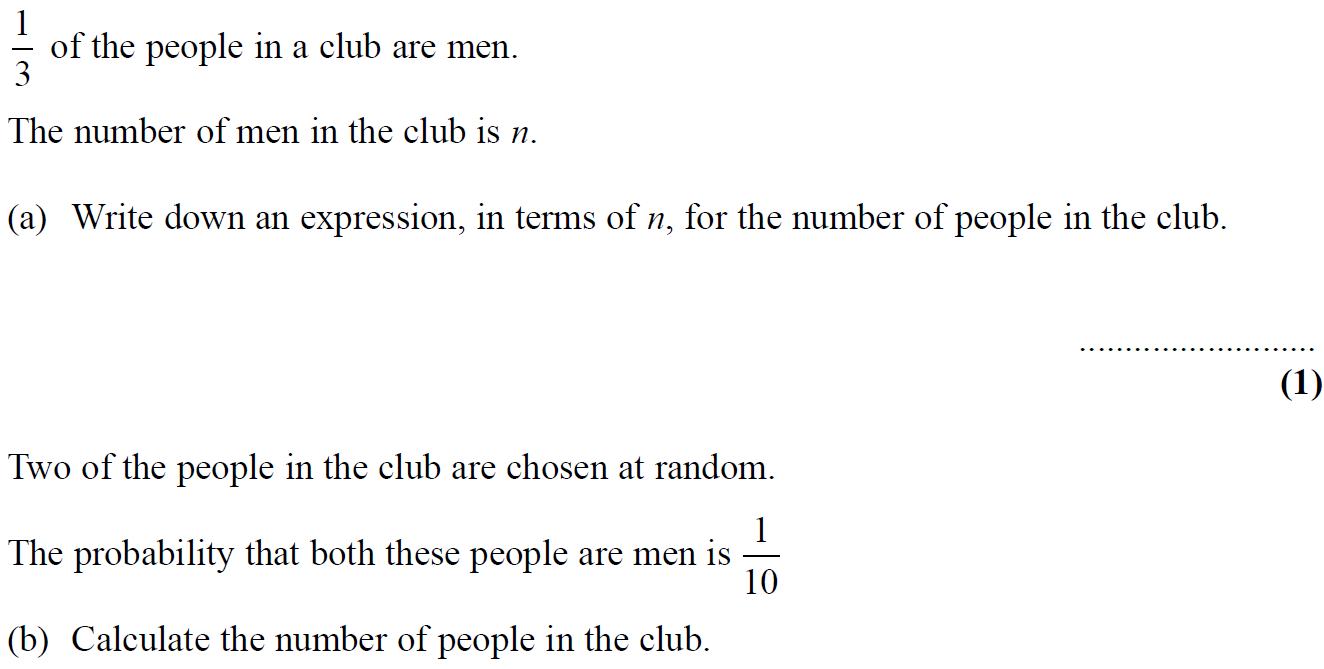 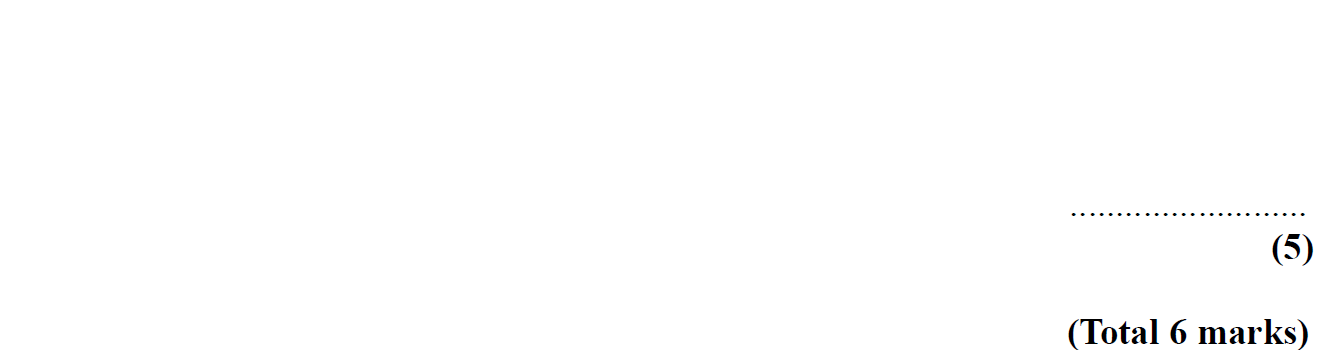 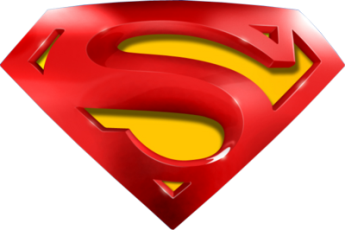 Nov 2006 3H Q21
Multiple Events
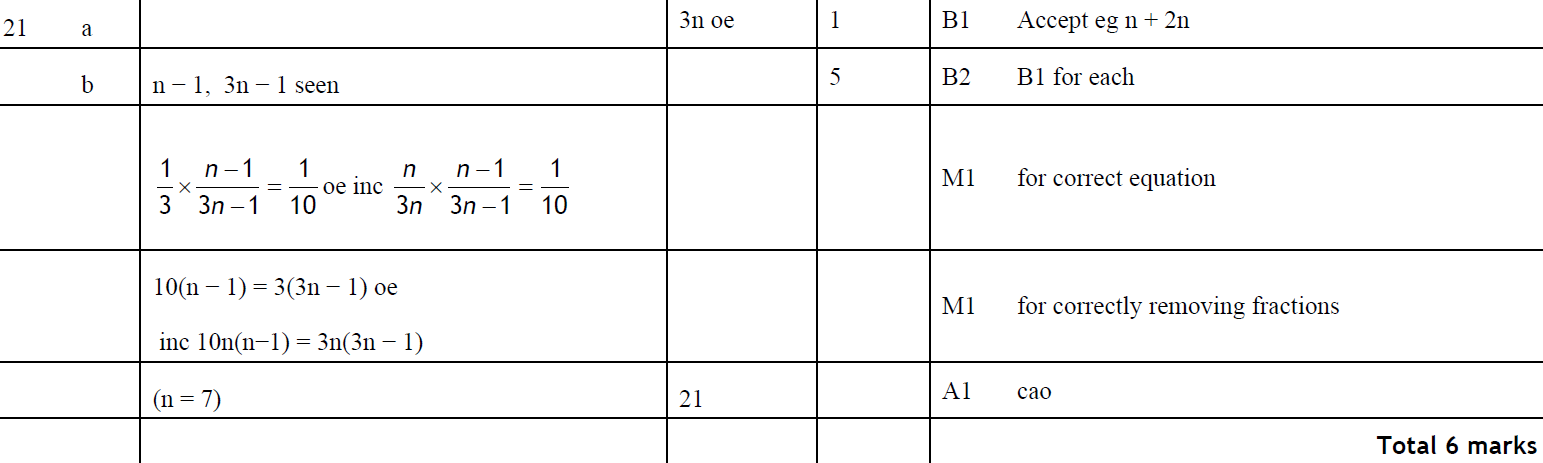 A
B
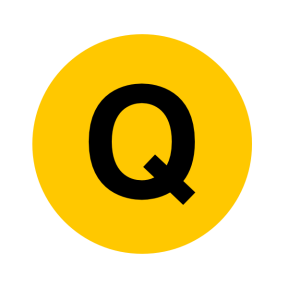 Nov 2006 4H Q22
Multiple Events
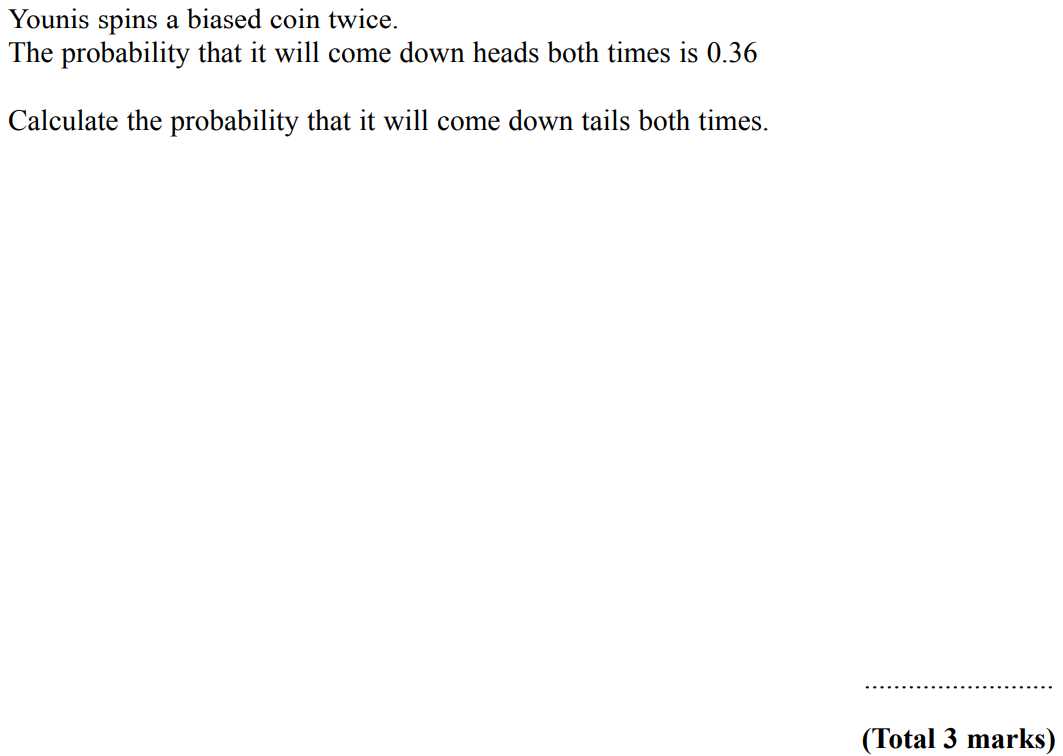 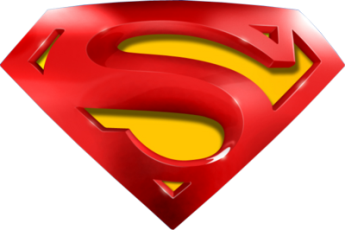 Nov 2006 4H Q22
Multiple Events
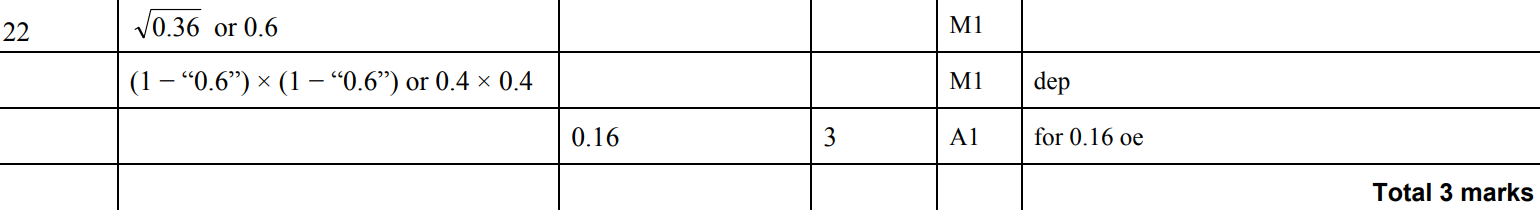 A
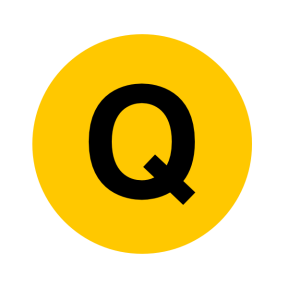 May 2007 3H Q10
Multiple Events
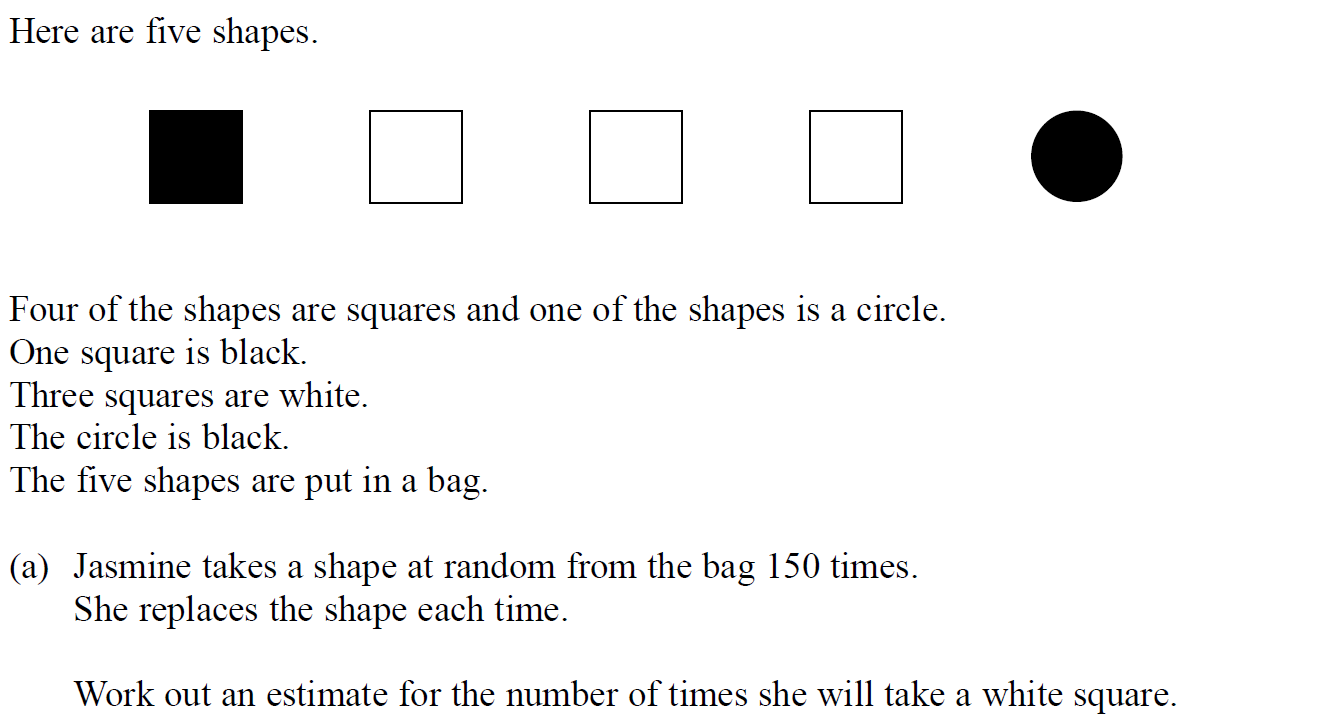 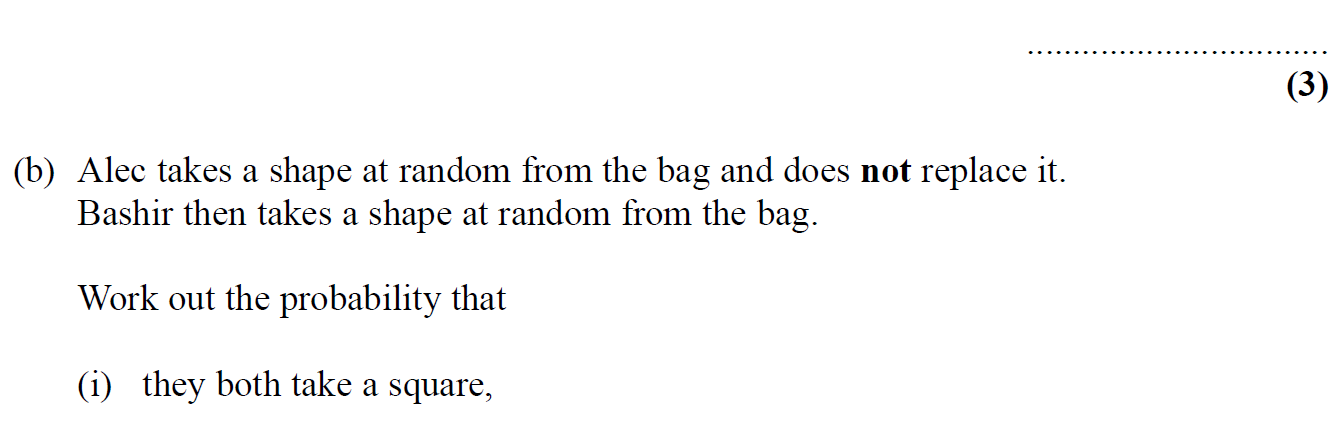 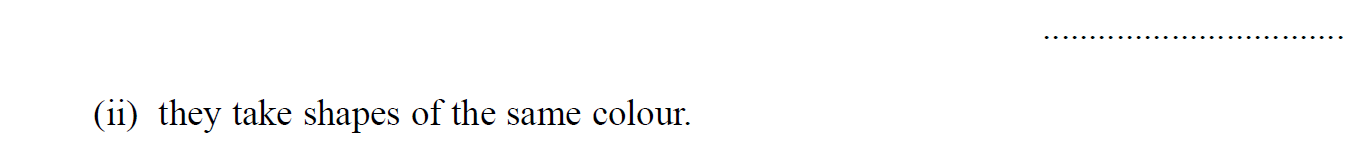 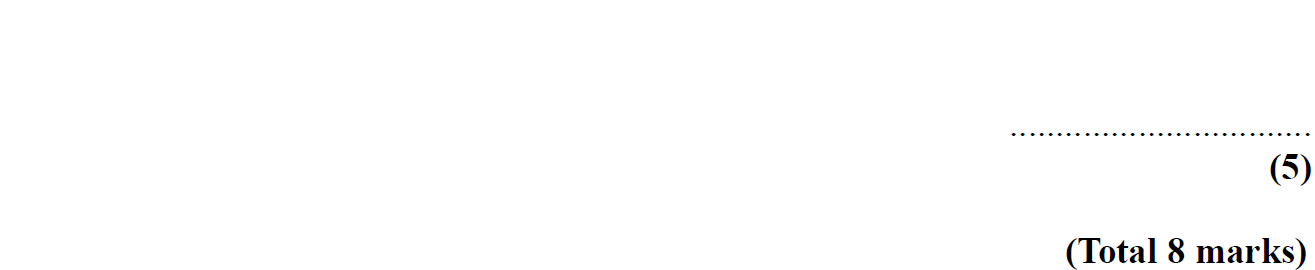 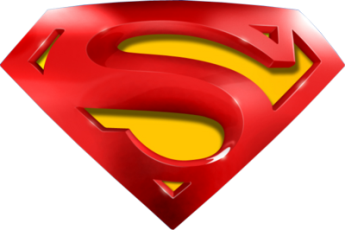 May 2007 3H Q10
Multiple Events
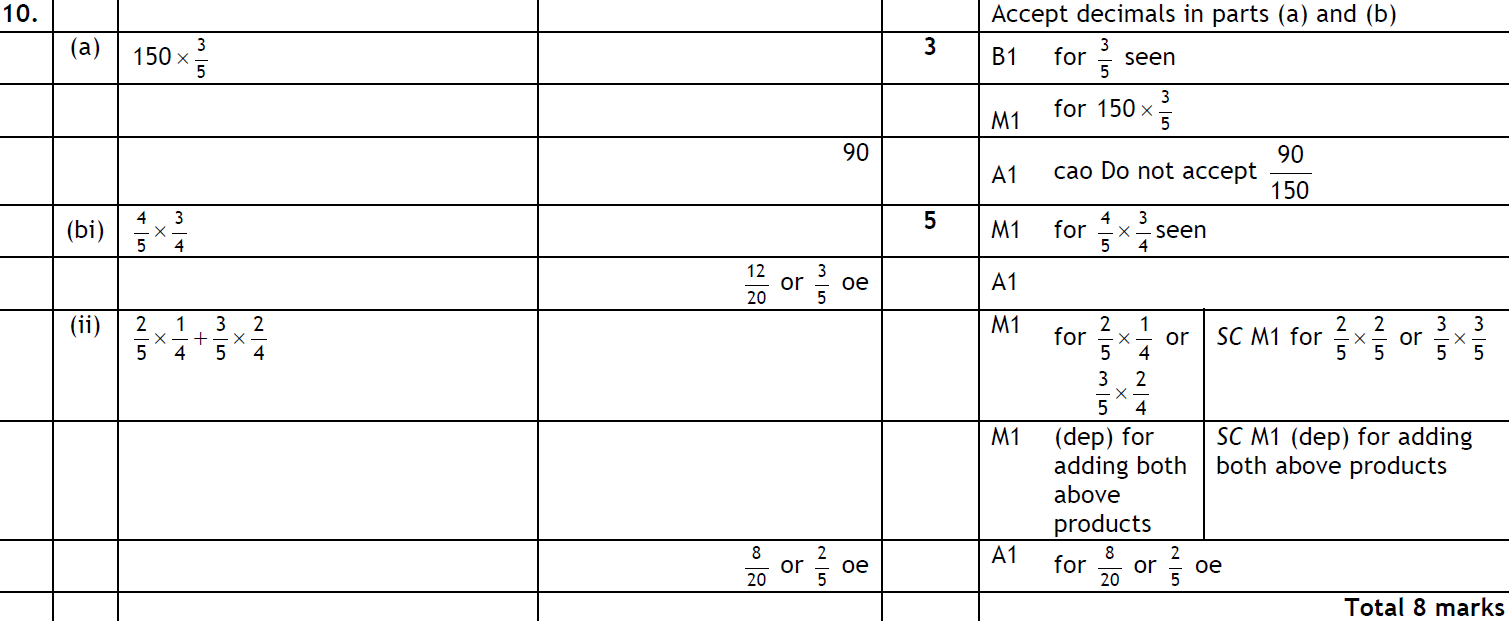 A
B (i)
B (ii)
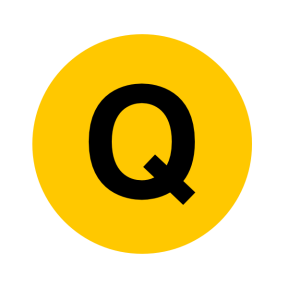 May 2007 4H Q18
Multiple Events
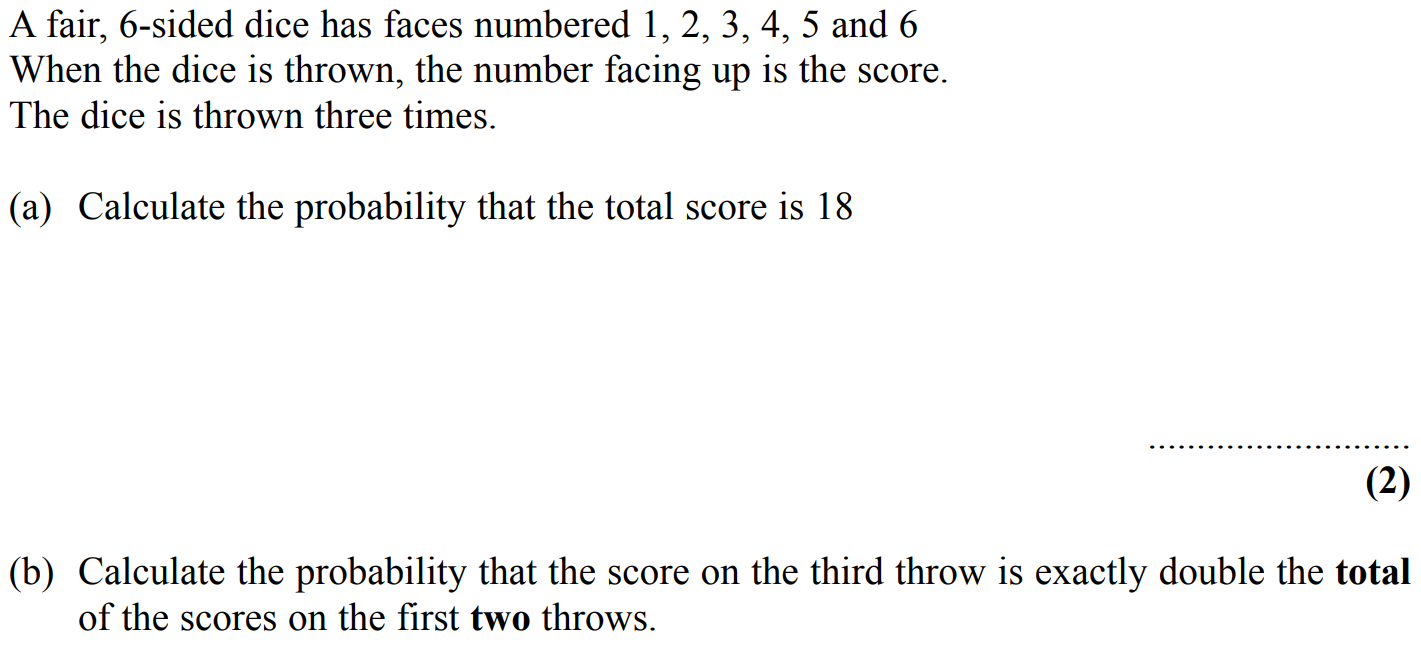 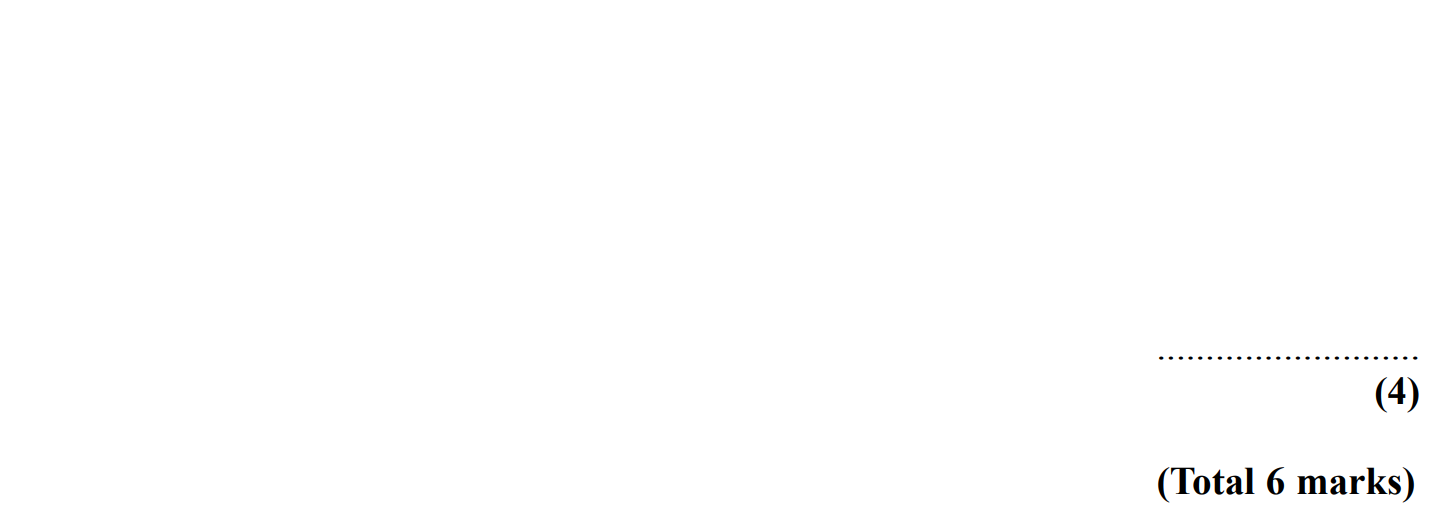 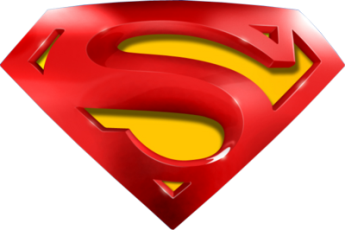 May 2007 4H Q18
Multiple Events
A
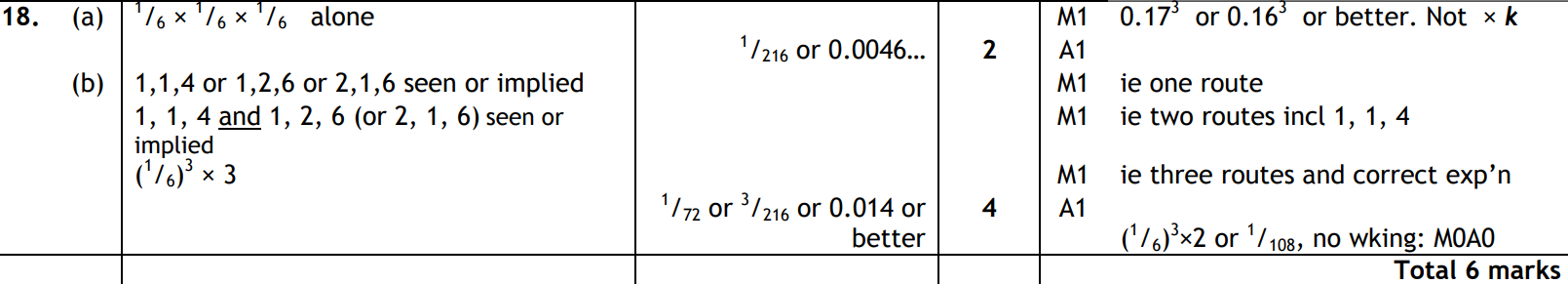 B
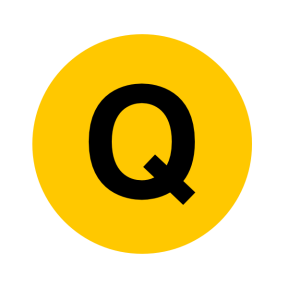 Nov 2007 3H Q21
Multiple Events
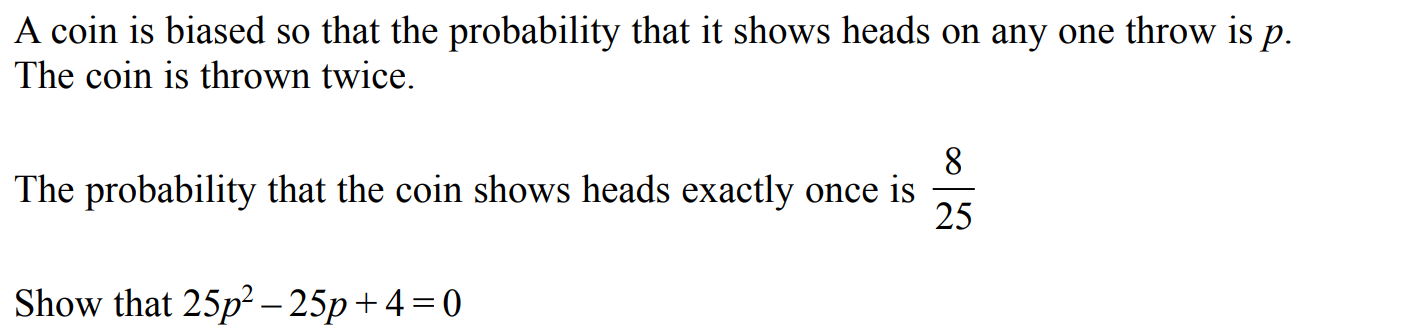 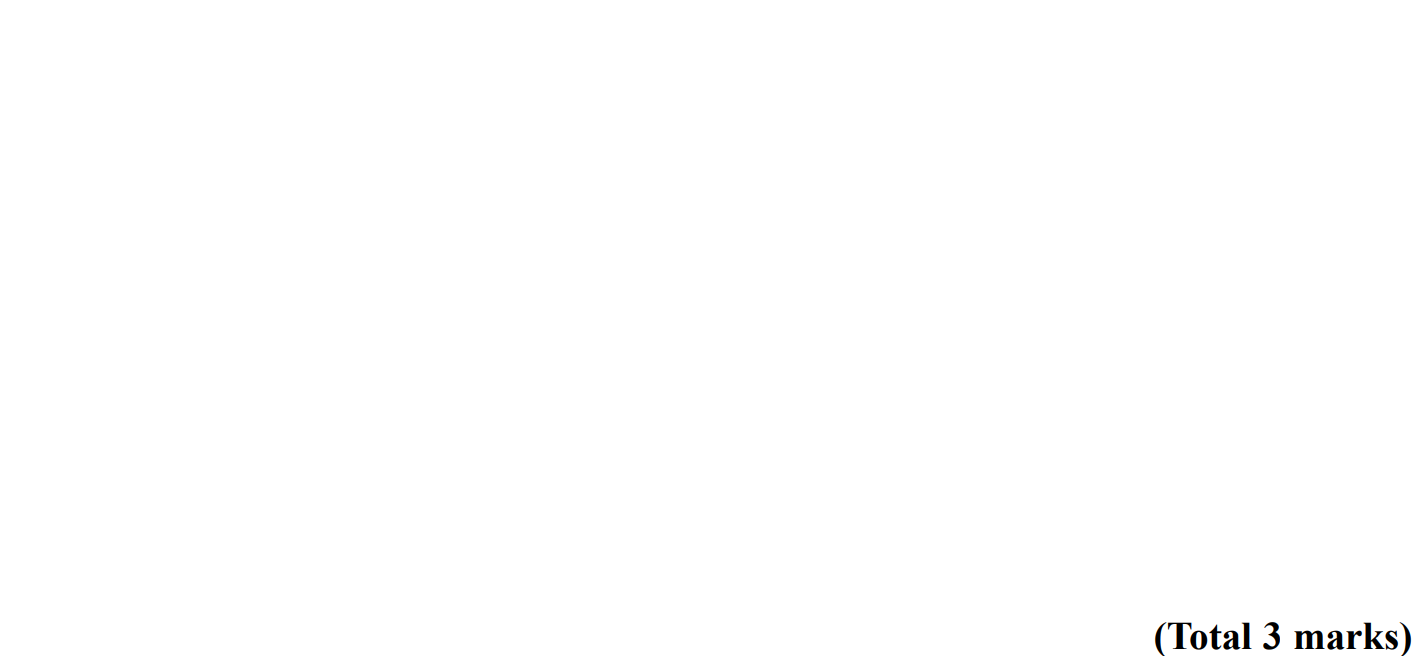 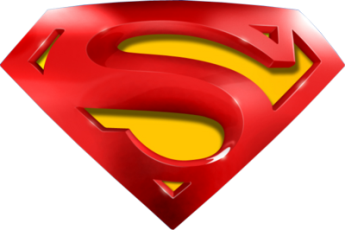 Nov 2007 3H Q21
Multiple Events
A
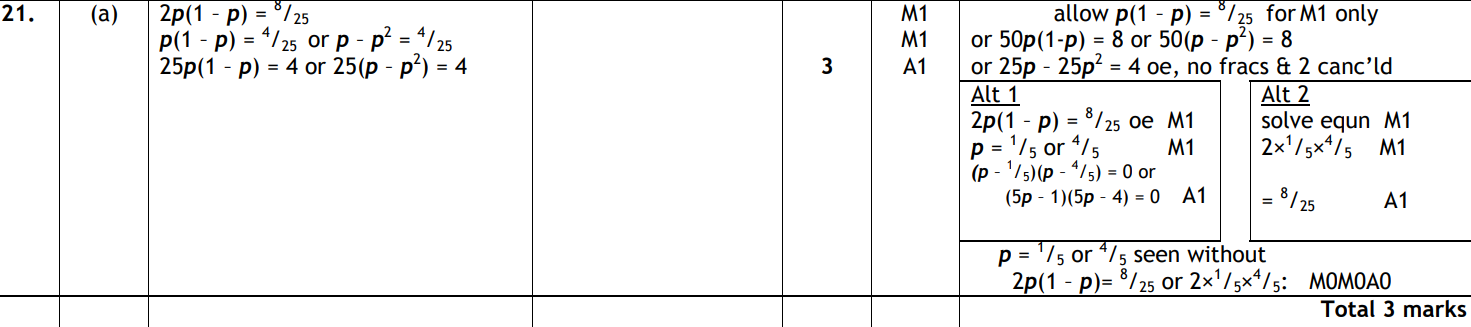 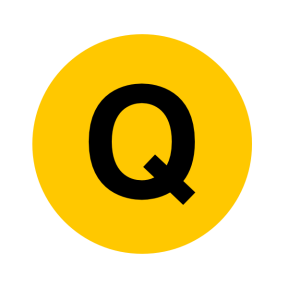 Nov 2007 4H Q24
Multiple Events
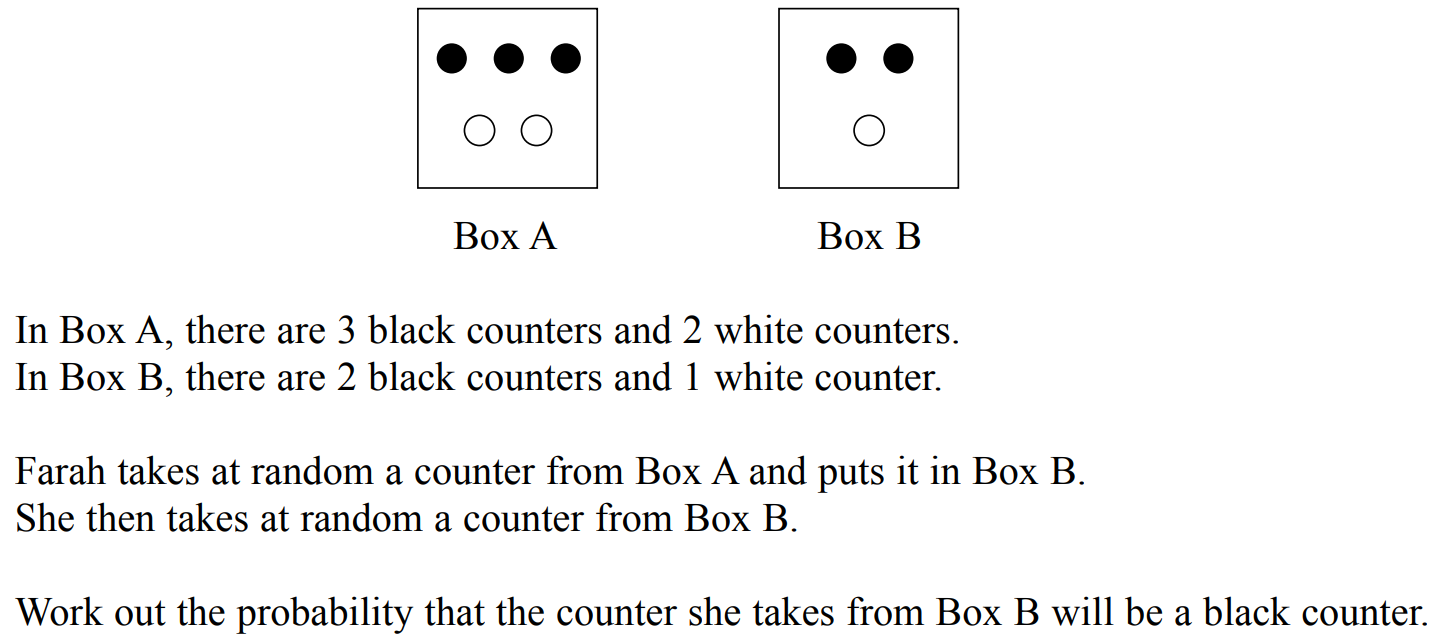 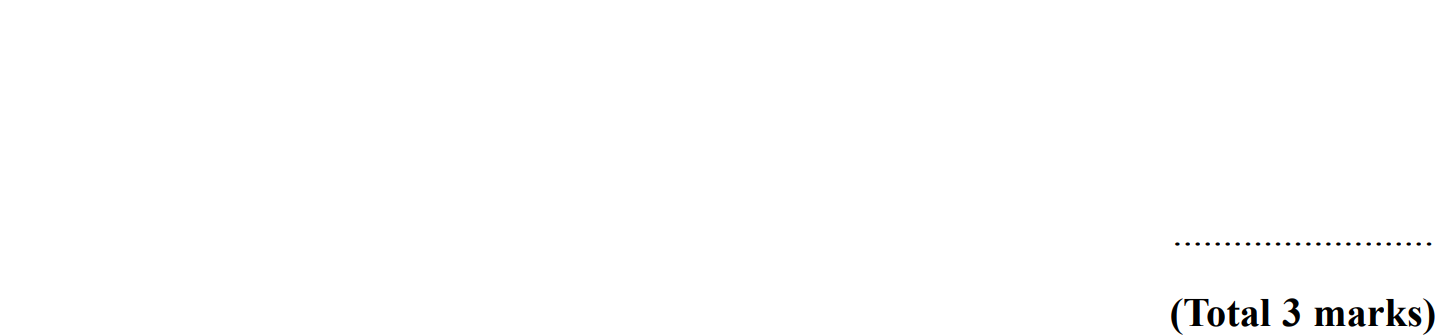 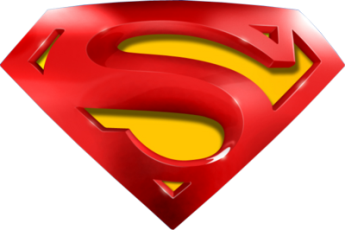 Nov 2007 4H Q24
Multiple Events
A
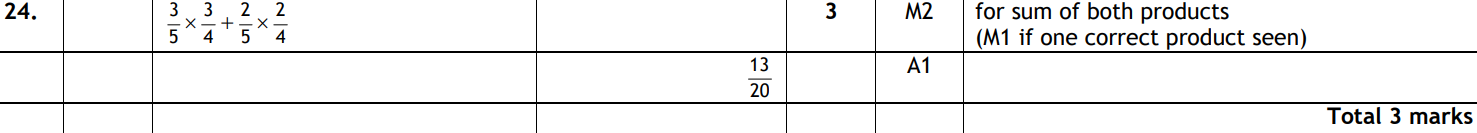 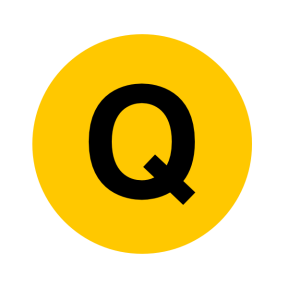 May 2008 3H Q16
Multiple Events
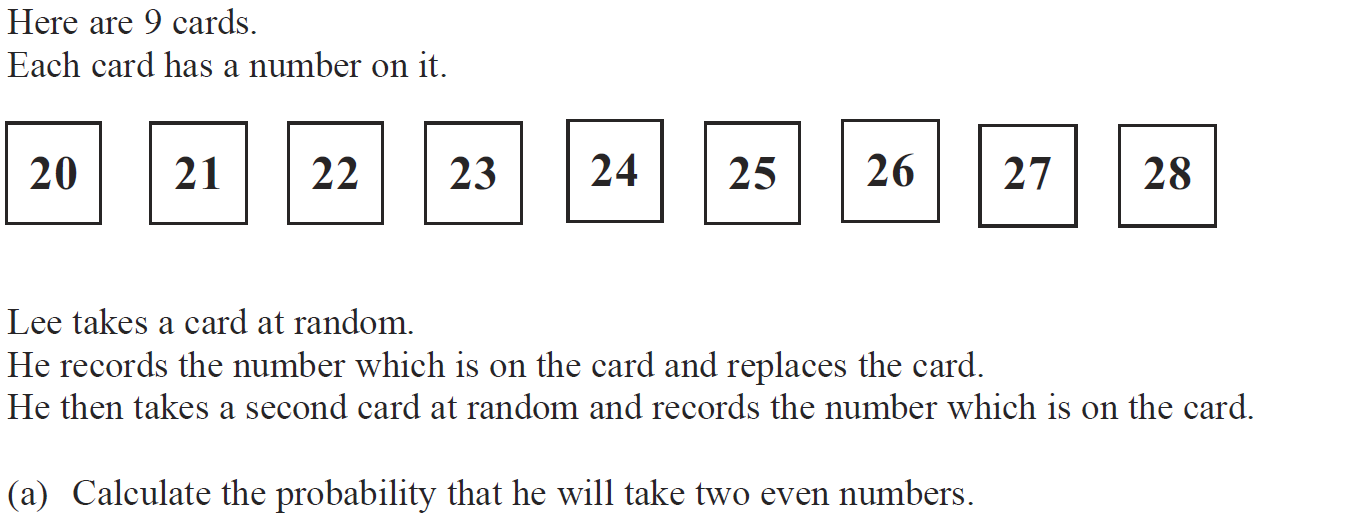 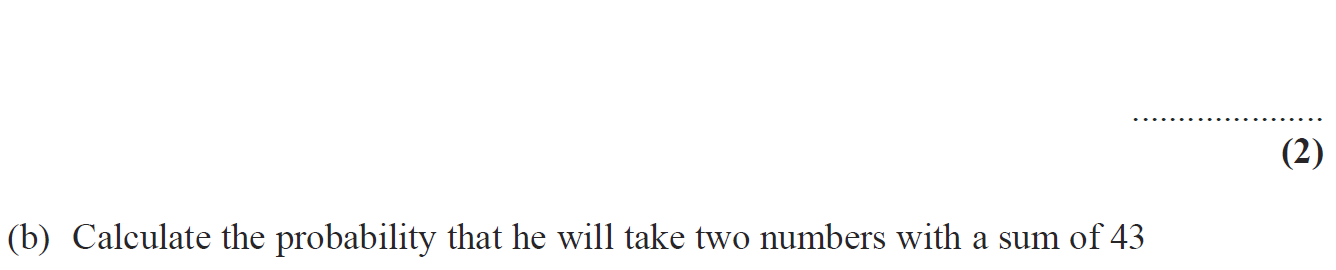 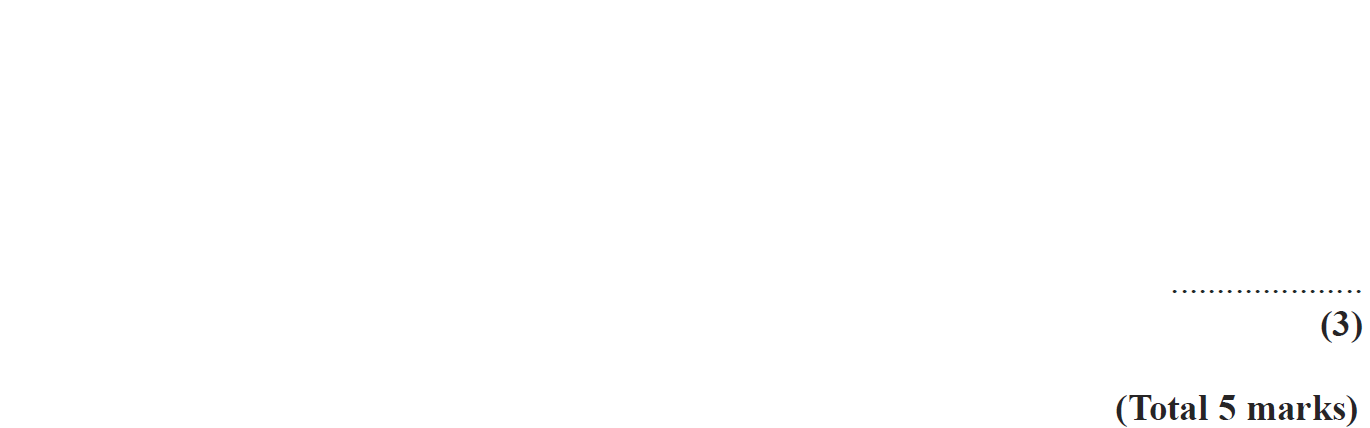 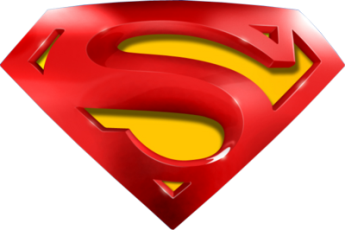 May 2008 3H Q16
Multiple Events
A
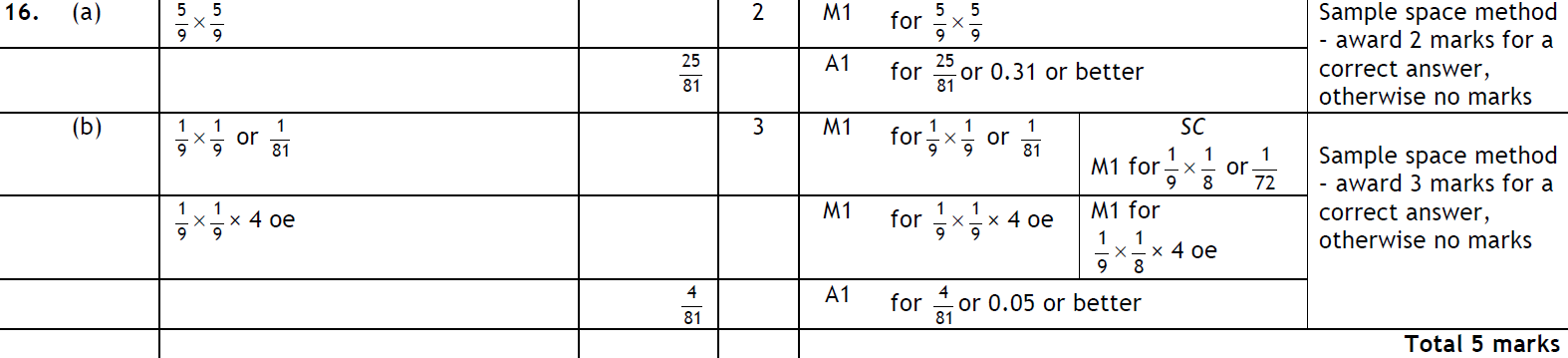 B
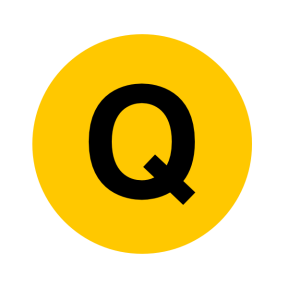 Nov 2008 3H Q15
Multiple Events
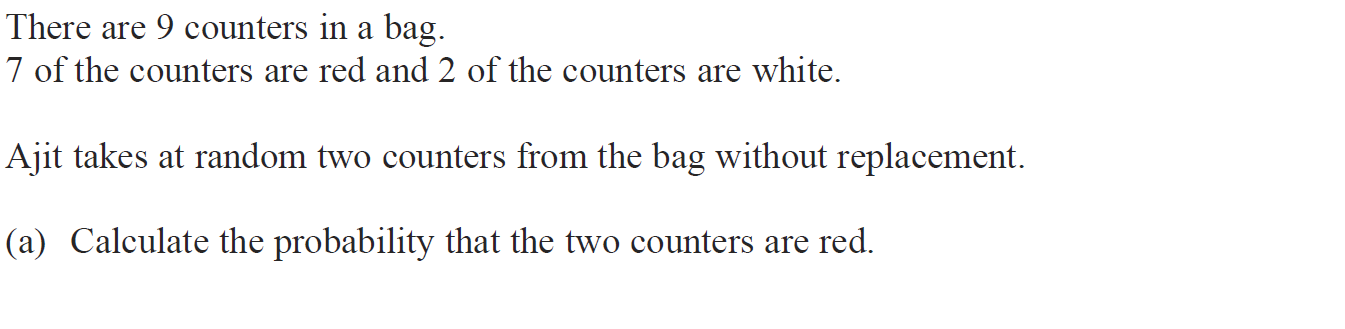 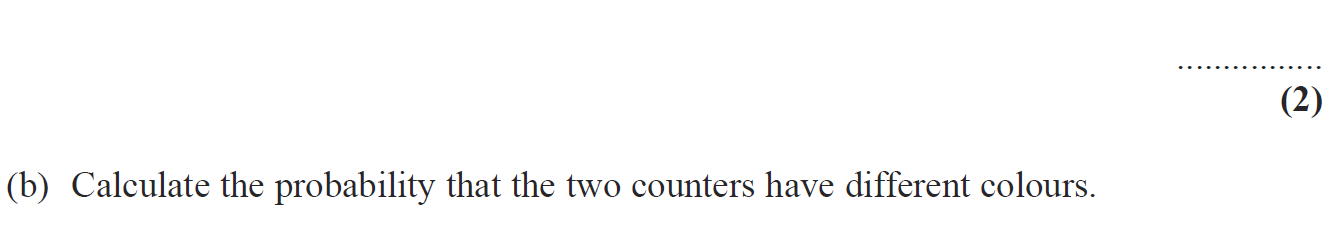 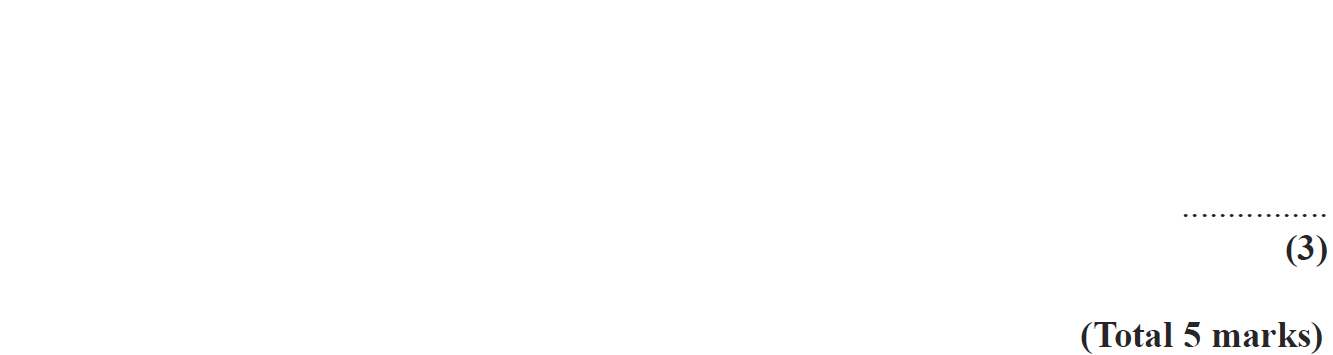 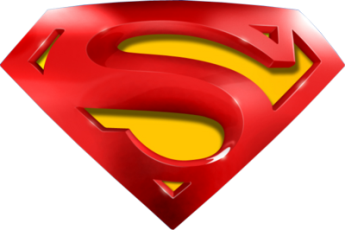 Nov 2008 3H Q15
Multiple Events
A
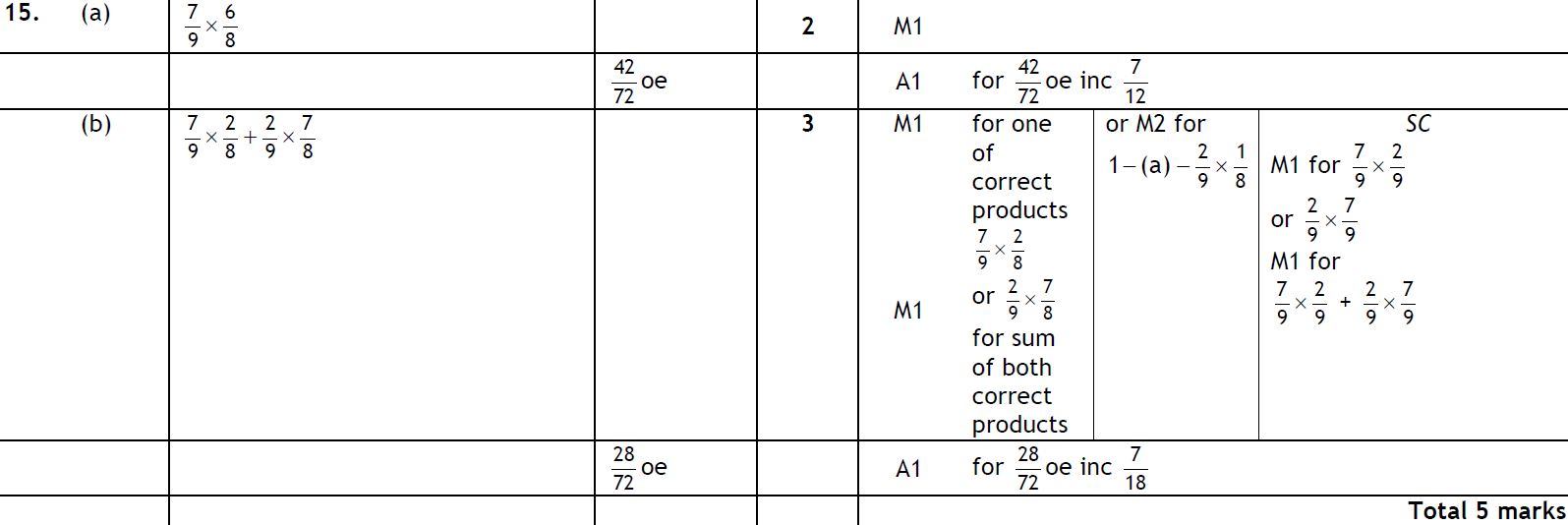 B
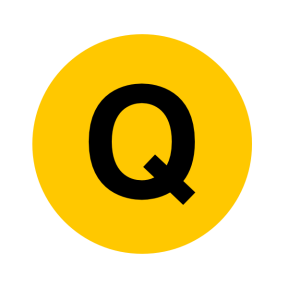 May 2009 3H Q17
Multiple Events
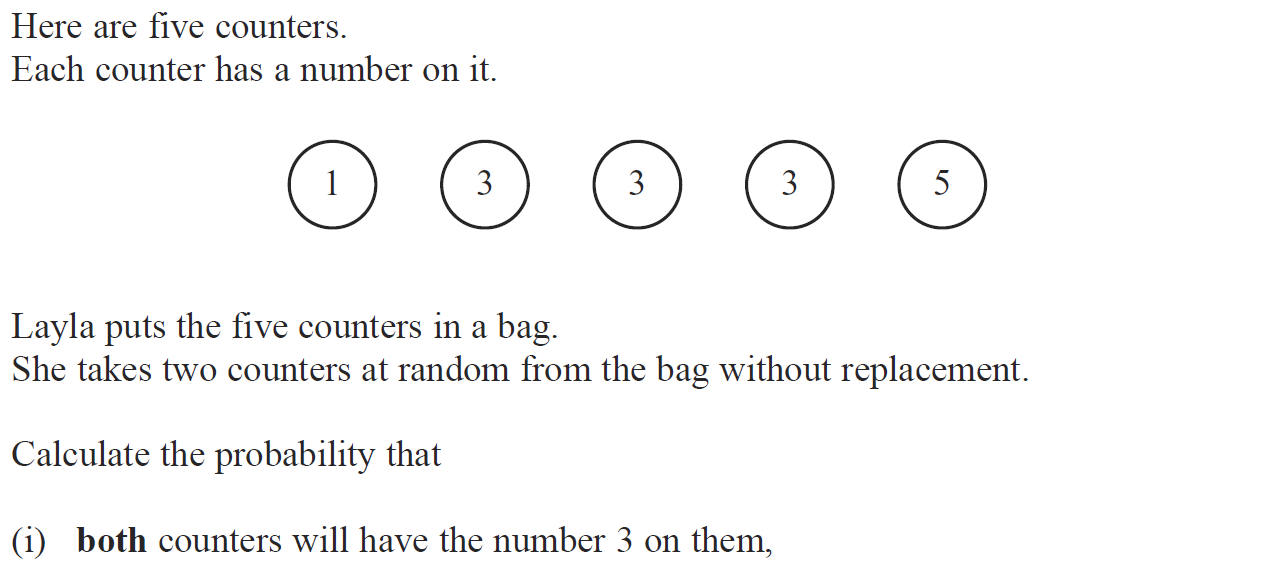 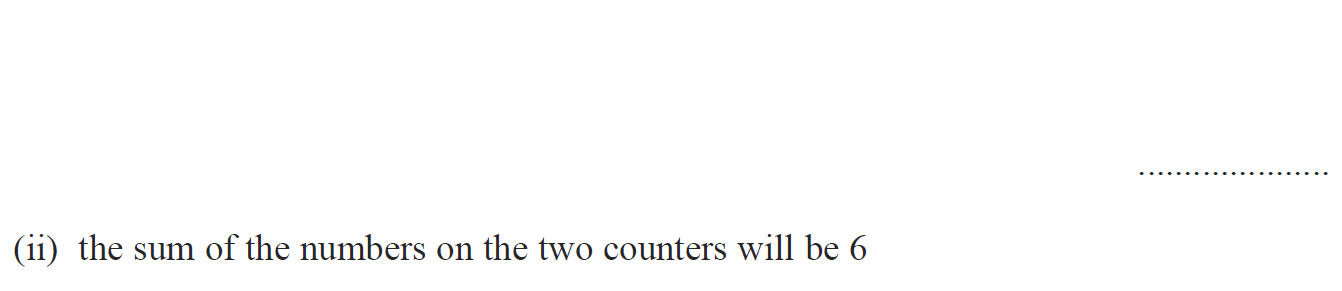 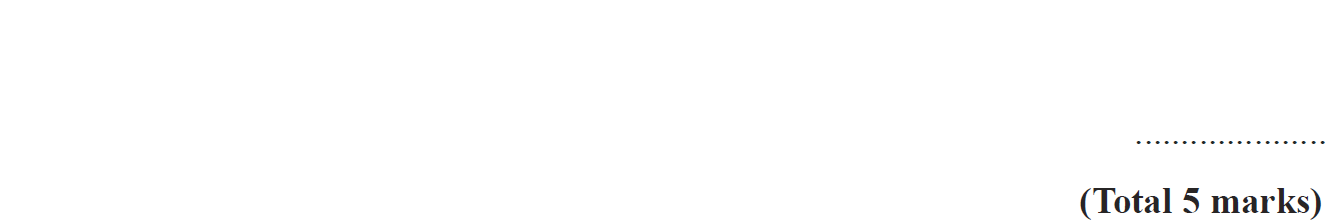 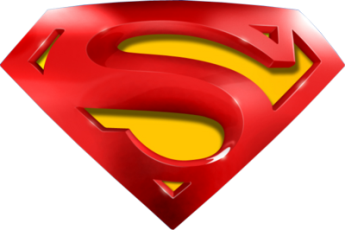 May 2009 3H Q17
Multiple Events
(i)
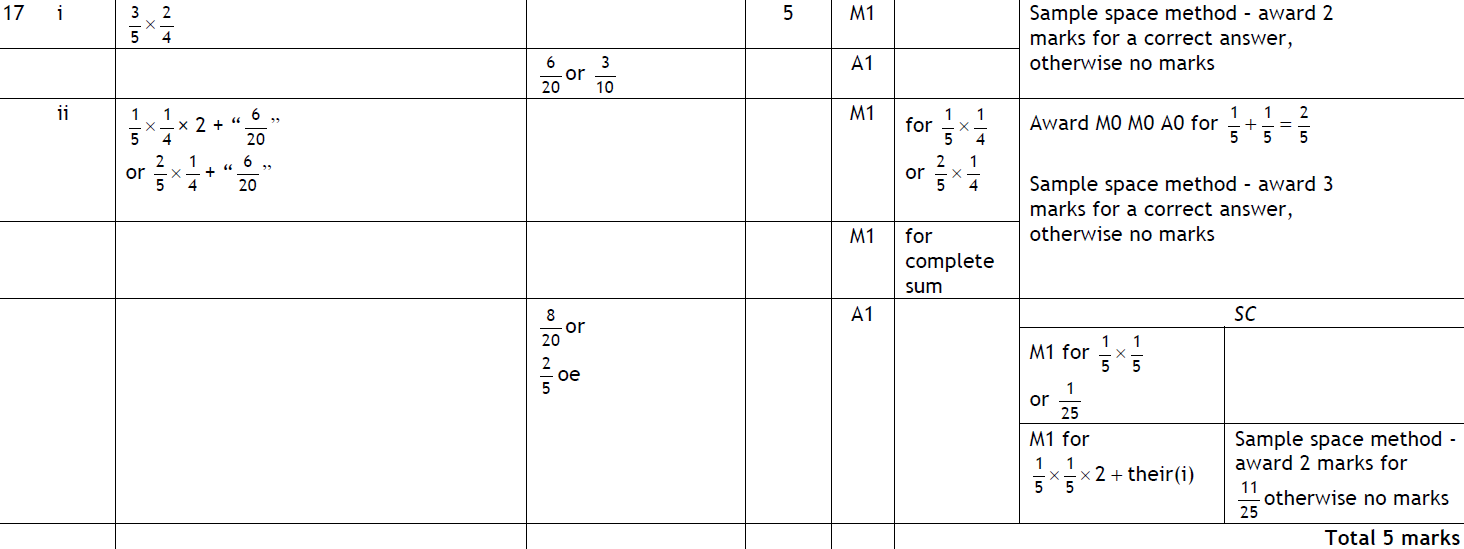 (ii)
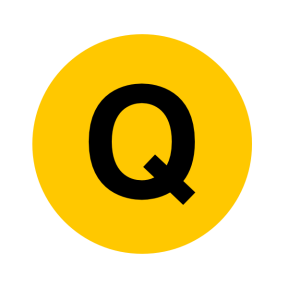 Nov 2009 3H Q20
Multiple Events
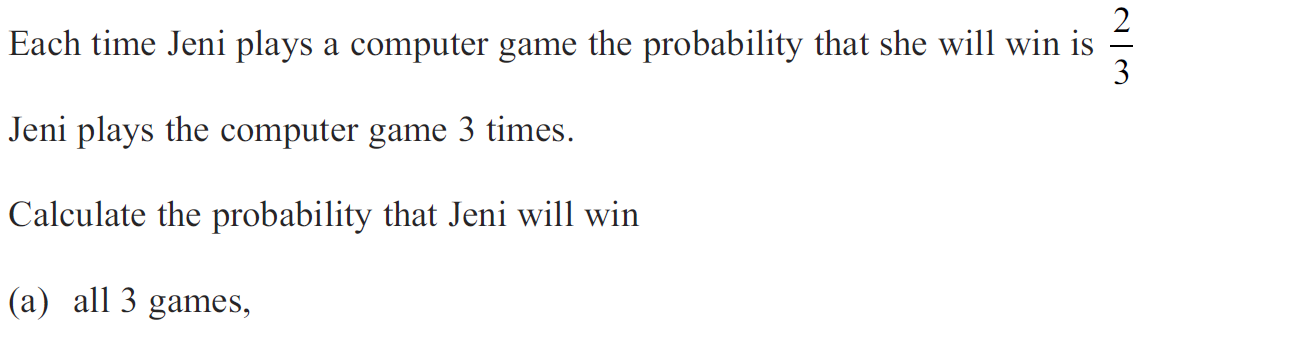 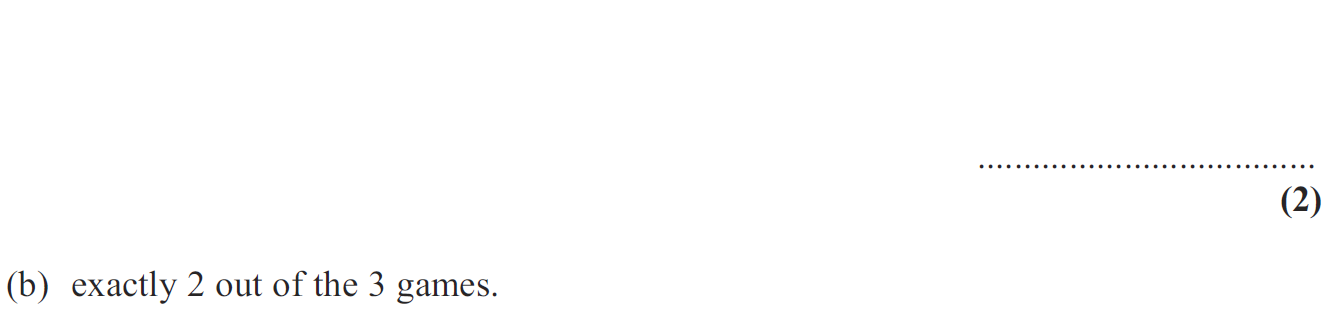 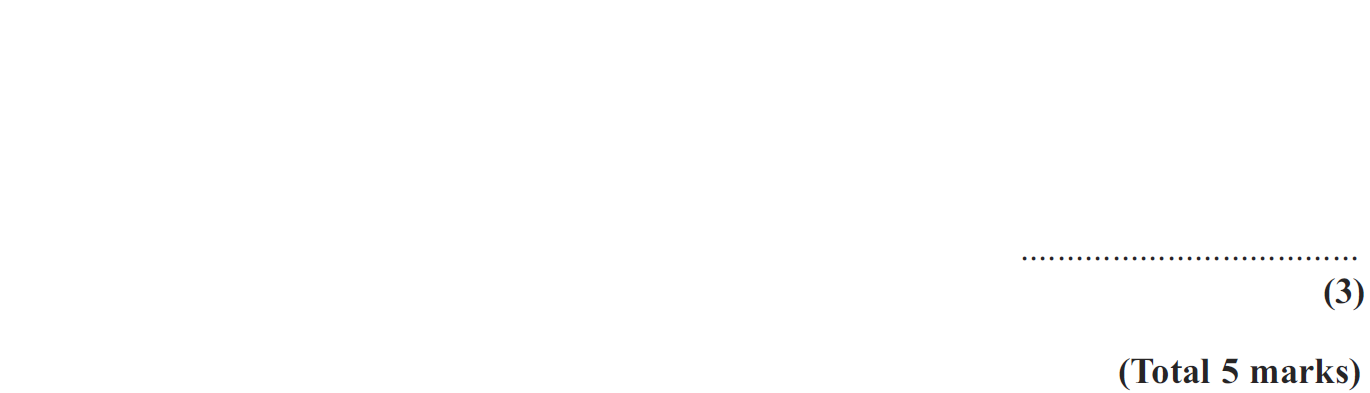 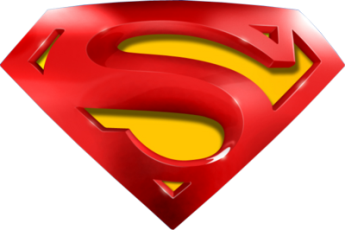 Nov 2009 3H Q20
Multiple Events
A
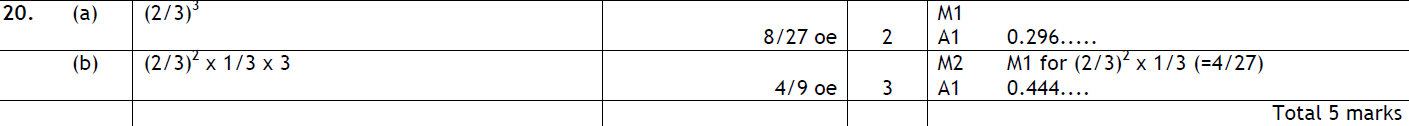 B
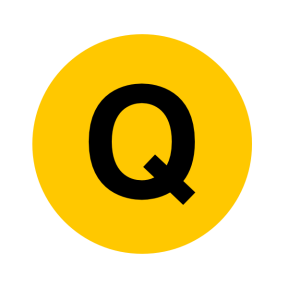 June 2010 3H Q19
Multiple Events
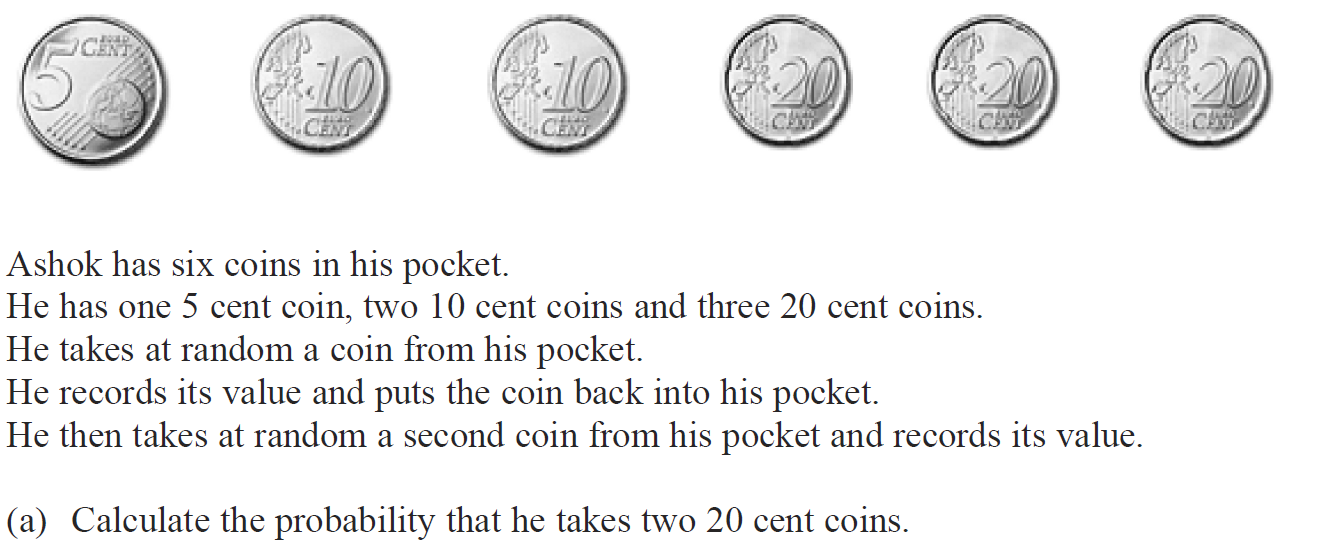 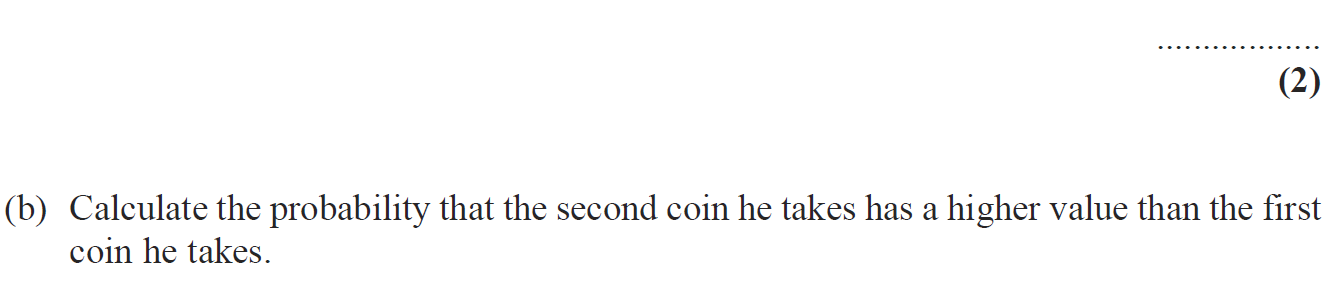 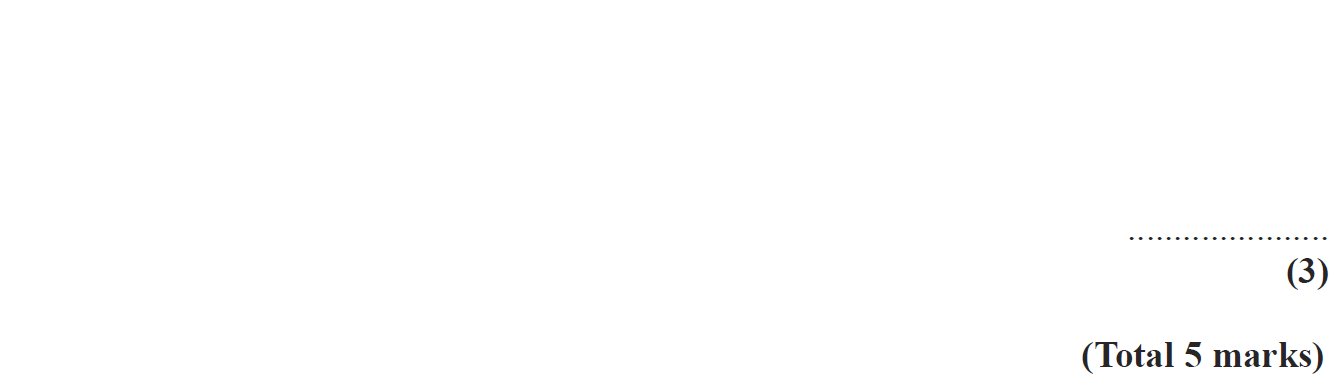 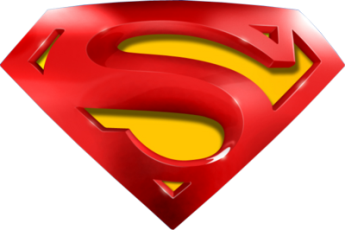 June 2010 3H Q19
Multiple Events
A
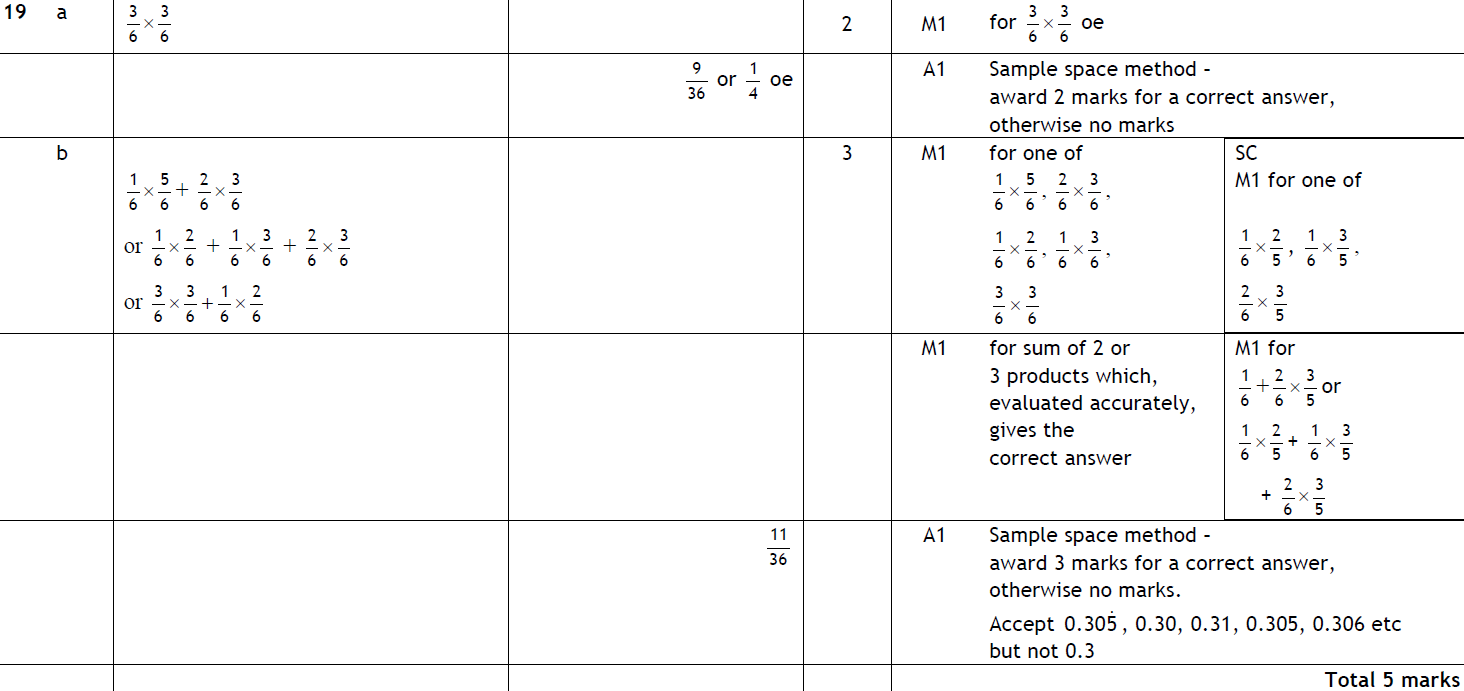 B
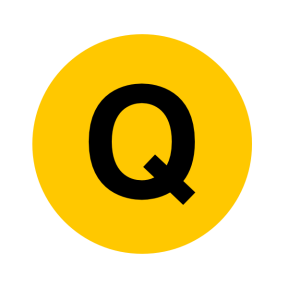 Nov 2010 3H Q17
Multiple Events
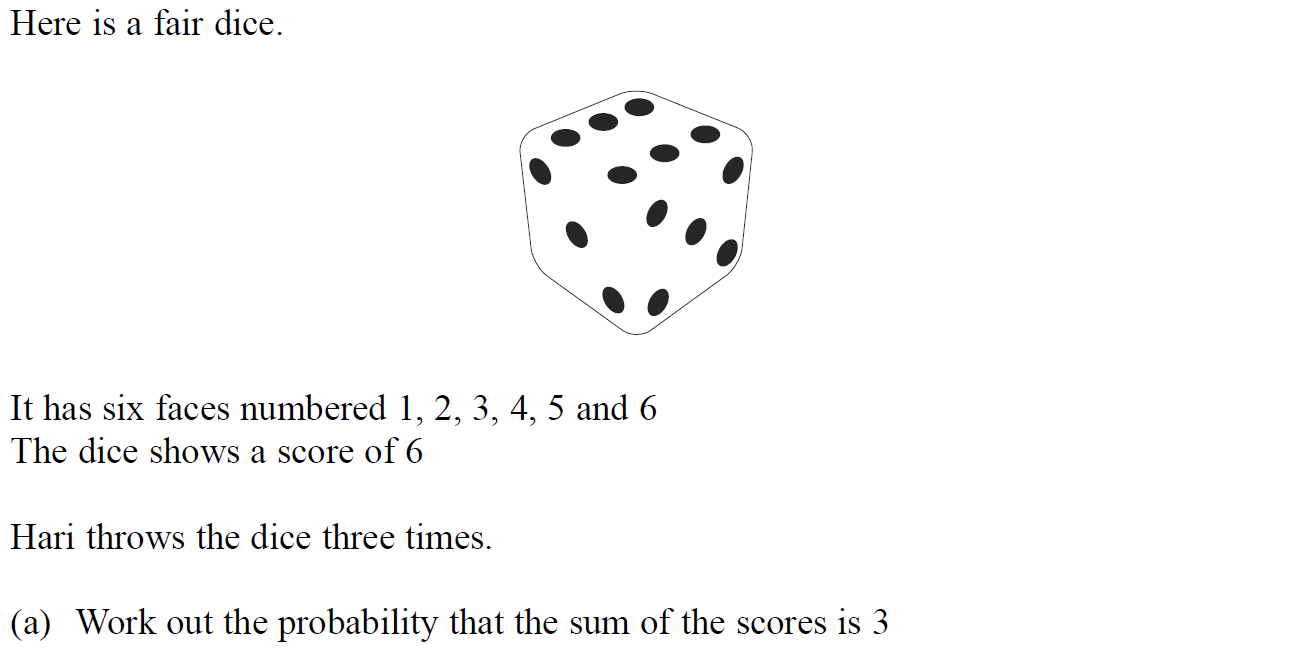 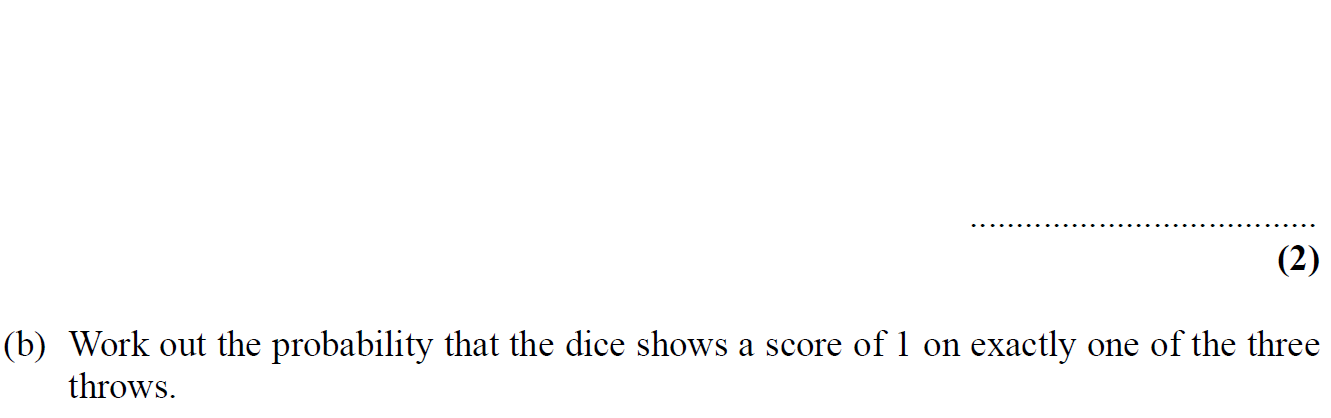 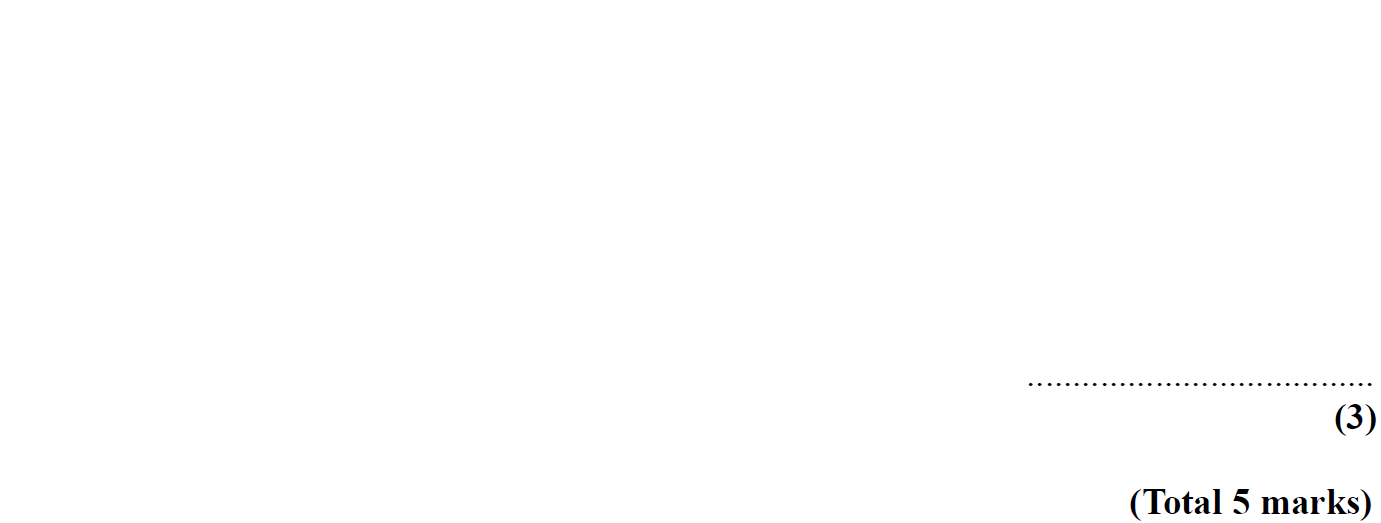 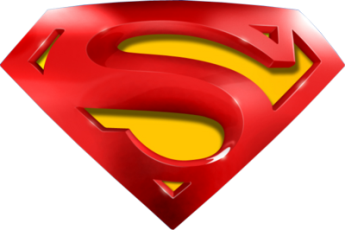 Nov 2010 3H Q17
Multiple Events
A
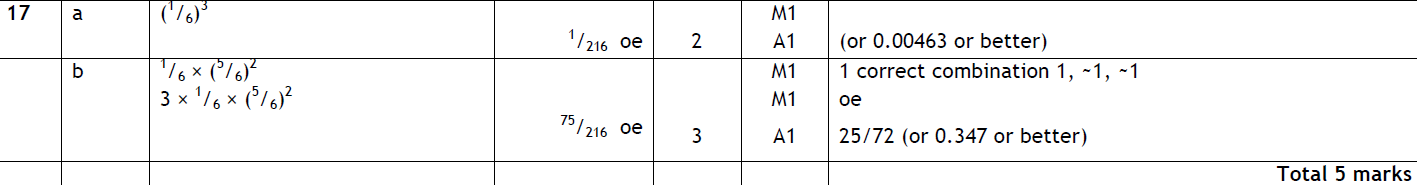 B
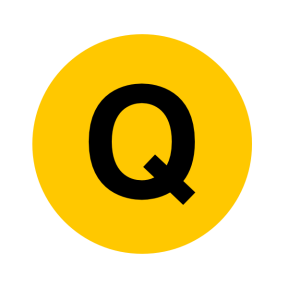 June 2011 3H Q17
Multiple Events
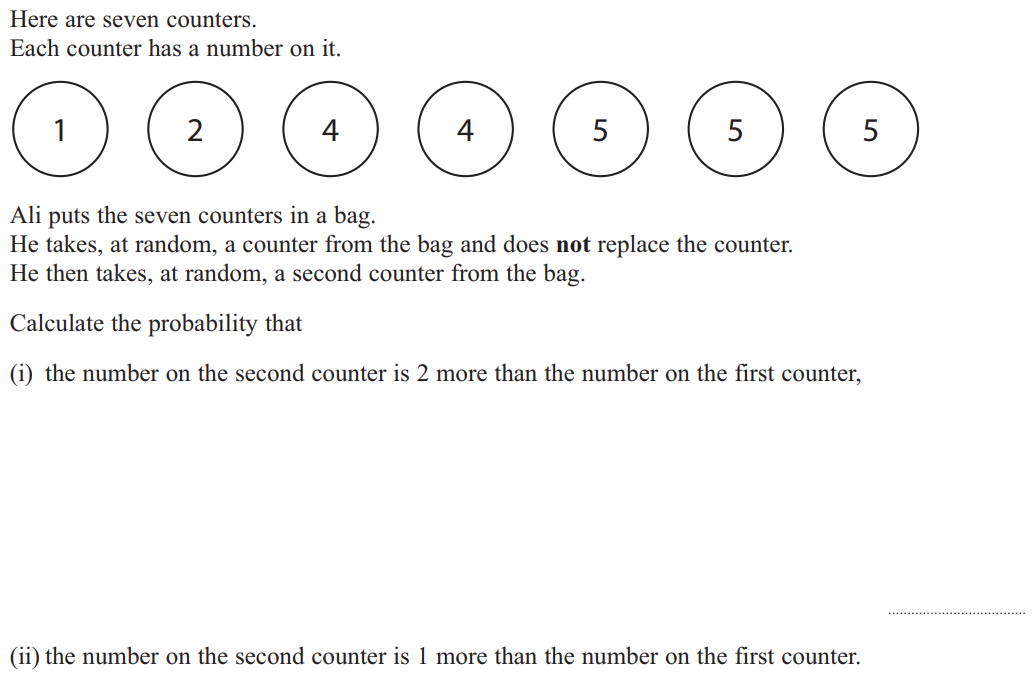 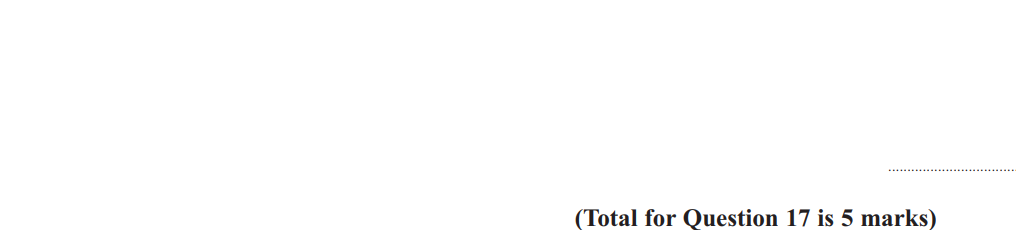 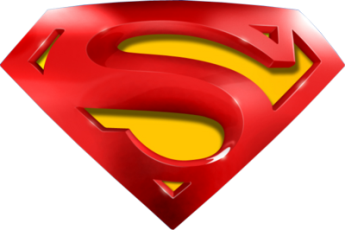 June 2011 3H Q17
Multiple Events
i
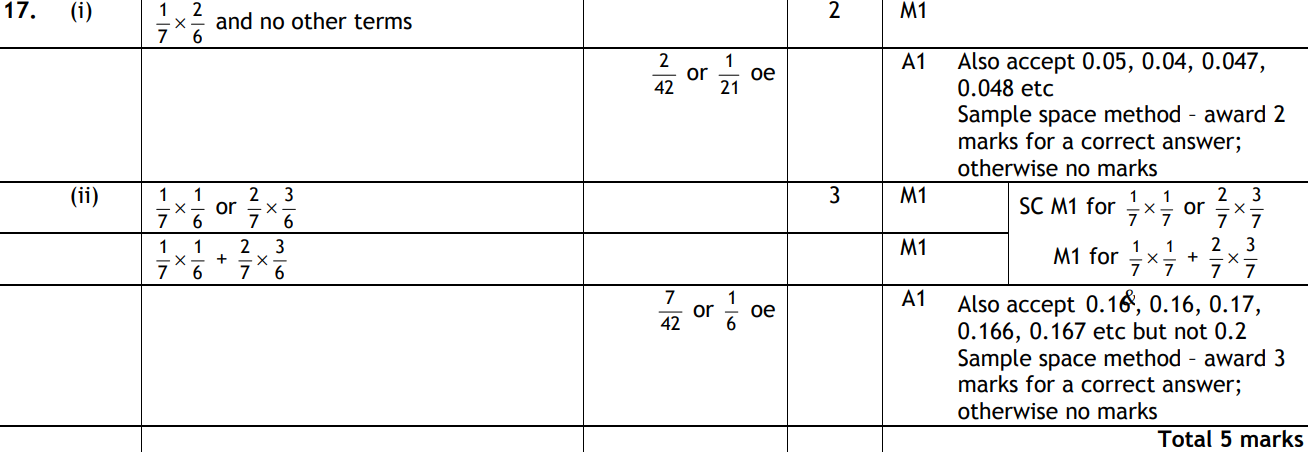 ii
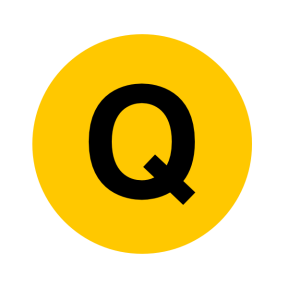 Jan 2012 4H Q16
Multiple Events
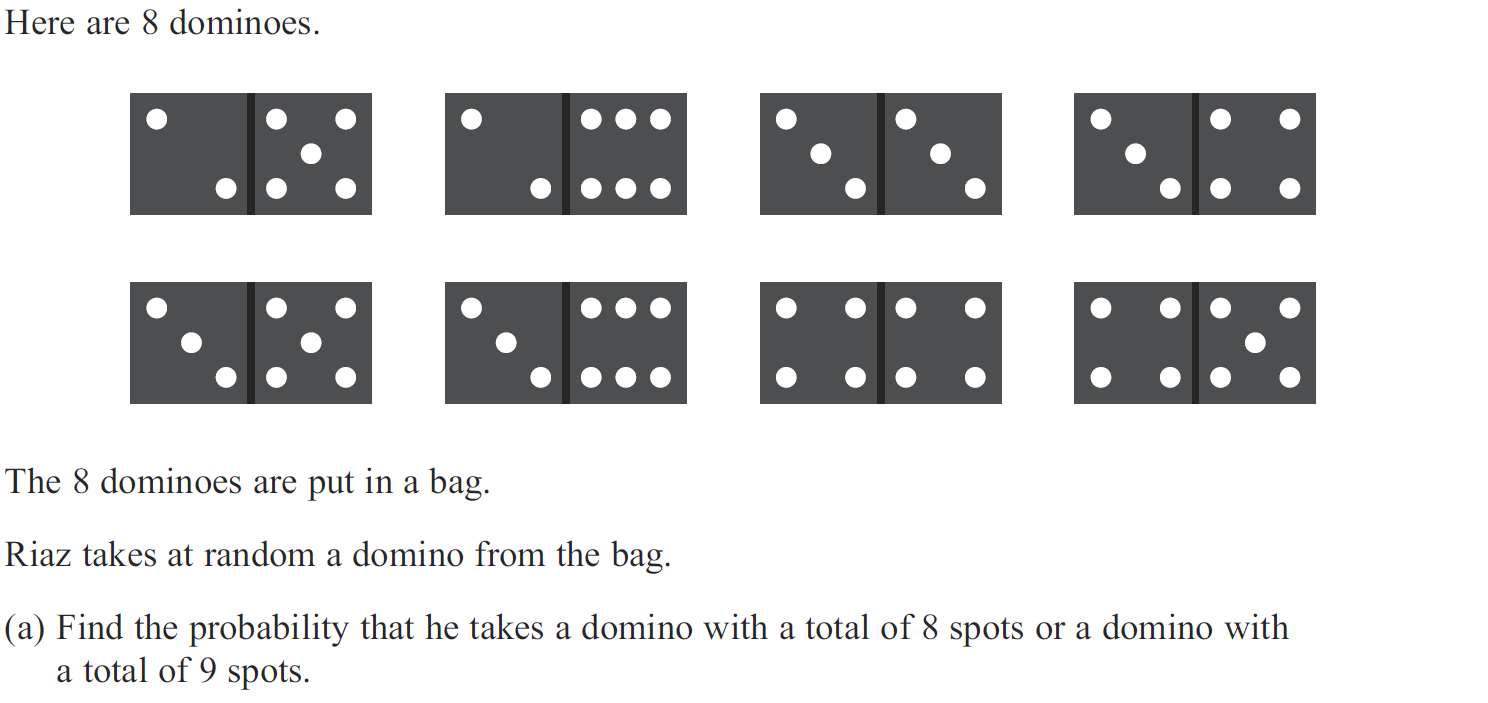 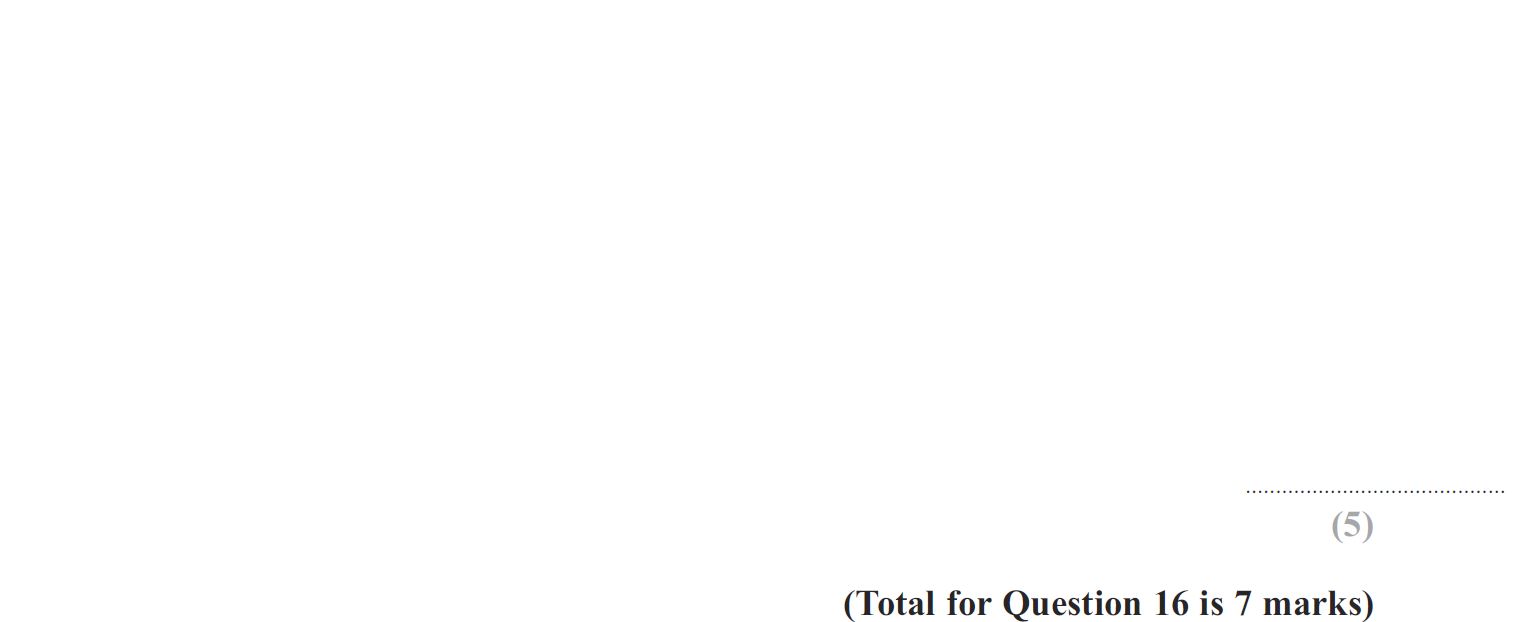 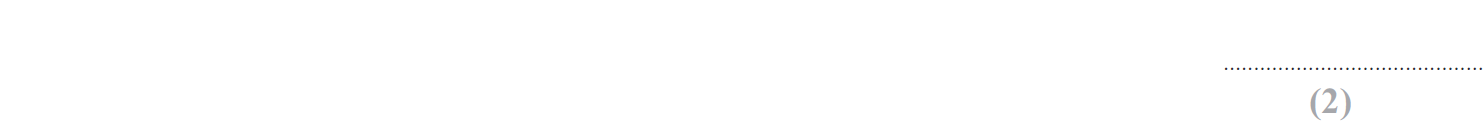 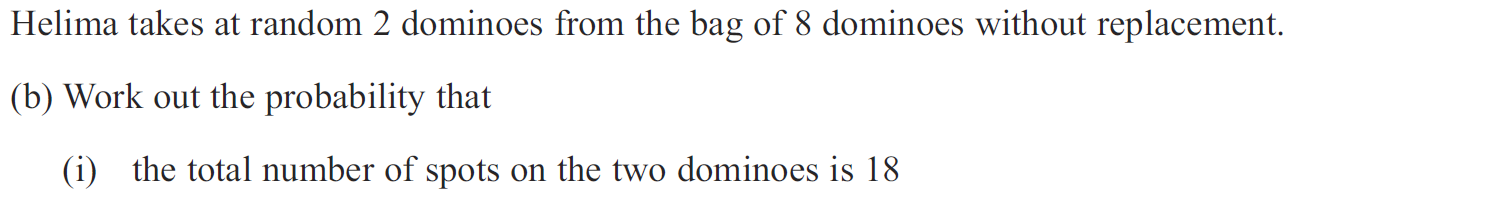 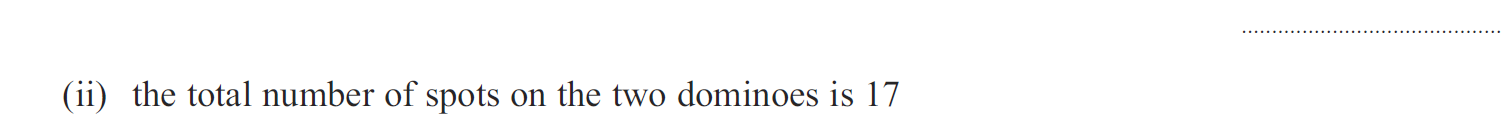 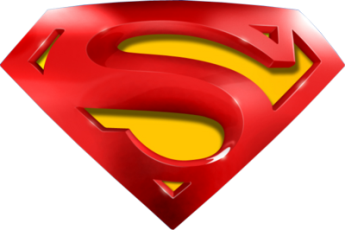 Jan 2012 4H Q16
Multiple Events
A
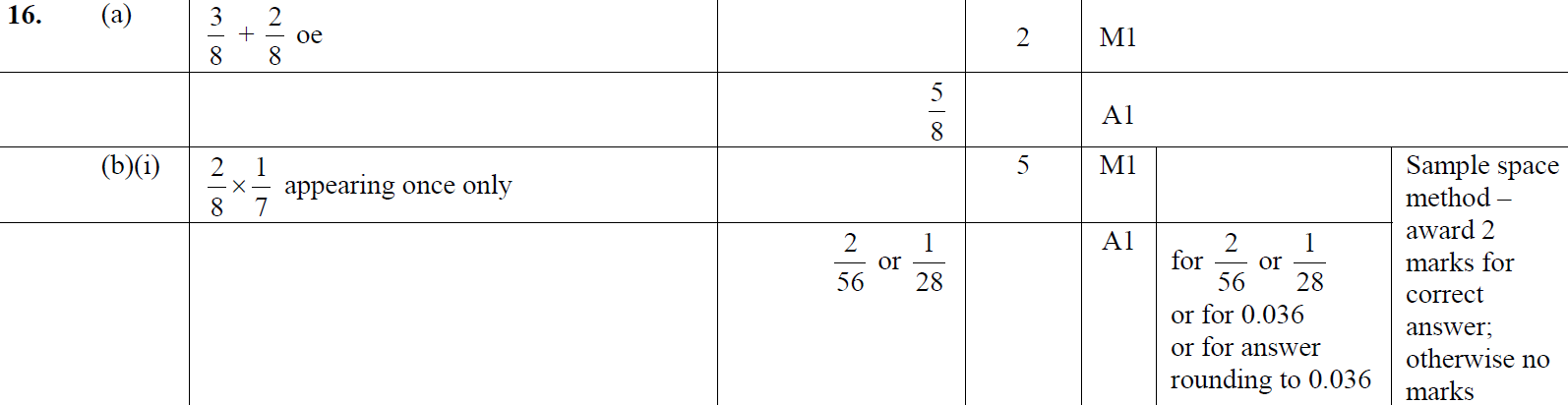 B (i)
B (ii)
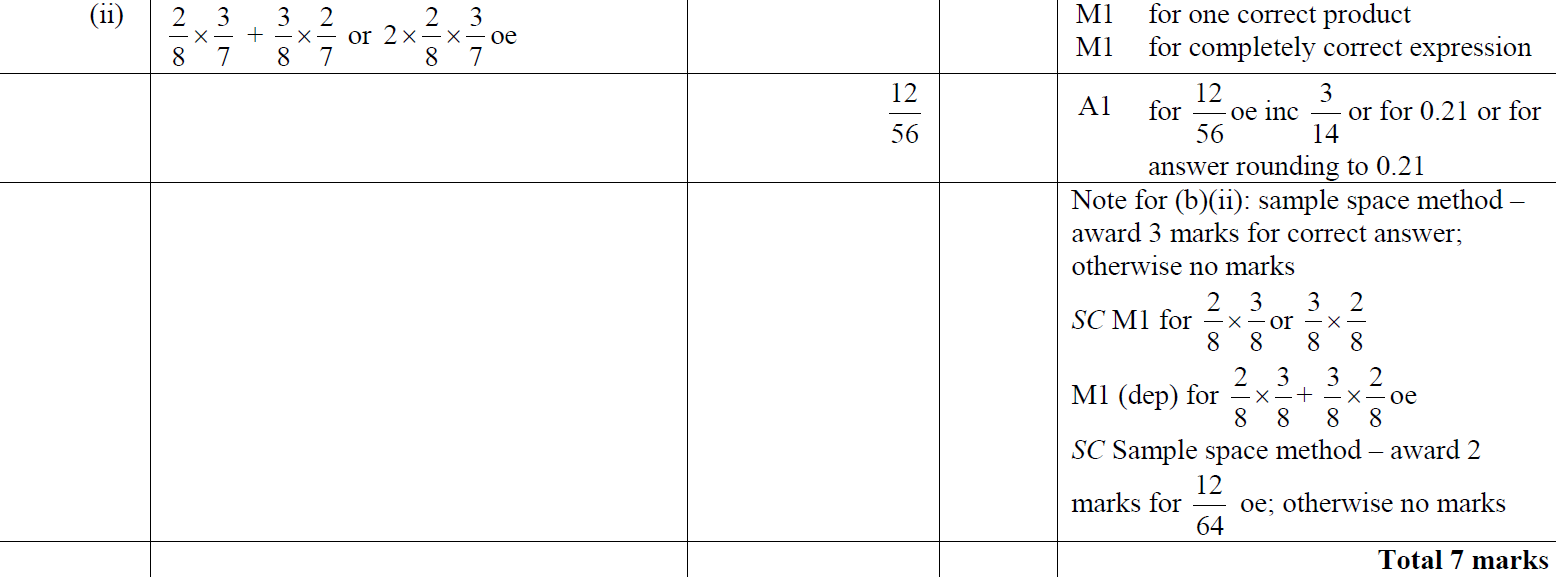 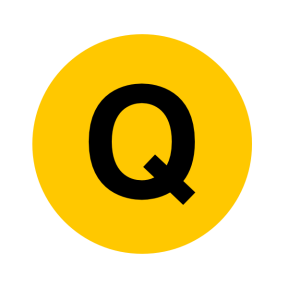 May 2012 3H Q10
Multiple Events
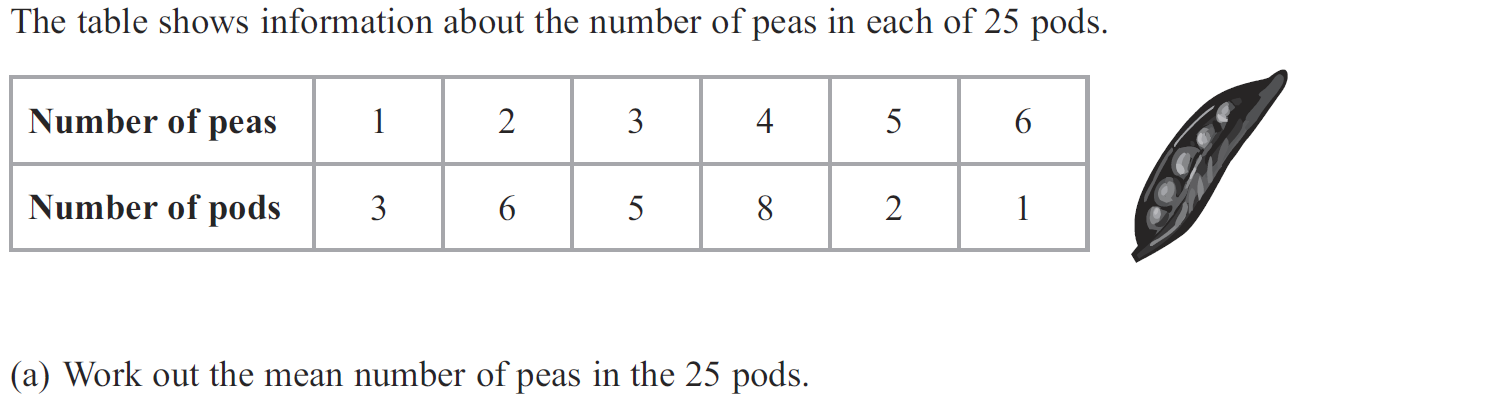 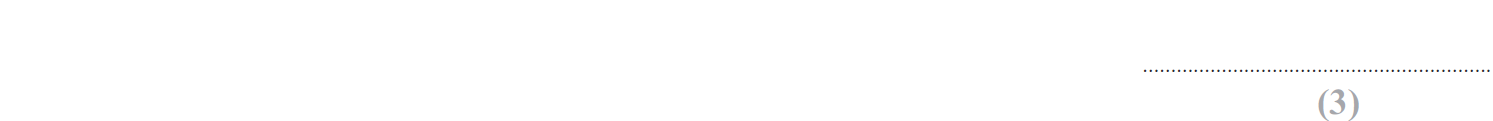 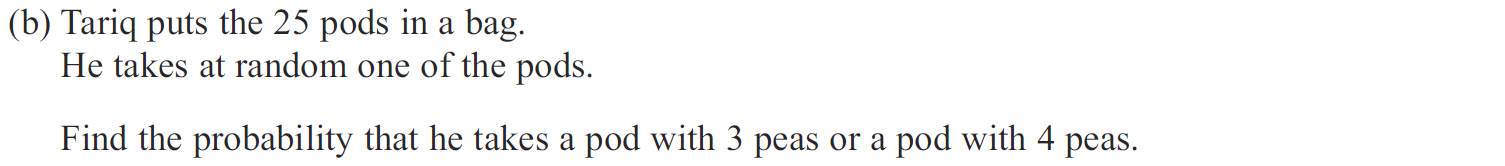 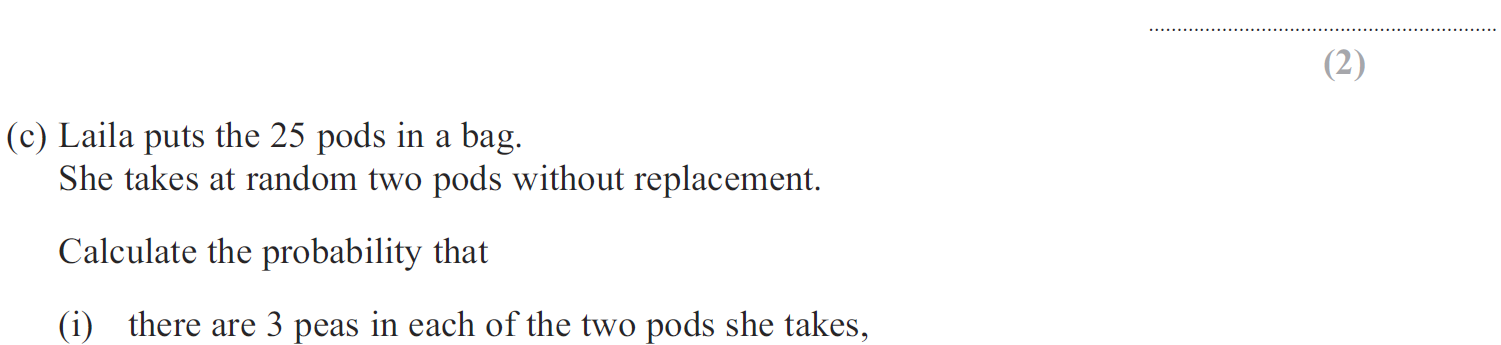 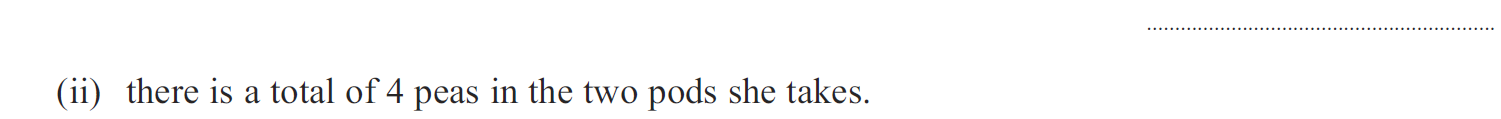 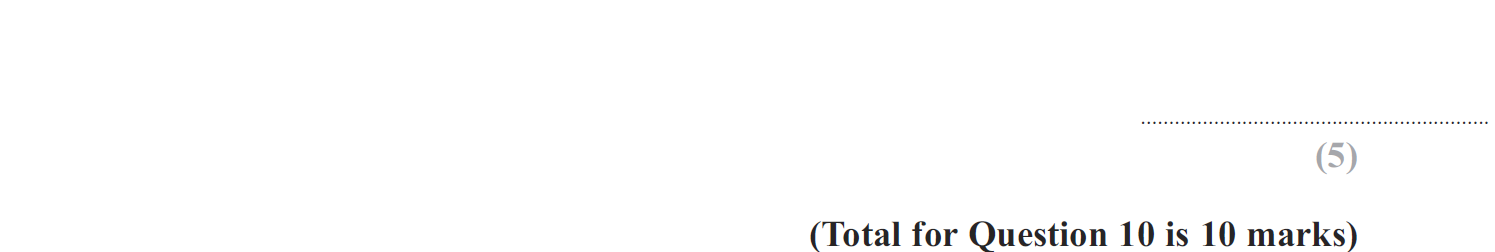 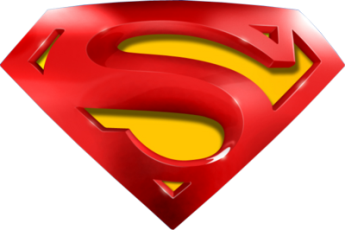 May 2012 3H Q10
Multiple Events
A
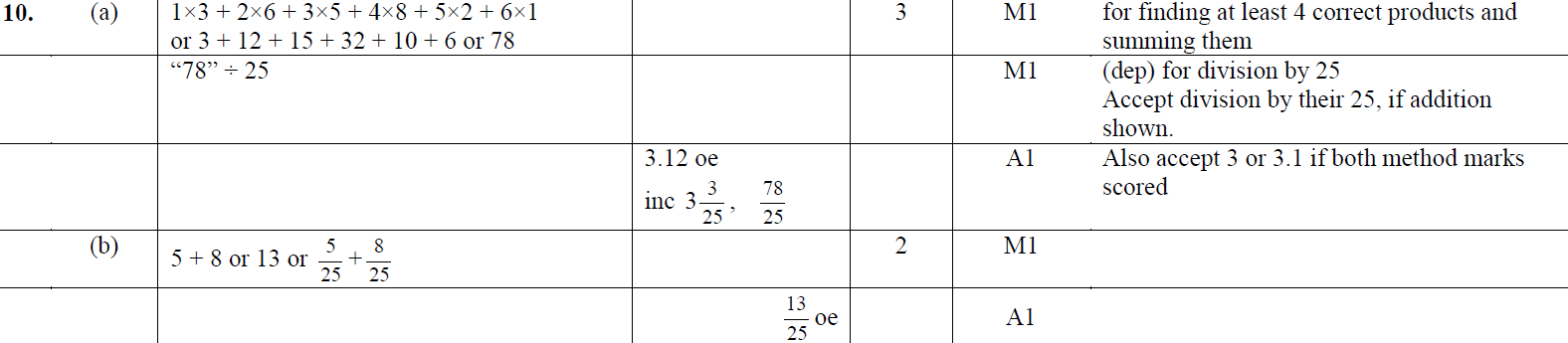 B
C (i)
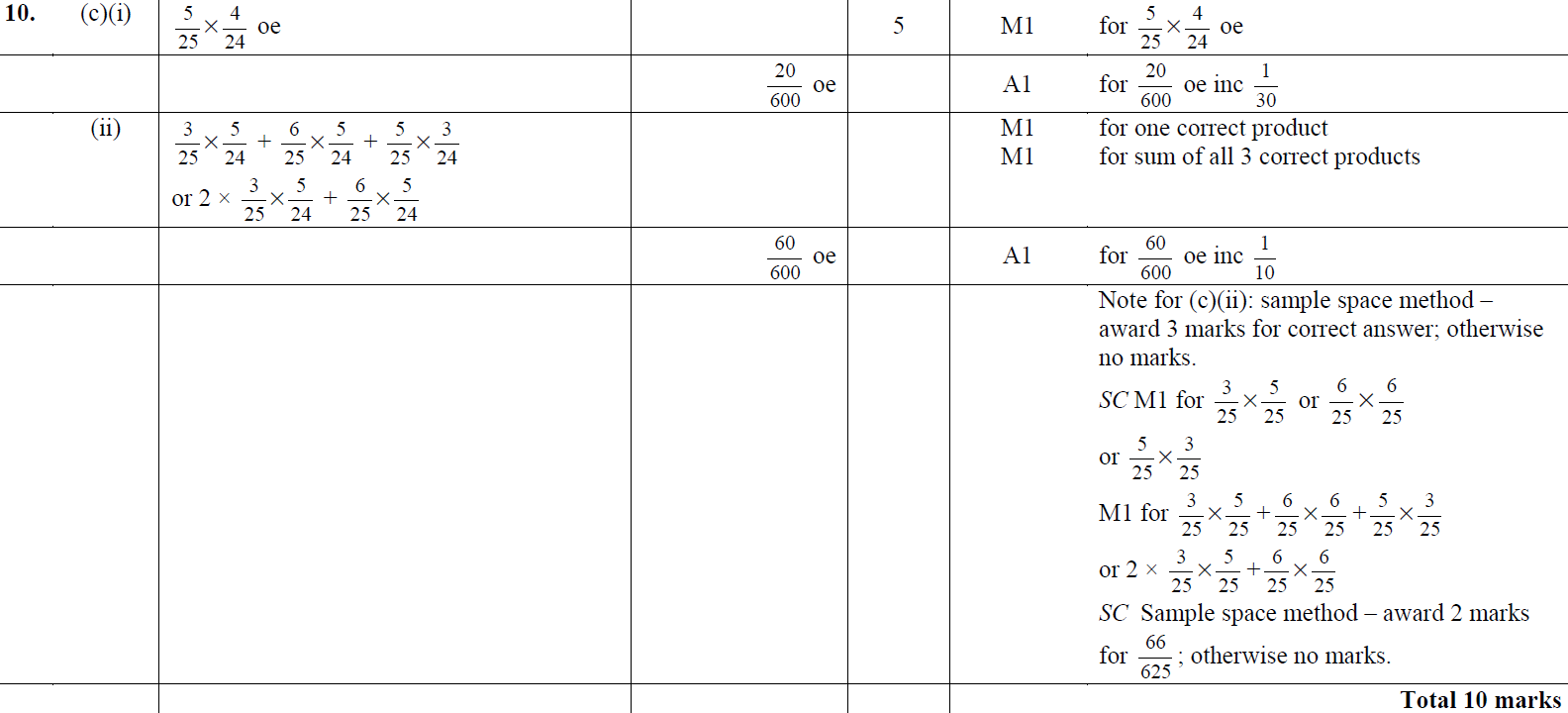 C (ii)
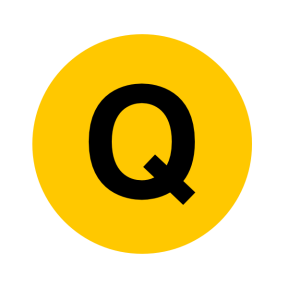 Jan 2013 4H Q20
Multiple Events
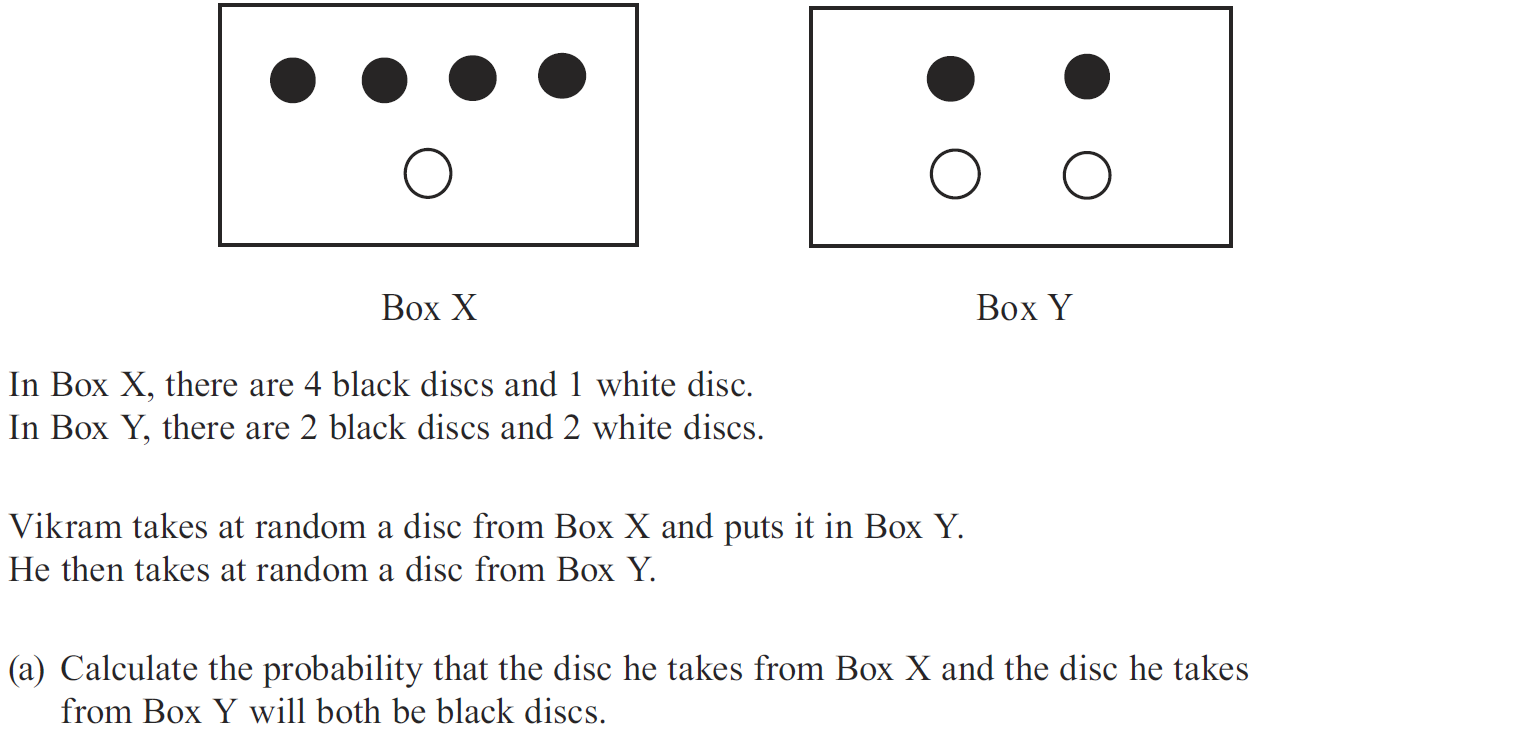 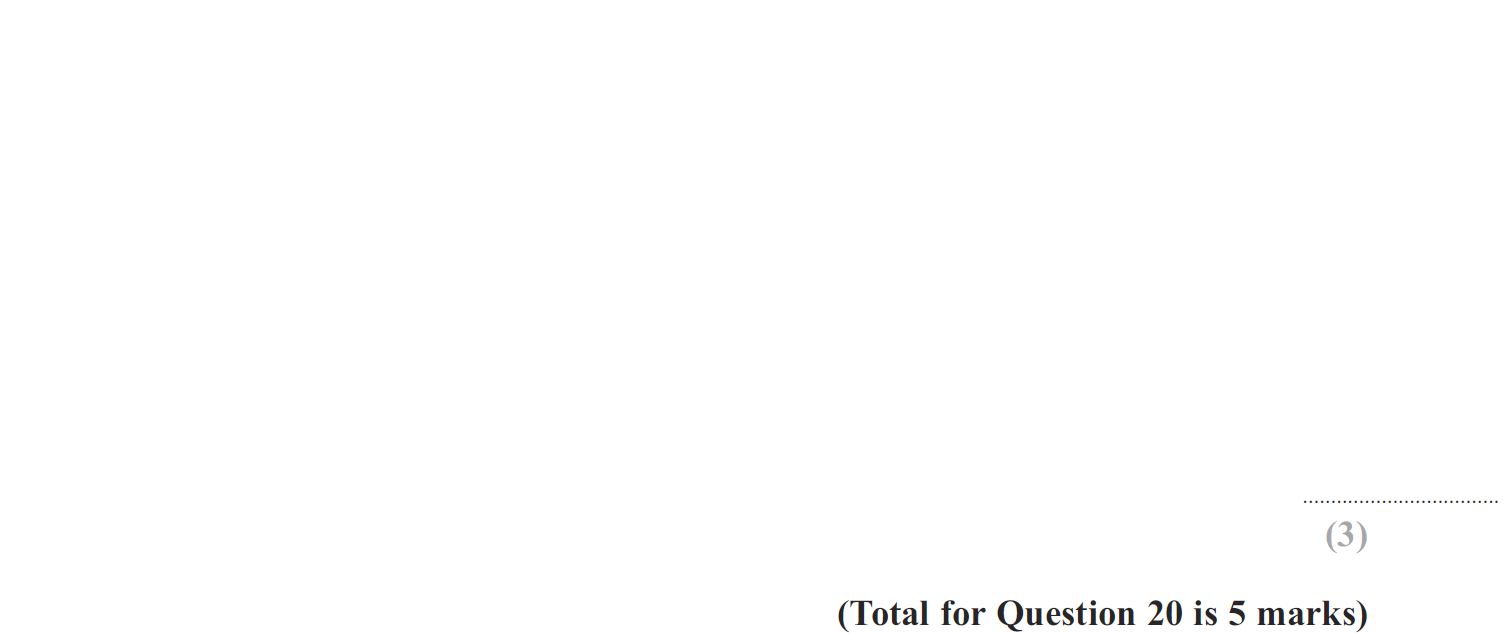 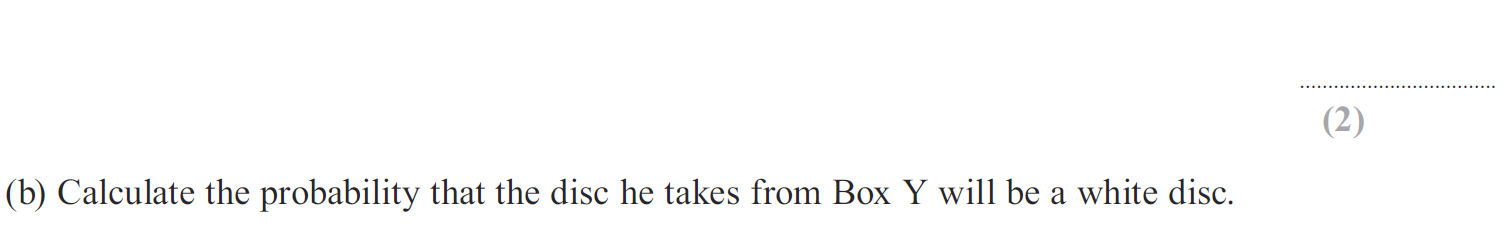 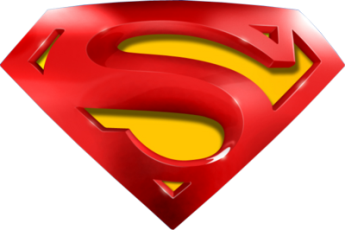 Jan 2013 4H Q20
Multiple Events
A
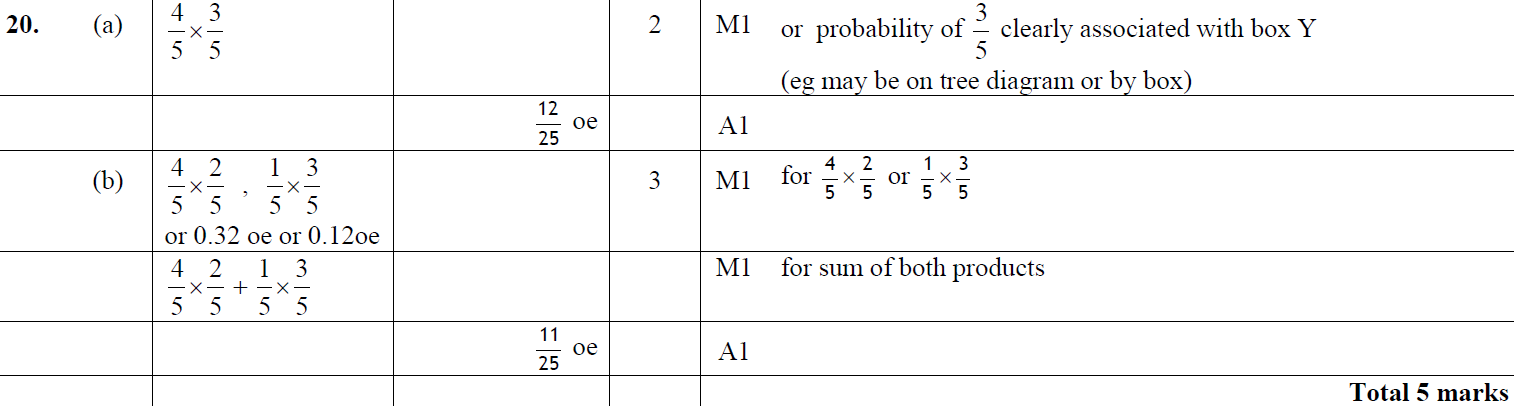 B
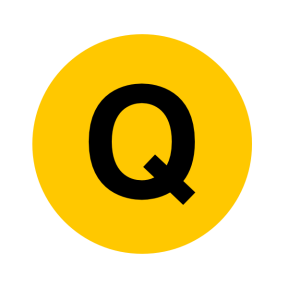 May 2013 3H Q17
Multiple Events
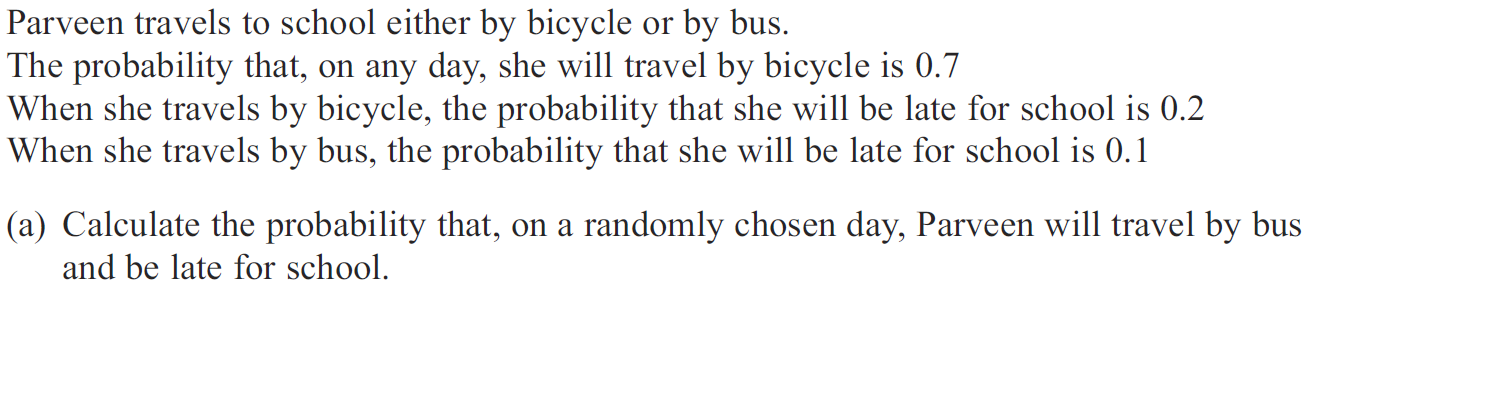 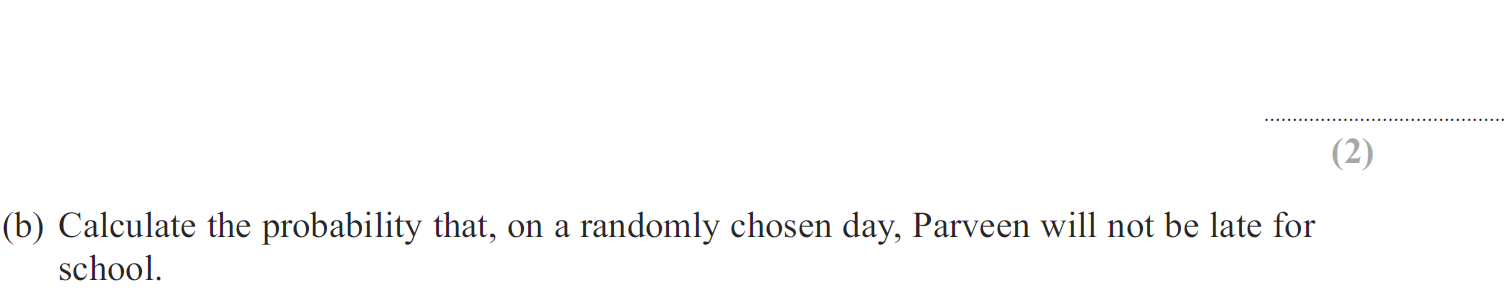 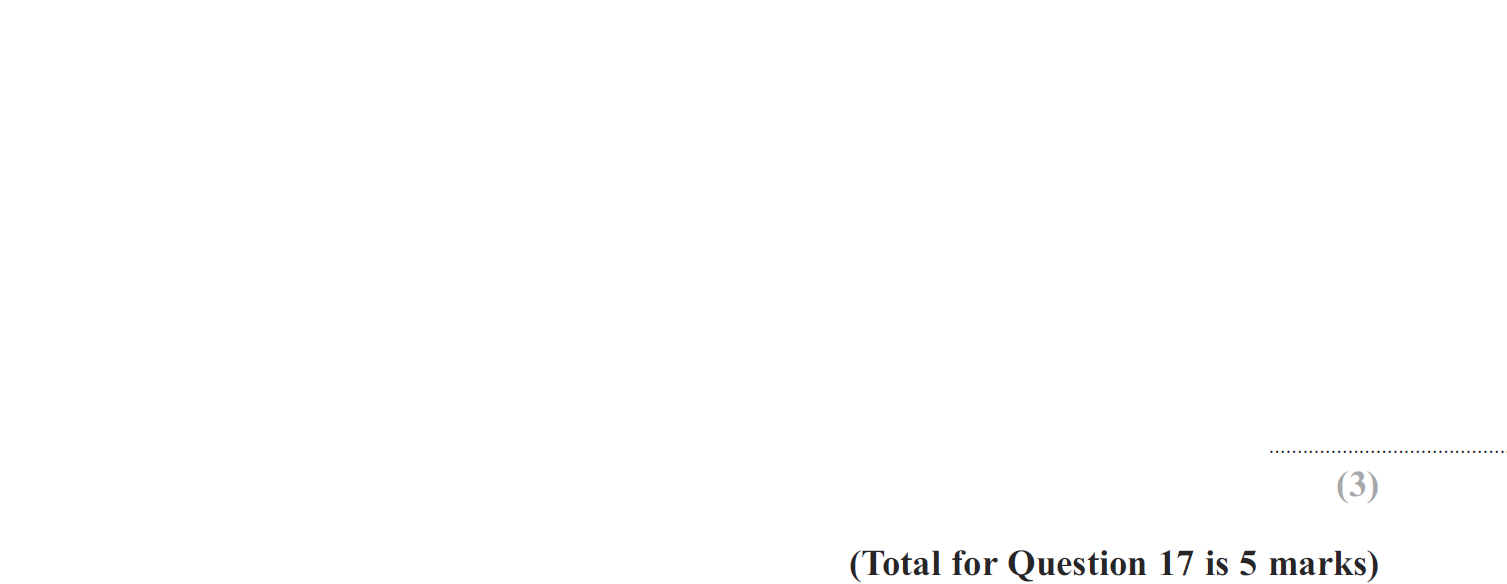 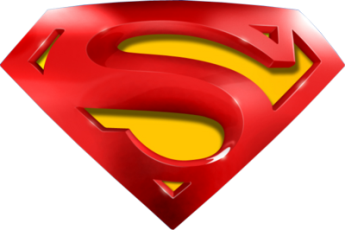 May 2013 3H Q17
Multiple Events
A
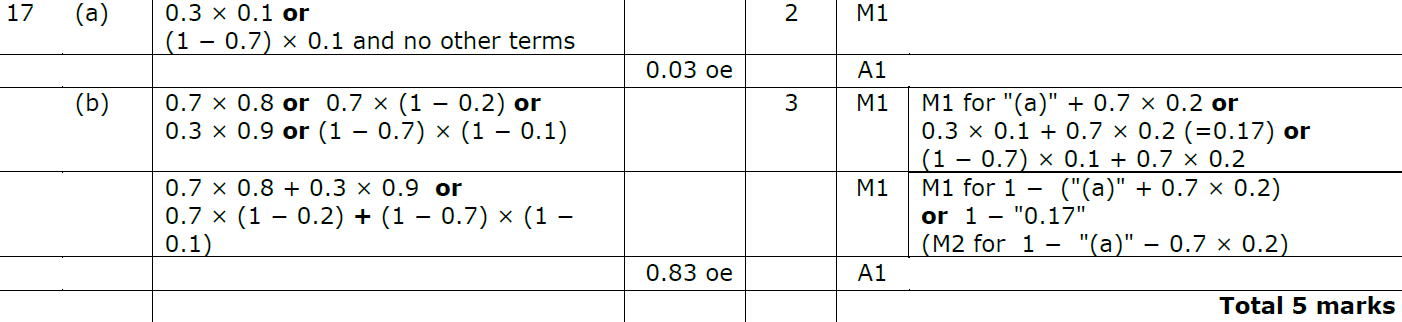 B
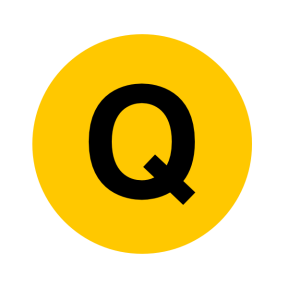 May 2013 3HR Q21
Multiple Events
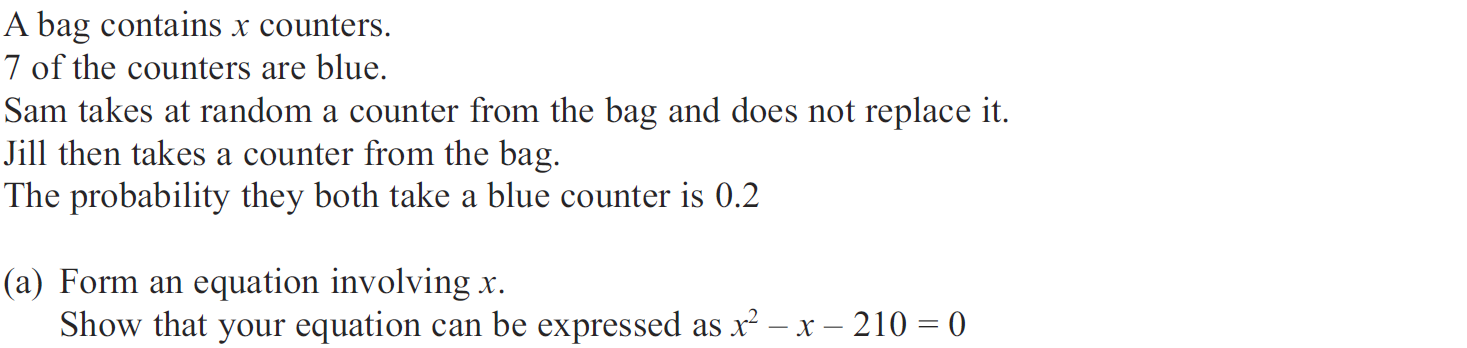 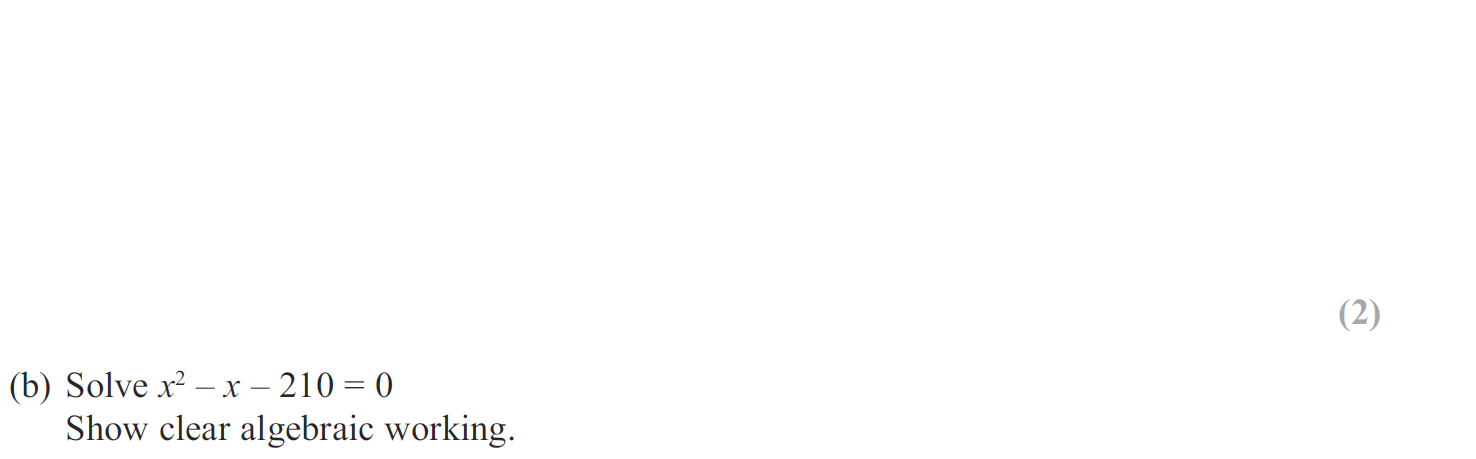 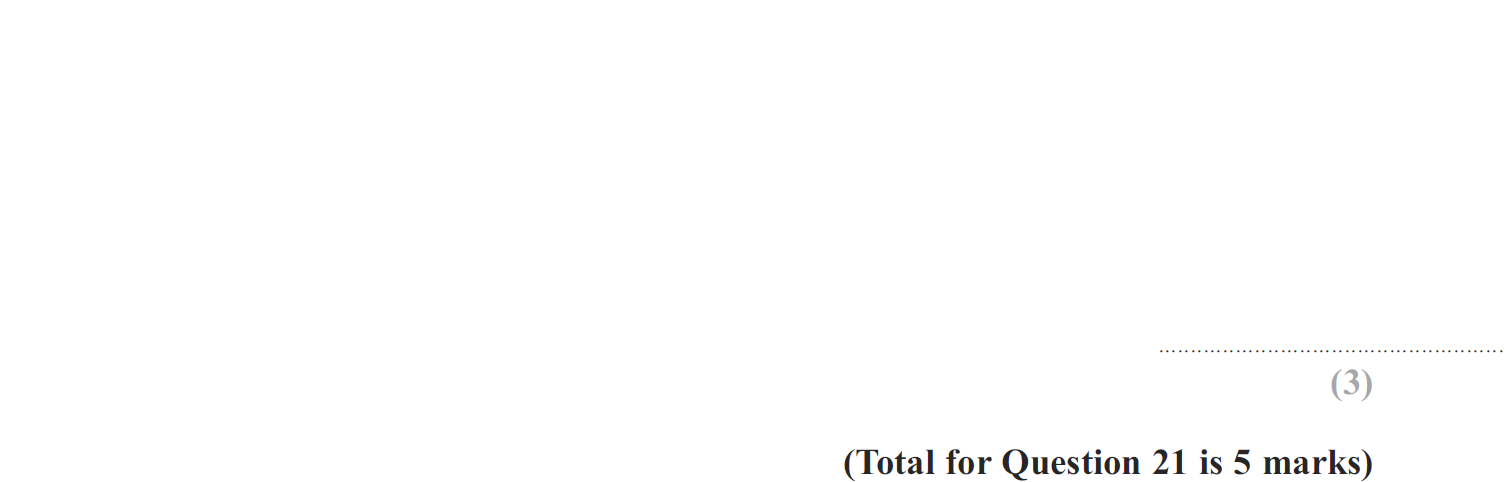 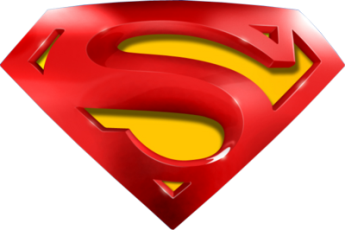 May 2013 3HR Q21
Multiple Events
A
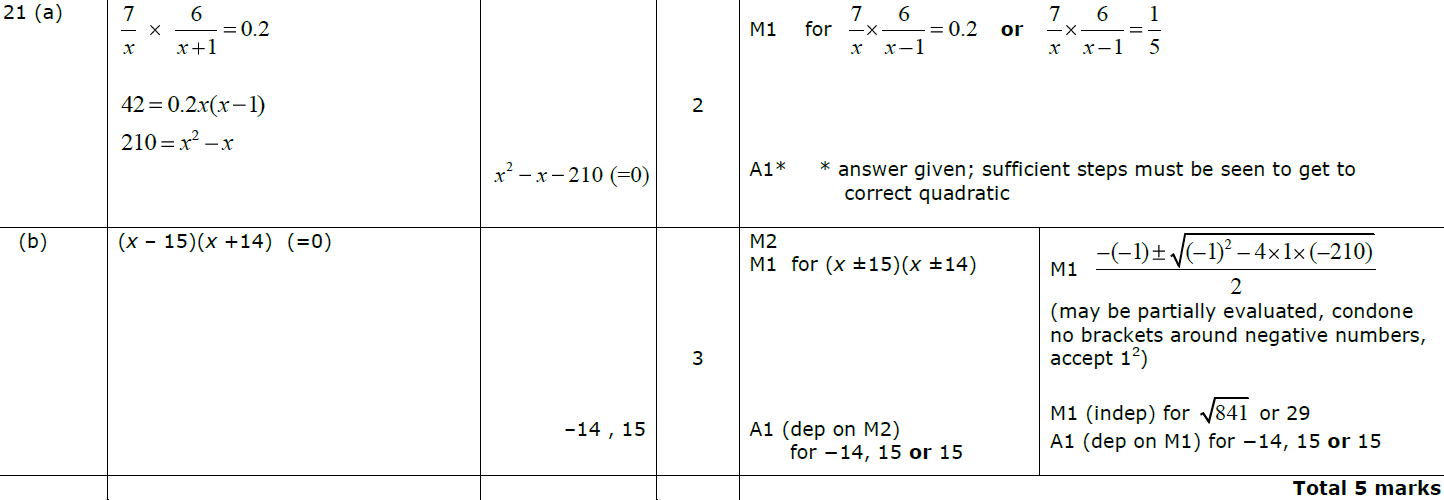 B
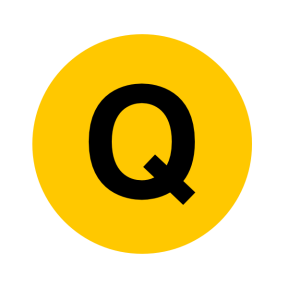 May 2013 4HR Q18
Multiple Events
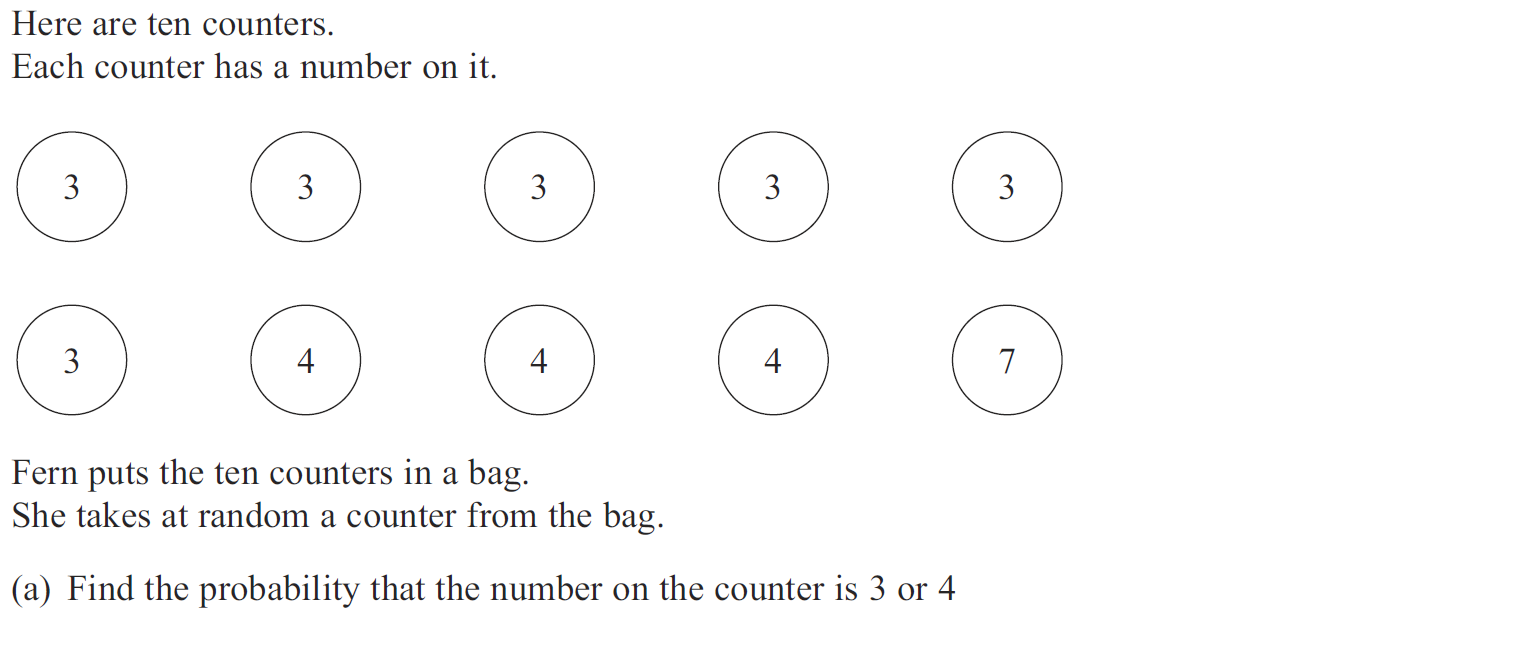 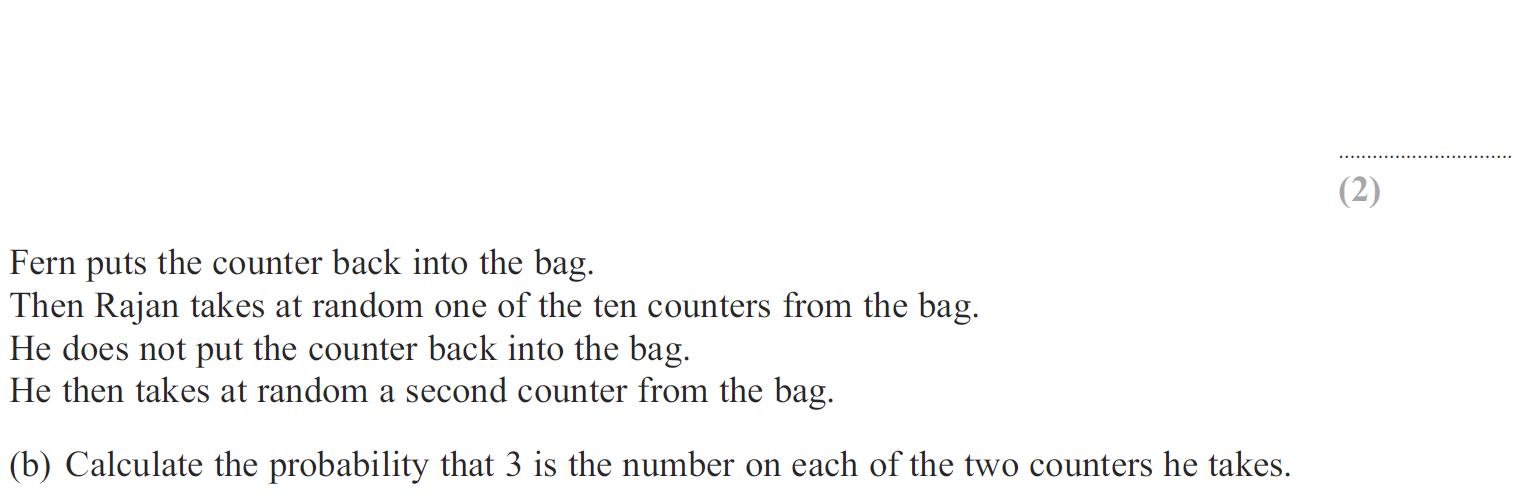 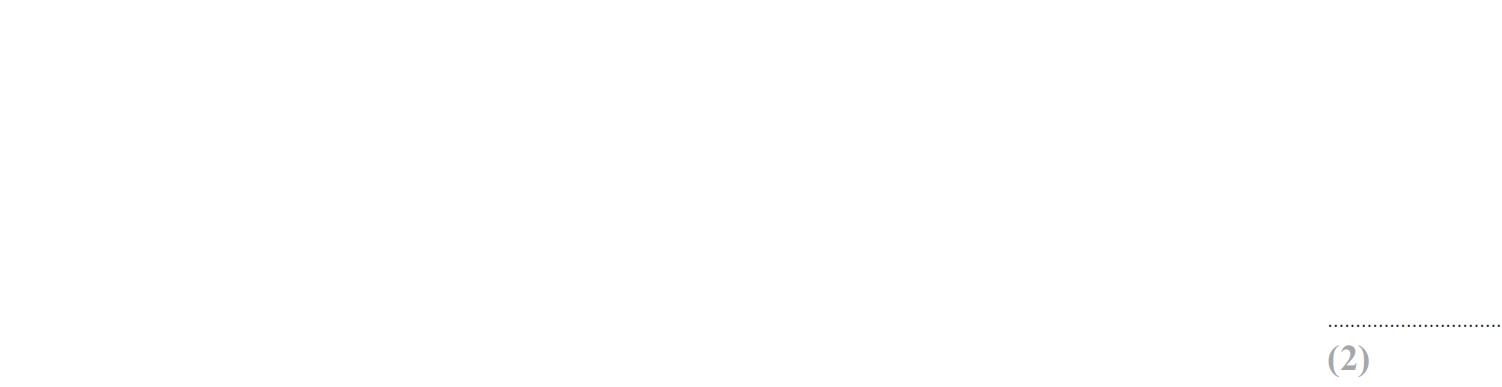 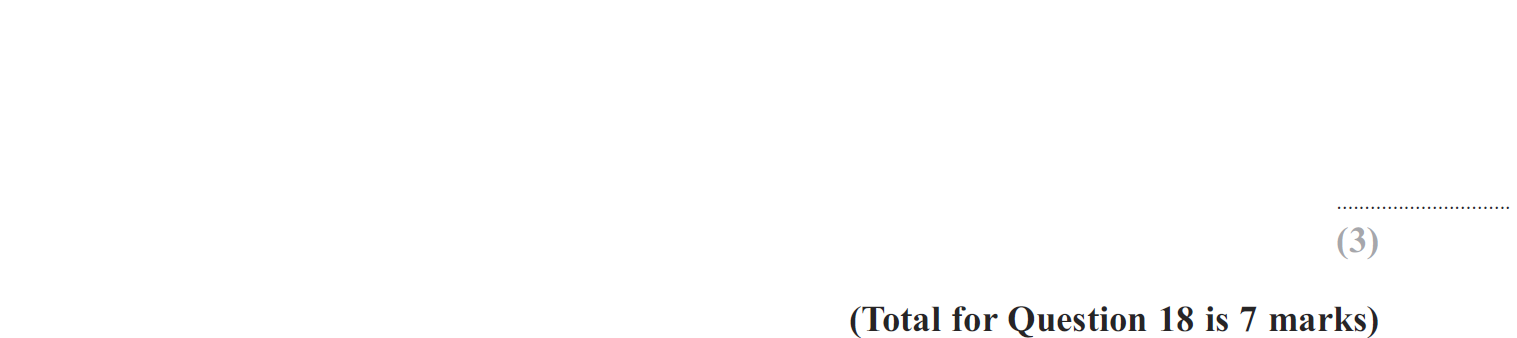 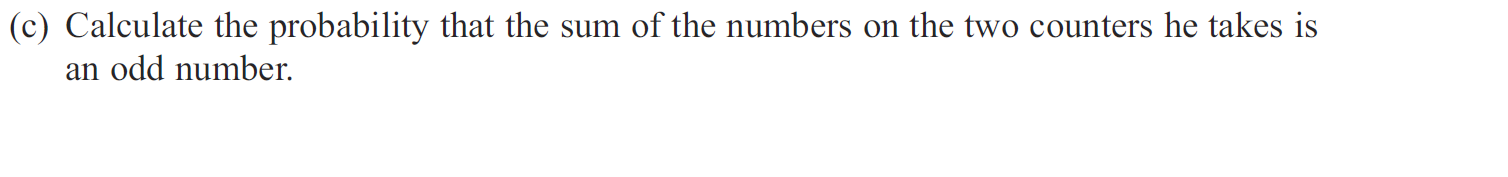 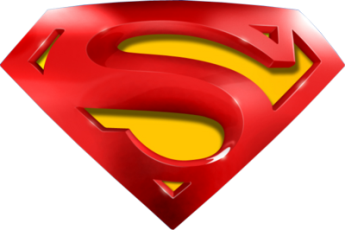 May 2013 4HR Q18
Multiple Events
A
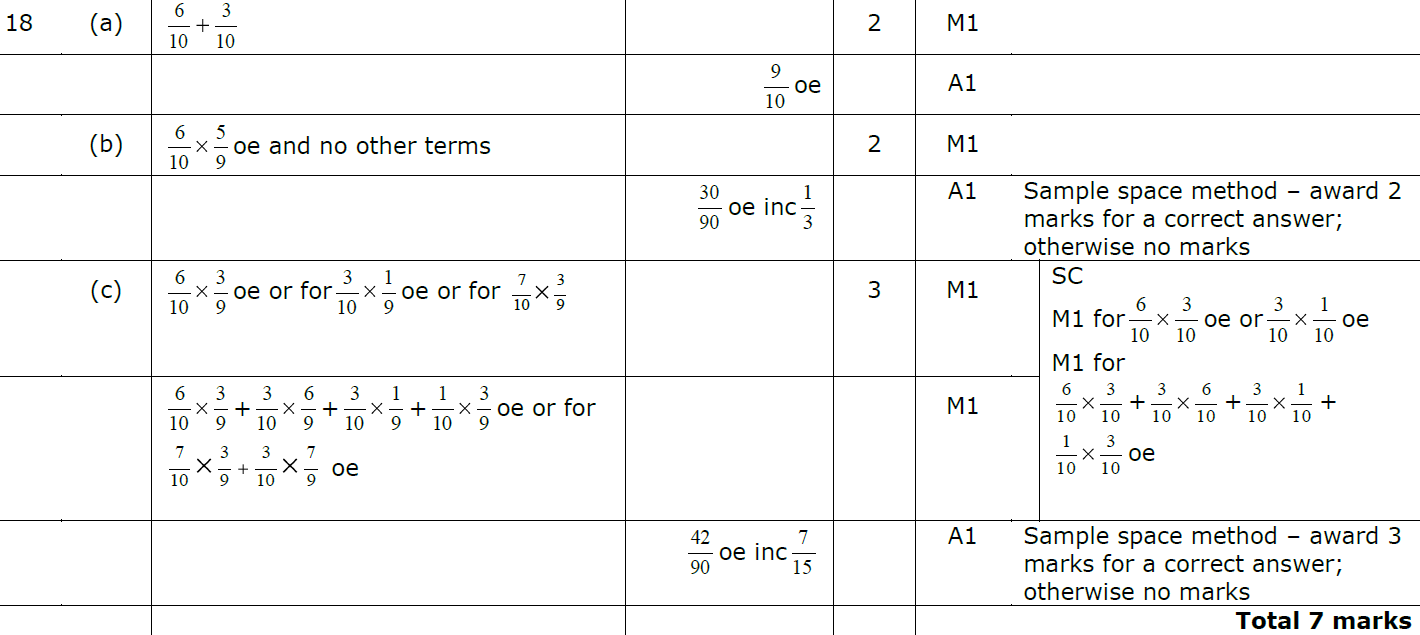 B
C
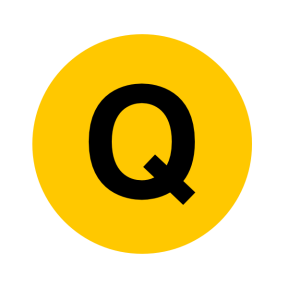 Jan 2014 3H Q13
Multiple Events
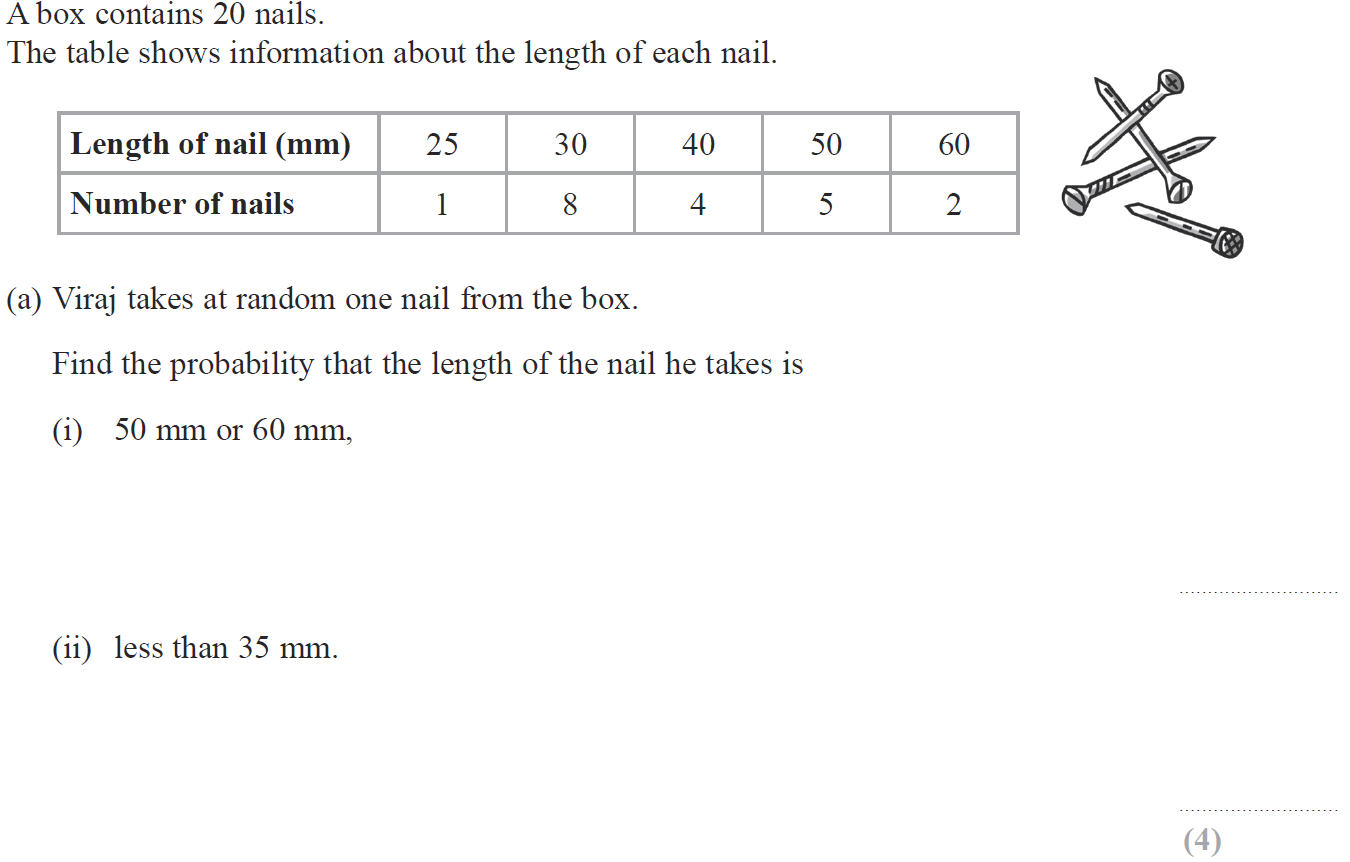 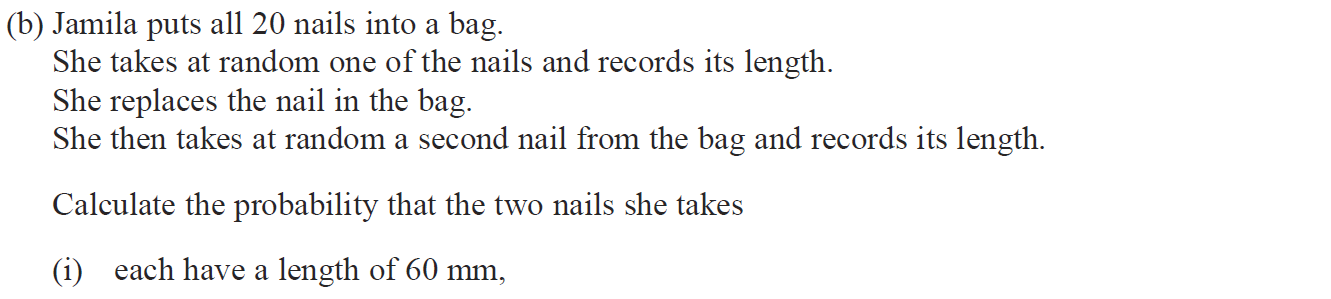 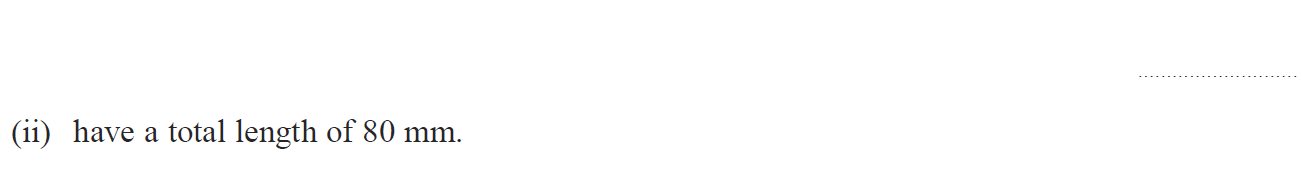 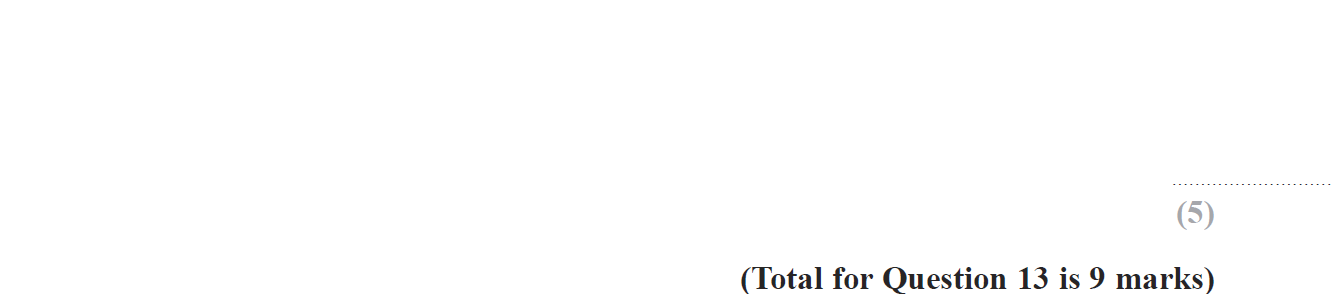 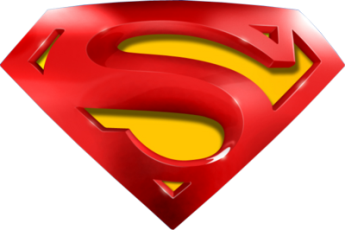 Jan 2014 3H Q13
Multiple Events
A (i)
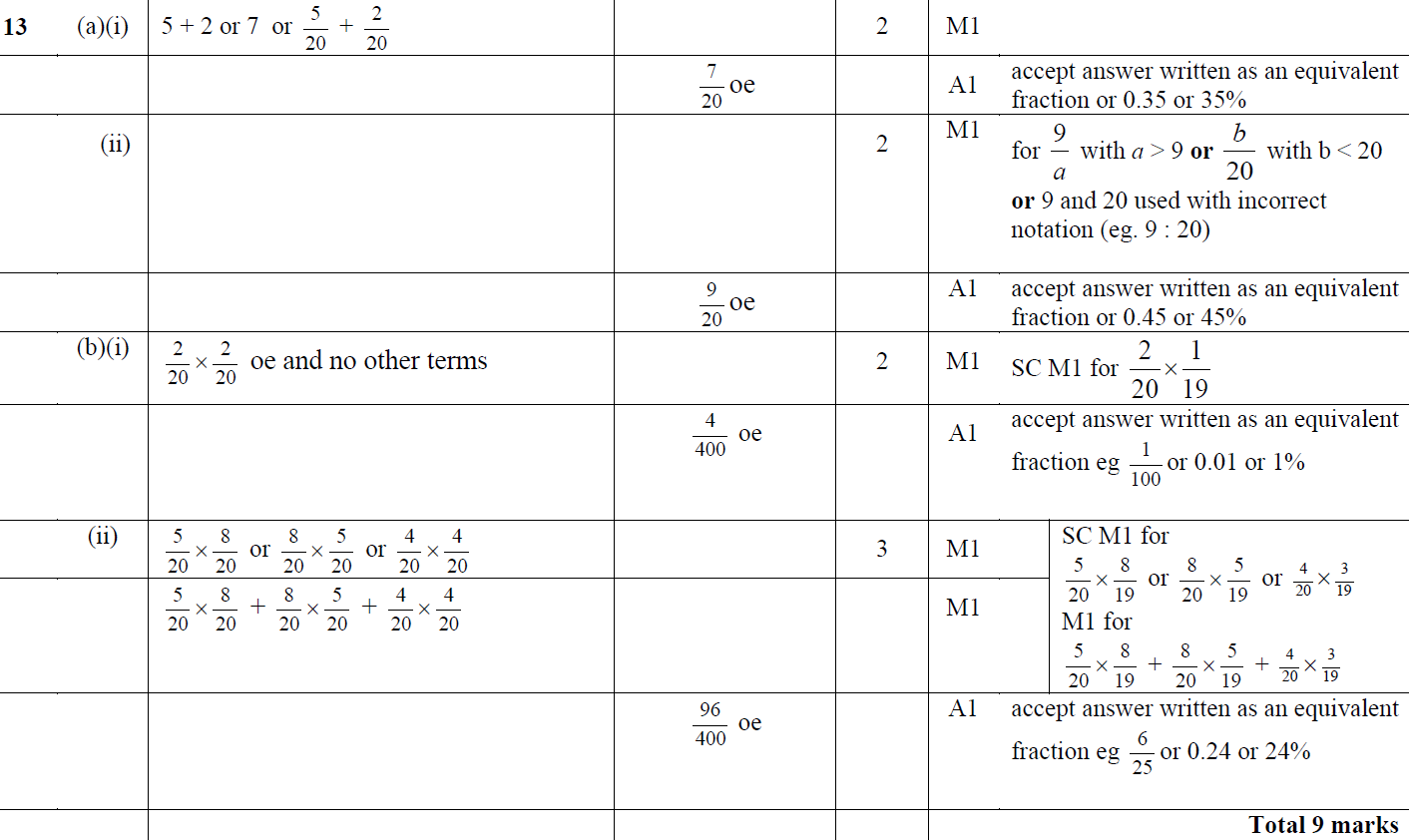 A (ii)
B (i)
B (ii)
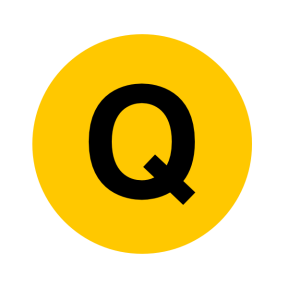 Jan 2014 3HR Q8
Multiple Events
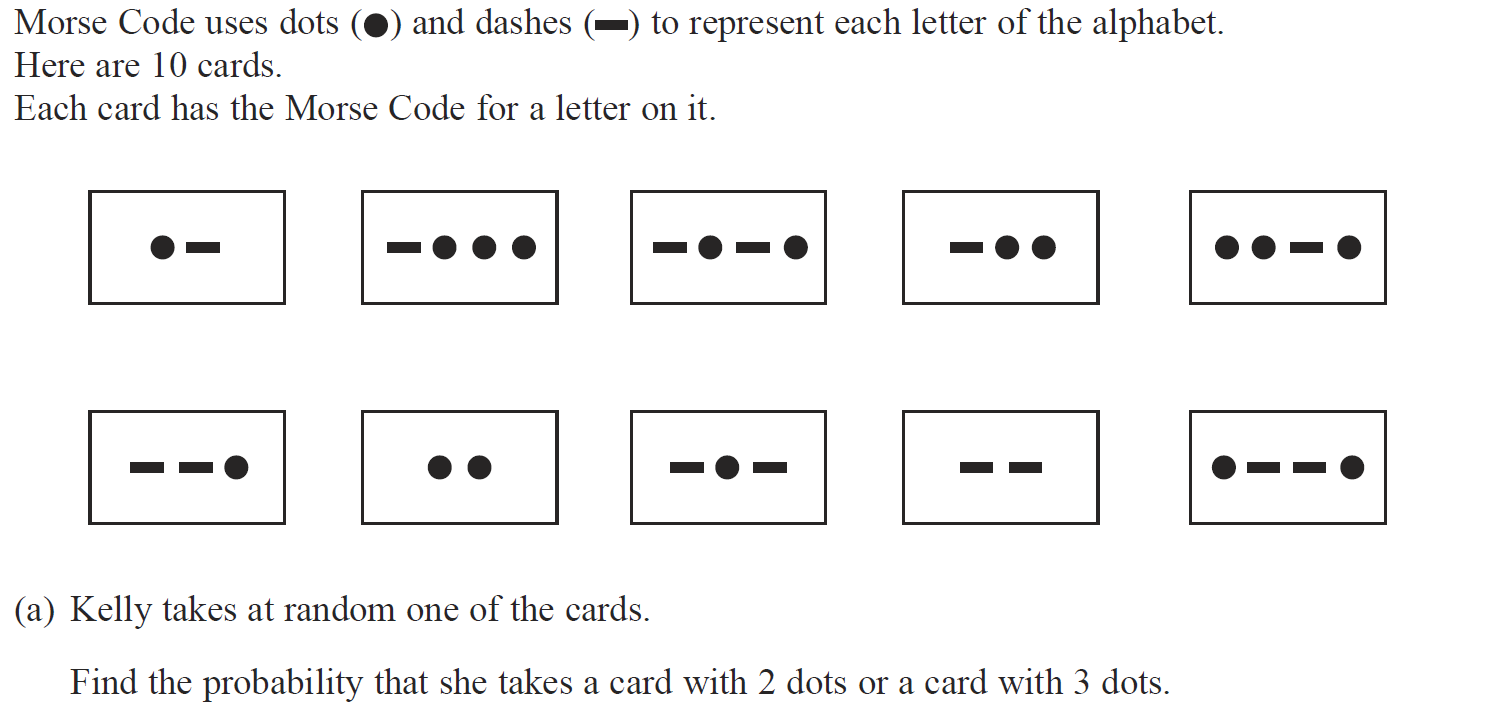 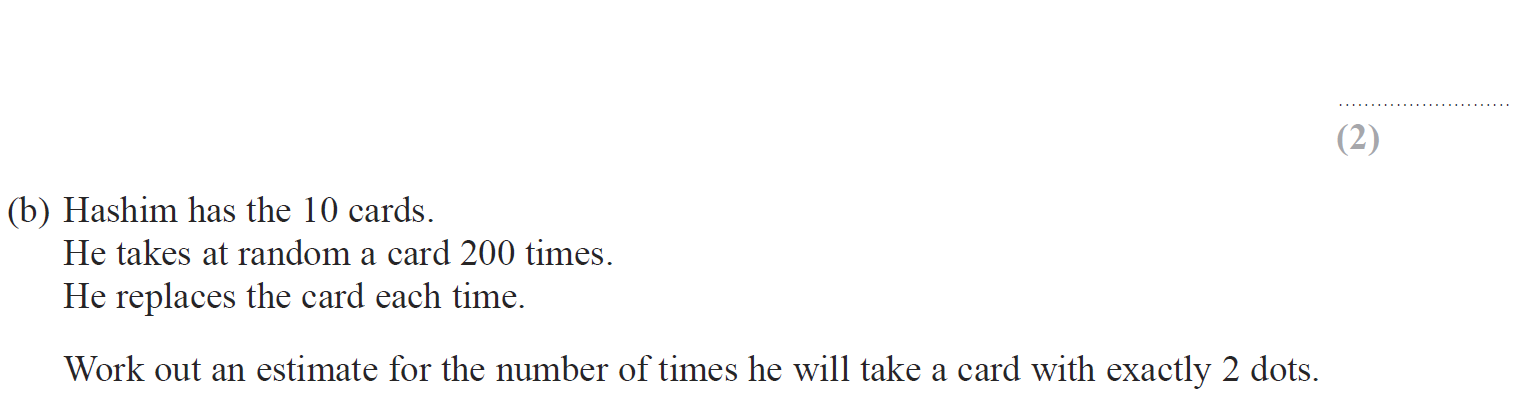 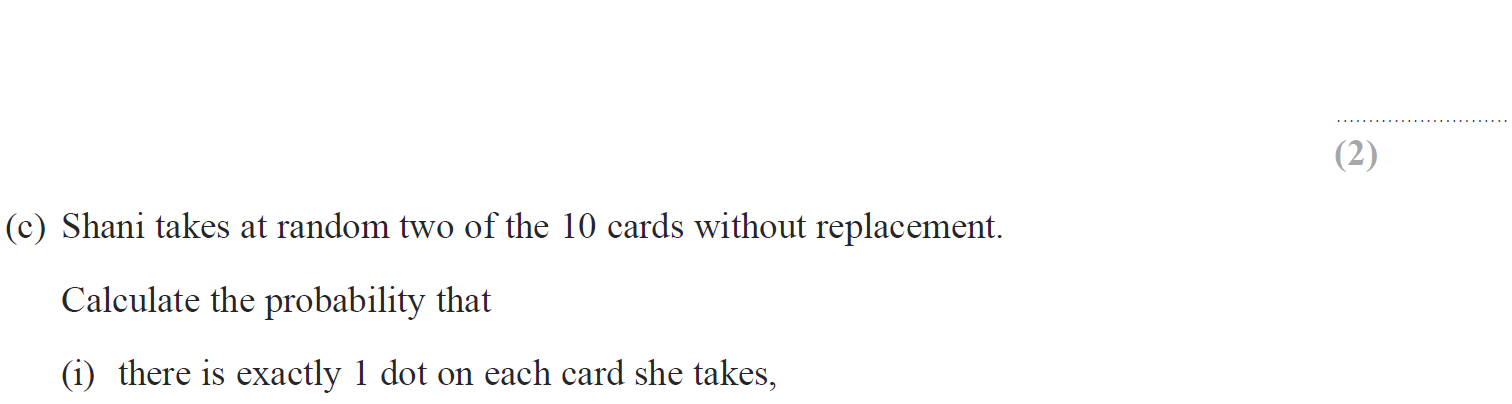 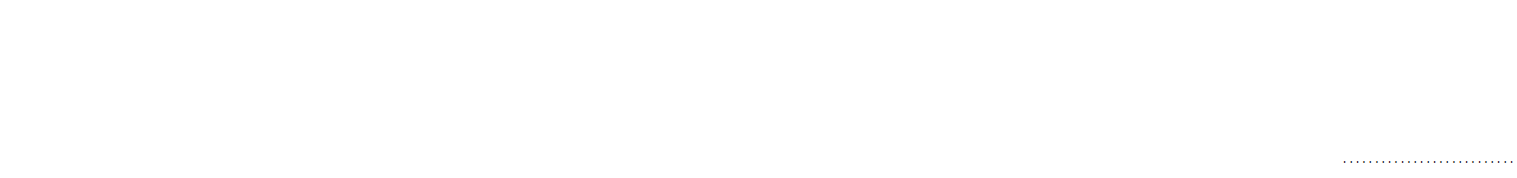 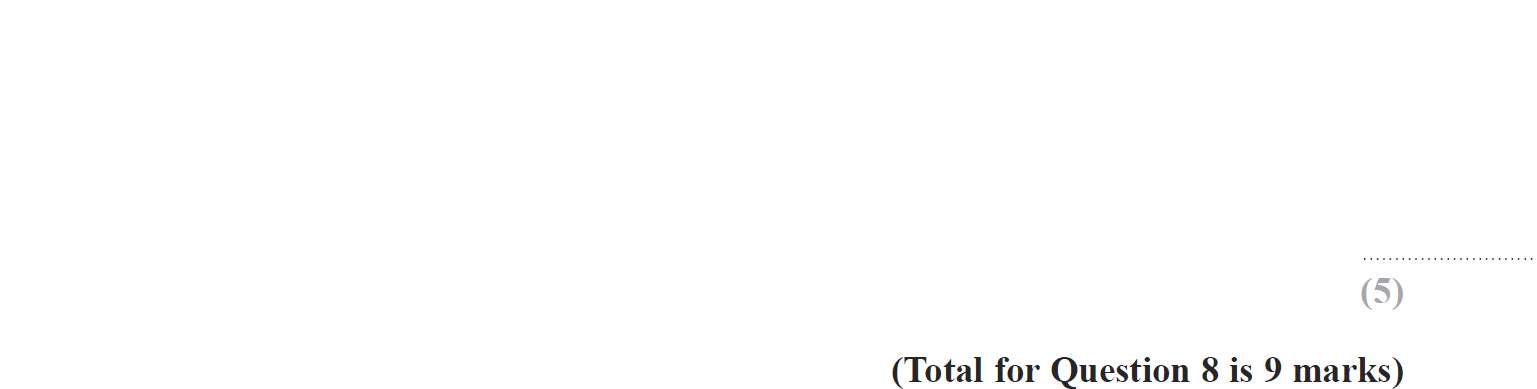 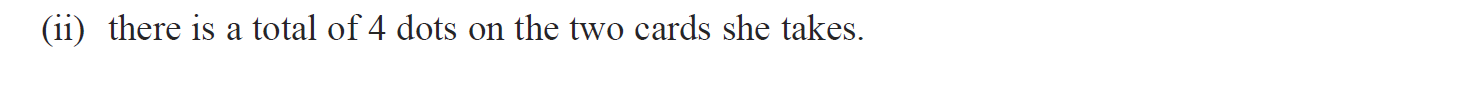 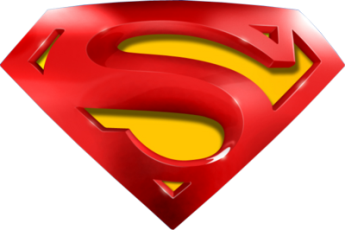 Jan 2014 3HR Q8
Multiple Events
A
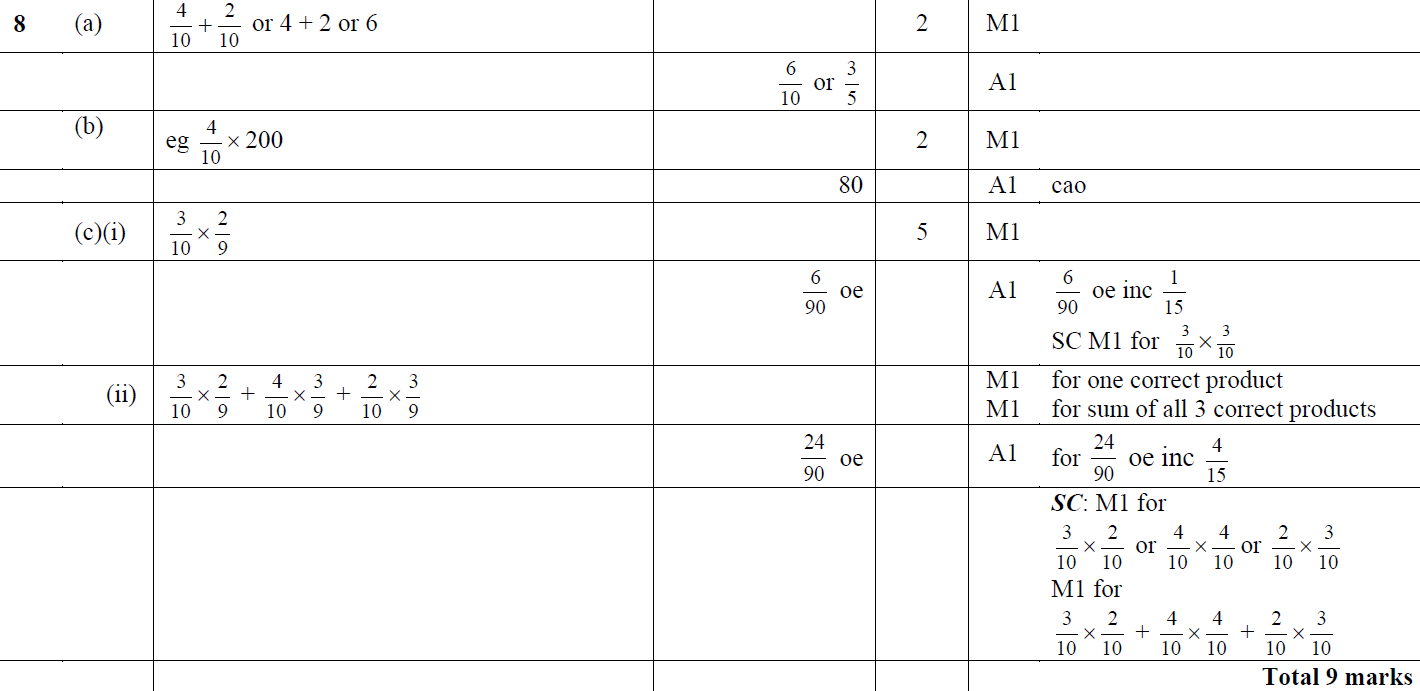 B
C (i)
C (ii)
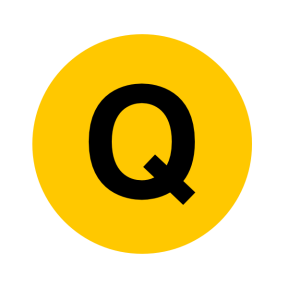 May 2014 3H Q20
Multiple Events
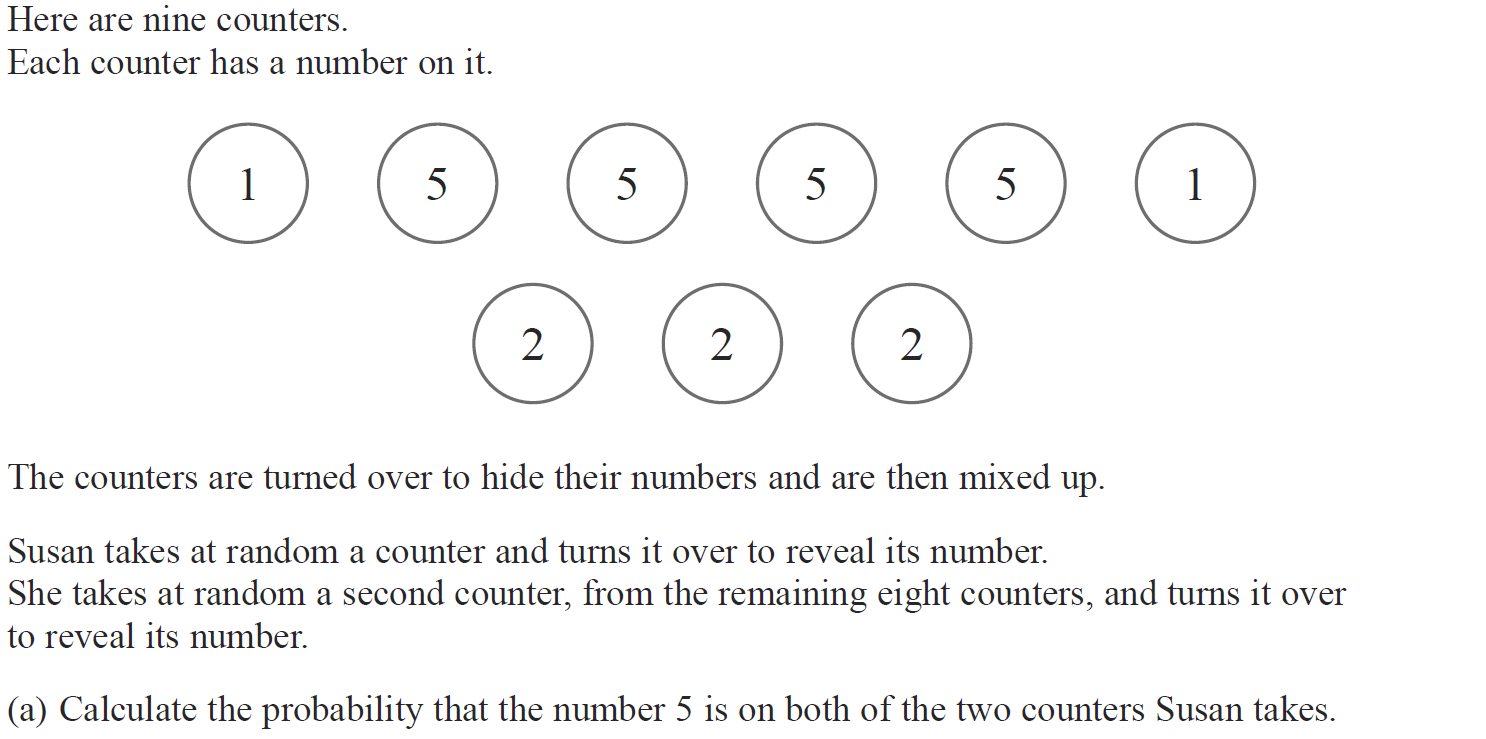 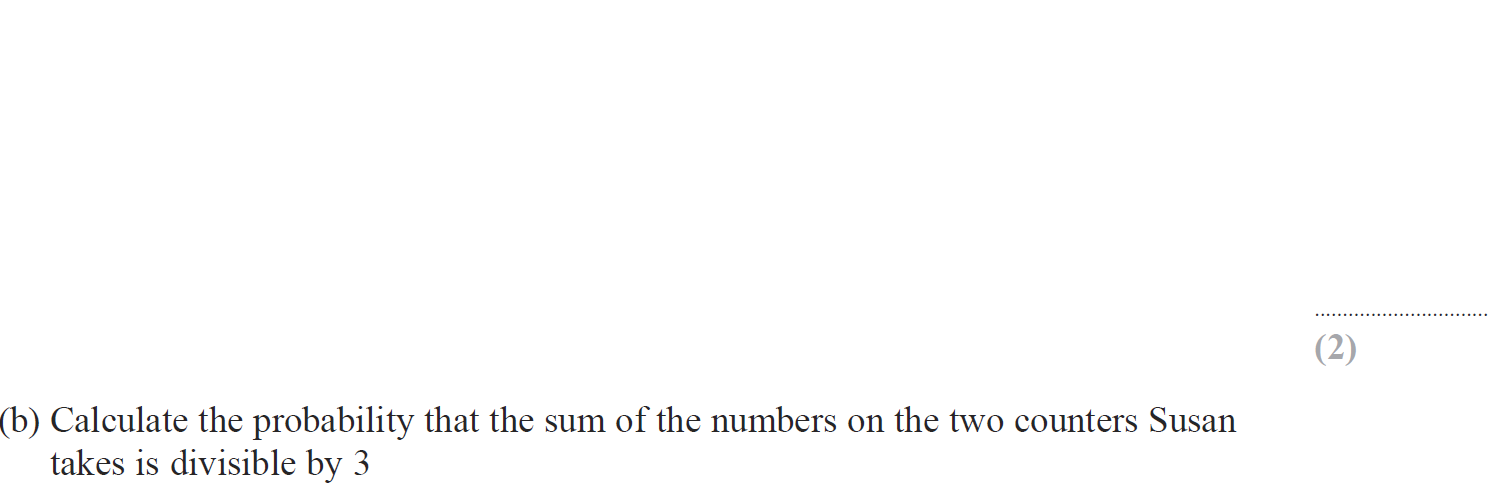 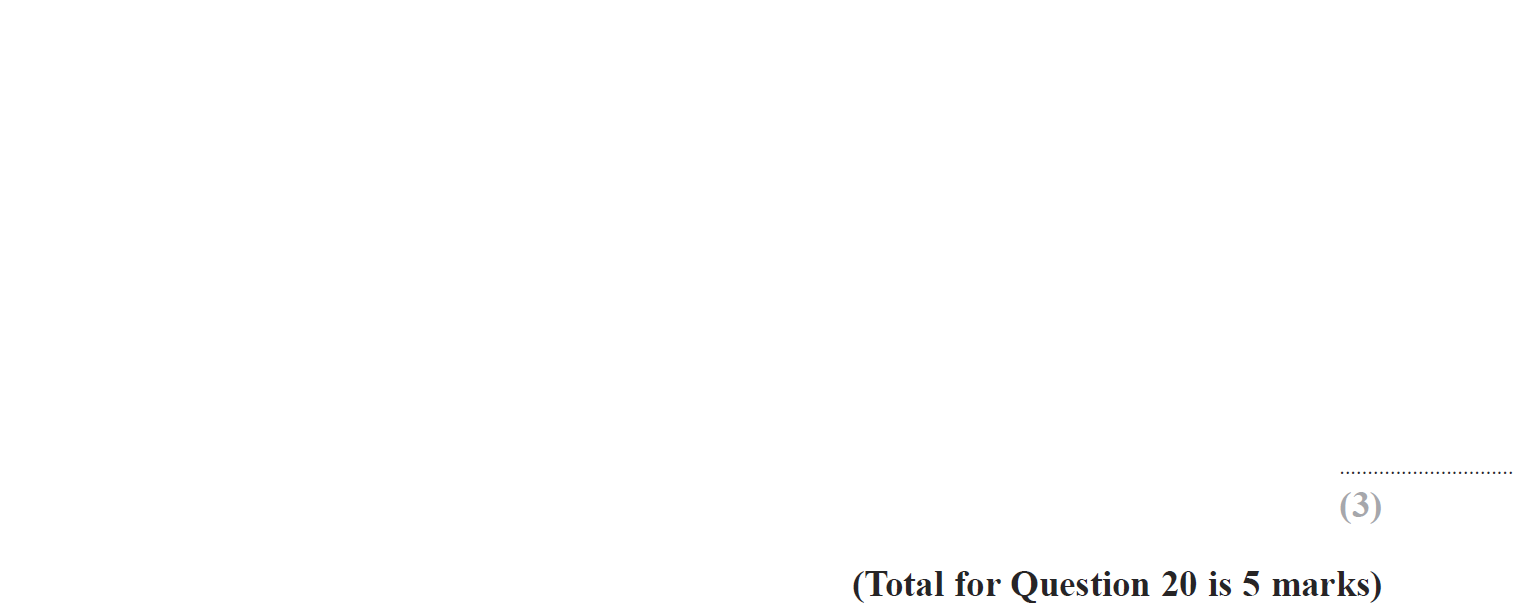 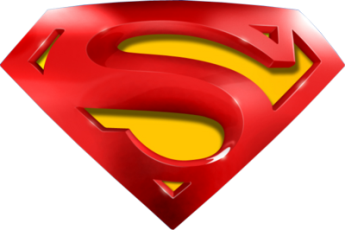 May 2014 3H Q20
Multiple Events
A
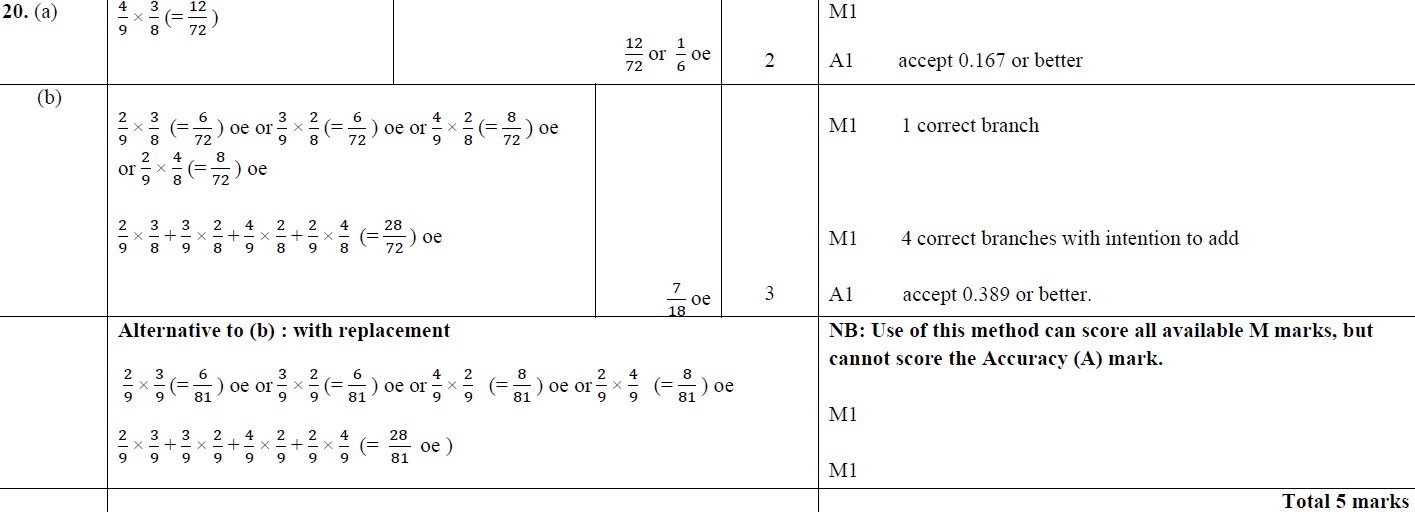 B
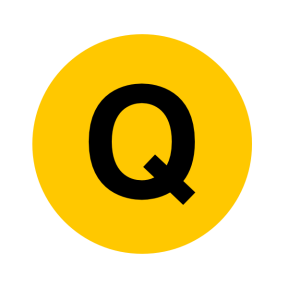 May 2014 3HR Q17
Multiple Events
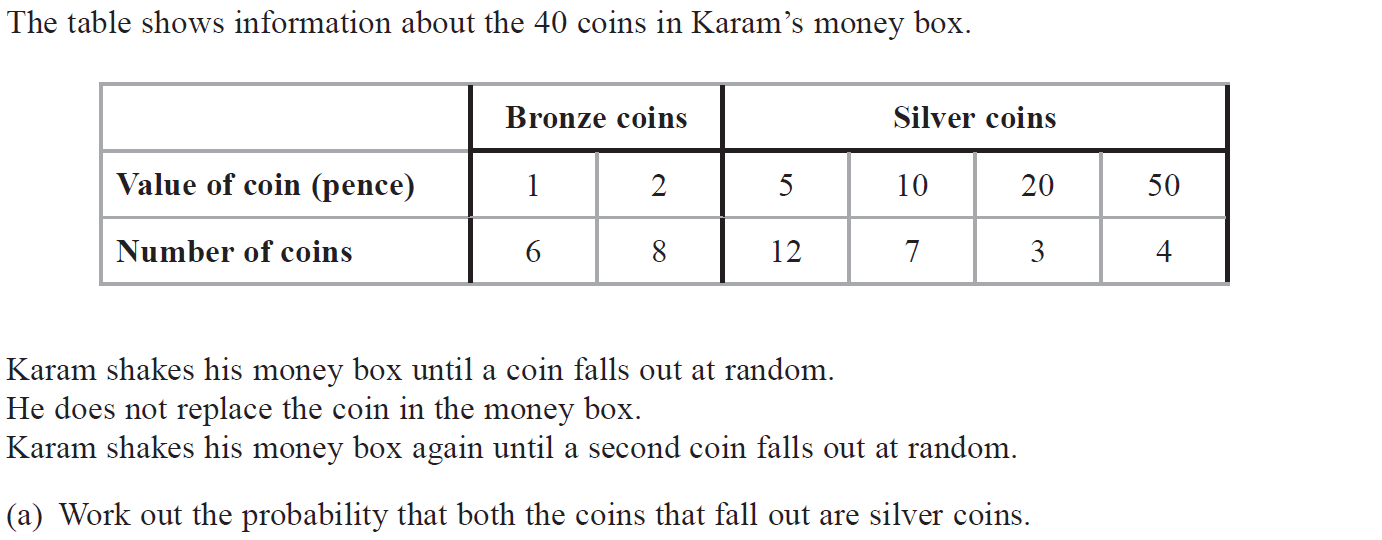 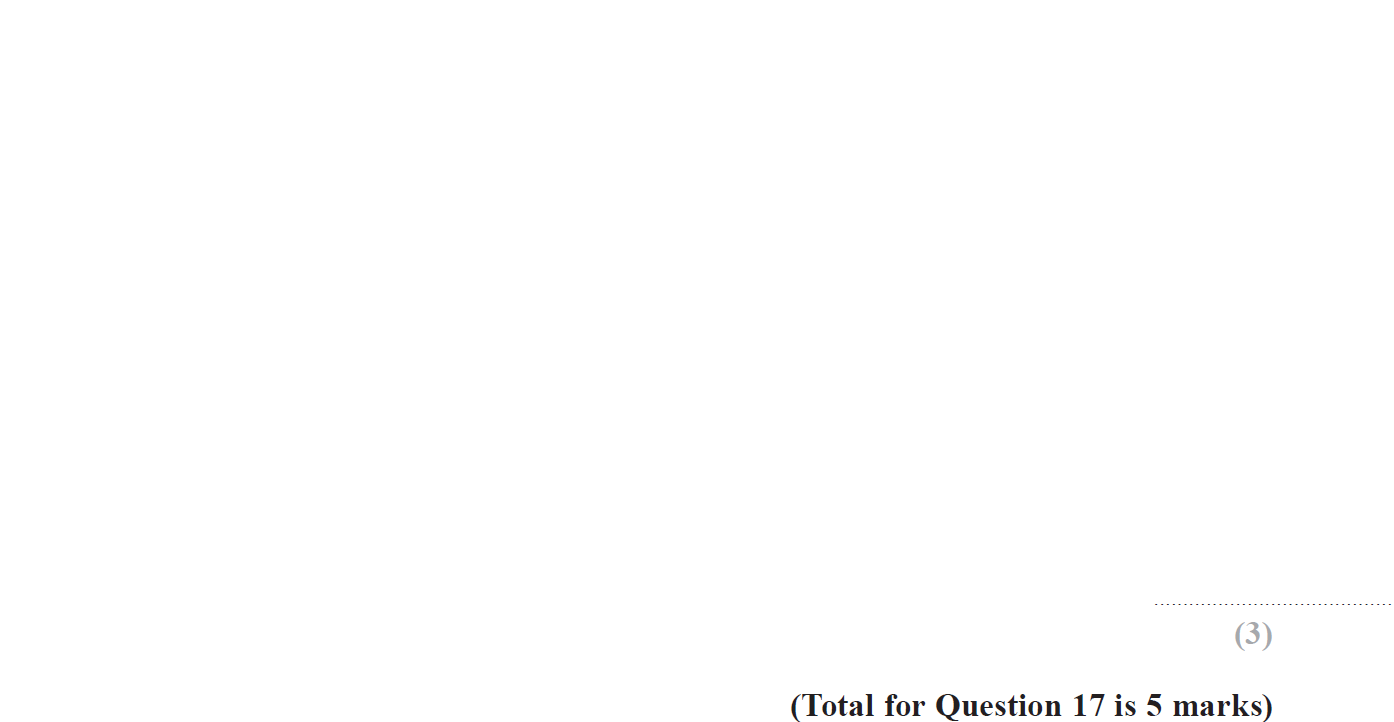 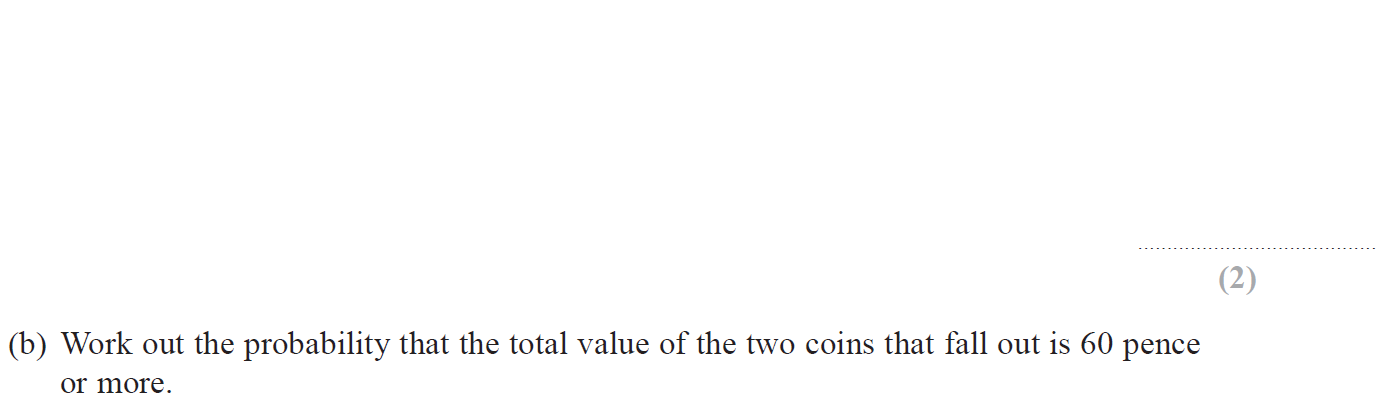 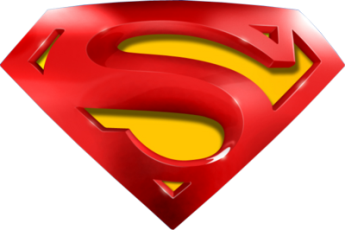 May 2014 3HR Q17
Multiple Events
A
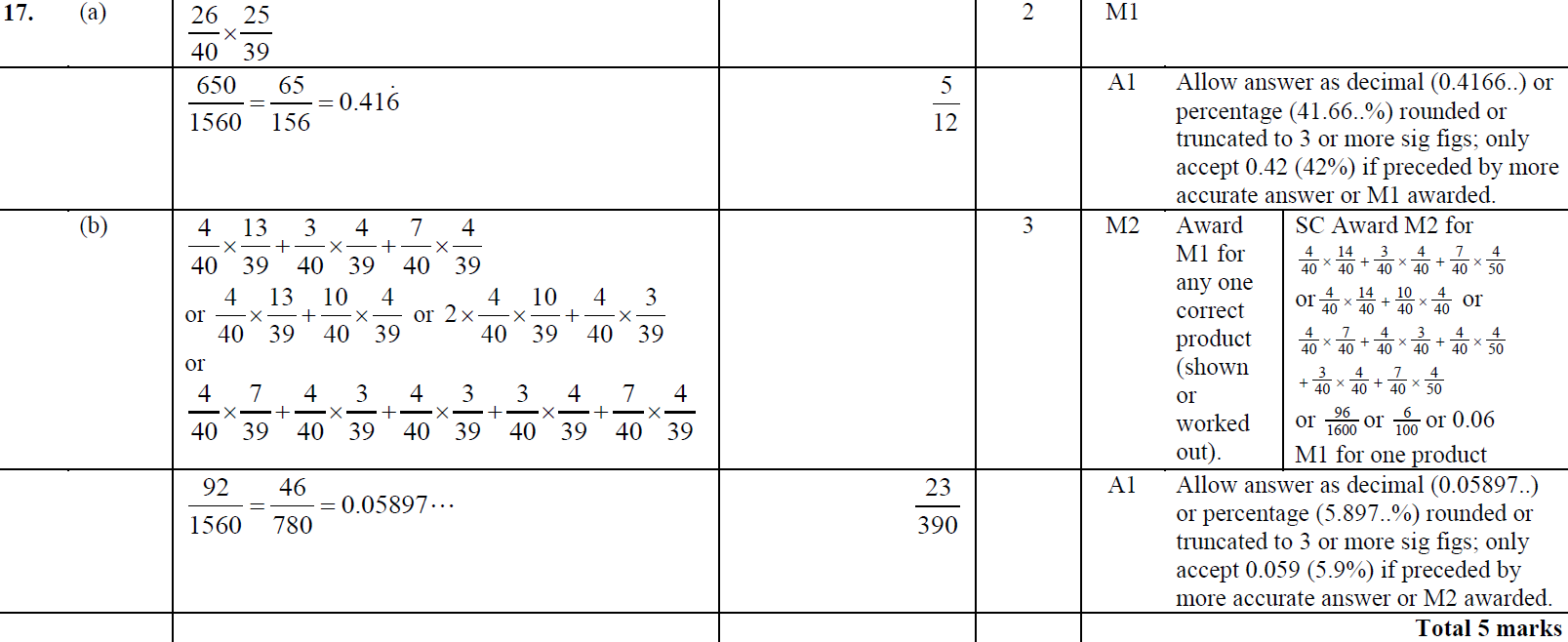 B
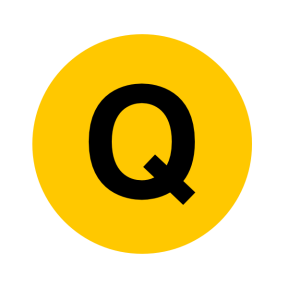 Jan 2015 3H Q5
Multiple Events
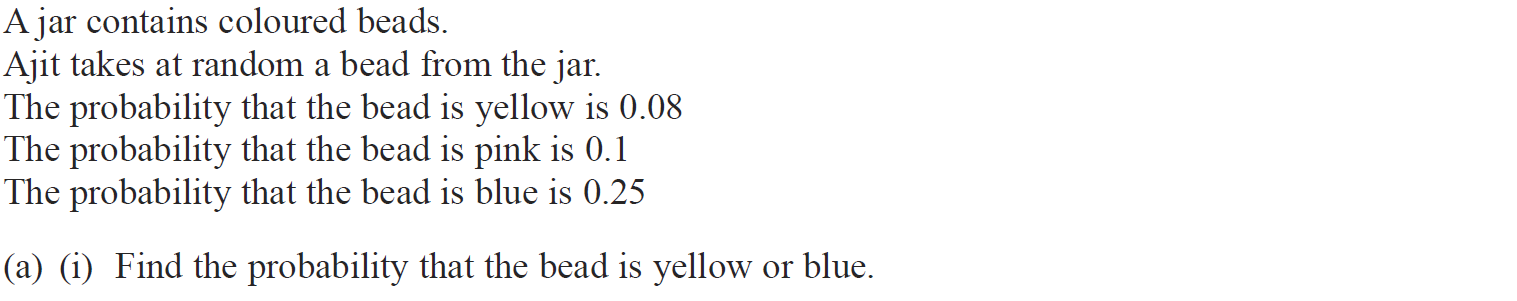 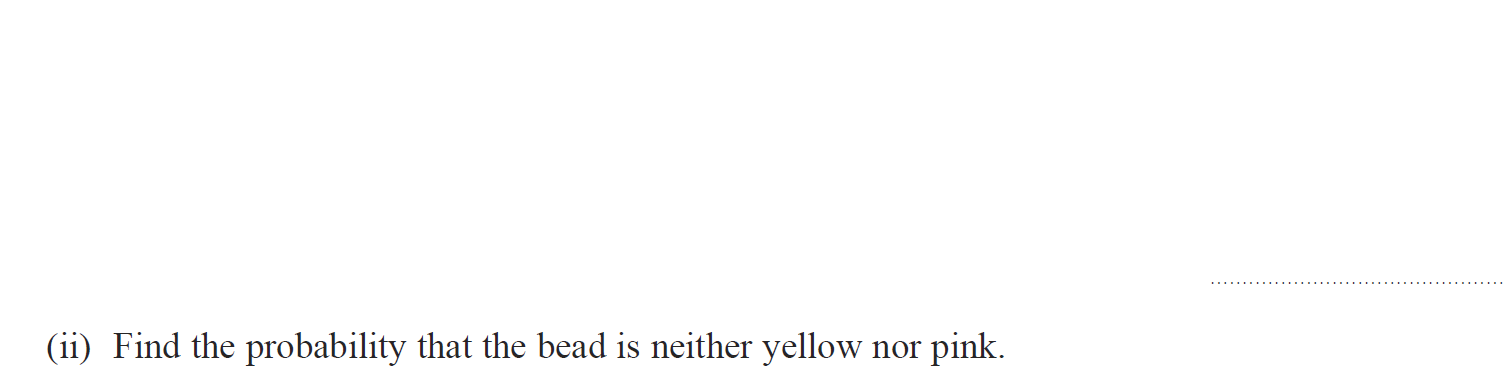 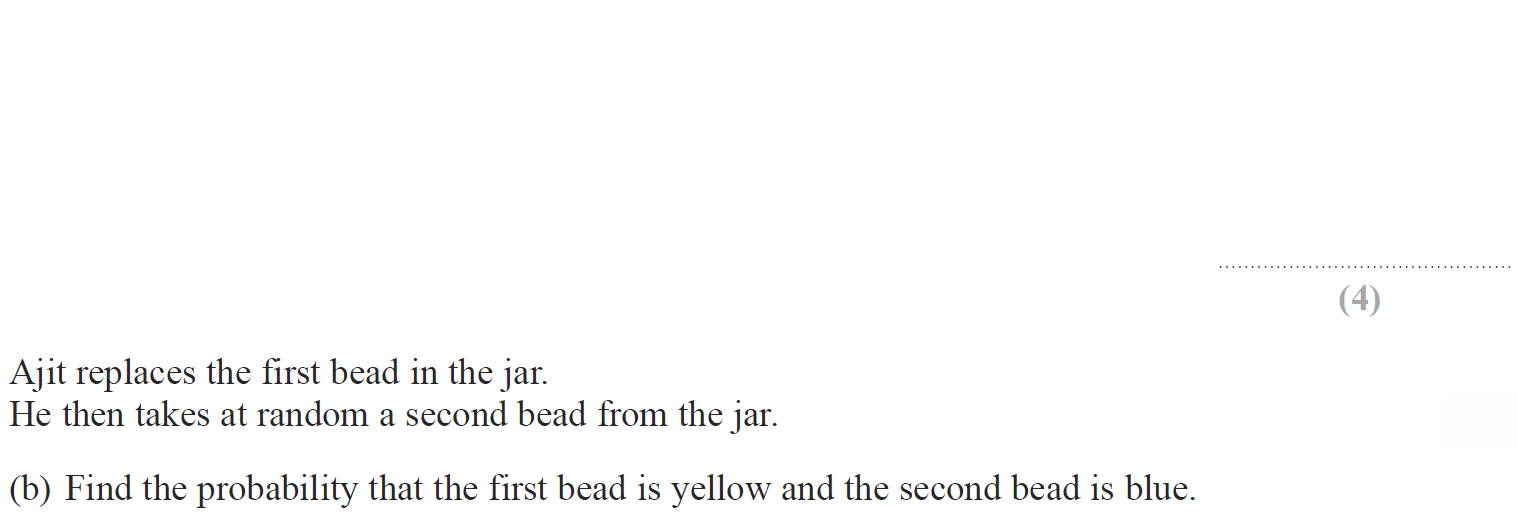 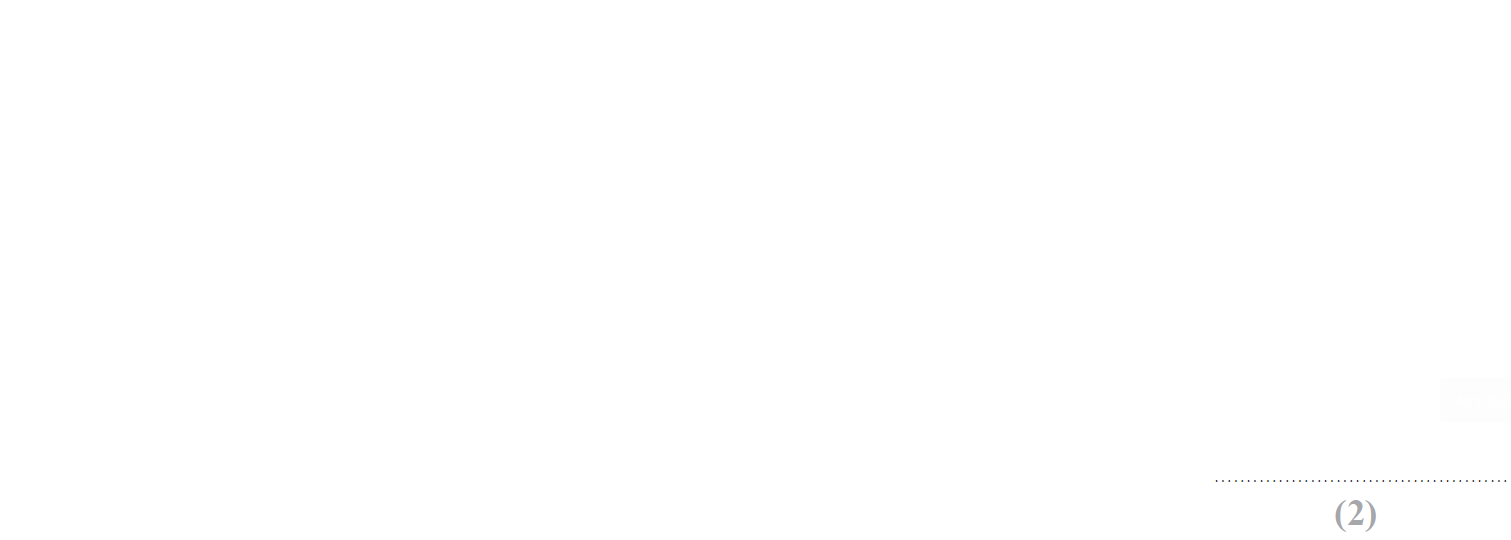 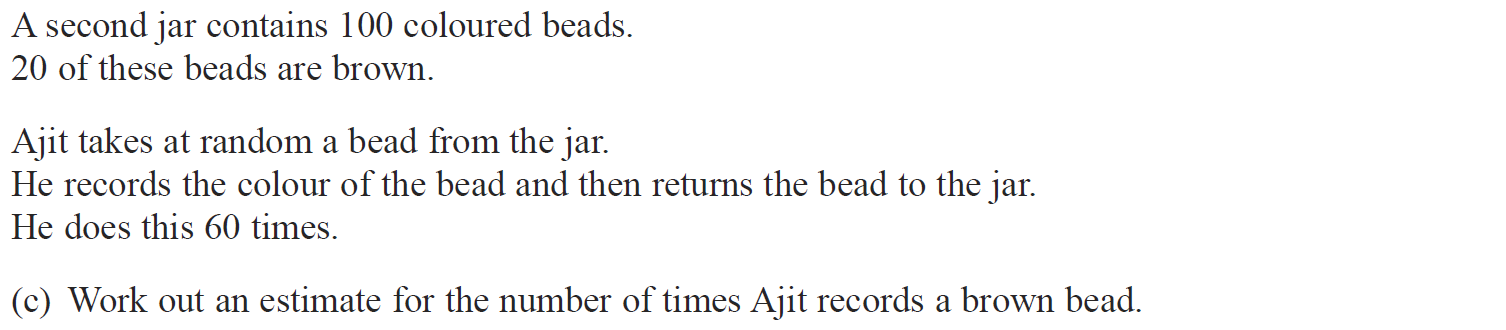 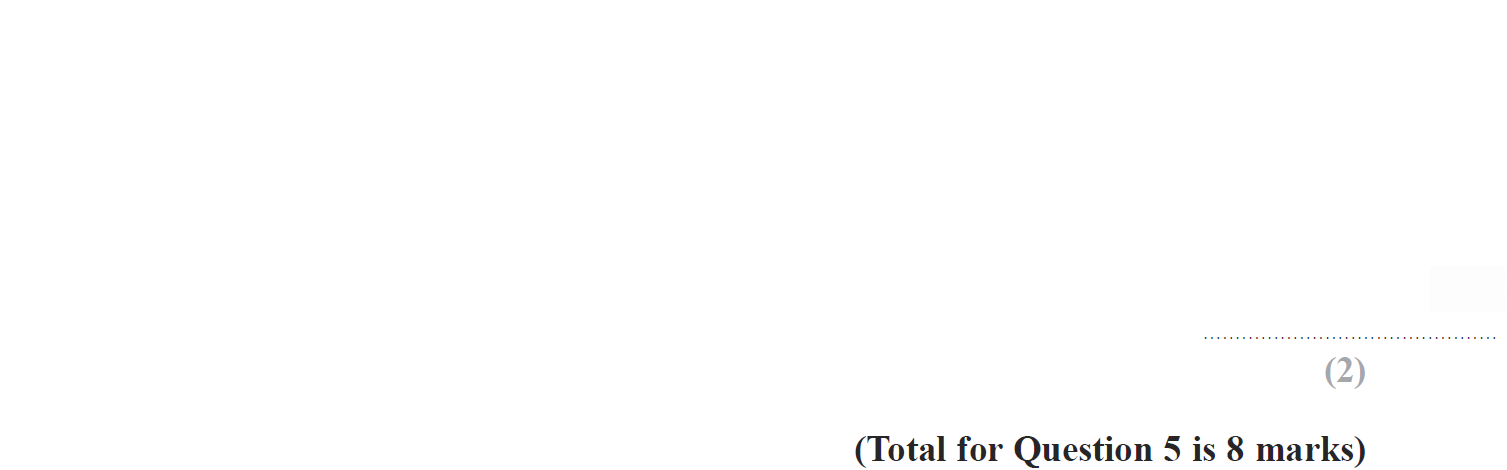 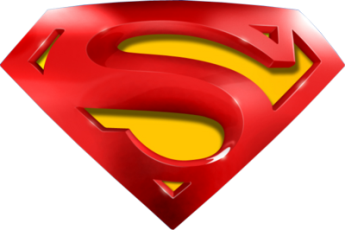 Jan 2015 3H Q5
Multiple Events
A (i)
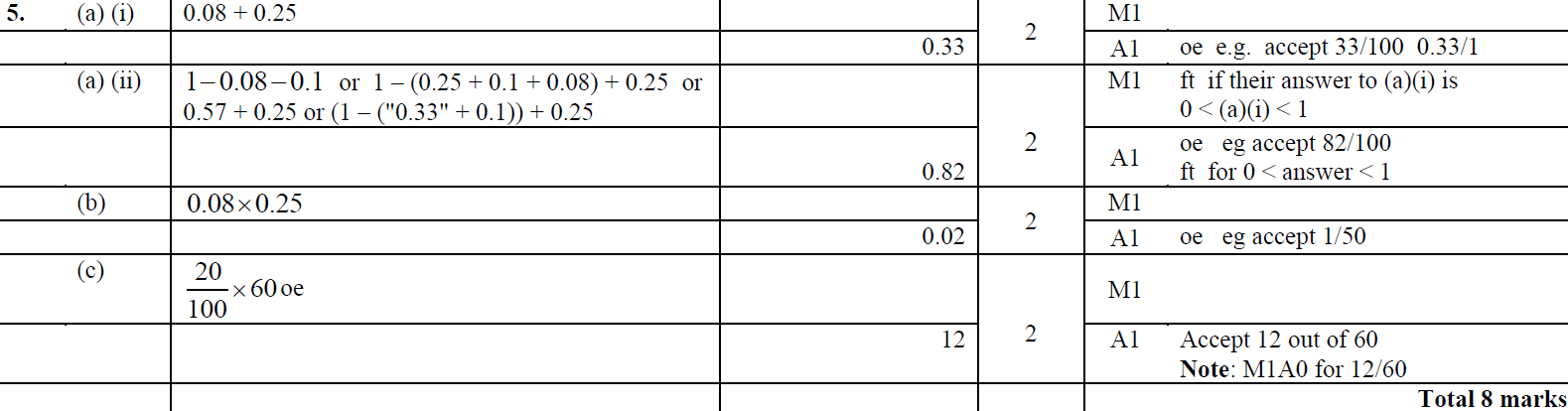 A (ii)
B
C
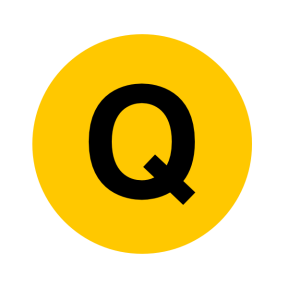 Jan 2015 3H Q16
Multiple Events
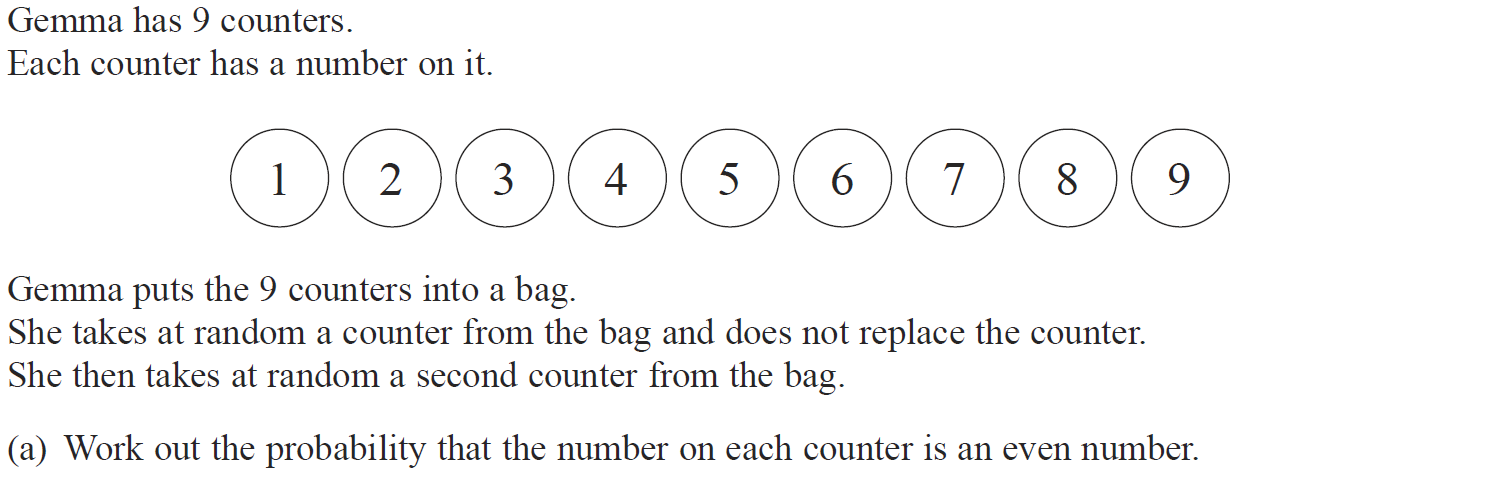 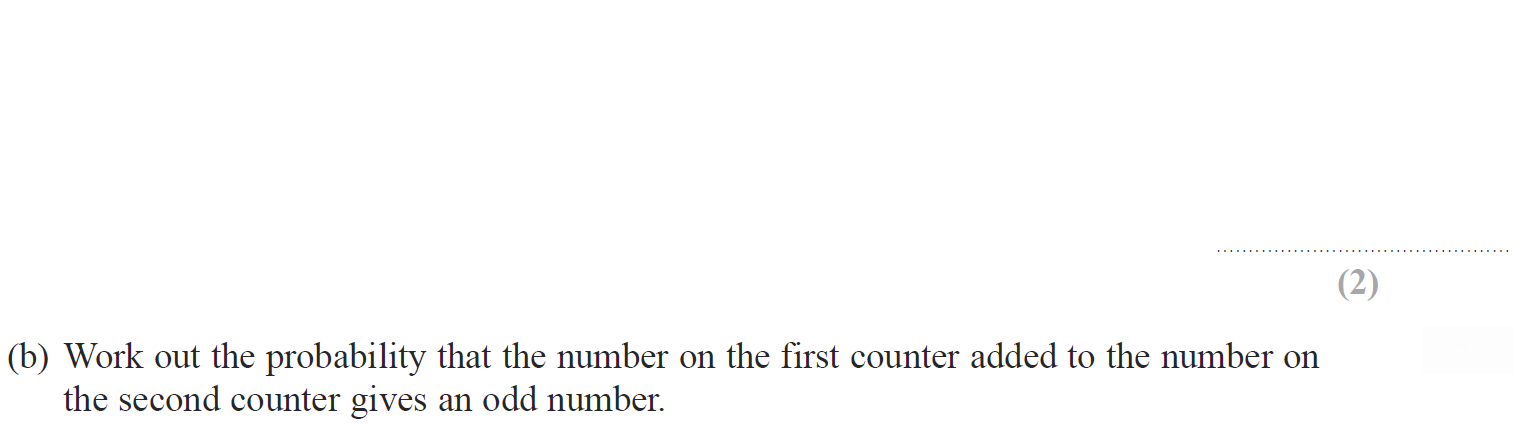 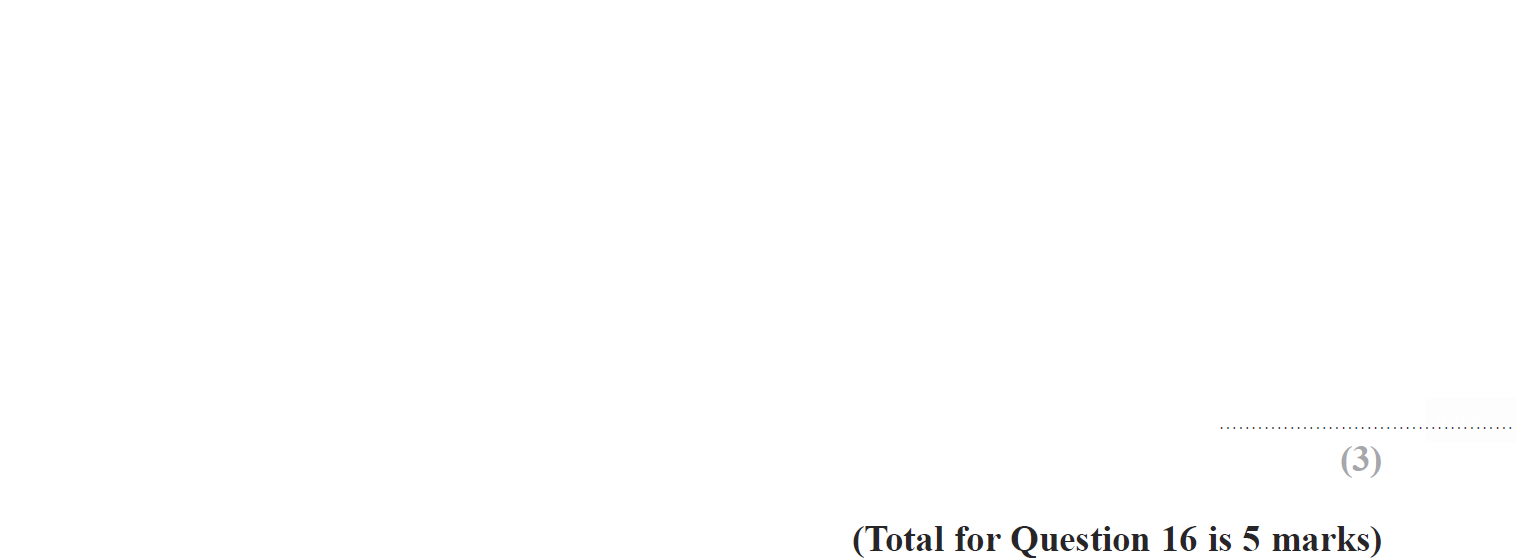 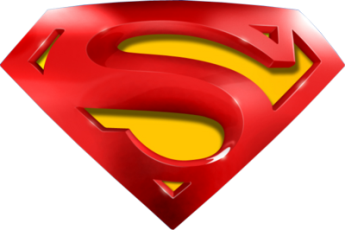 Jan 2015 3H Q16
Multiple Events
A
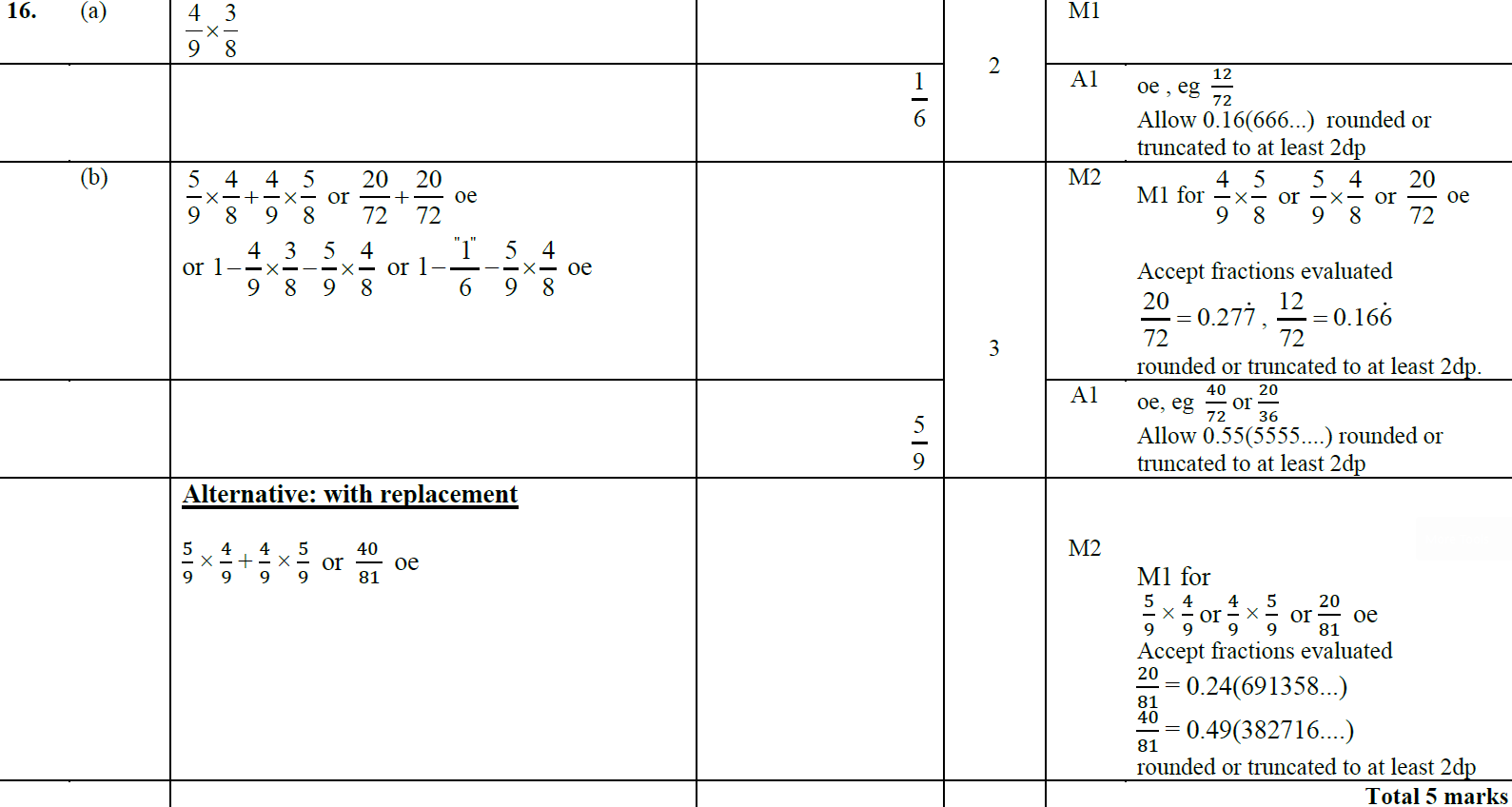 B
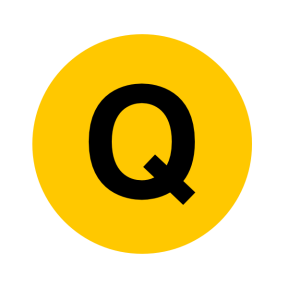 Jan 2015 3HR Q22
Multiple Events
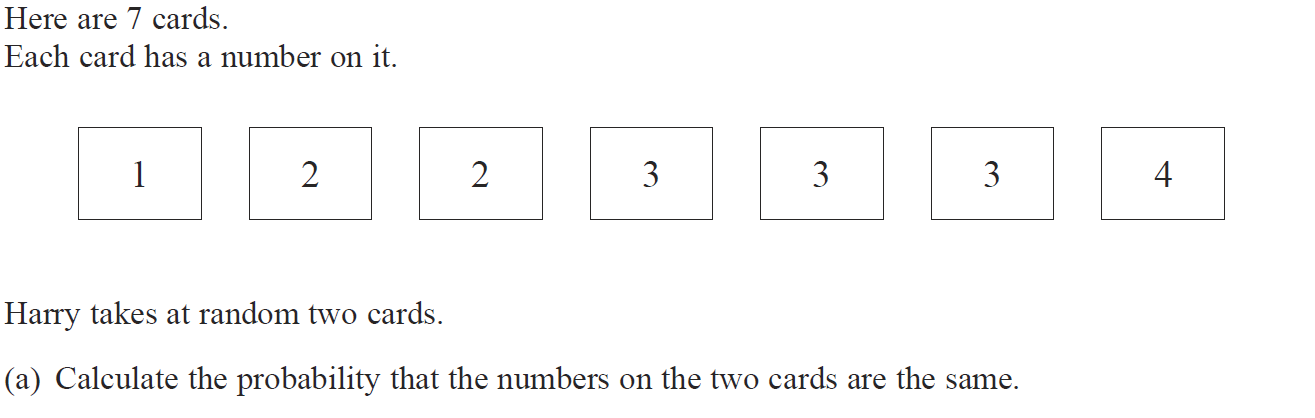 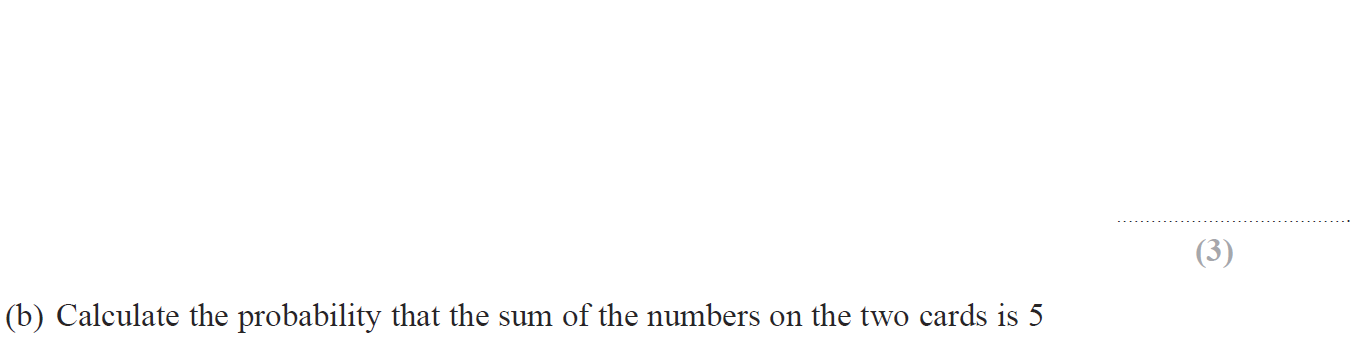 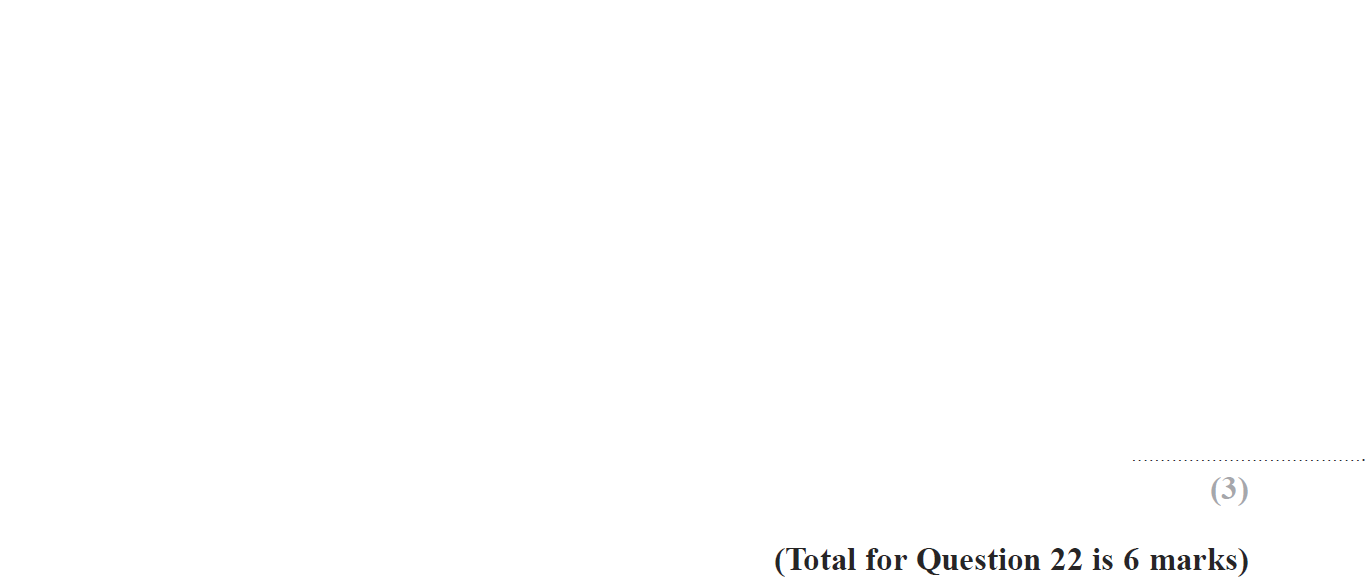 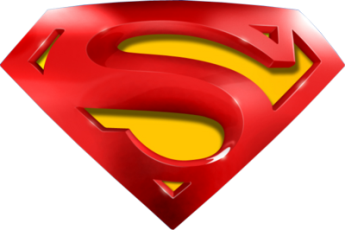 Jan 2015 3HR Q22
Multiple Events
A
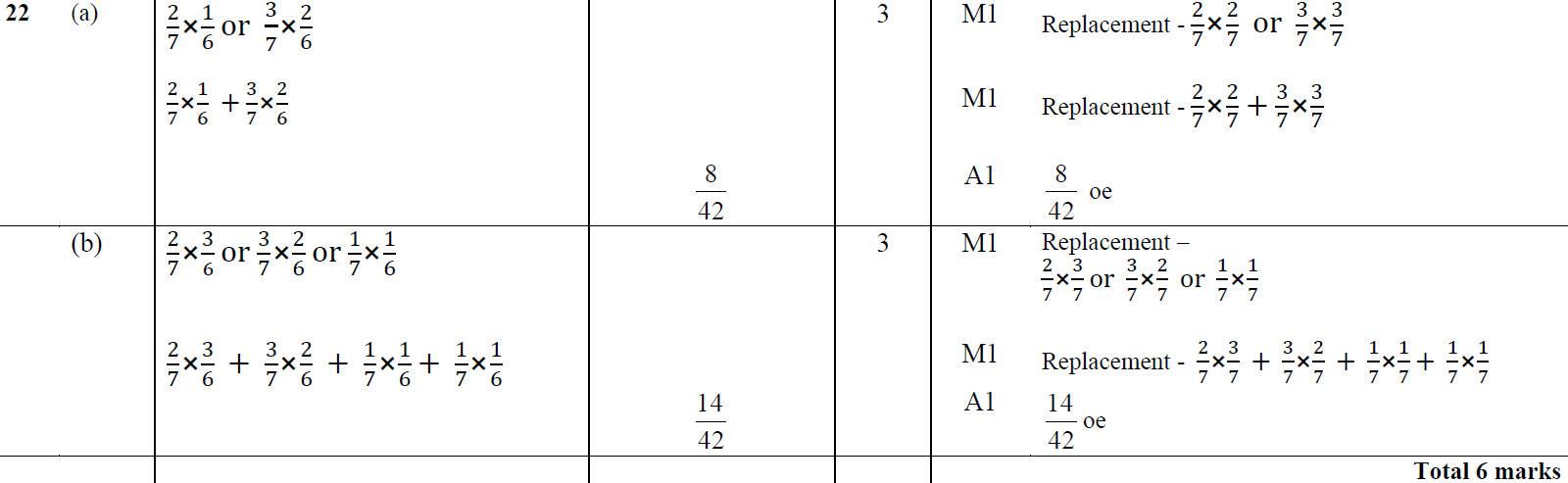 B
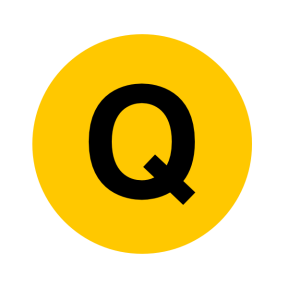 May 2015 3H Q20
Multiple Events
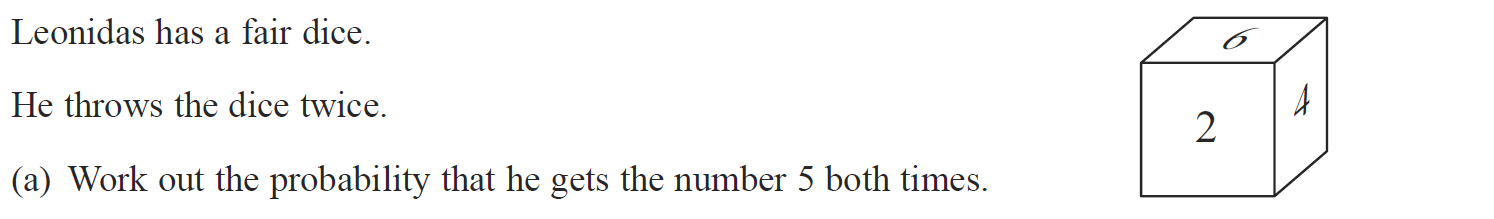 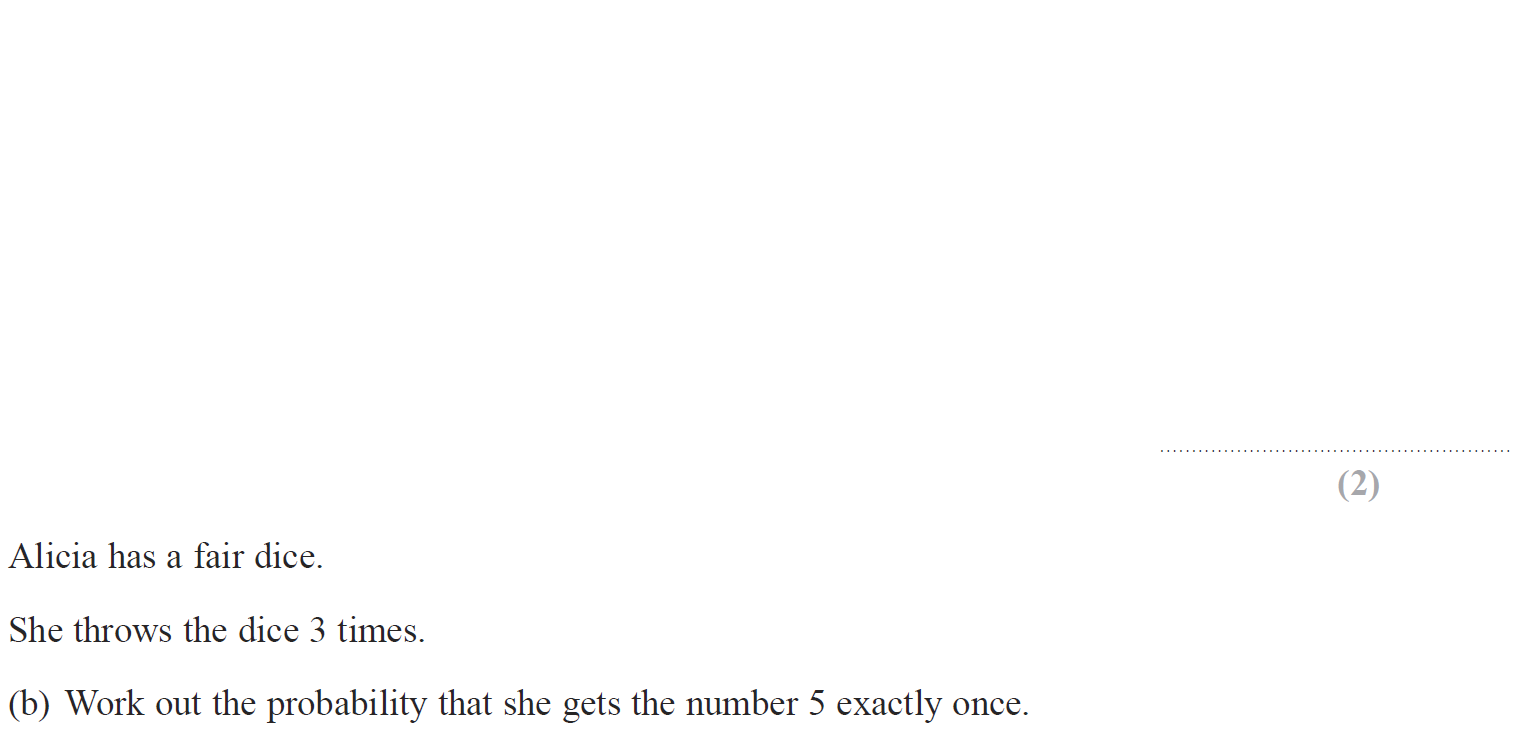 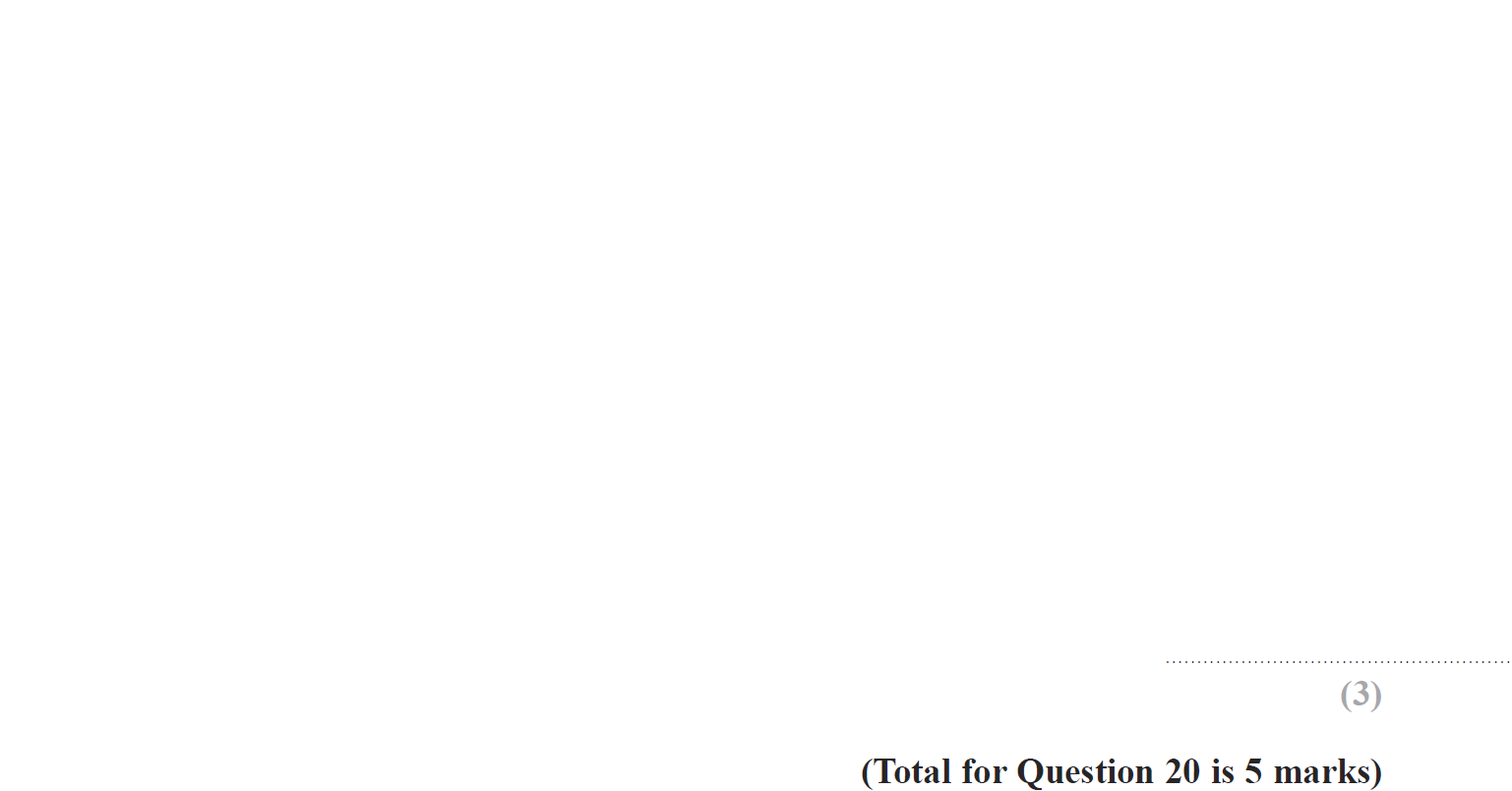 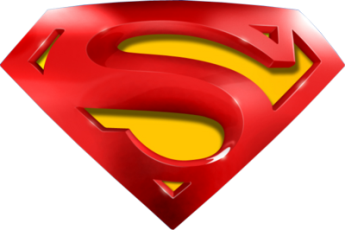 May 2015 3H Q20
Multiple Events
A
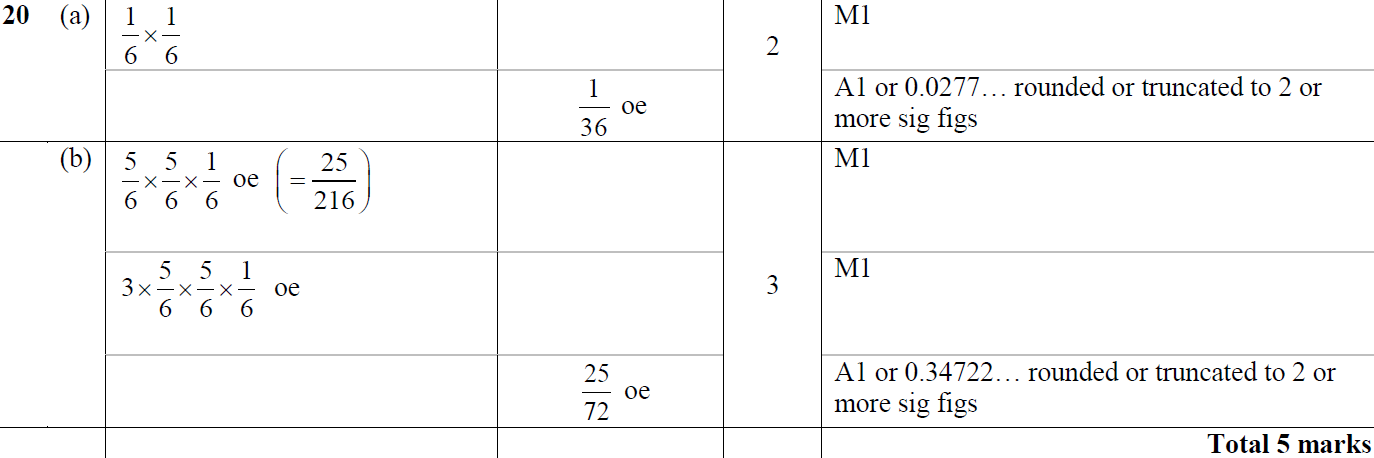 B
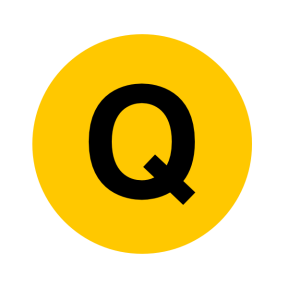 May 2015 3HR Q17
Multiple Events
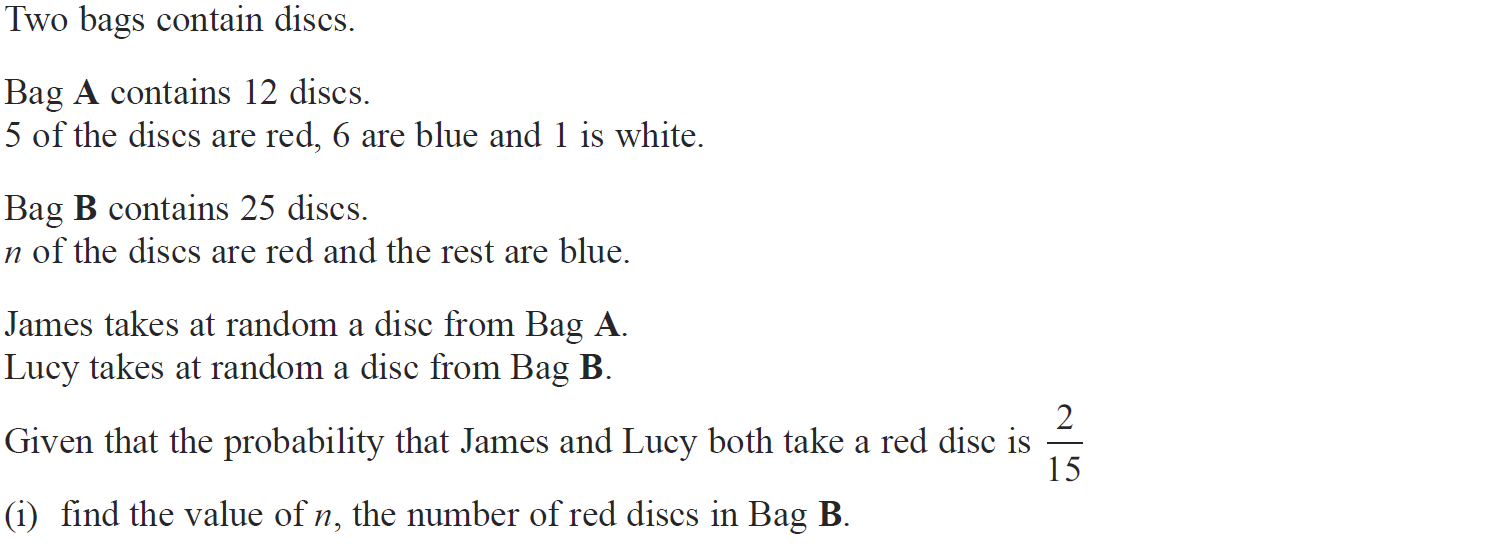 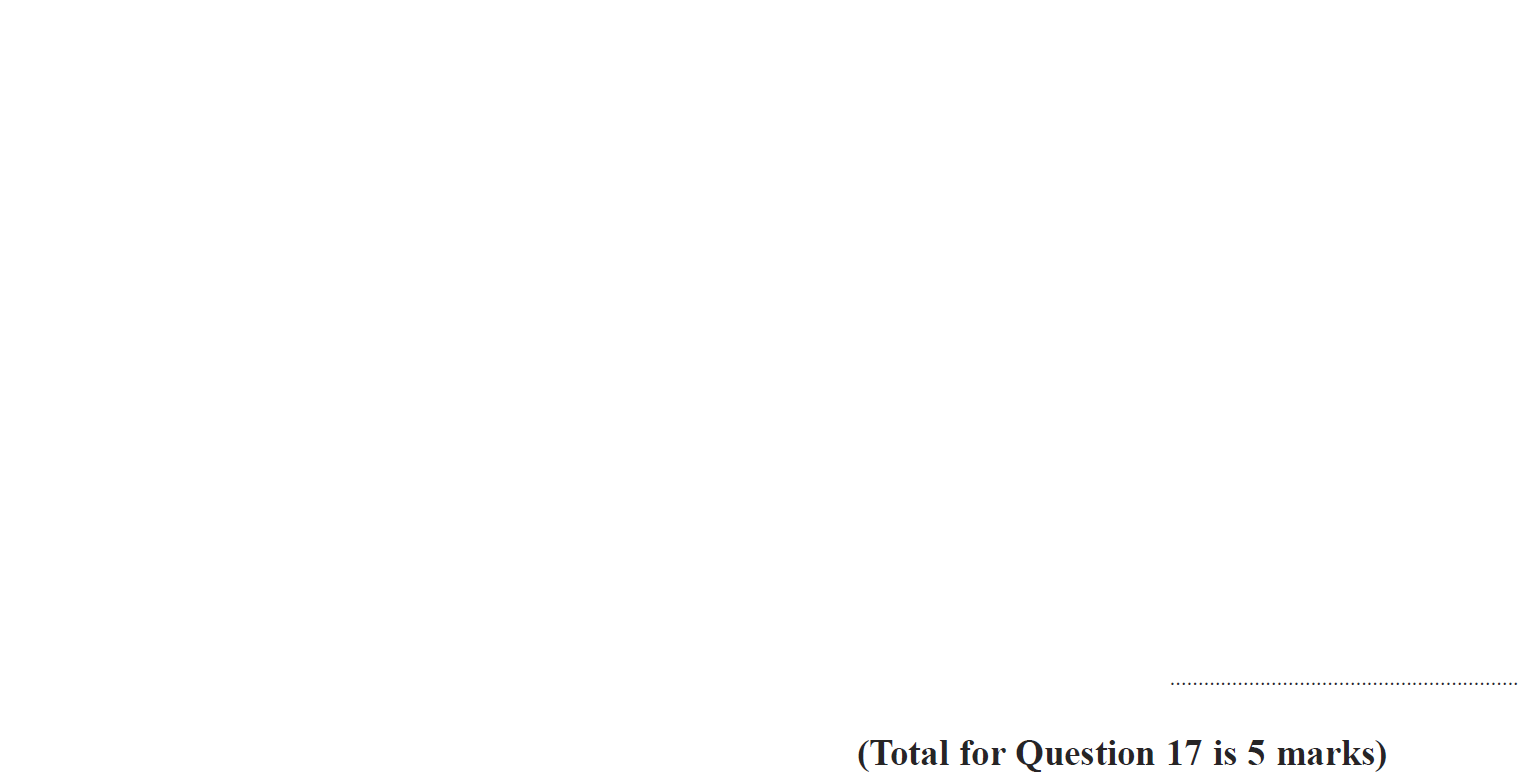 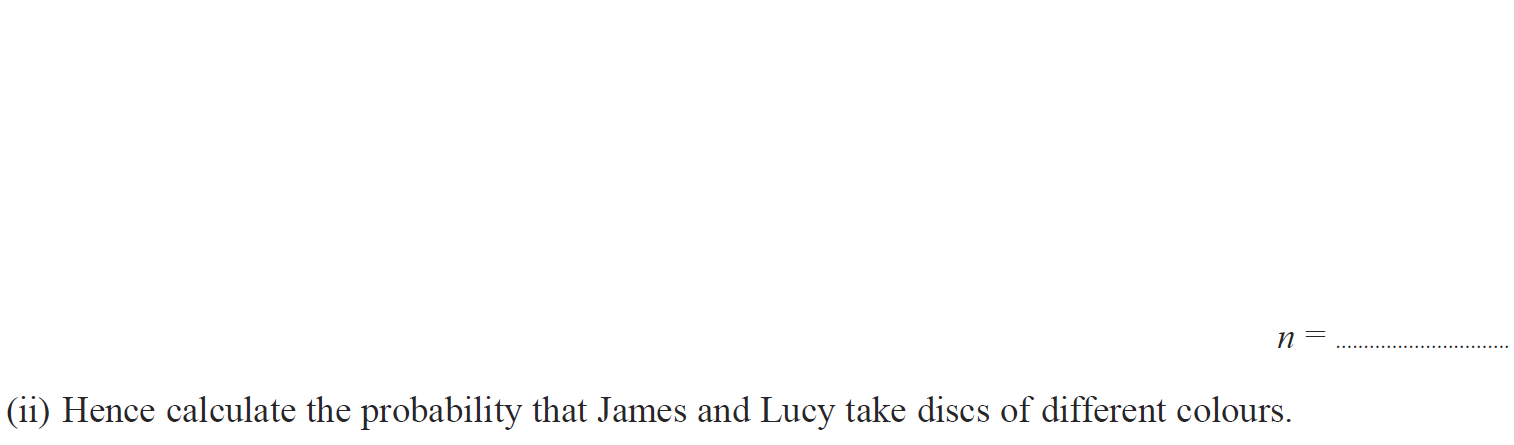 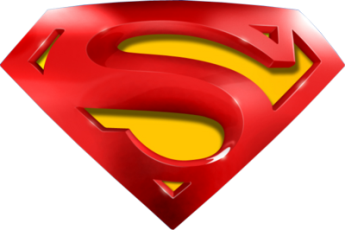 May 2015 3HR Q17
Multiple Events
(i)
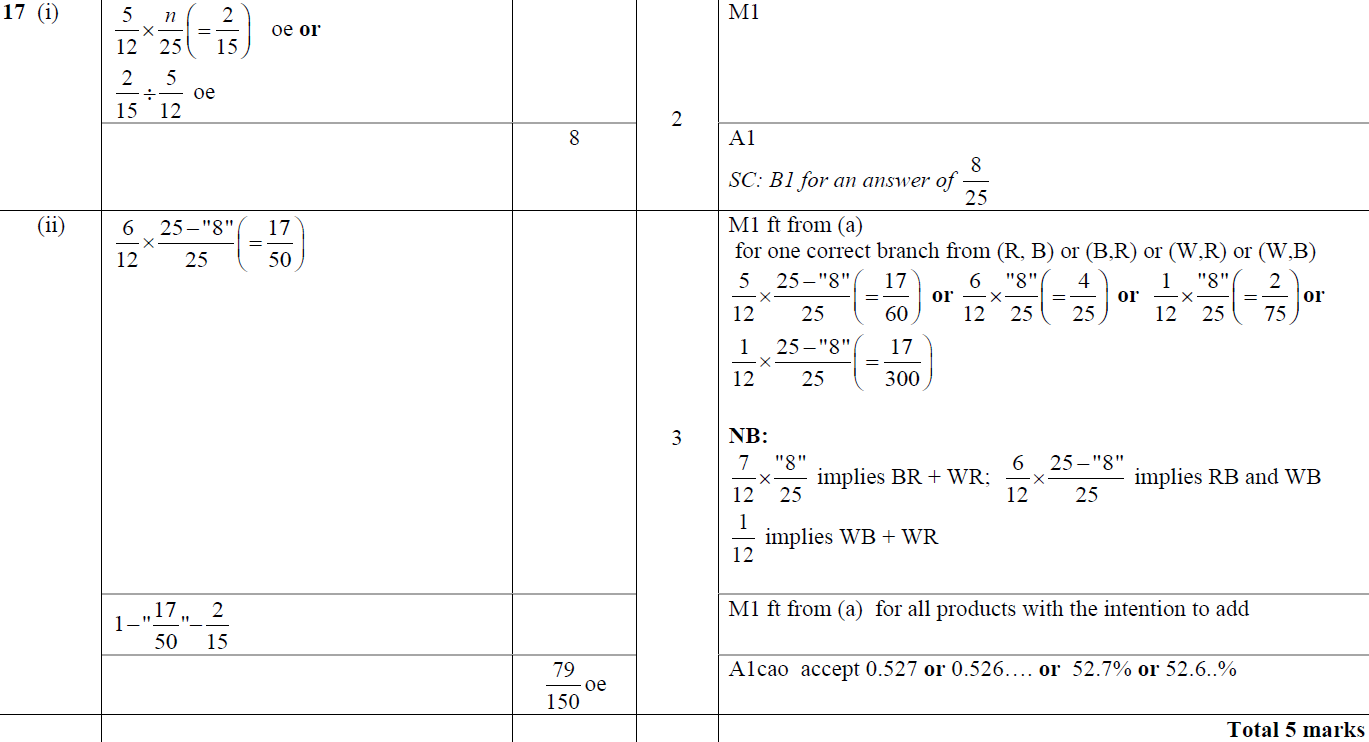 (ii)
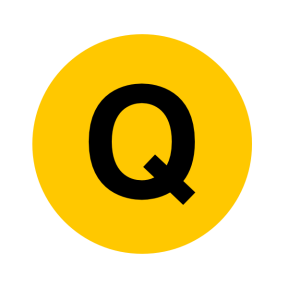 June 2015 4HR Q16
Multiple Events
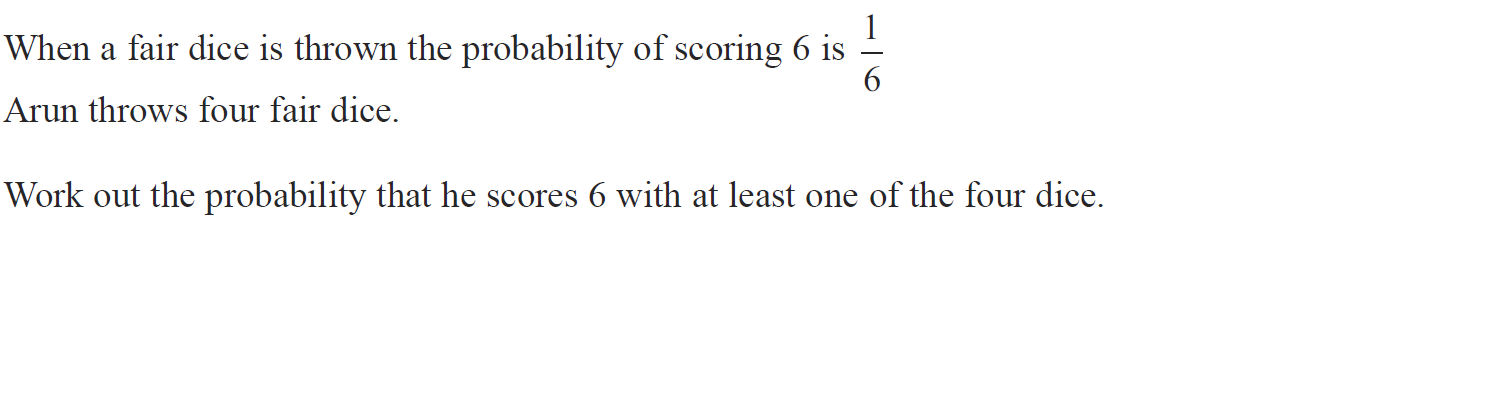 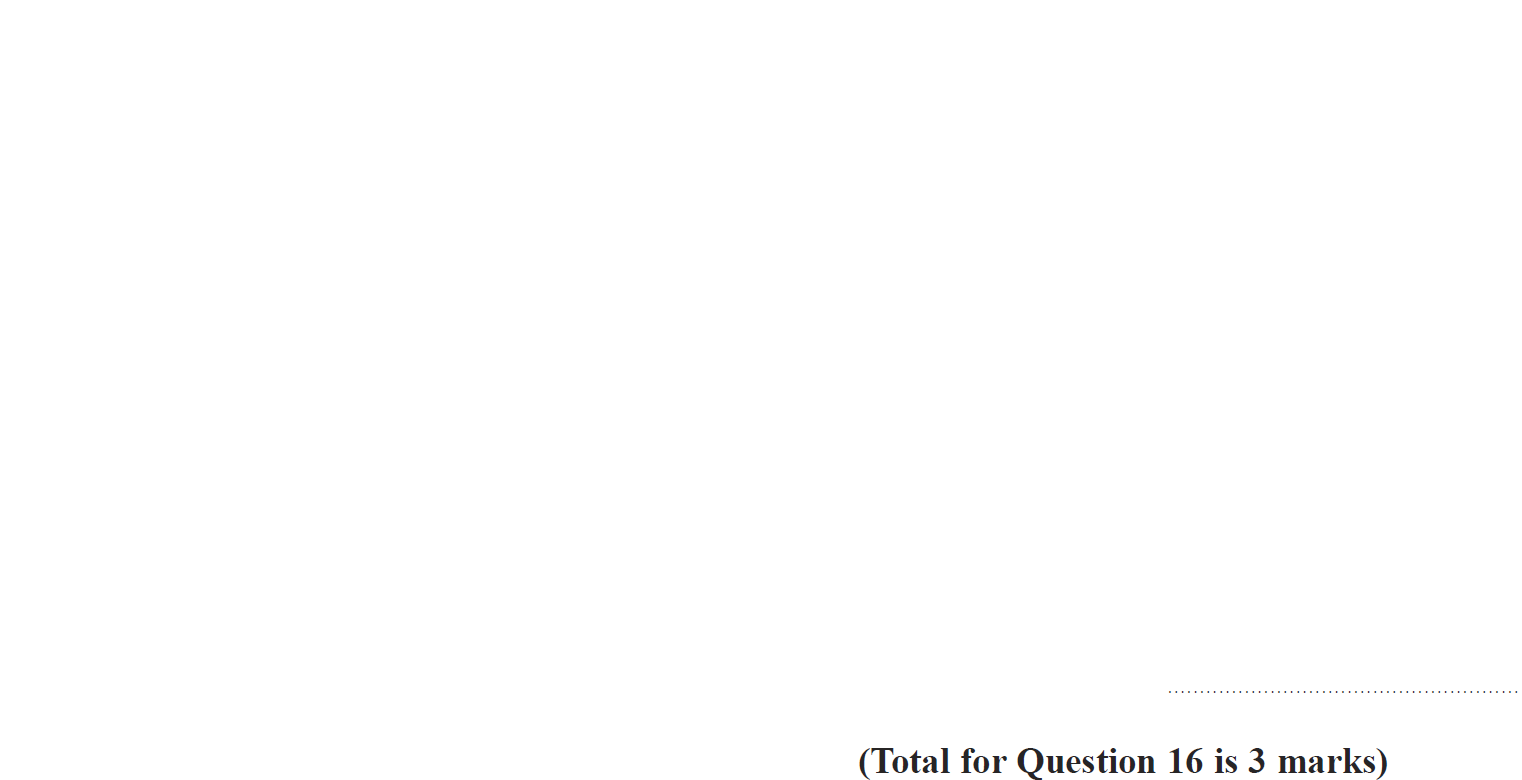 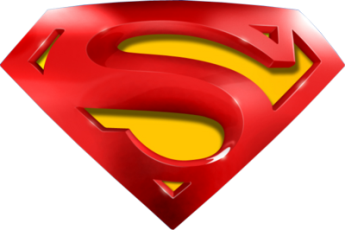 June 2015 4HR Q16
Multiple Events
A
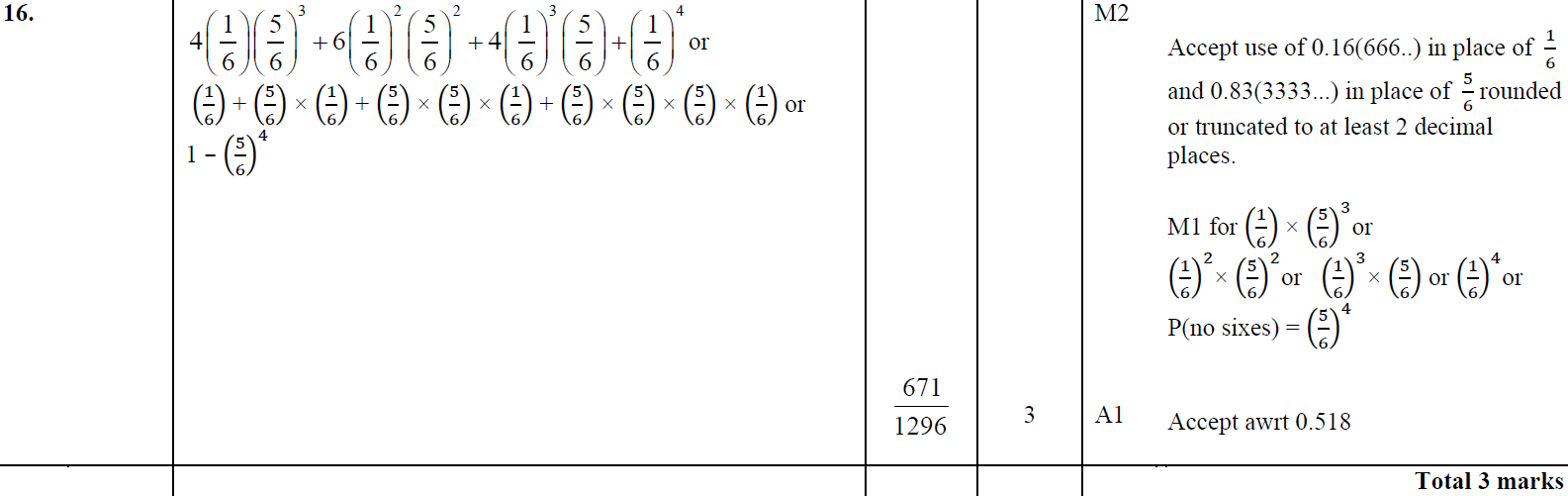 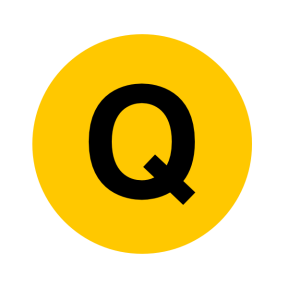 Jan 2016 3H Q21
Multiple Events
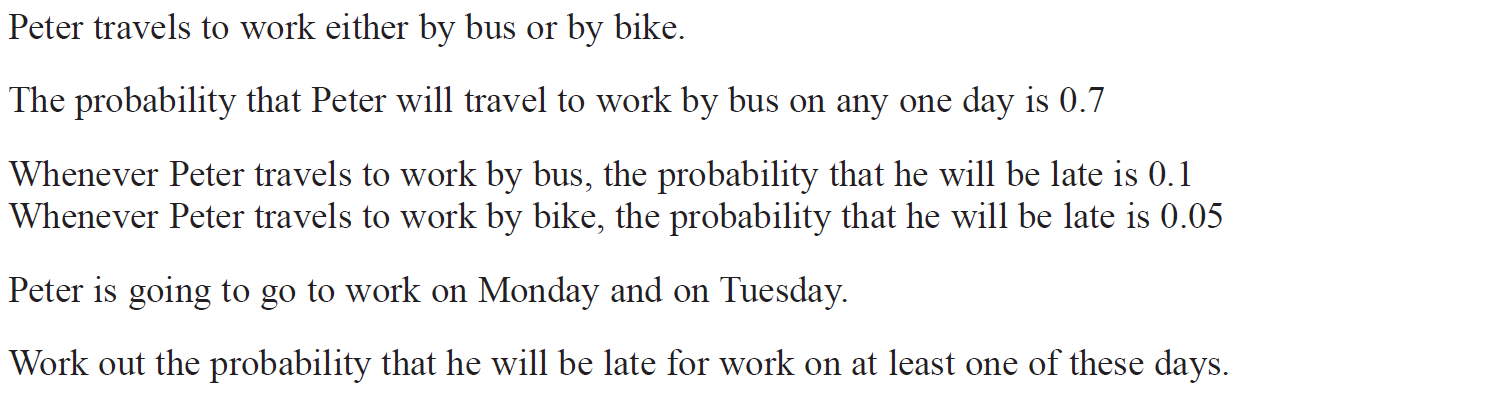 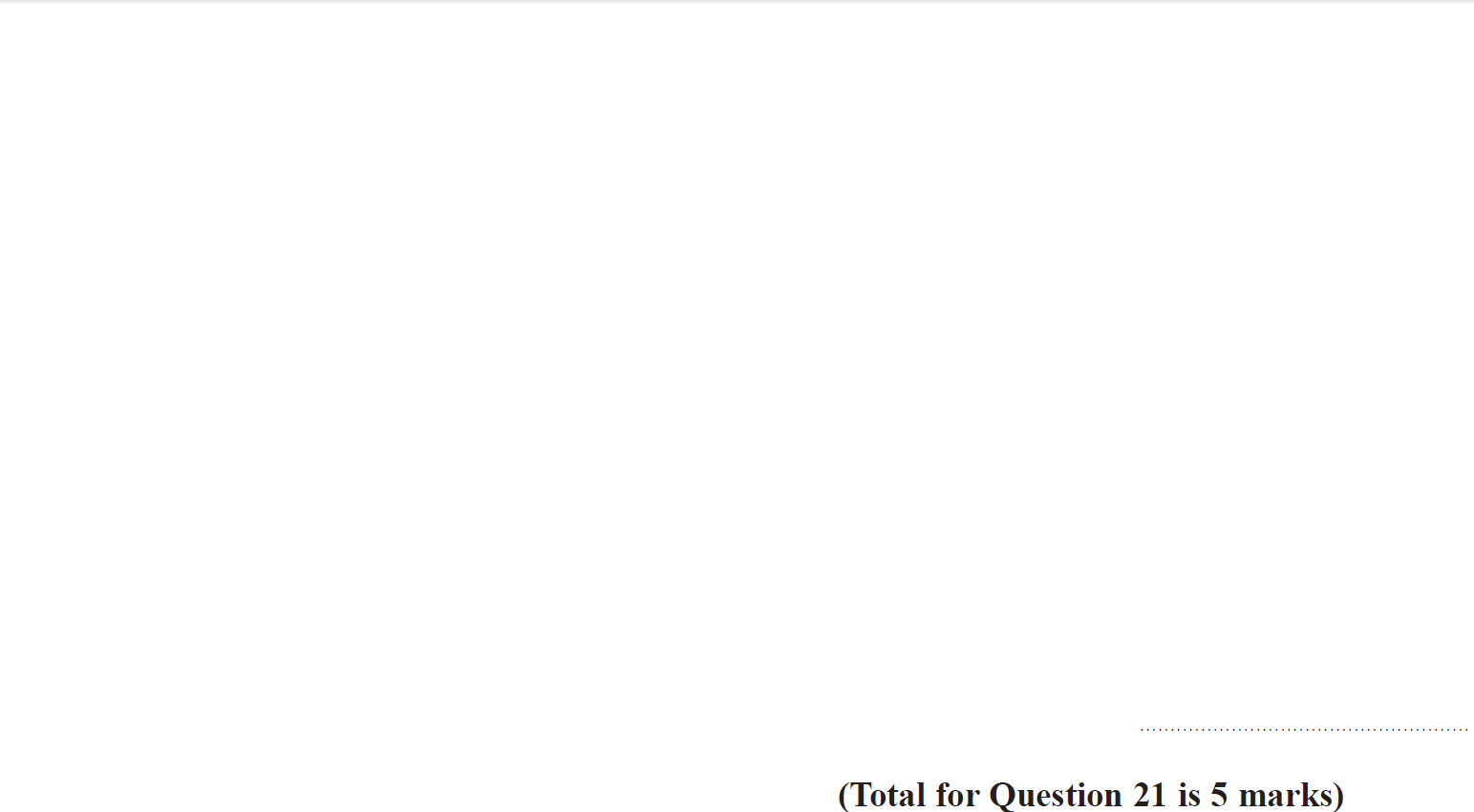 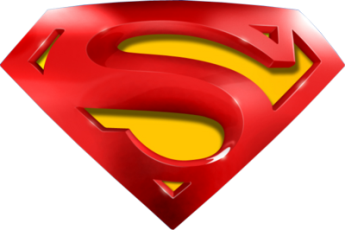 Jan 2016 3H Q21
Multiple Events
A
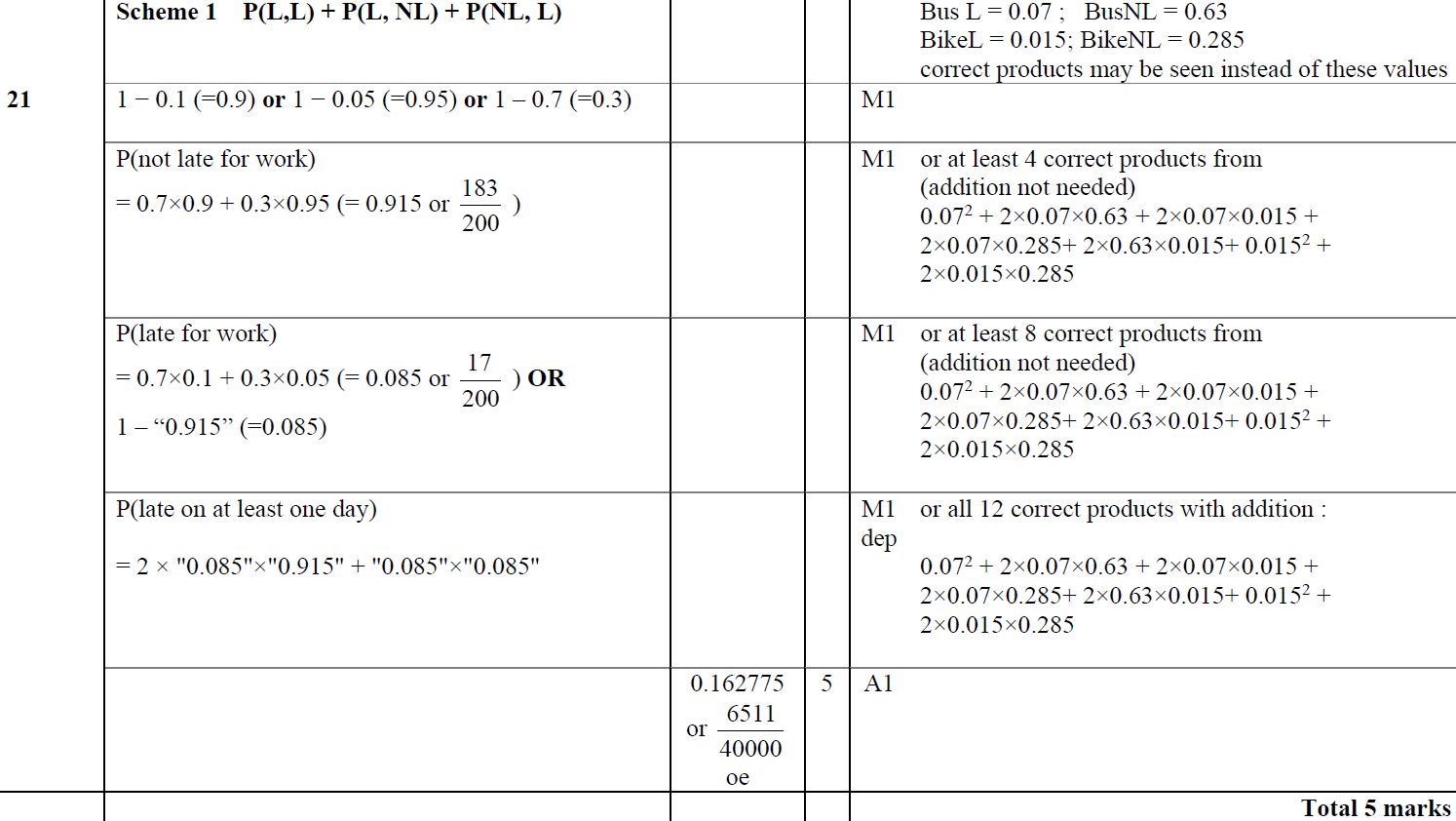 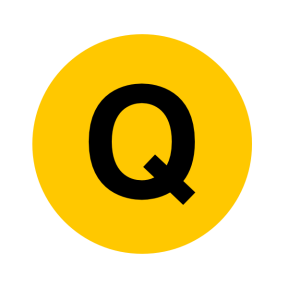 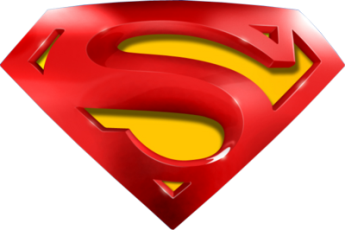 Jan 2016 3H Q21
Multiple Events
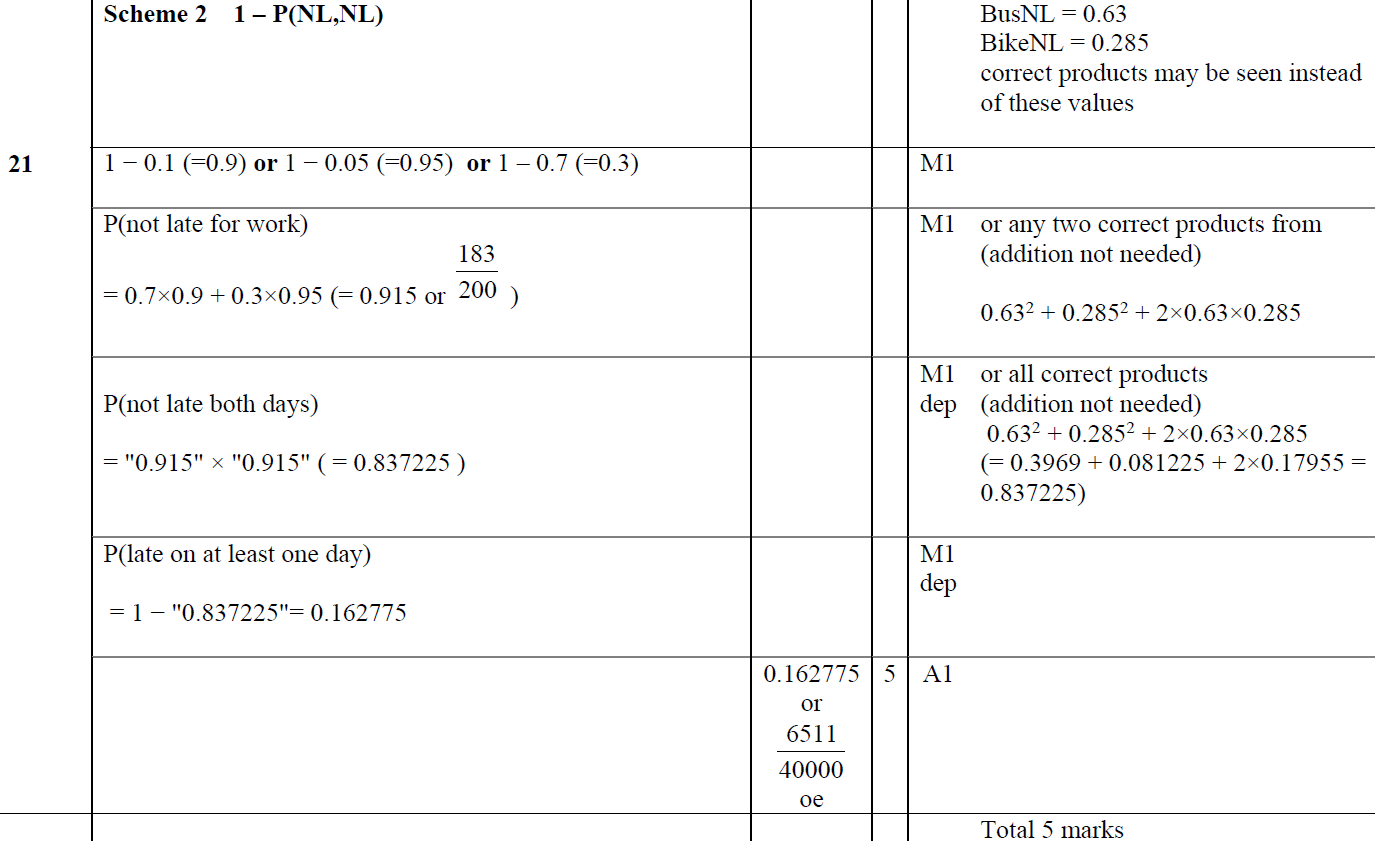 A
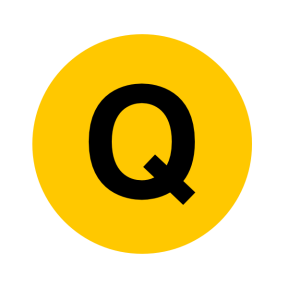 Jan 2016 3HR Q18
Multiple Events
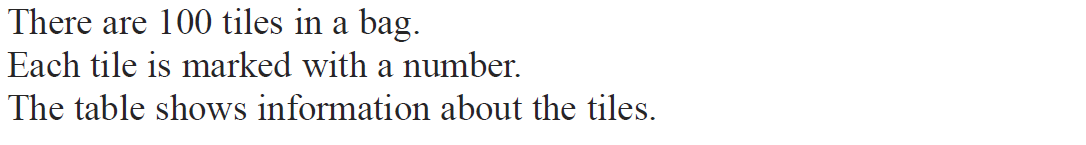 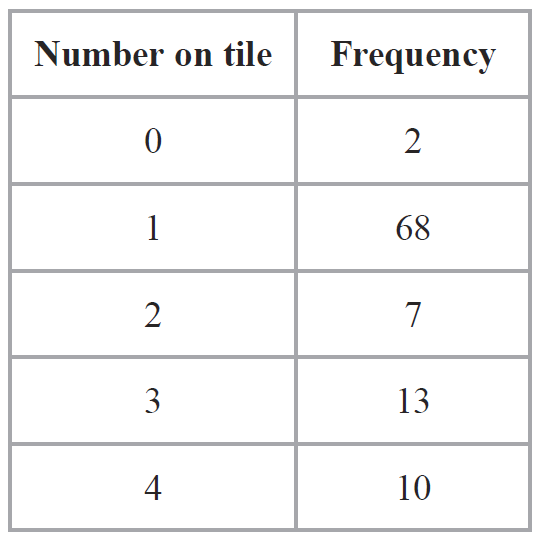 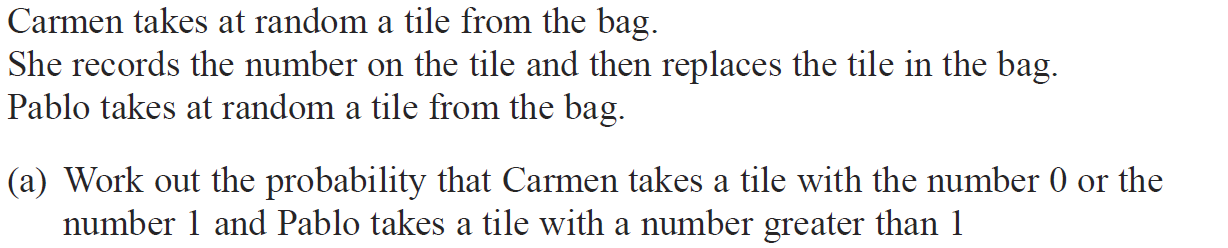 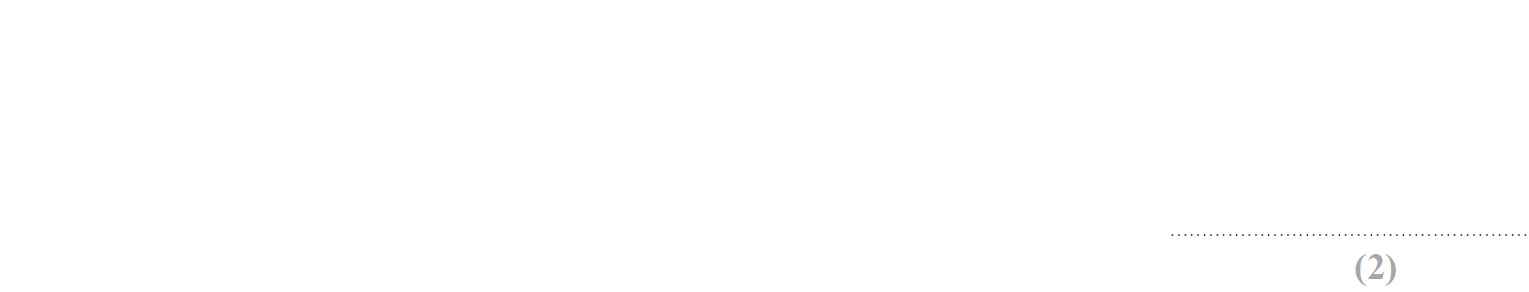 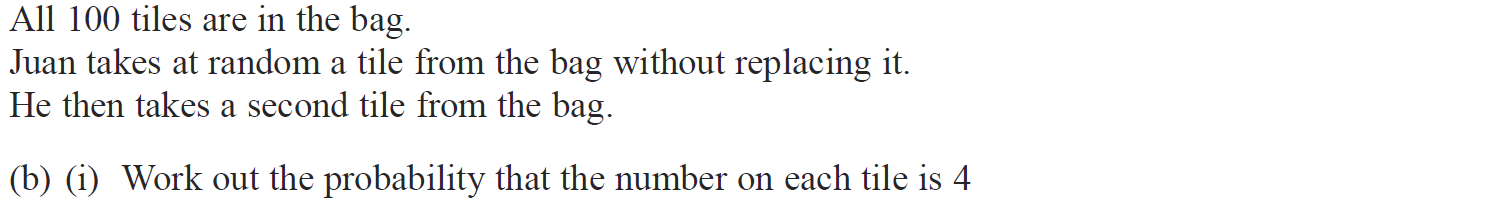 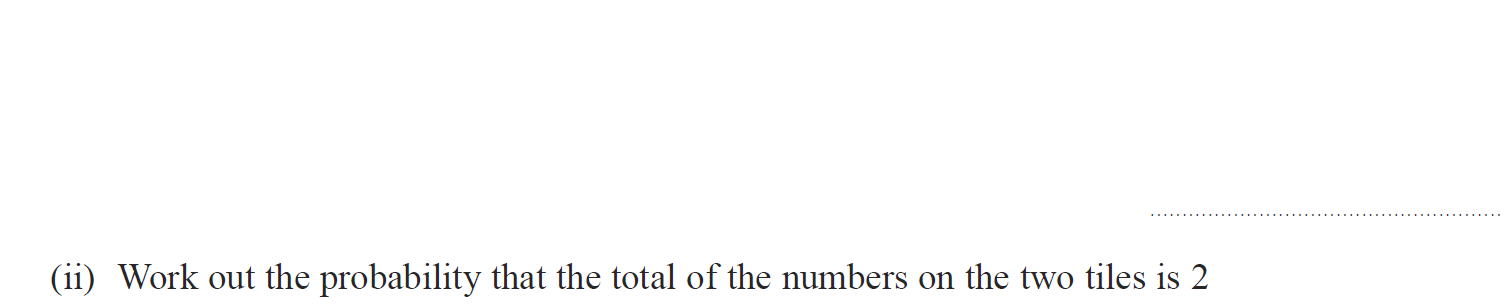 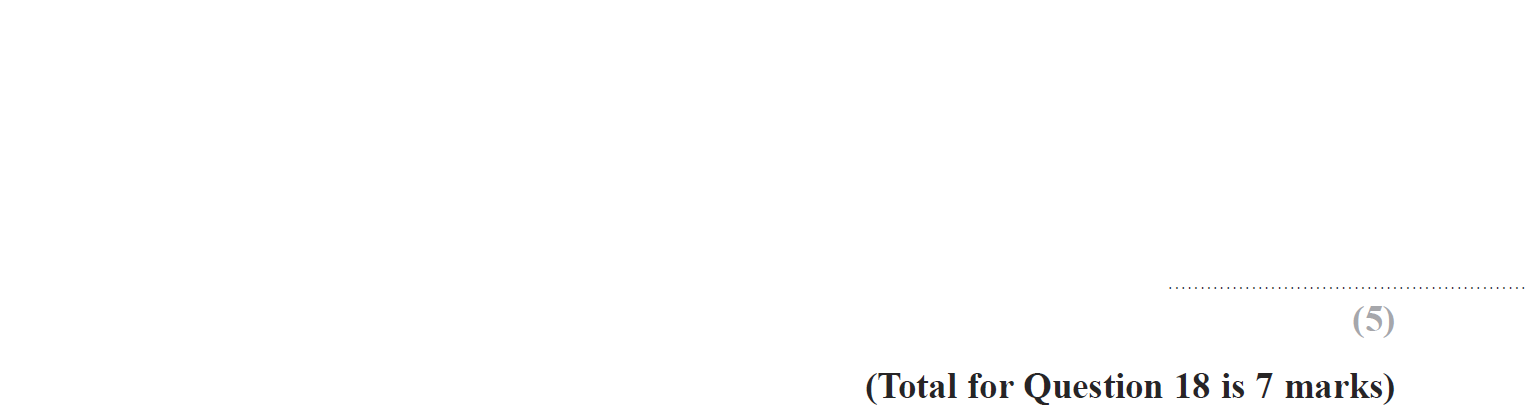 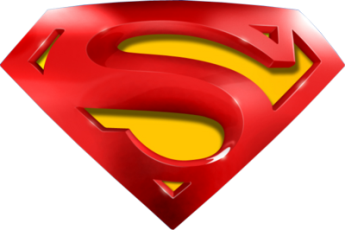 Jan 2016 3HR Q18
Multiple Events
A
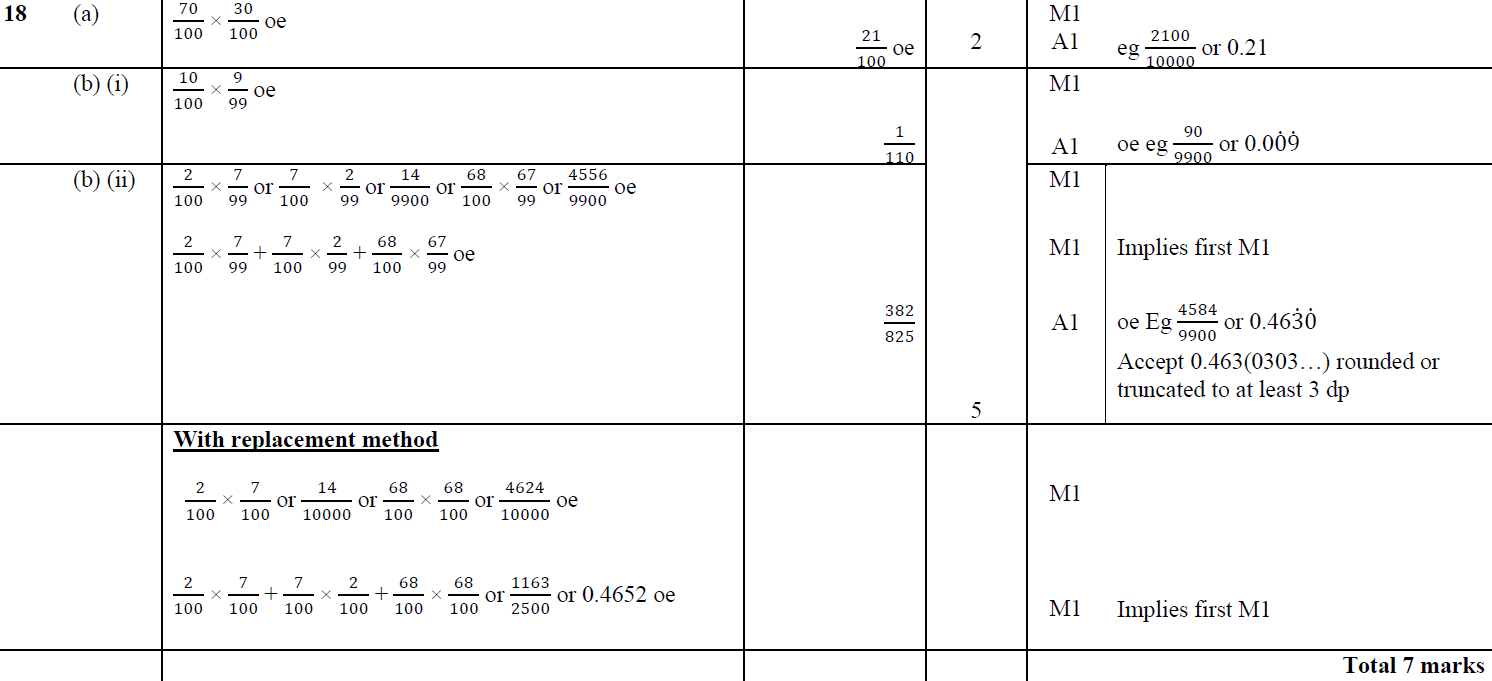 B (i)
B (ii)
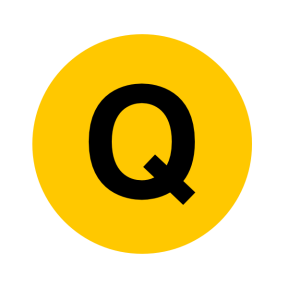 May 2016 3H Q21
Multiple Events
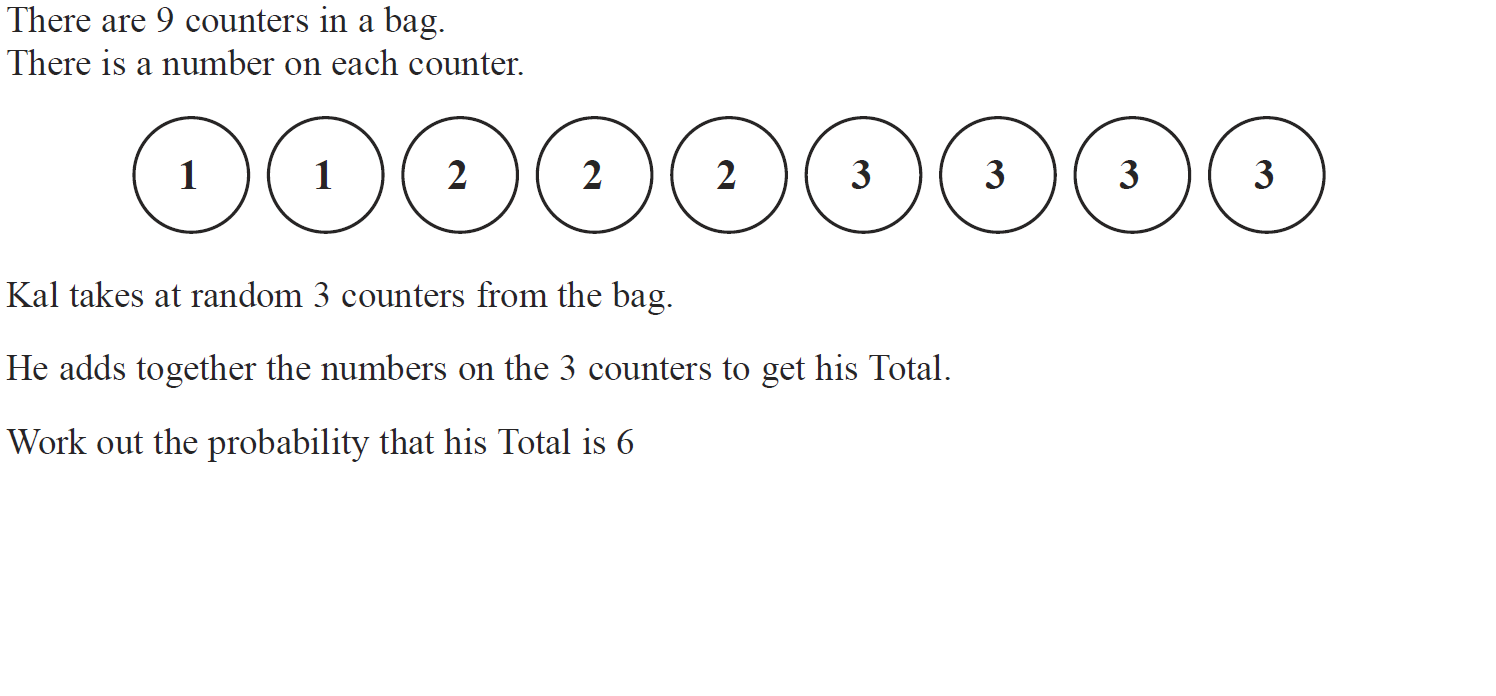 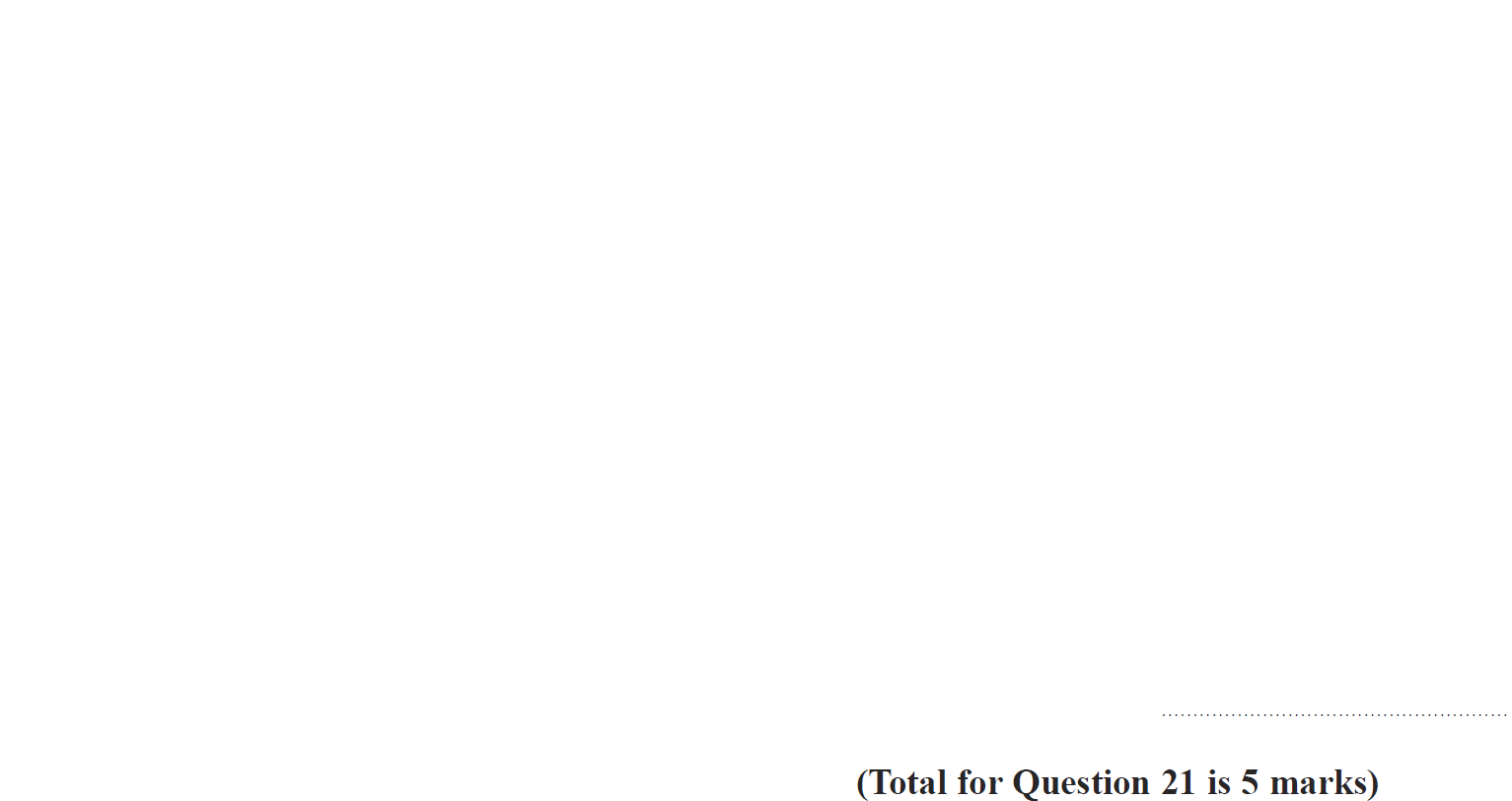 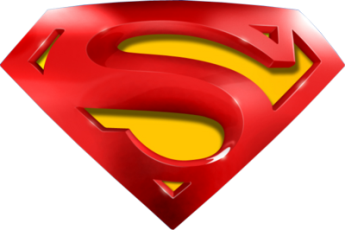 May 2016 3H Q21
Multiple Events
A
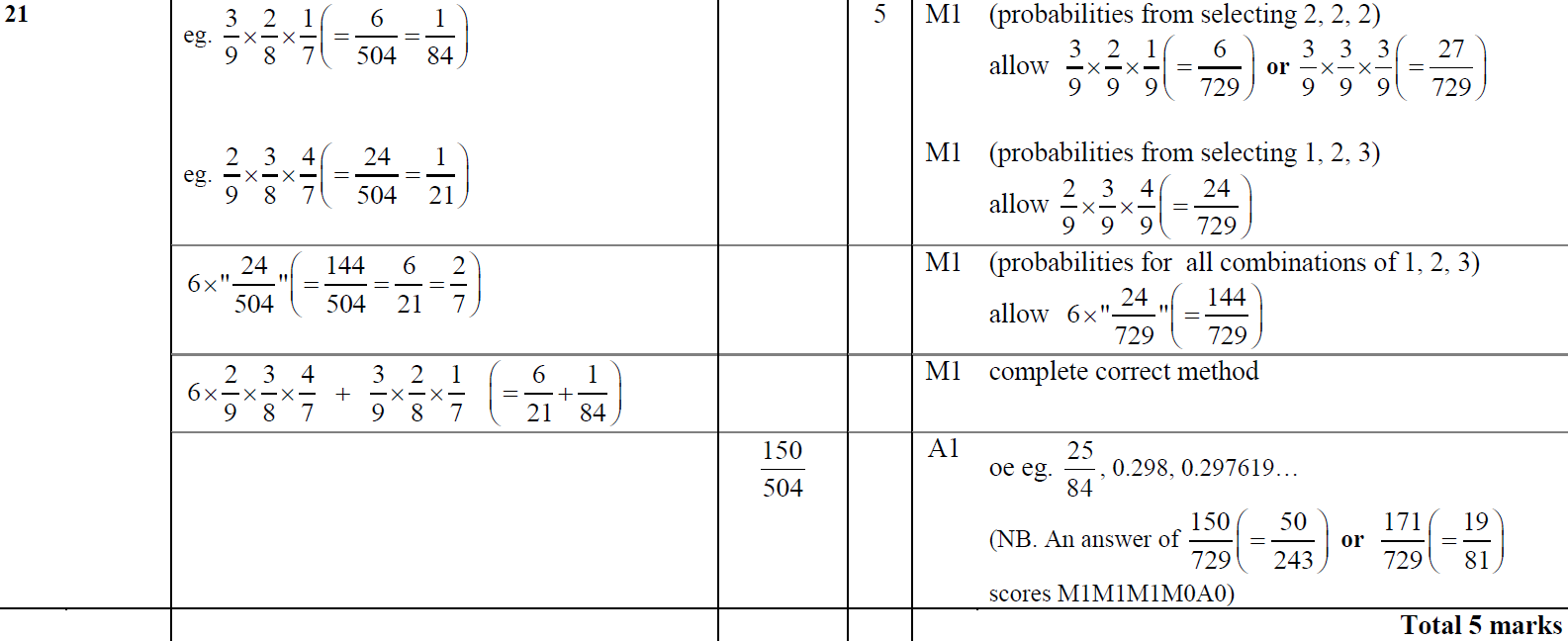 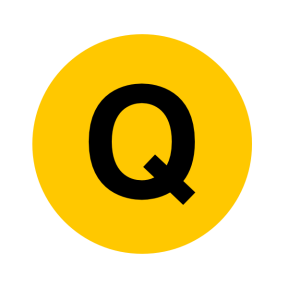 June 2016 4HR Q15
Multiple Events
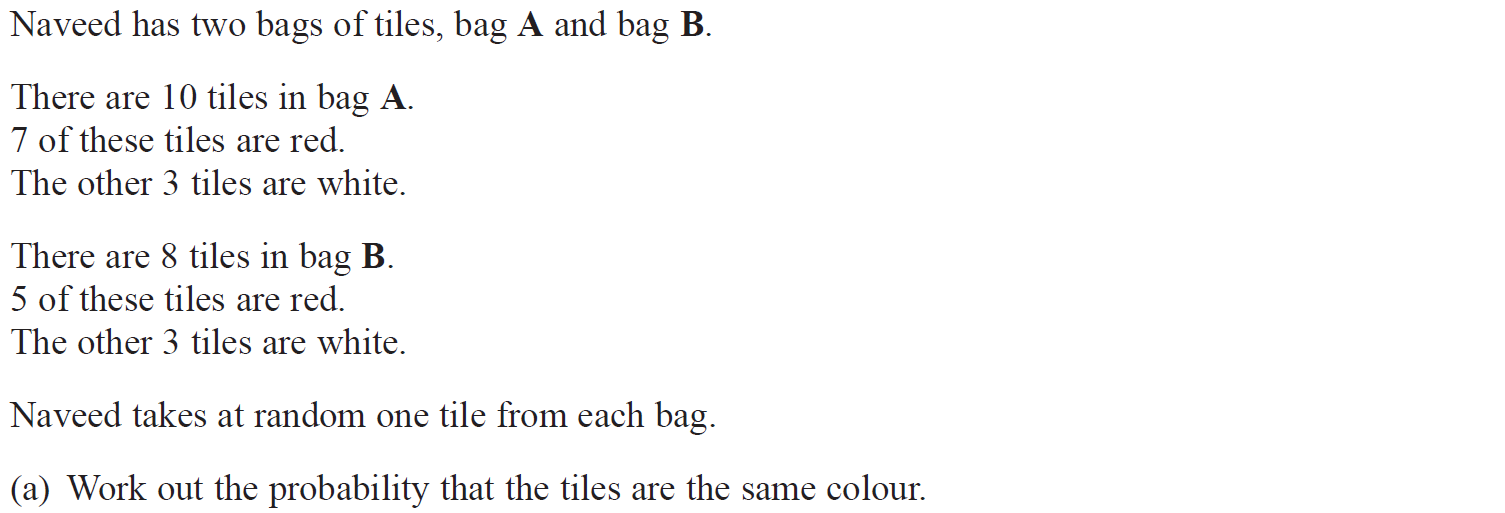 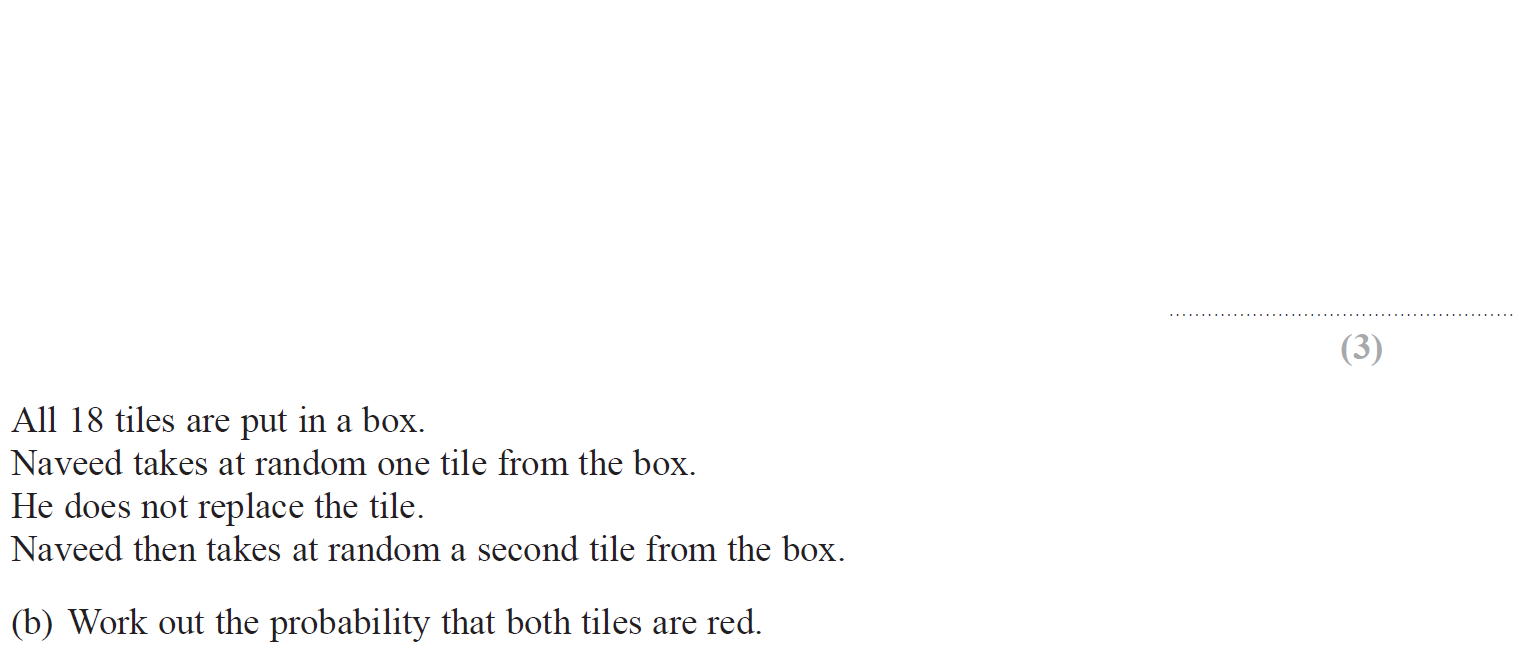 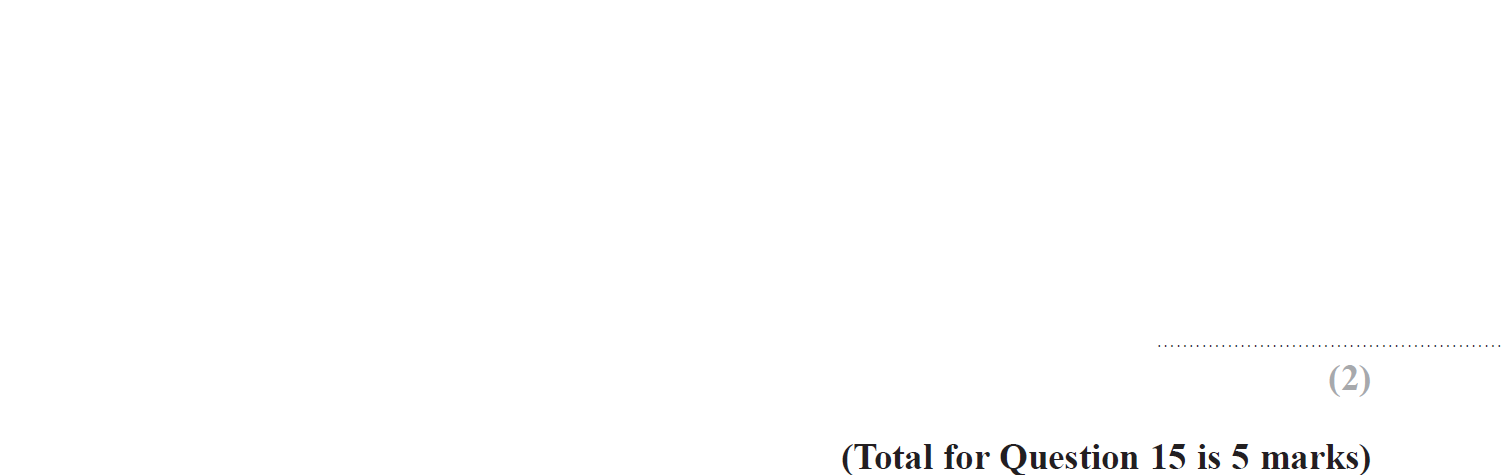 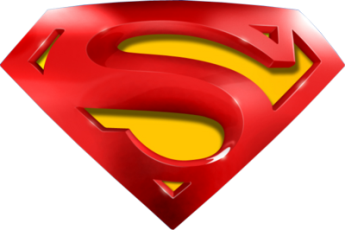 June 2016 4HR Q15
Multiple Events
A
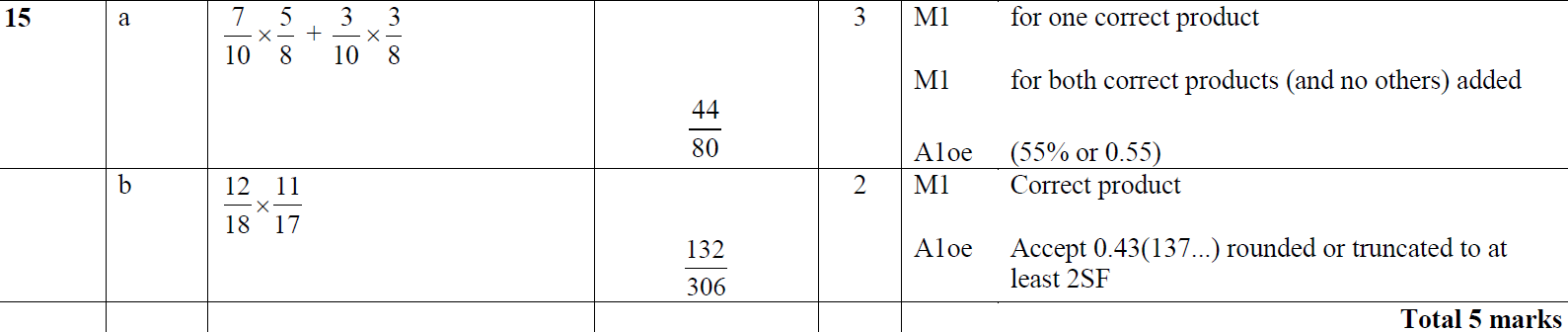 B
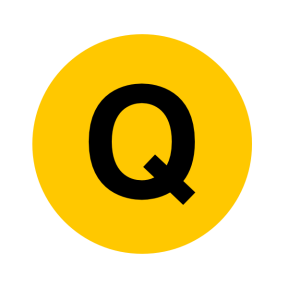 Jan 2017 3H Q24
Multiple Events
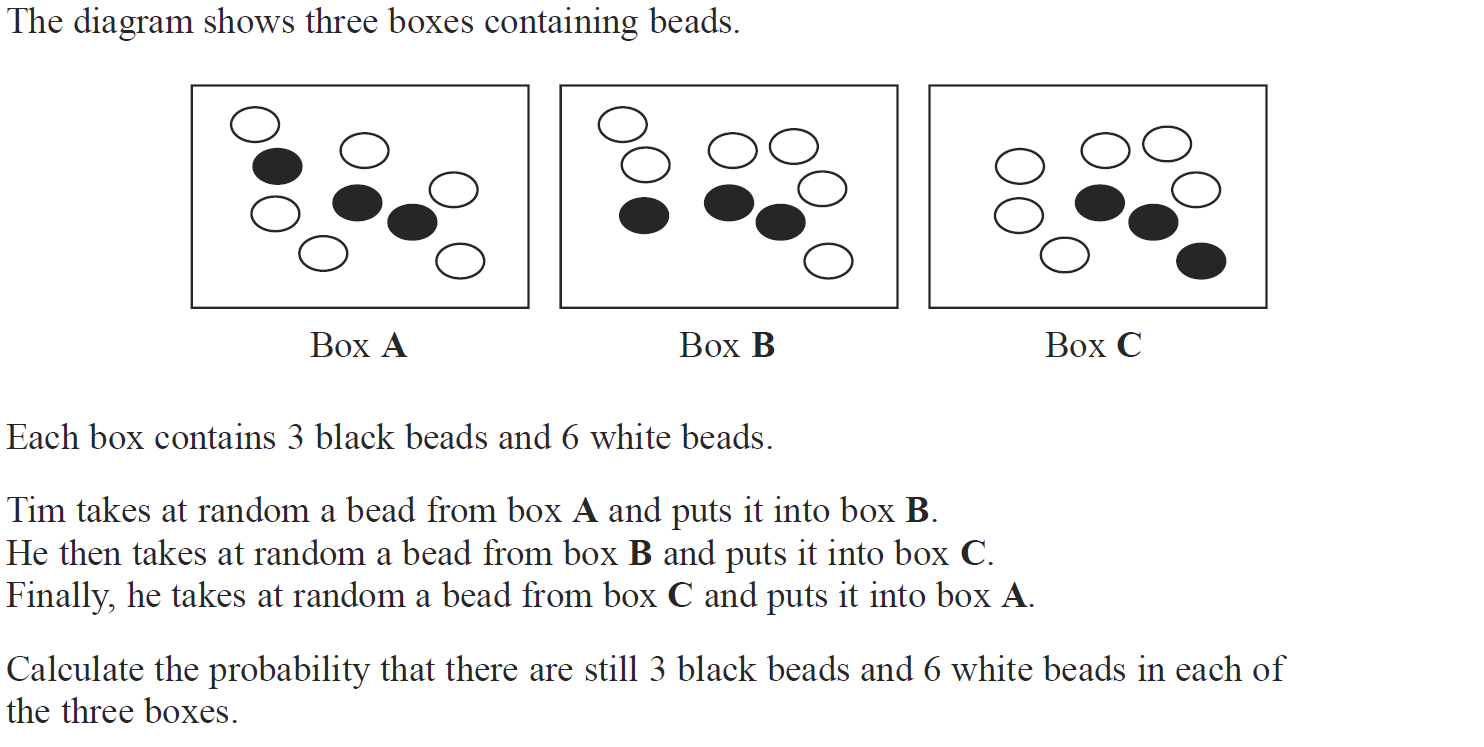 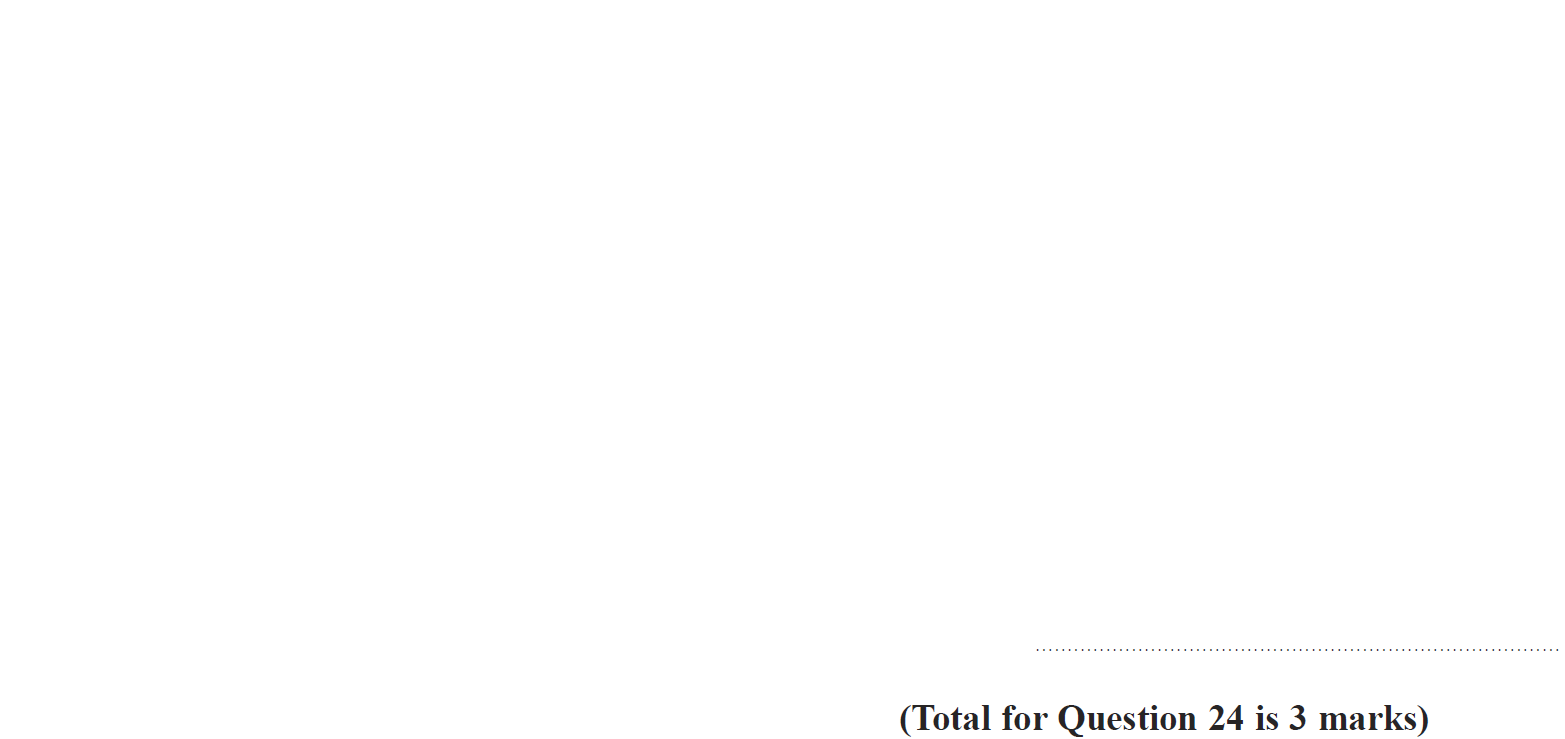 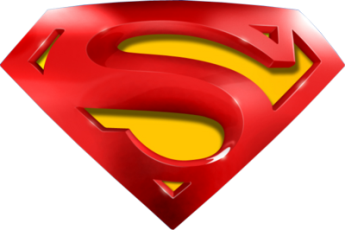 Jan 2017 3H Q24
Multiple Events
A
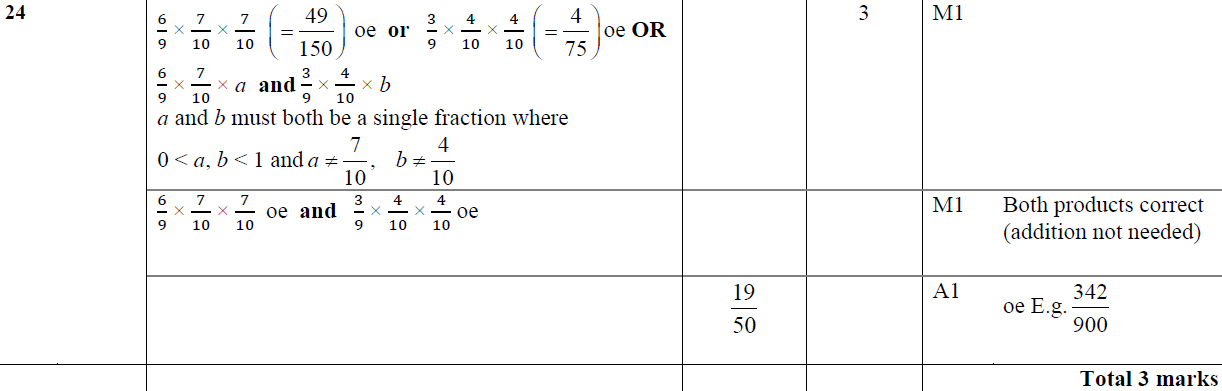 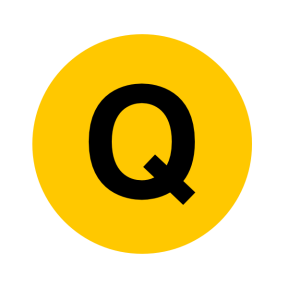 Jan 2017 3HR Q22
Multiple Events
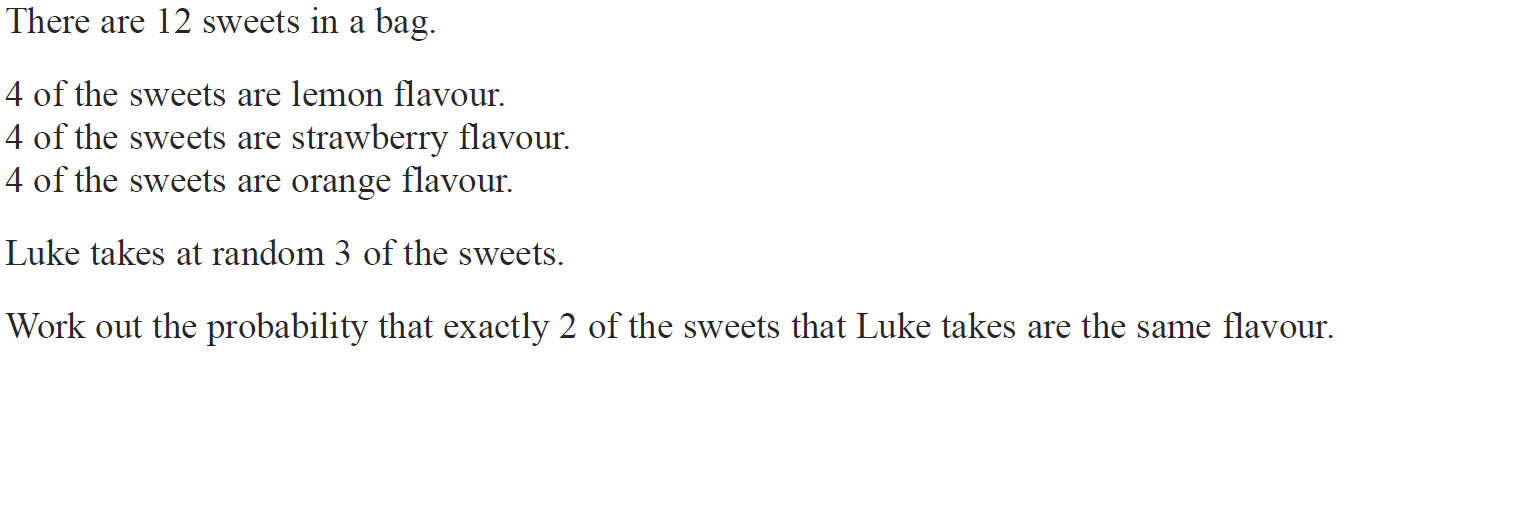 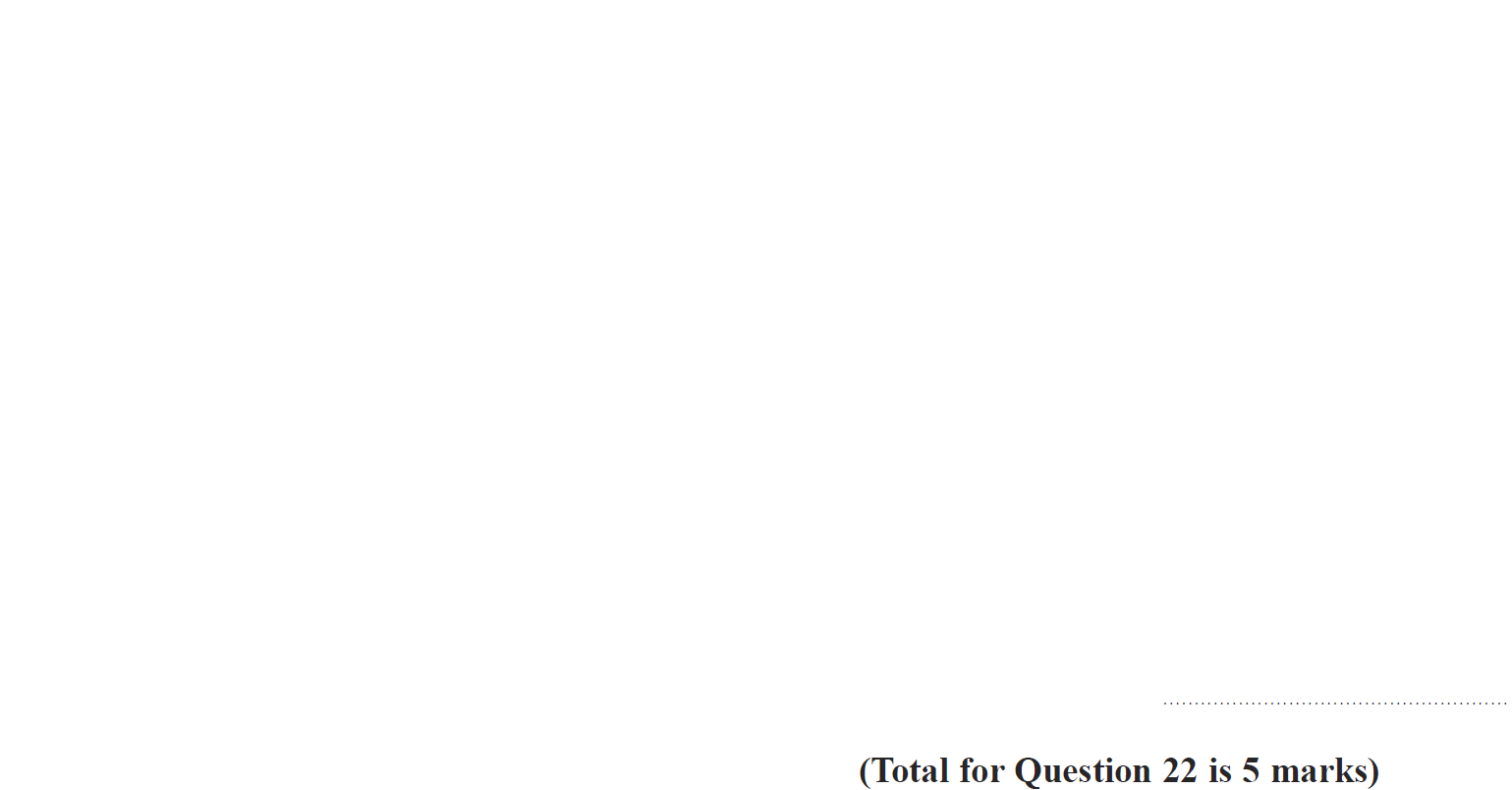 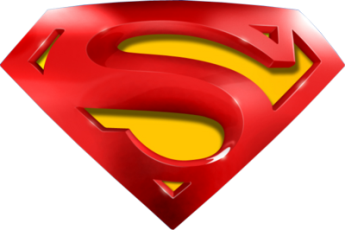 Jan 2017 3HR Q22
Multiple Events
A
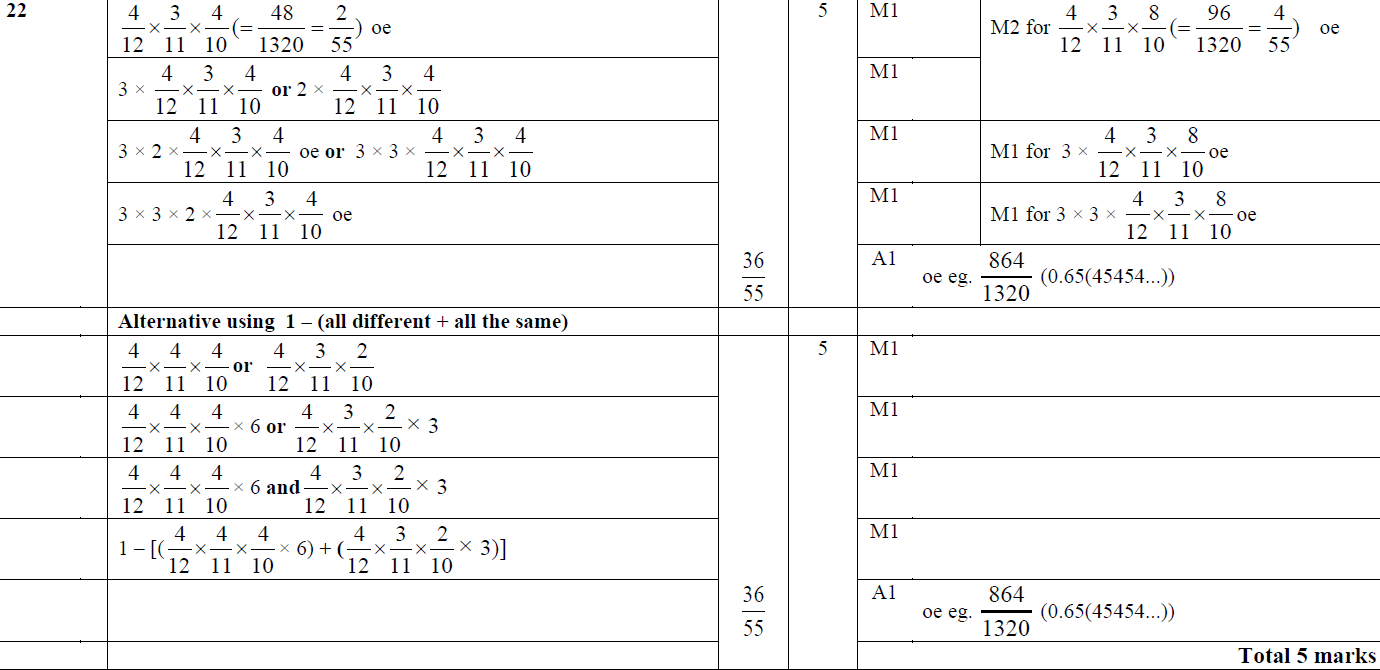 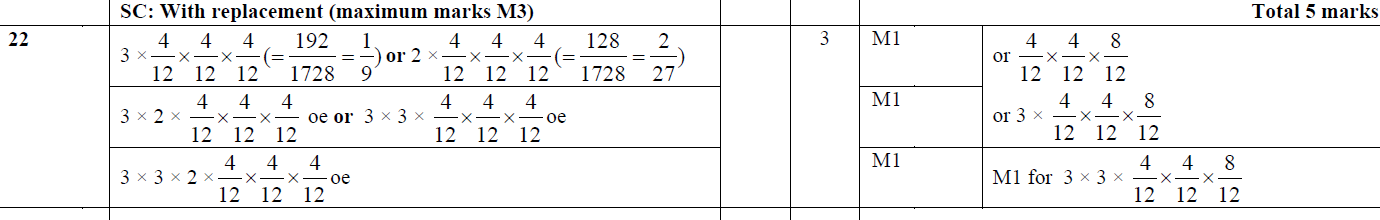 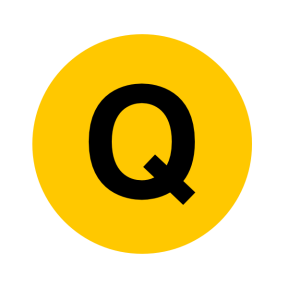 May 2017 3H Q20
Multiple Events
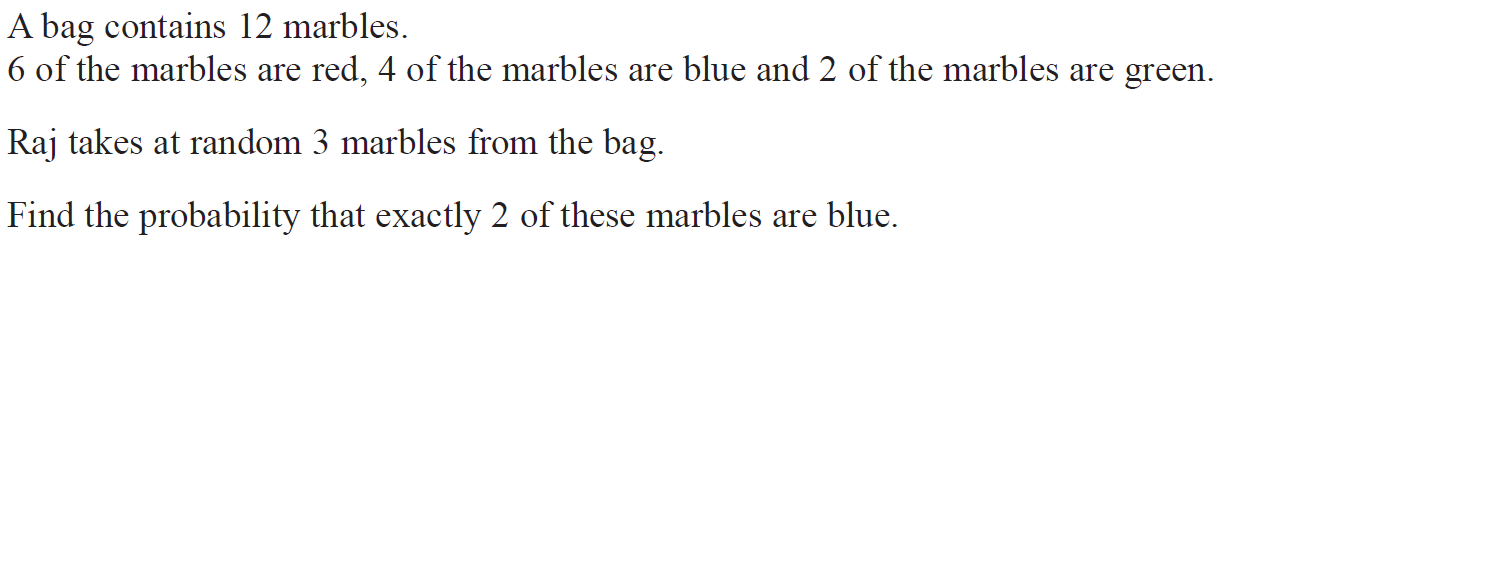 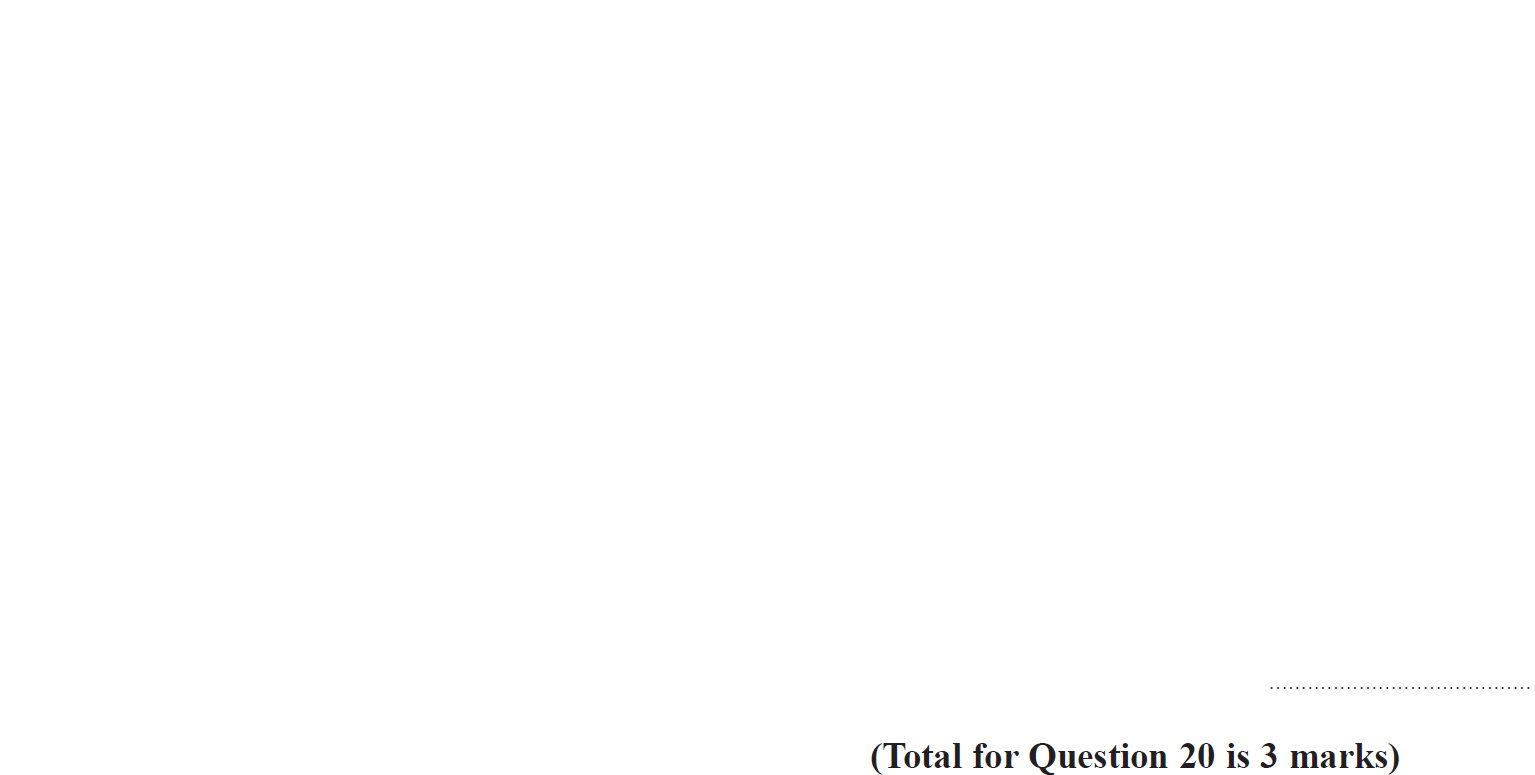 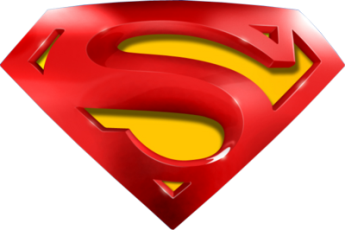 May 2017 3H Q20
Multiple Events
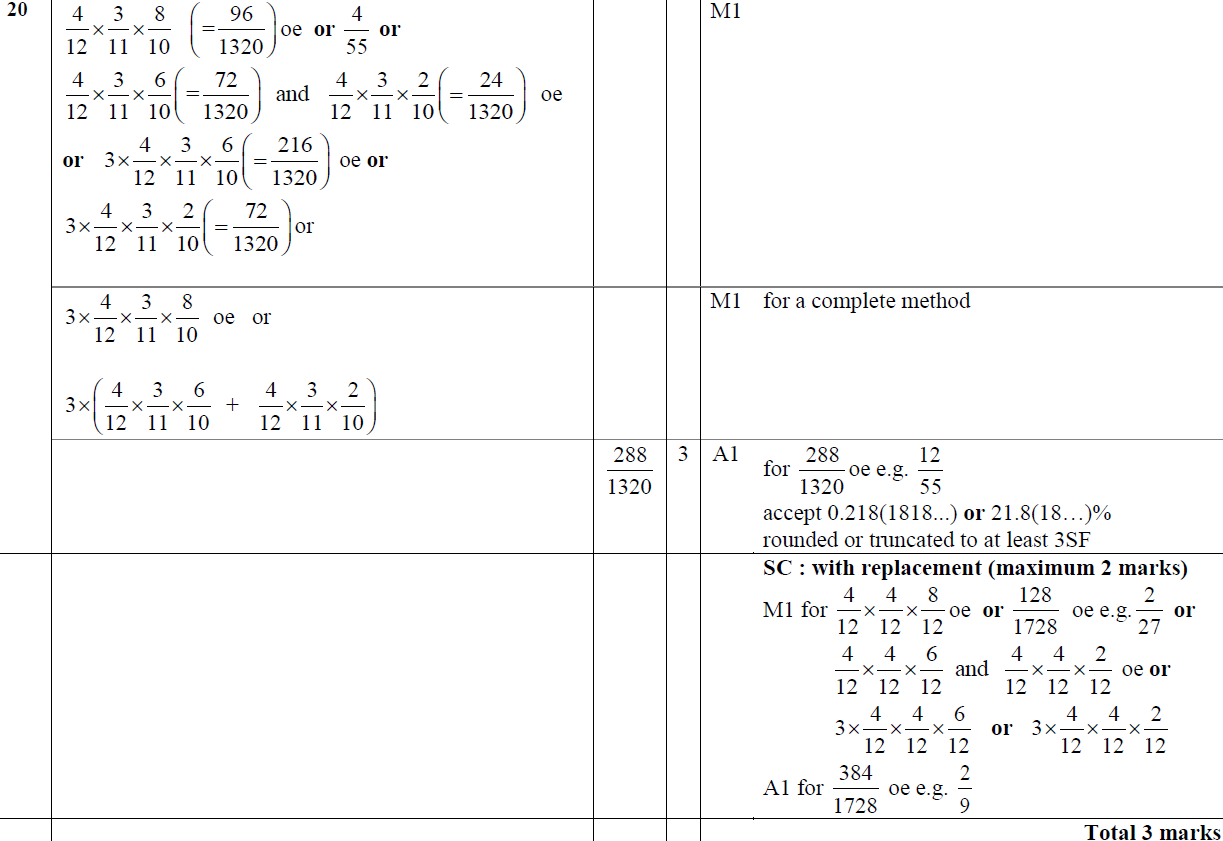 A
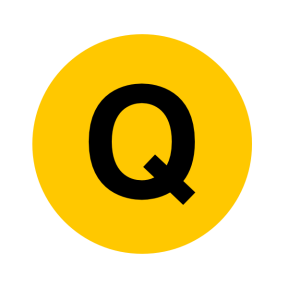 June 2017 4HR Q16
Multiple Events
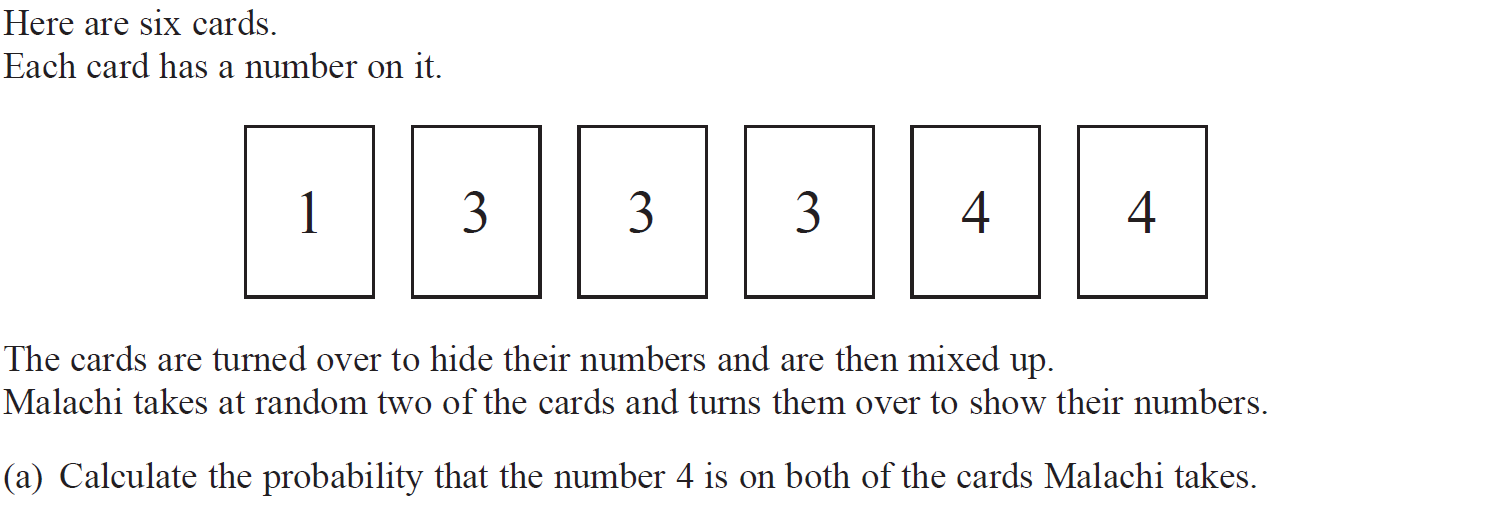 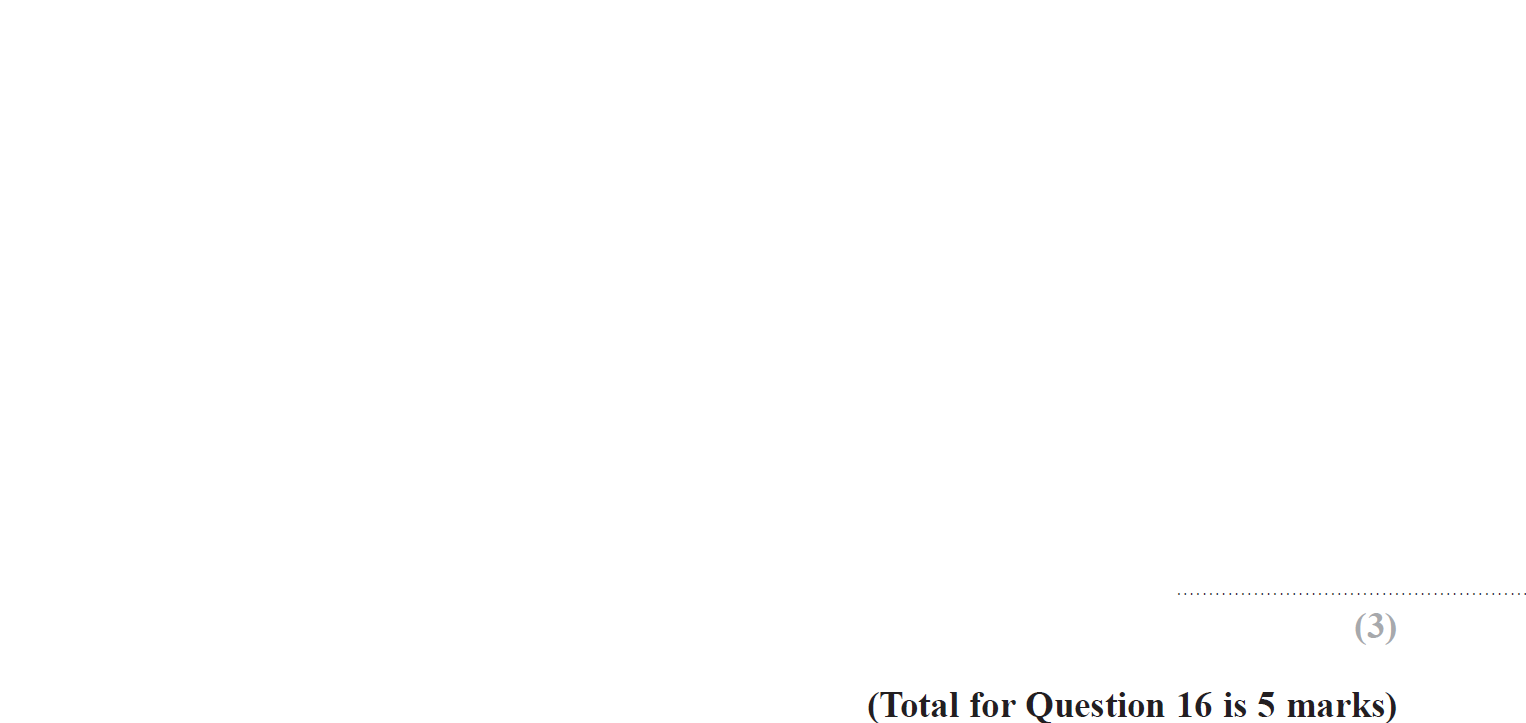 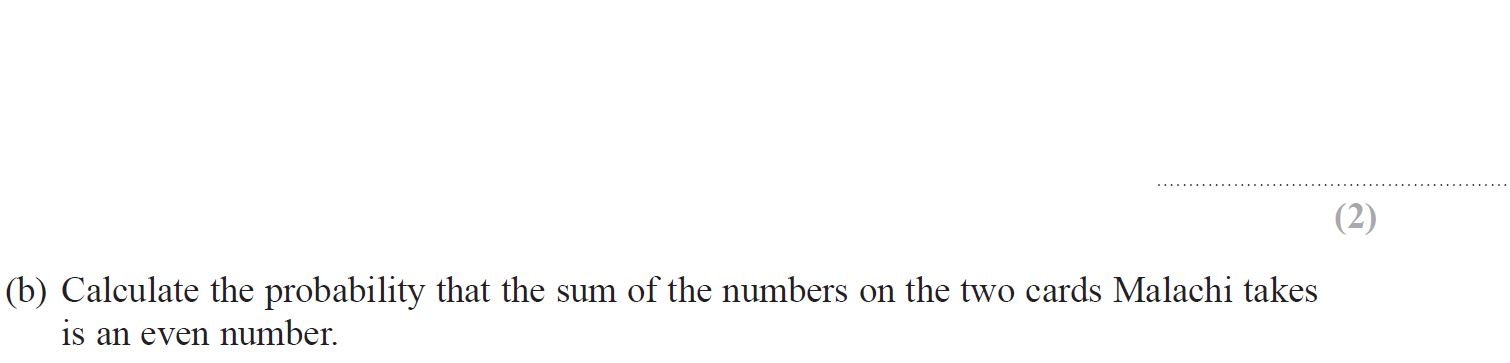 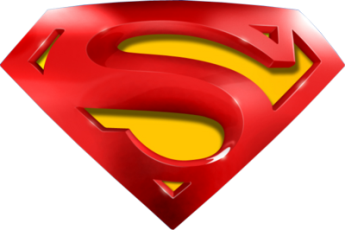 June 2017 4HR Q16
Multiple Events
A
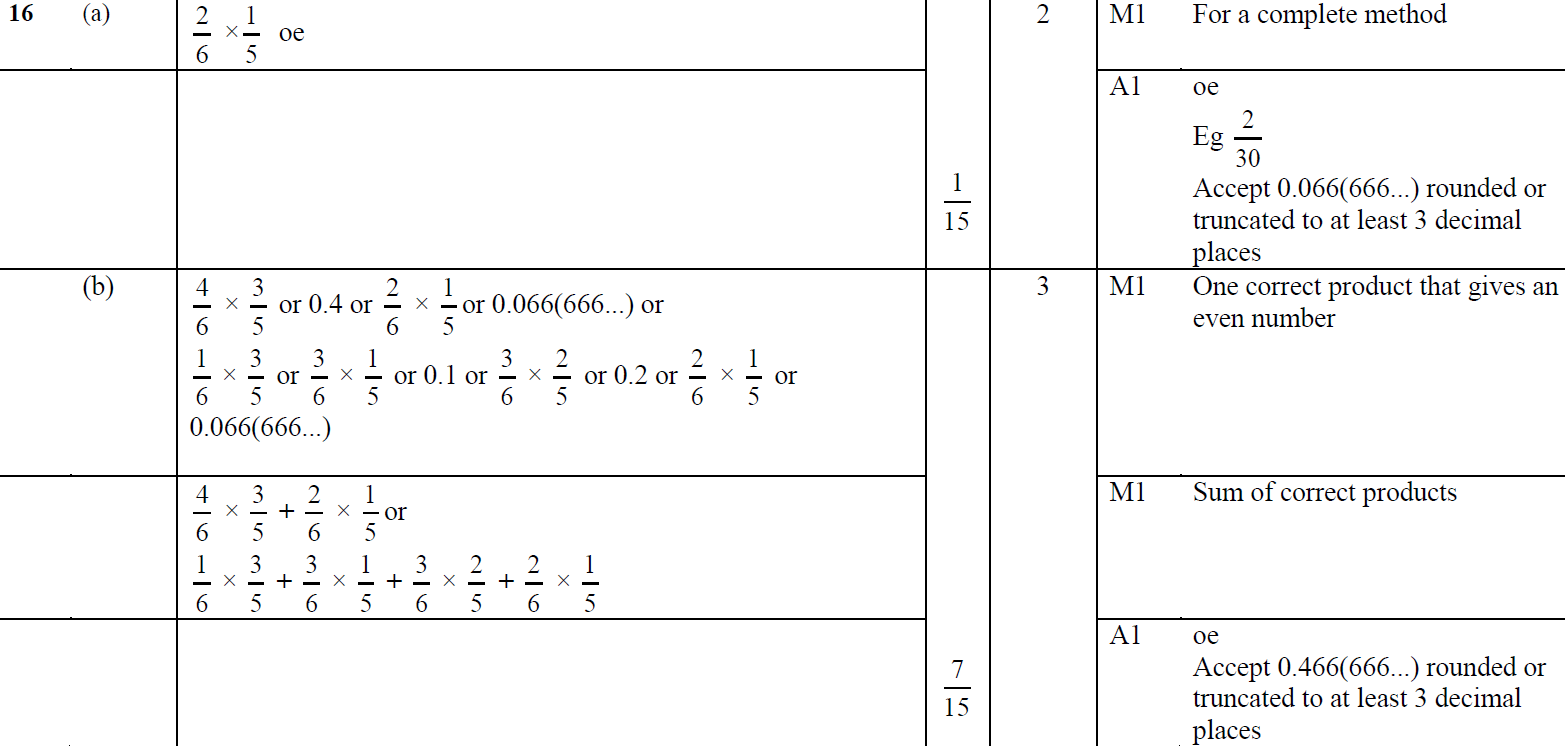 B
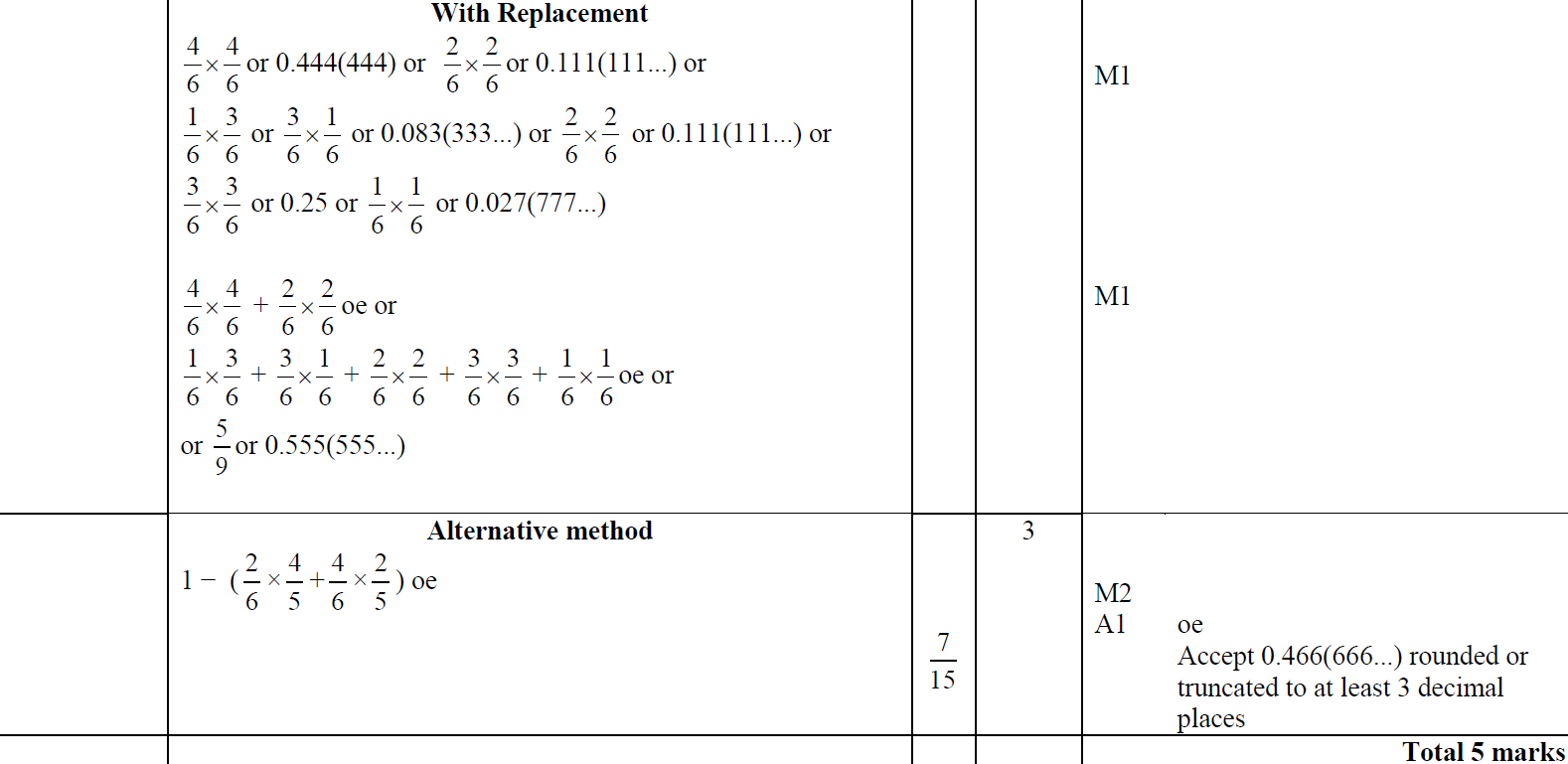 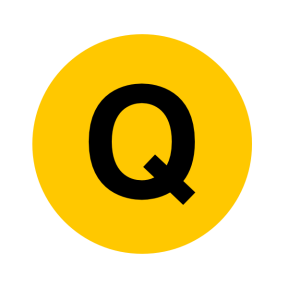 Jan 2018 3H Q22
Multiple Events
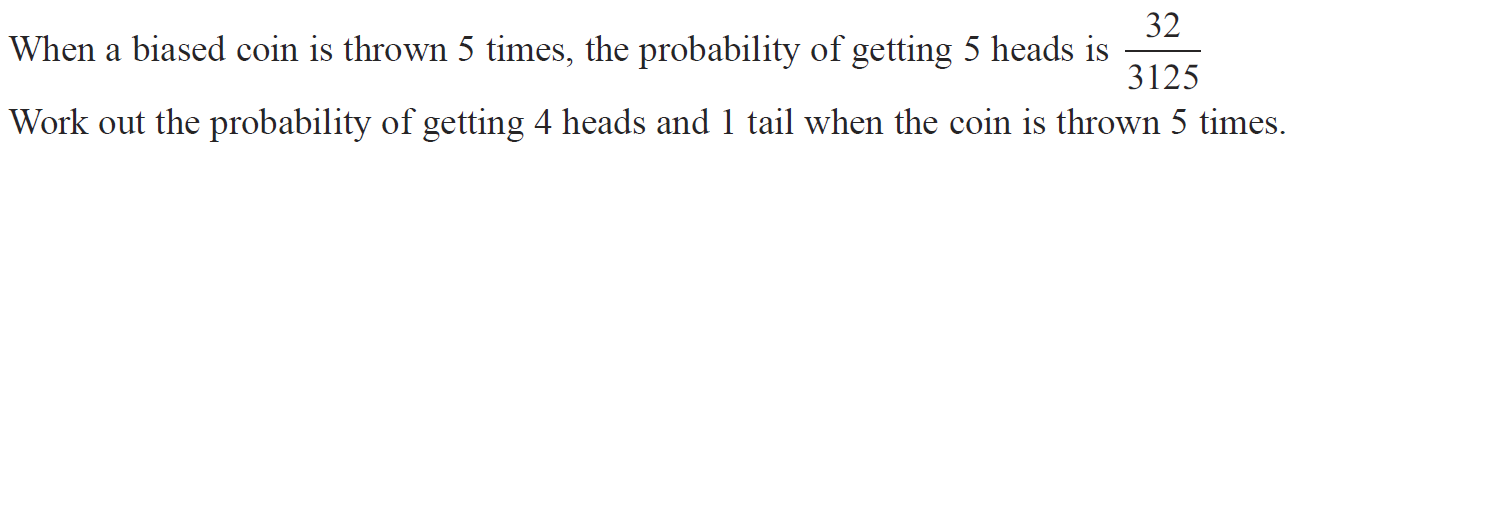 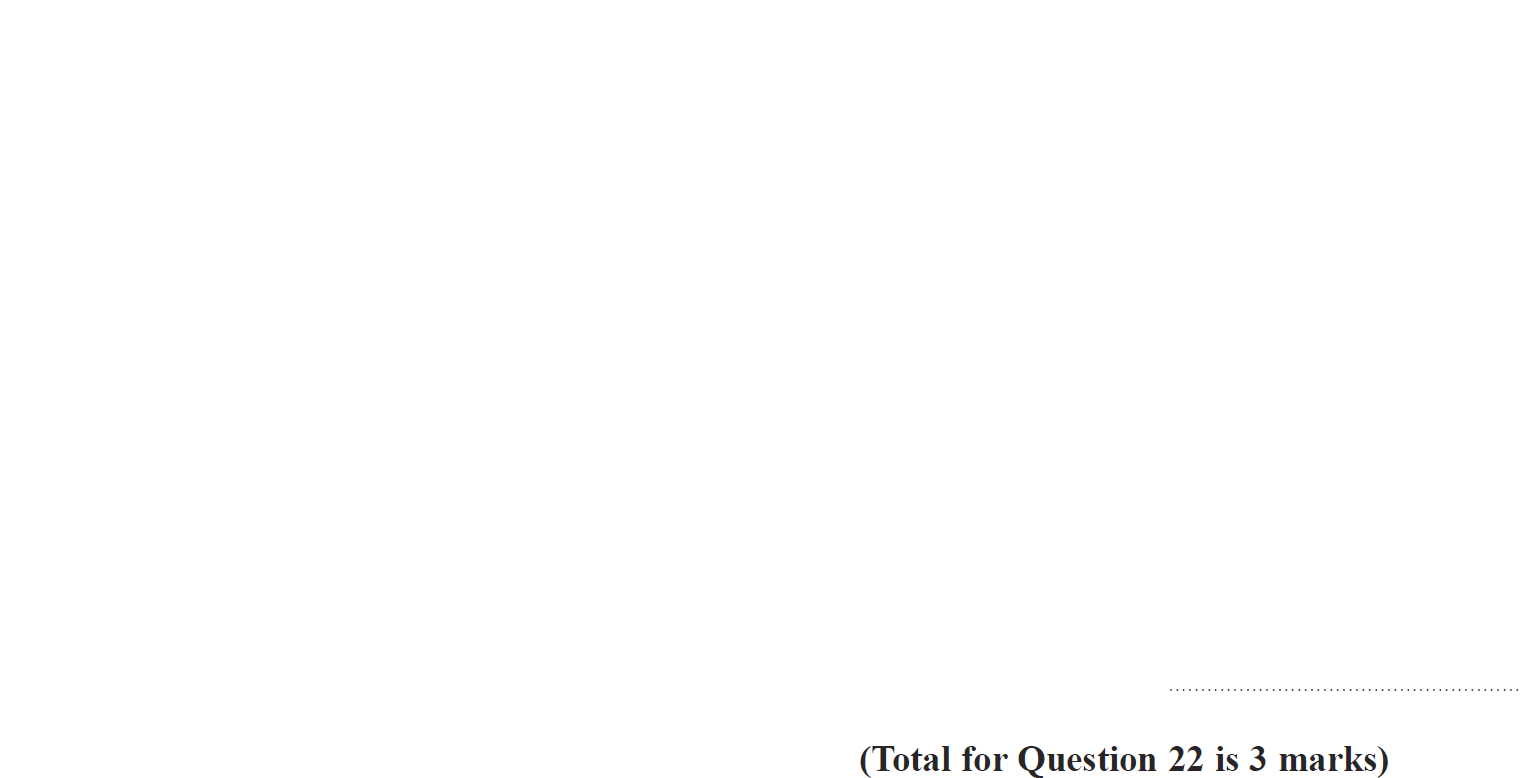 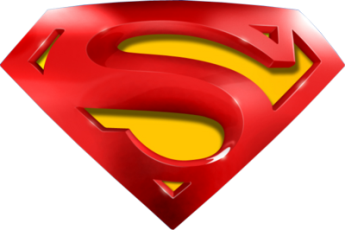 Jan 2018 3H Q22
Multiple Events
A
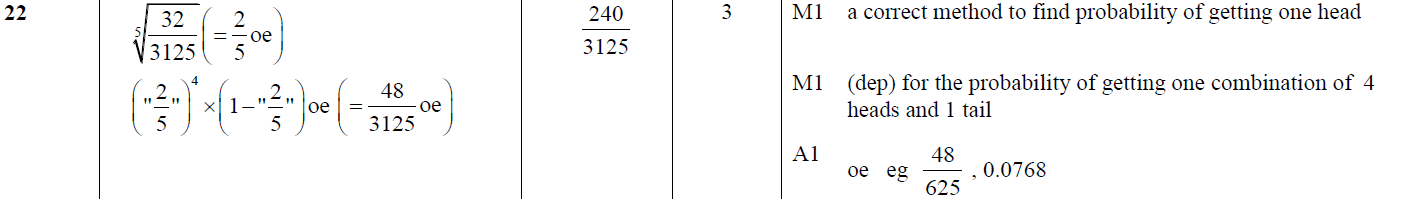 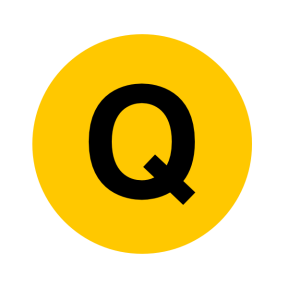 Jan 2018 3HR Q18
Multiple Events
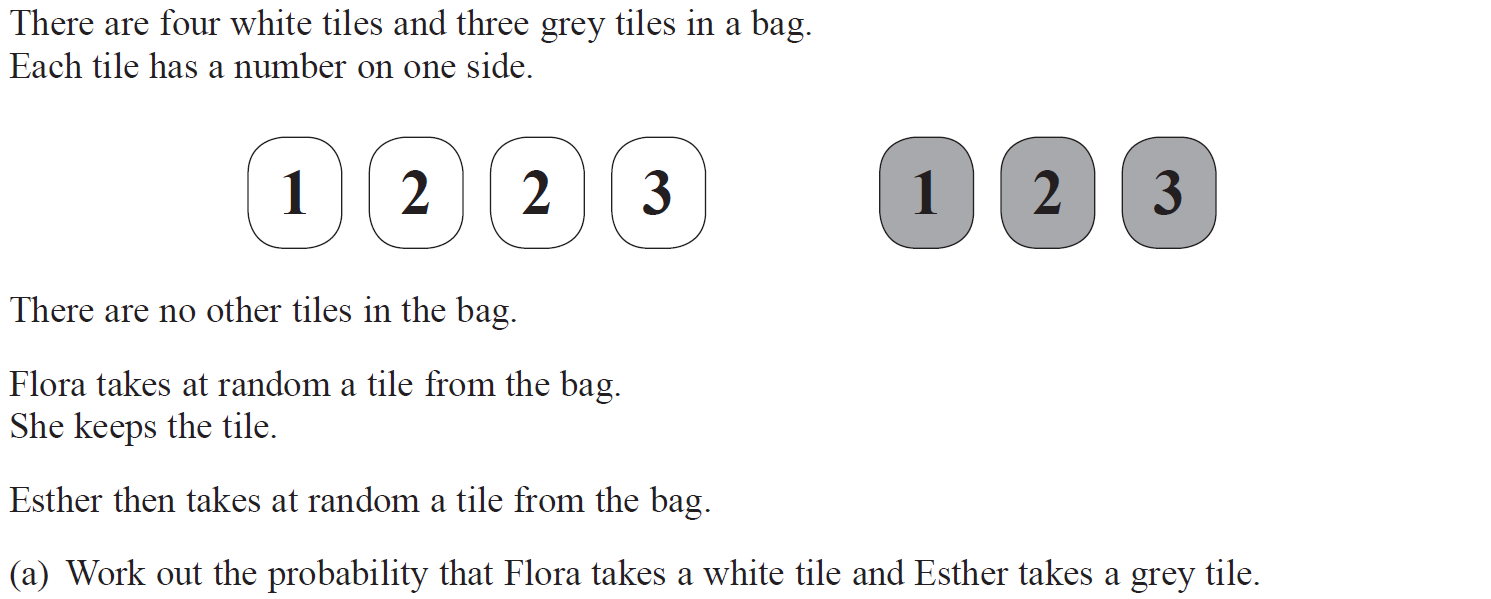 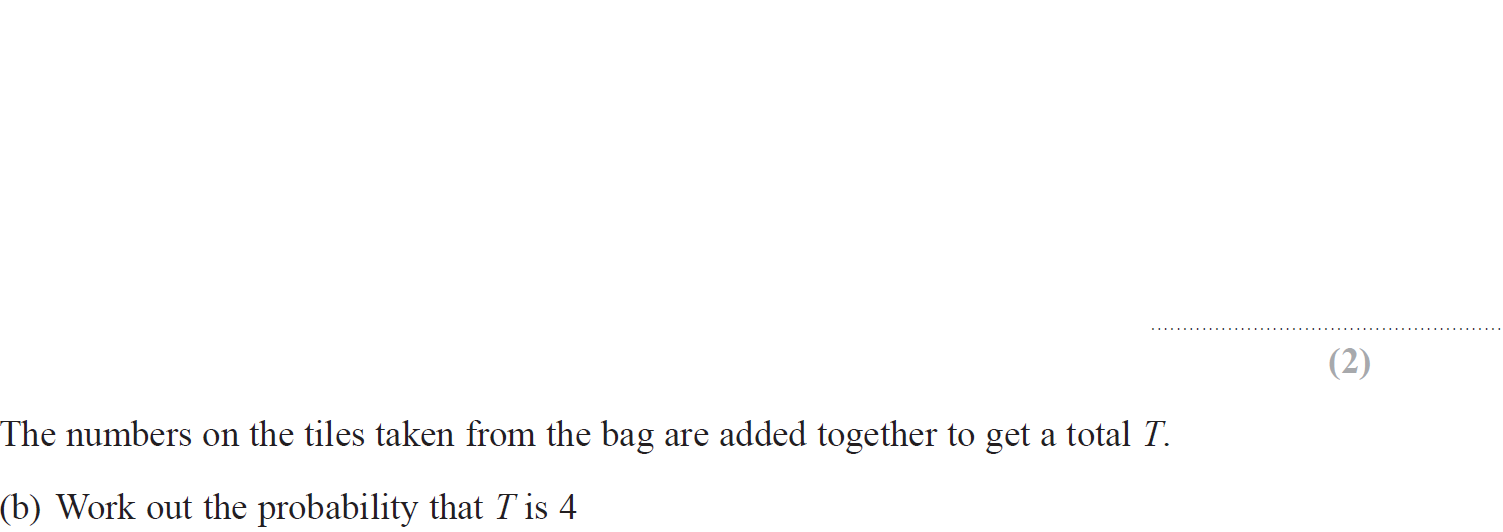 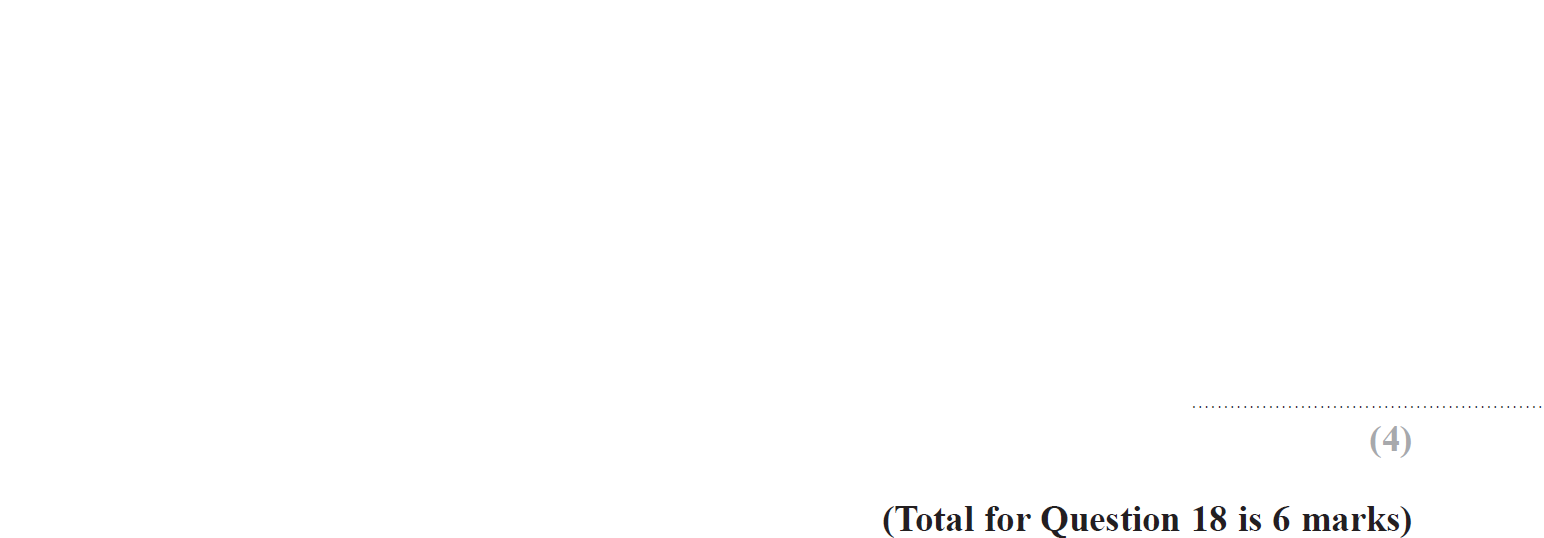 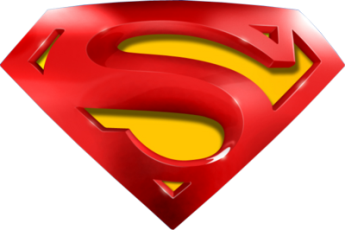 Jan 2018 3HR Q18
Multiple Events
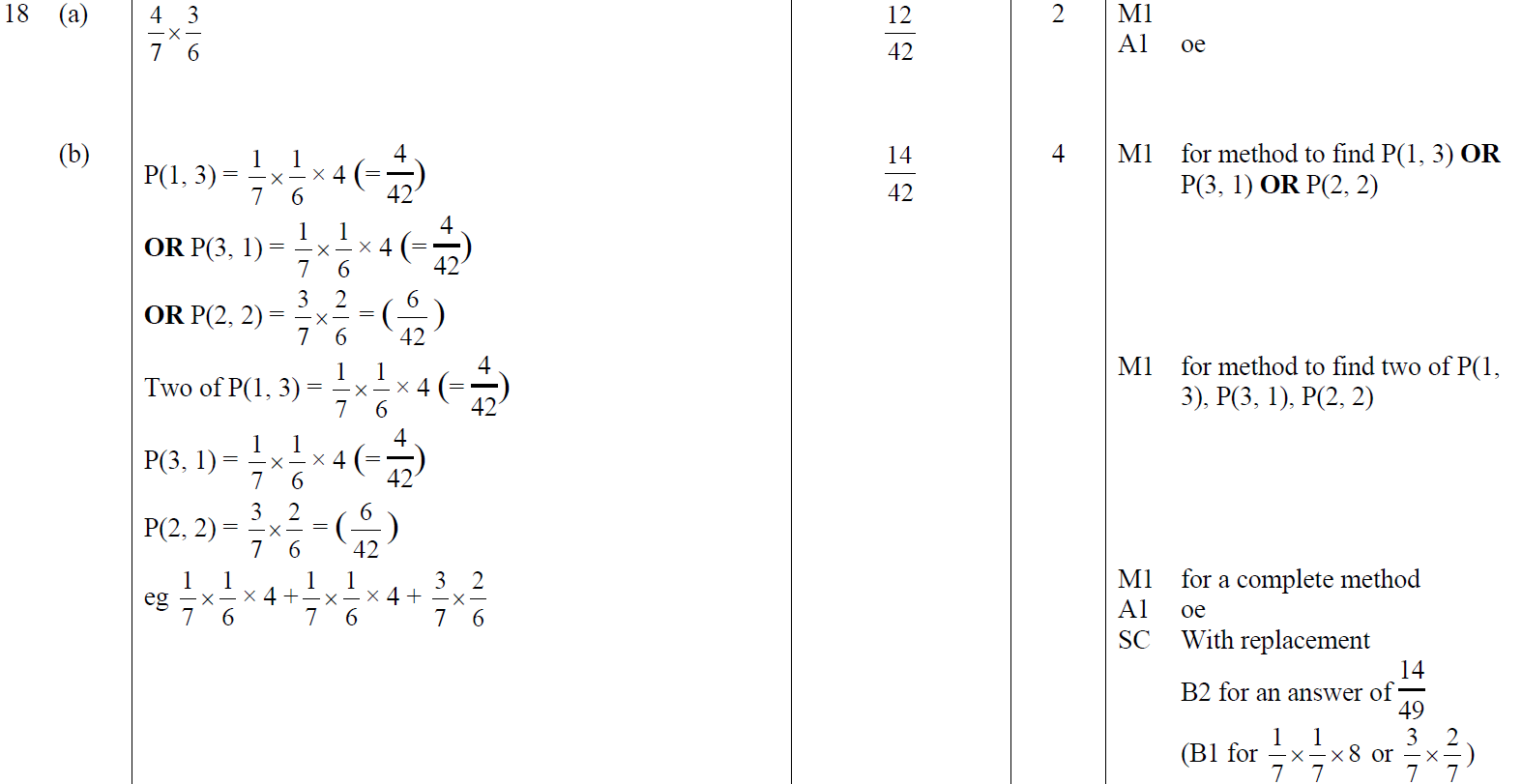 A
B
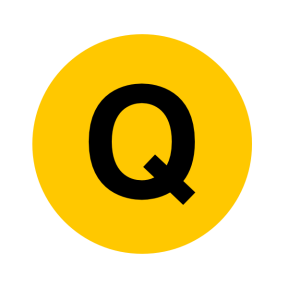 May 2018 3H Q20
Multiple Events
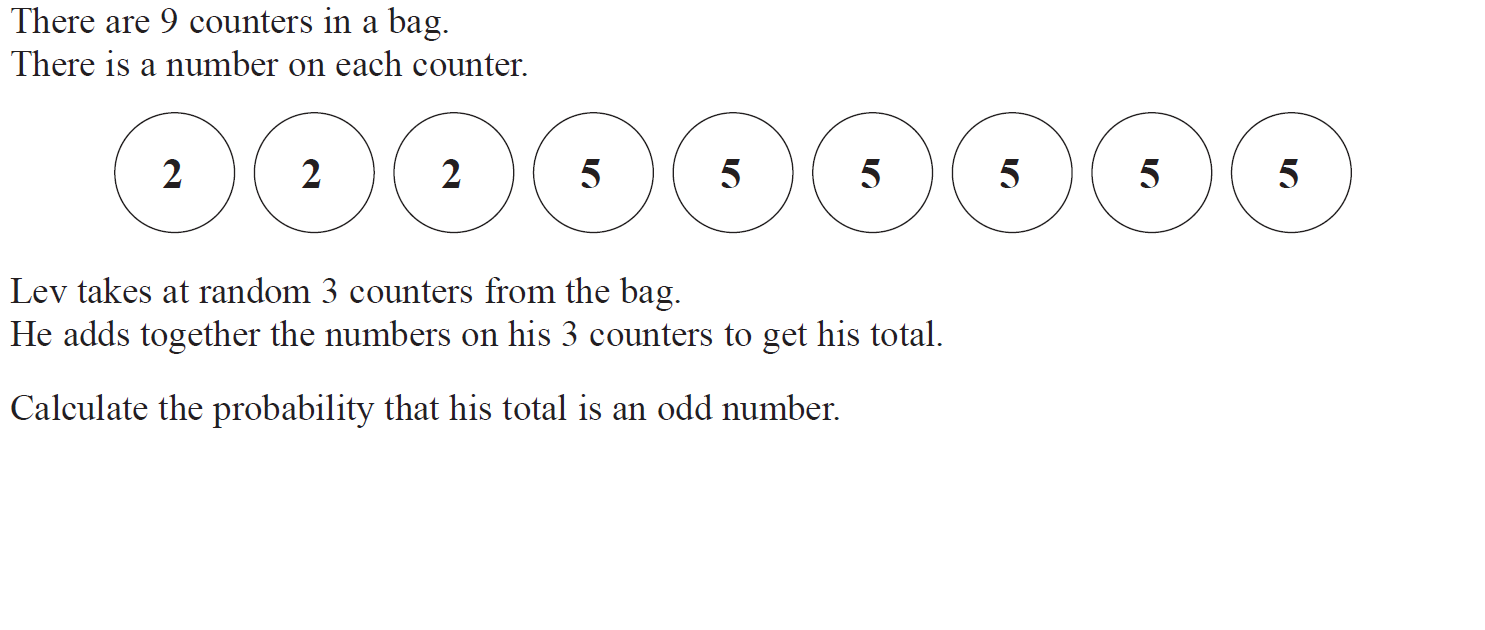 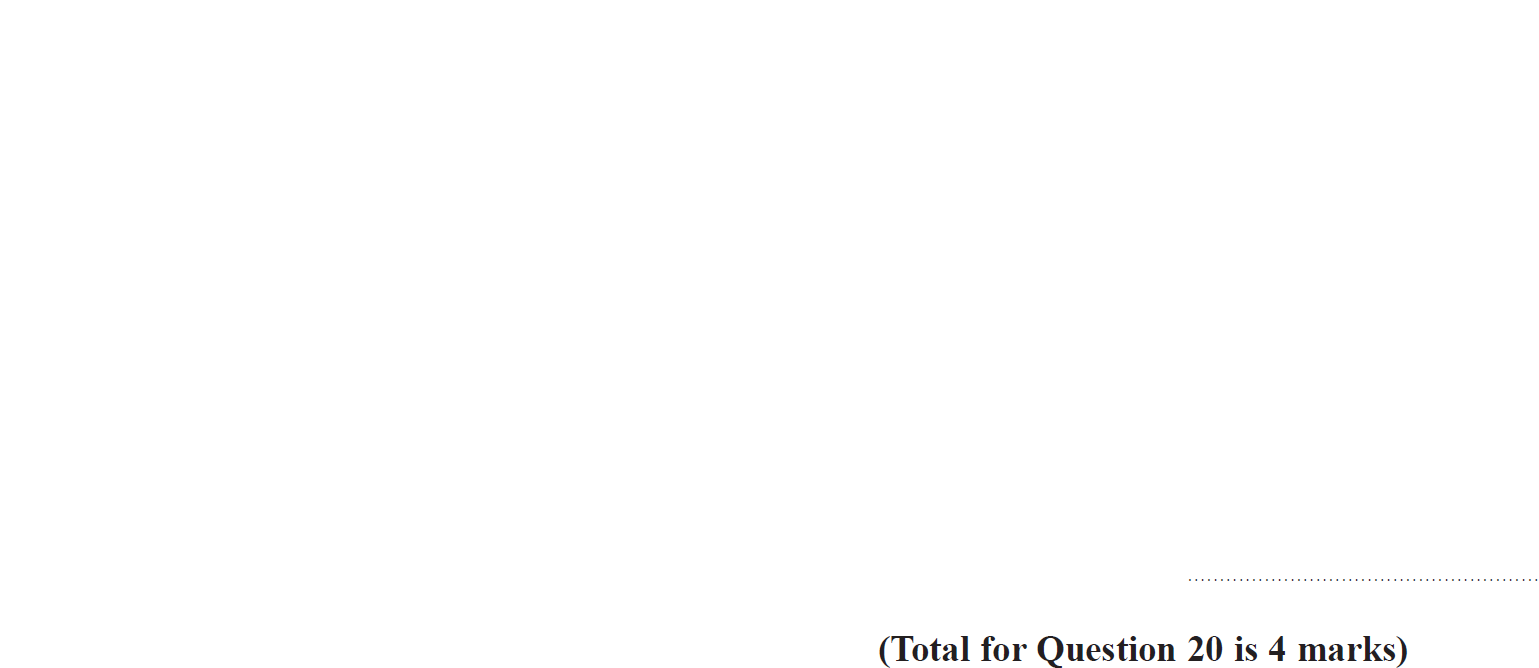 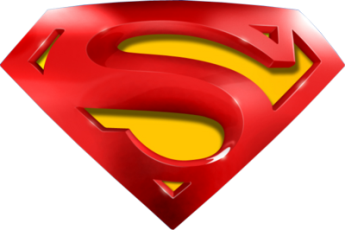 May 2018 3H Q20
Multiple Events
A
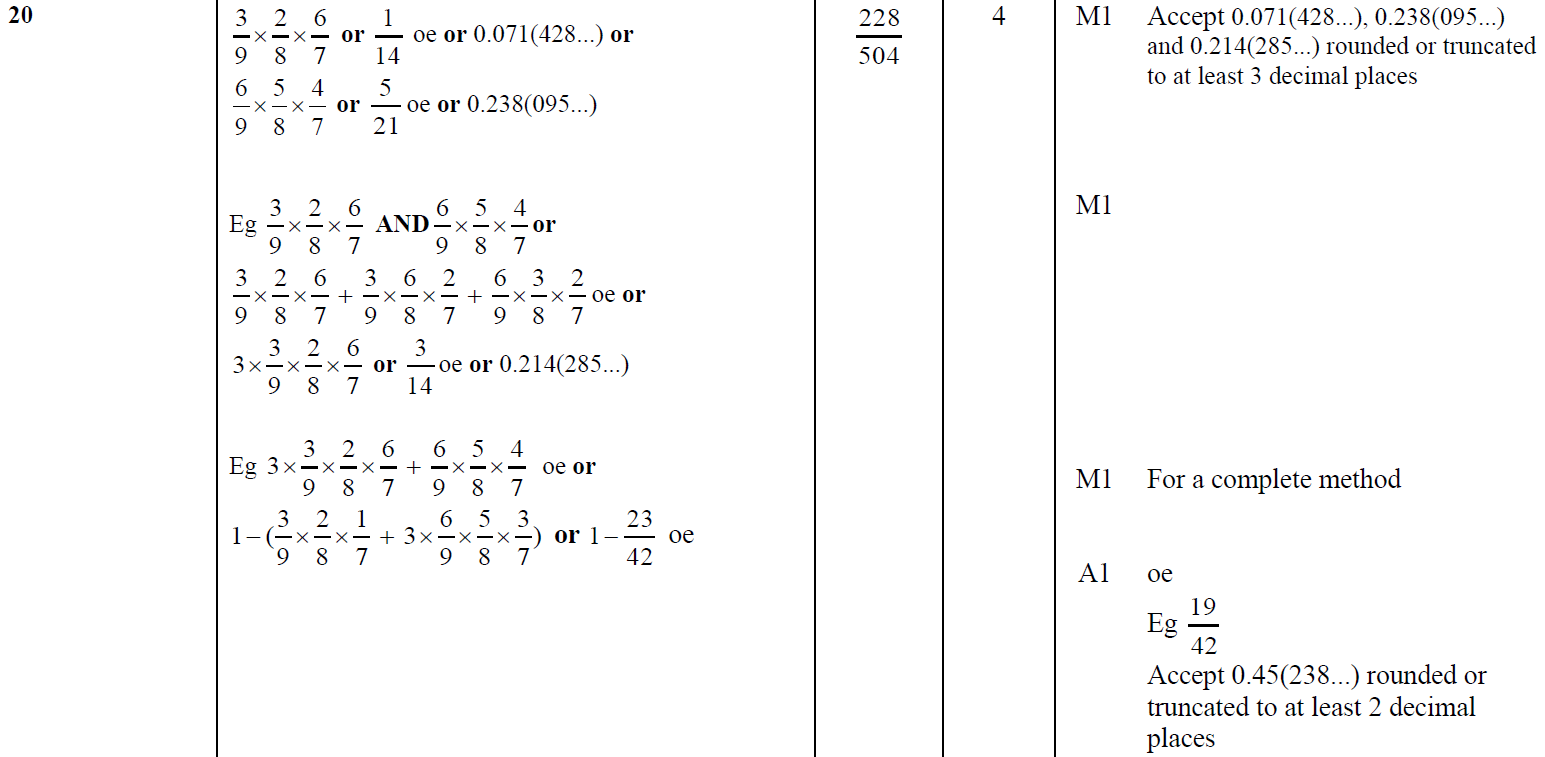 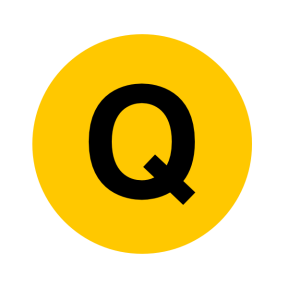 May 2018 3HR Q18
Multiple Events
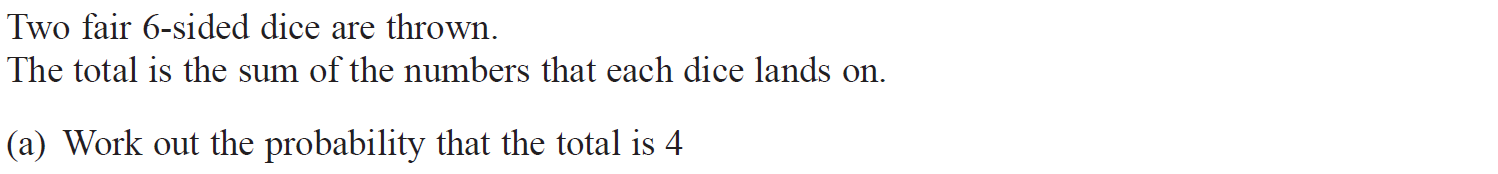 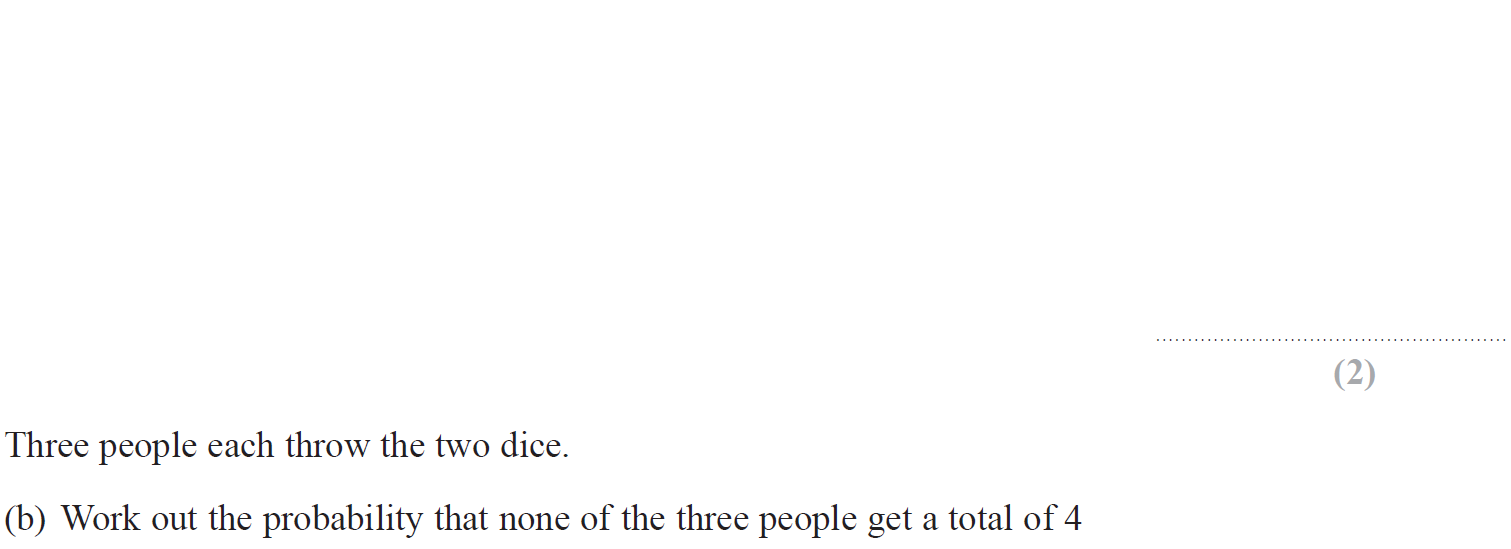 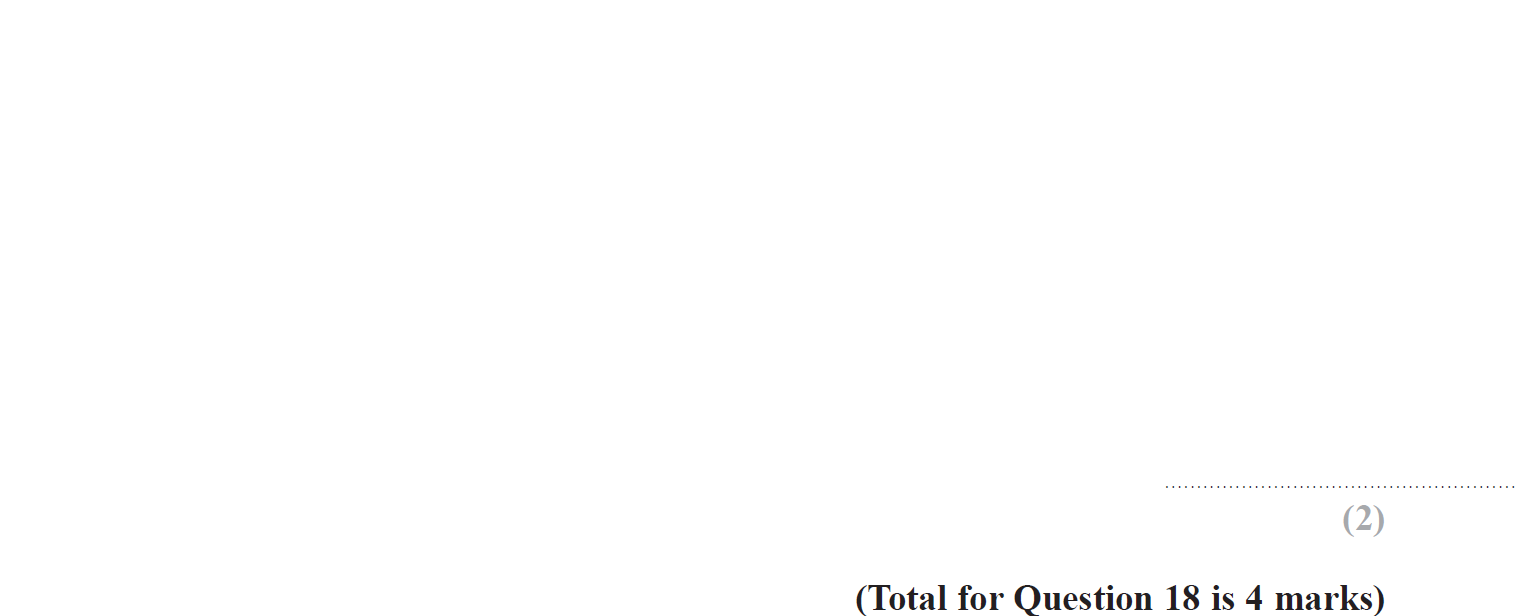 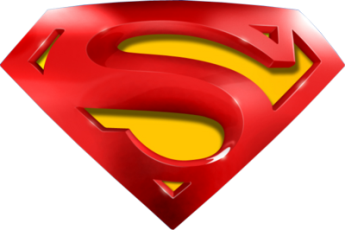 May 2018 3HR Q18
Multiple Events
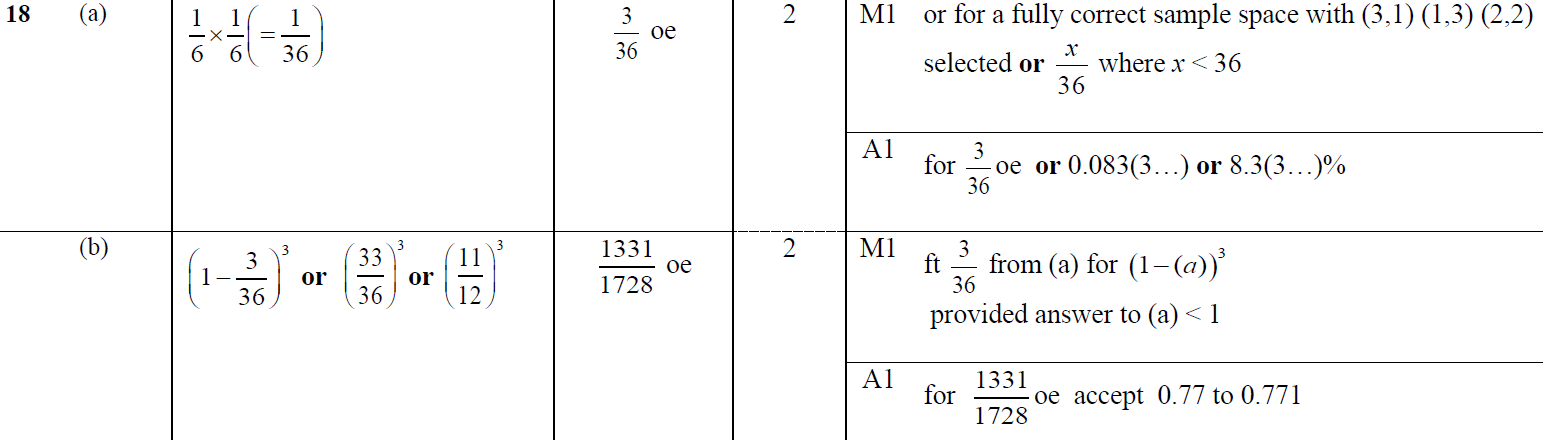 A
B
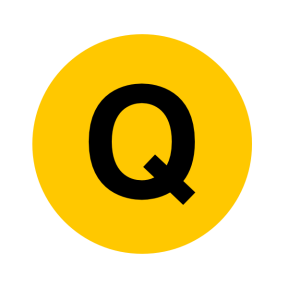